BÀI 10: PHÉP CỘNG 
TRONG PHẠM VI 10
KHỞI ĐỘNG
SỐ O 
TRONG PHÉP CỘNG
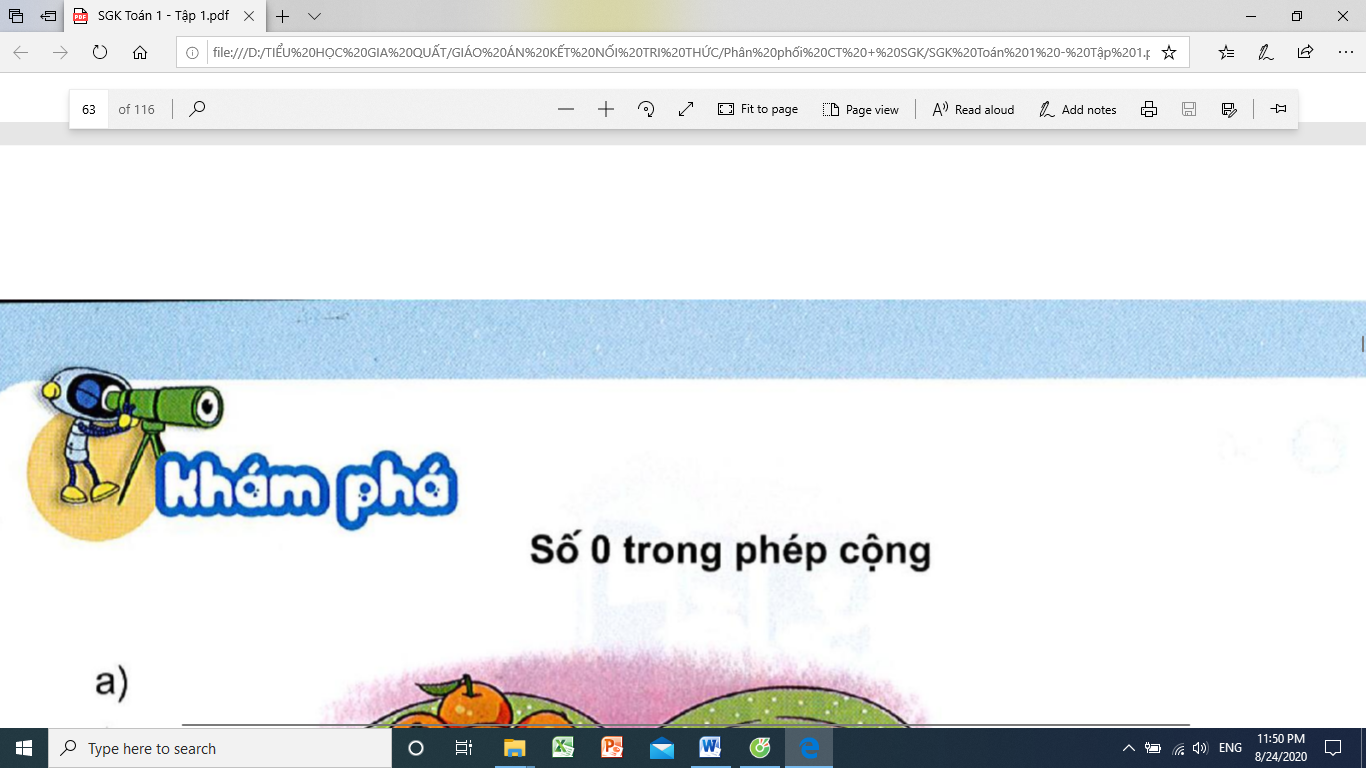 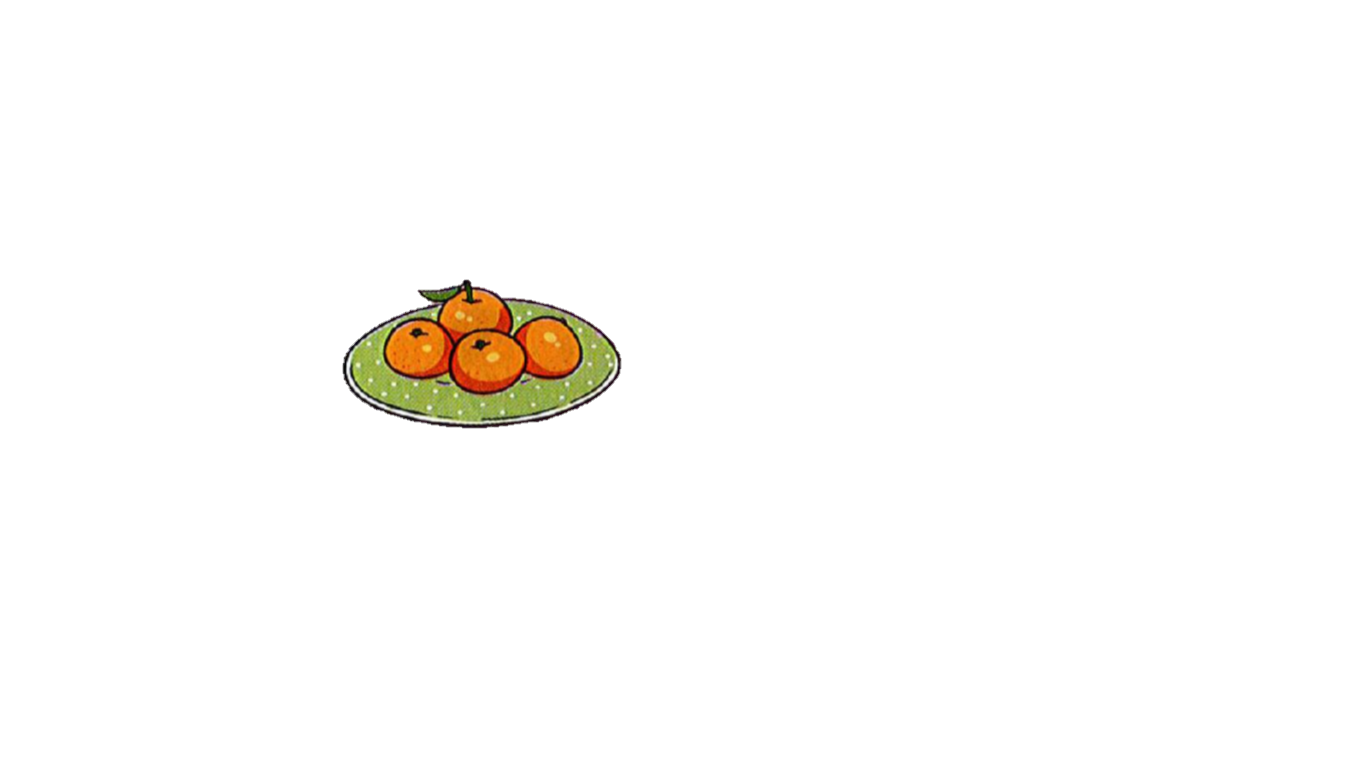 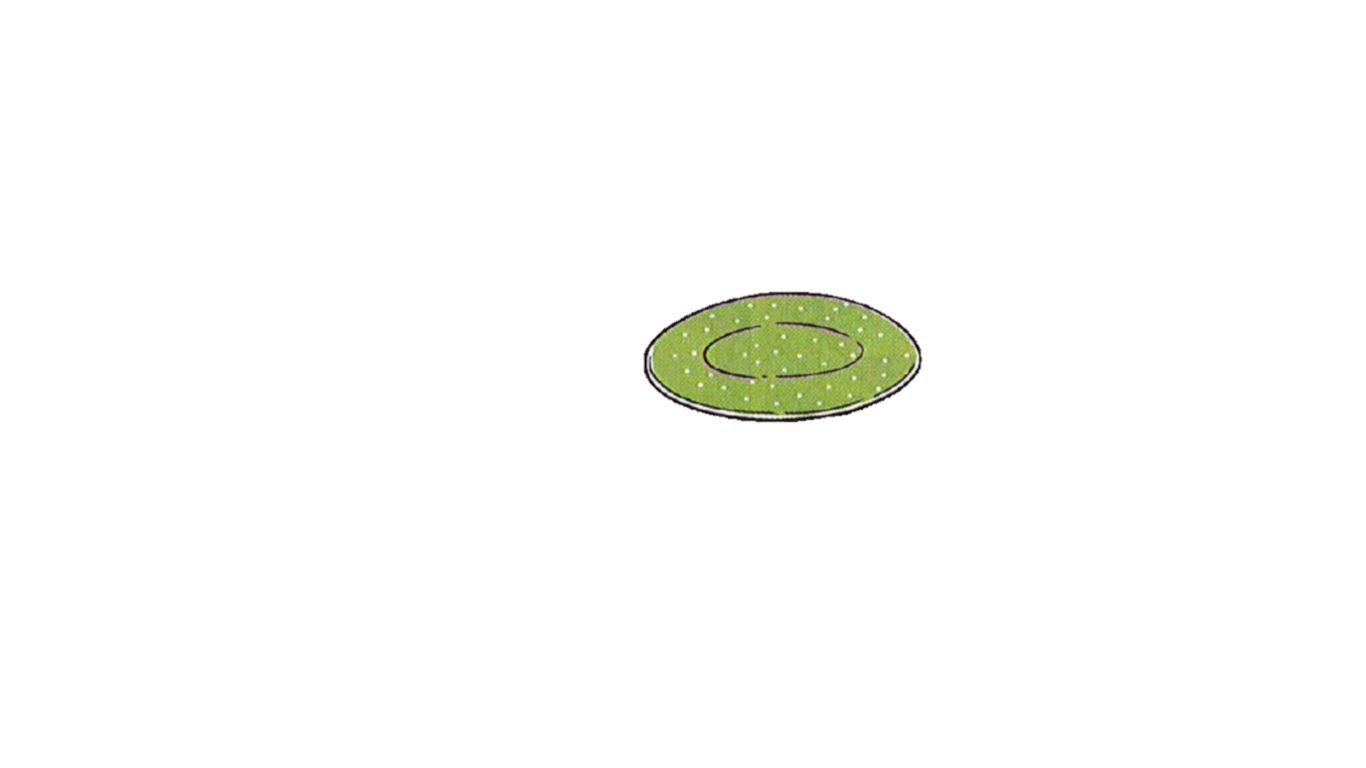 4
+
0
=
4
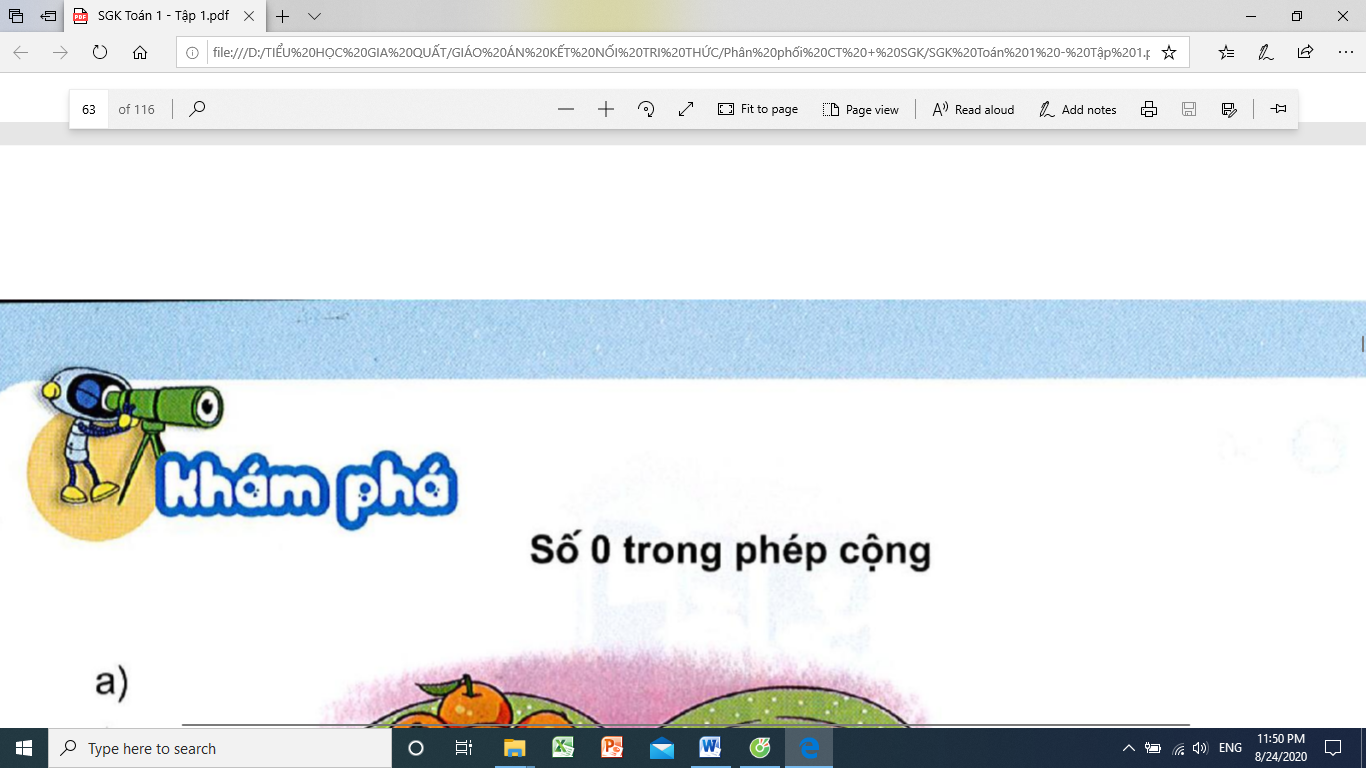 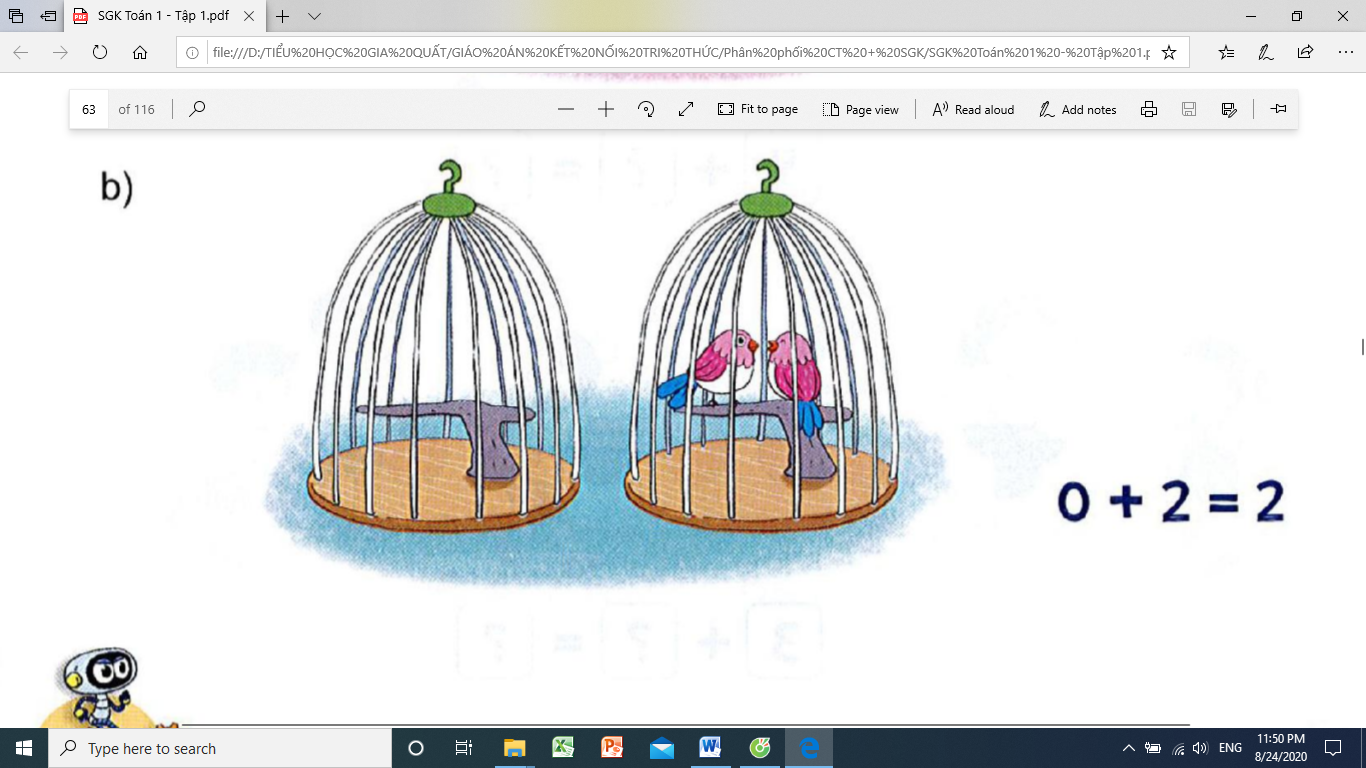 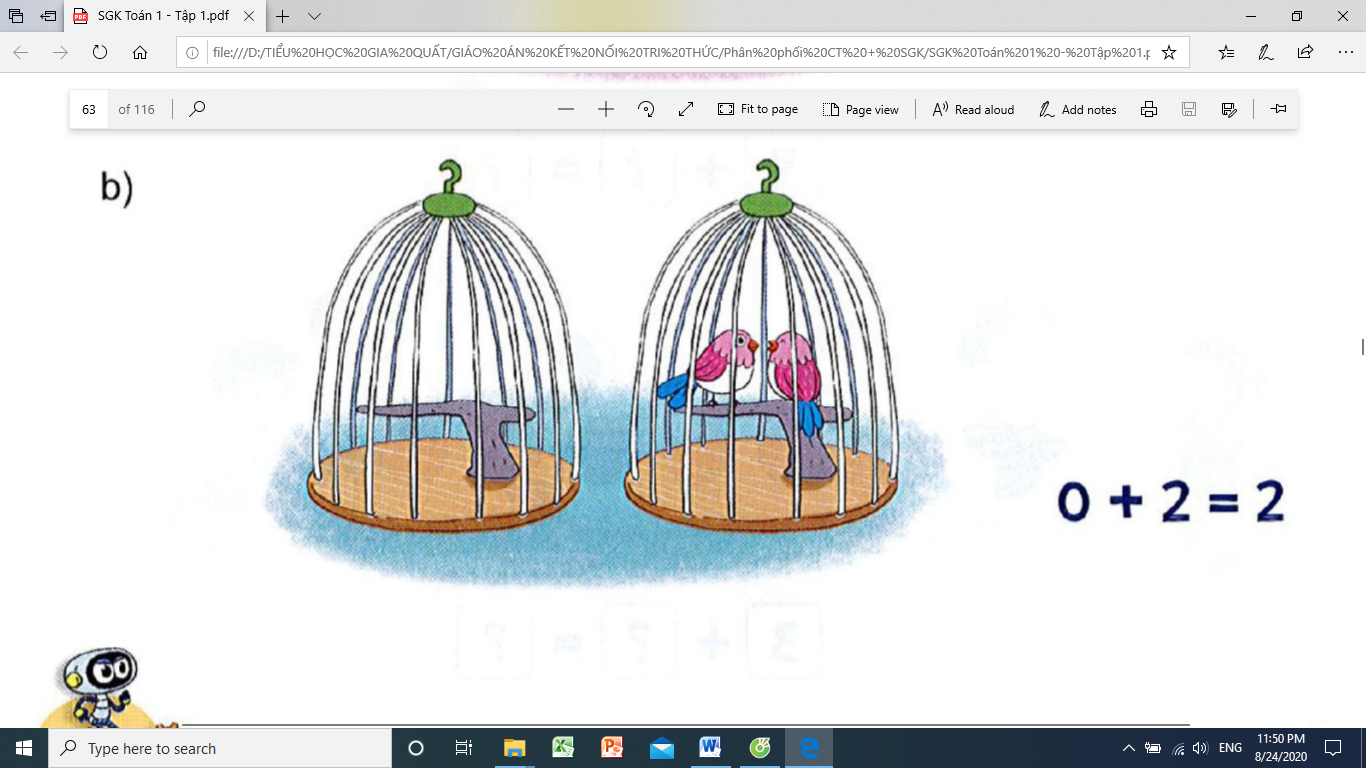 0
+
2
=
2
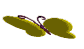 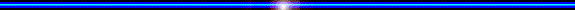 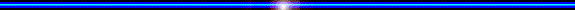 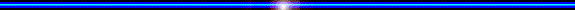 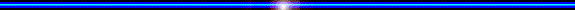 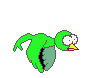 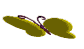 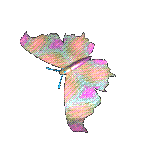 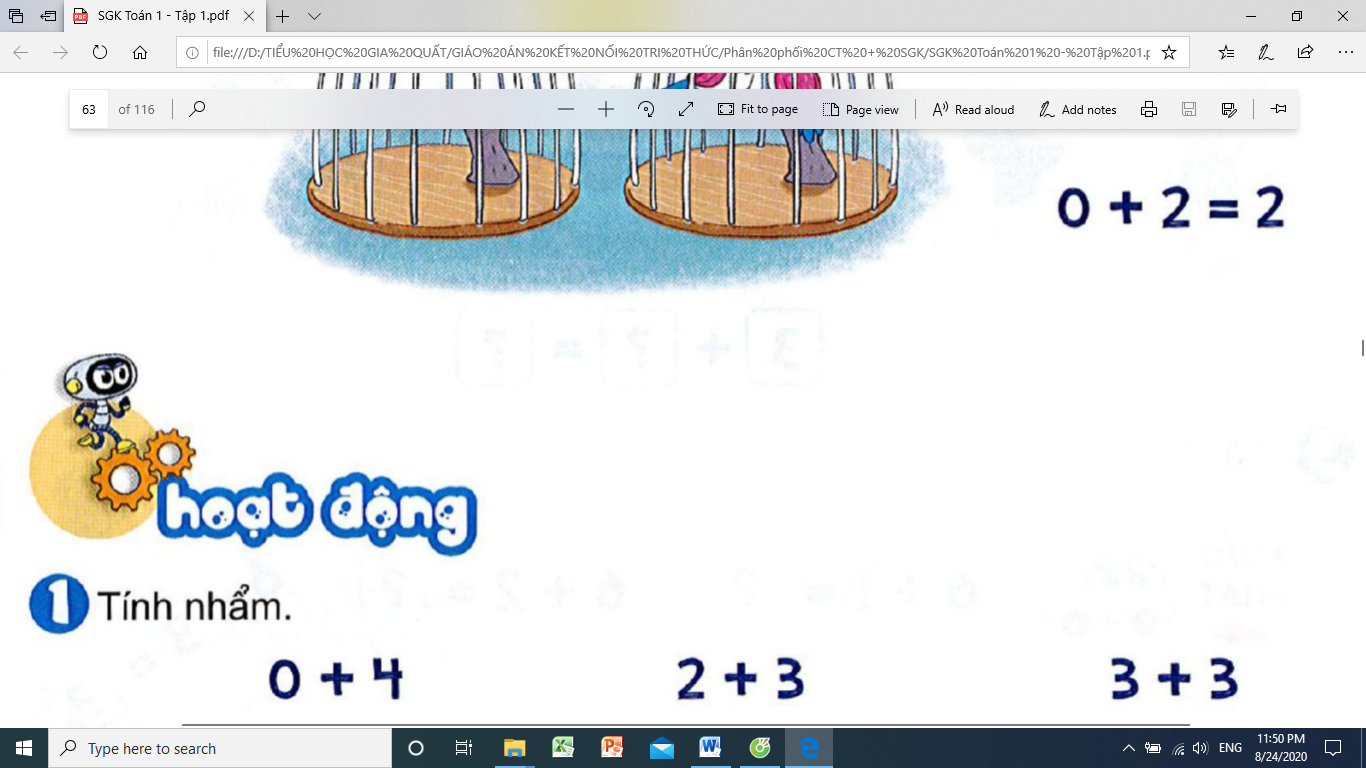 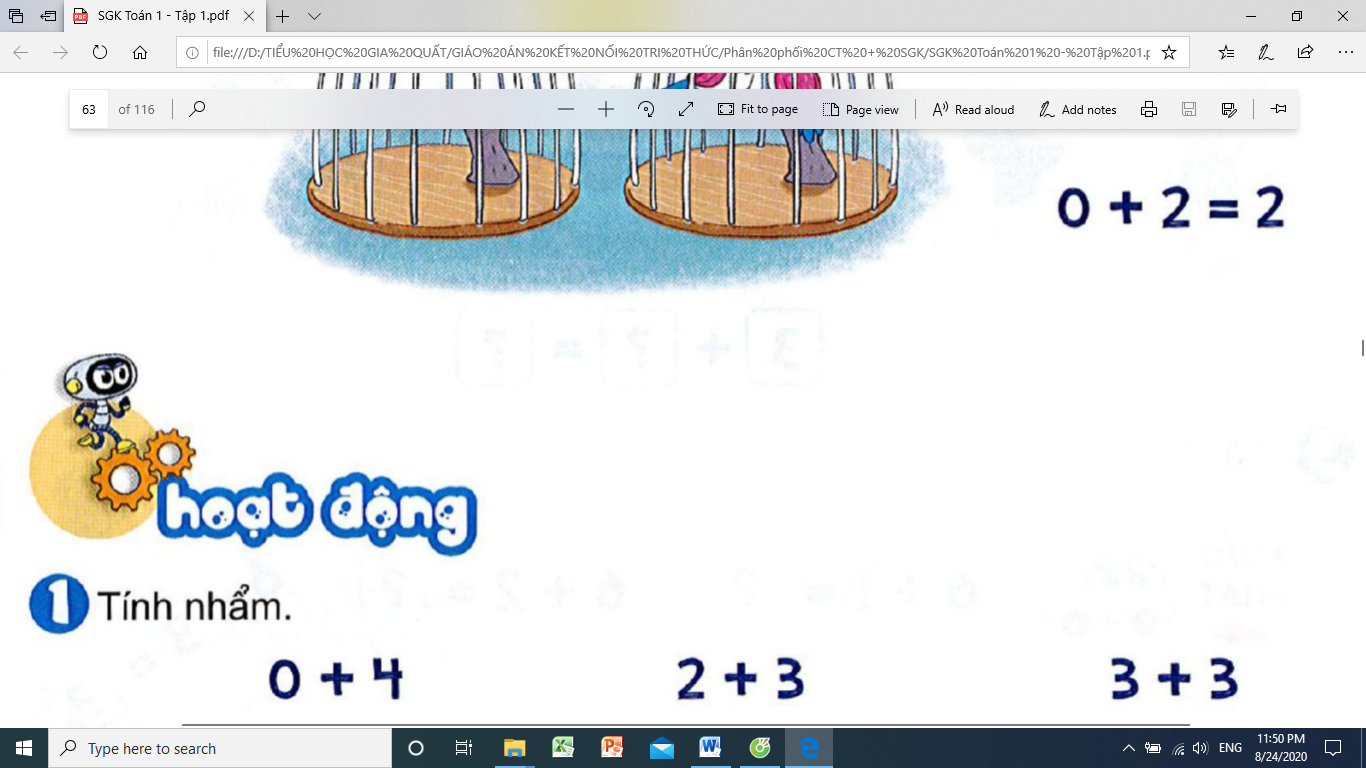 5
2 + 3 =
3 + 3 =
6
4
0 + 4 =
5
0 + 5 =
4 + 2 =
6
3 + 1 =
4
5
6
1 + 4 =
6 + 0 =
2 + 2 =
4
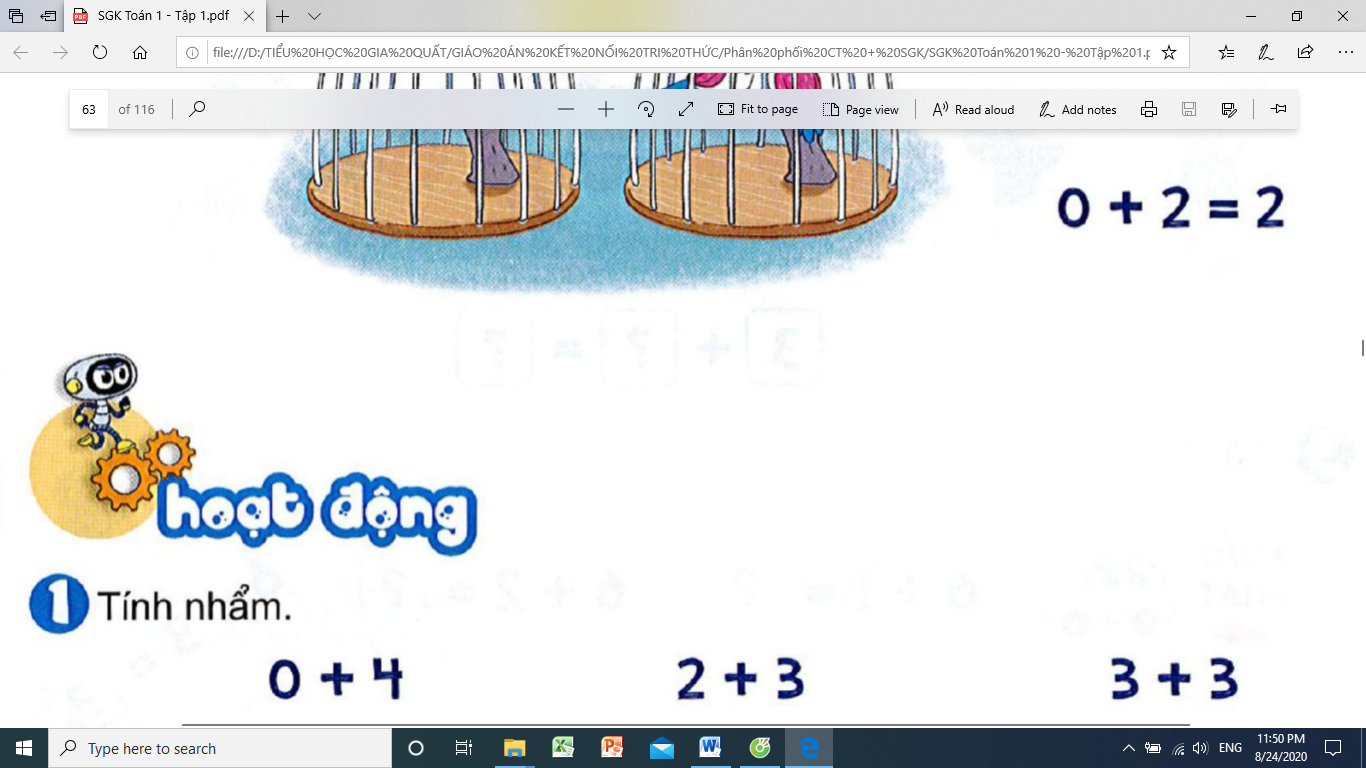 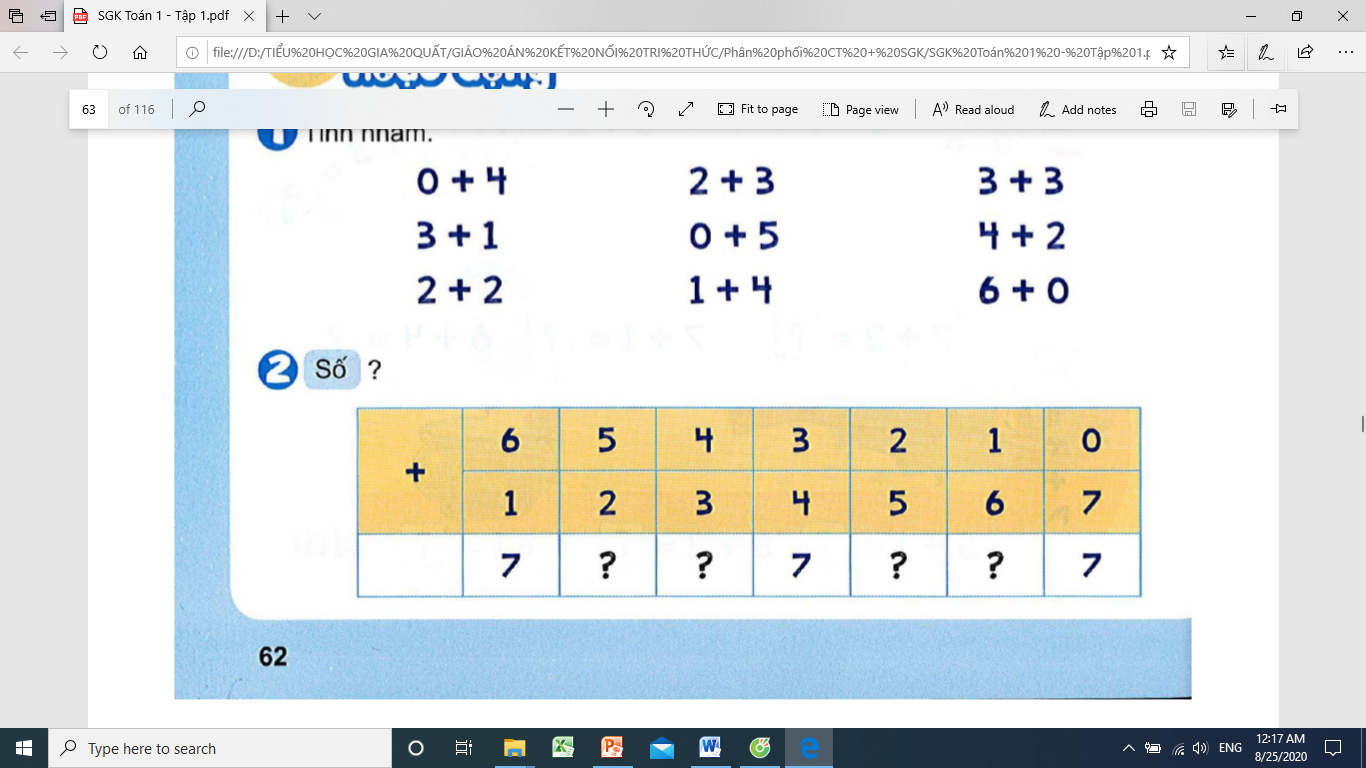 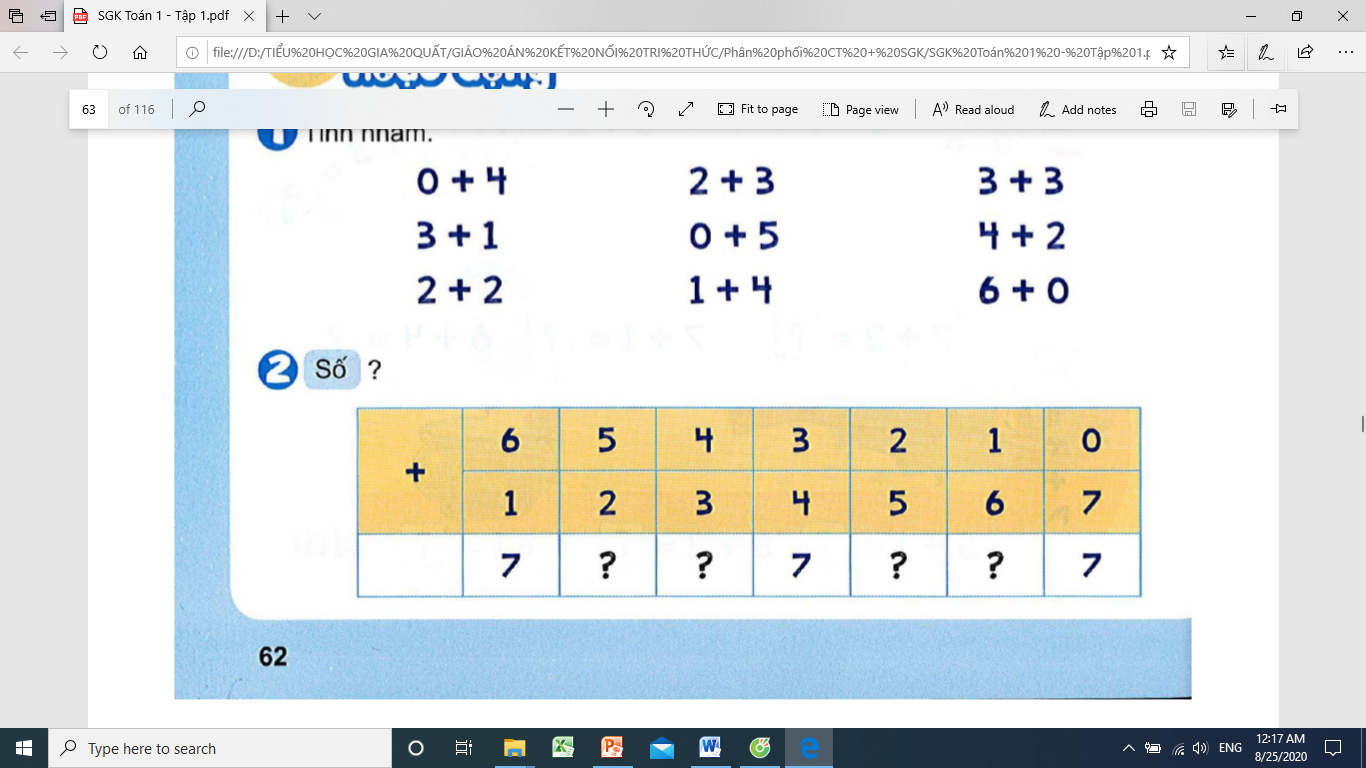 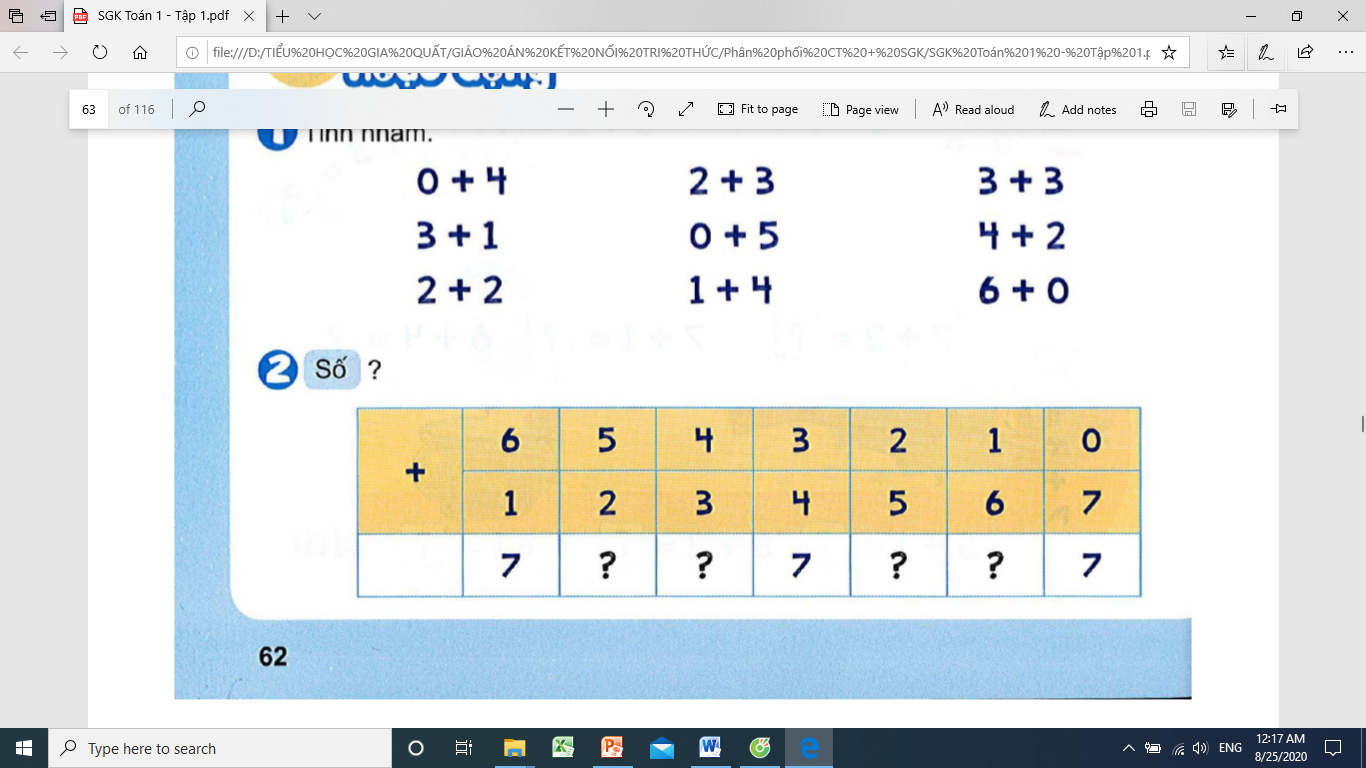 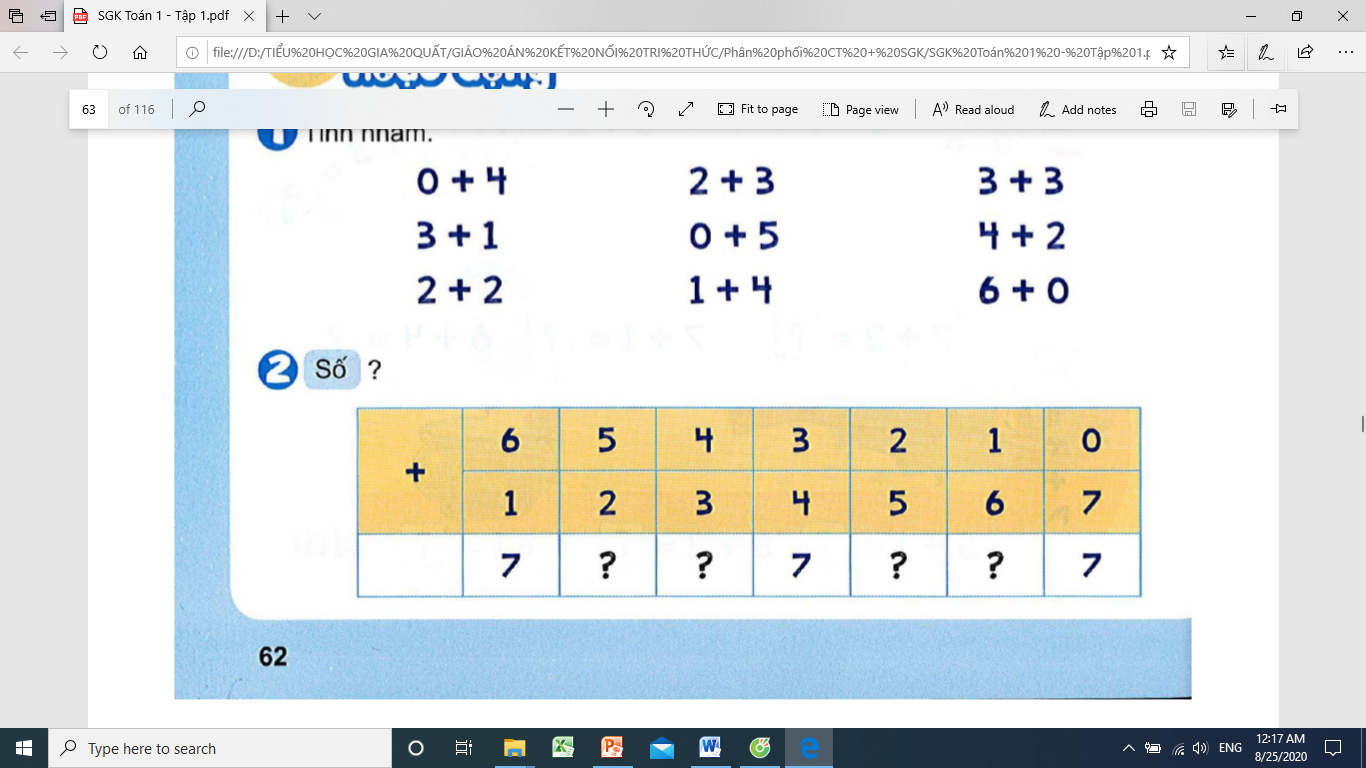 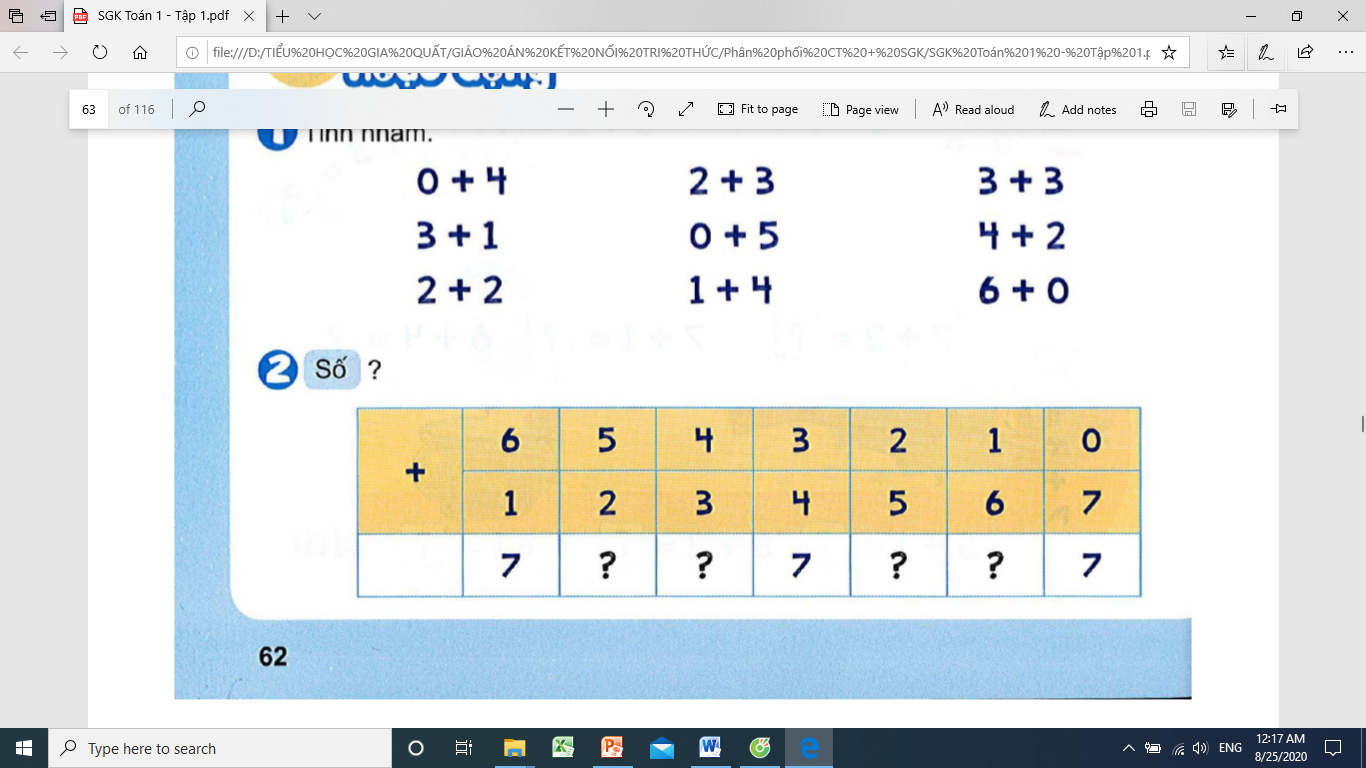 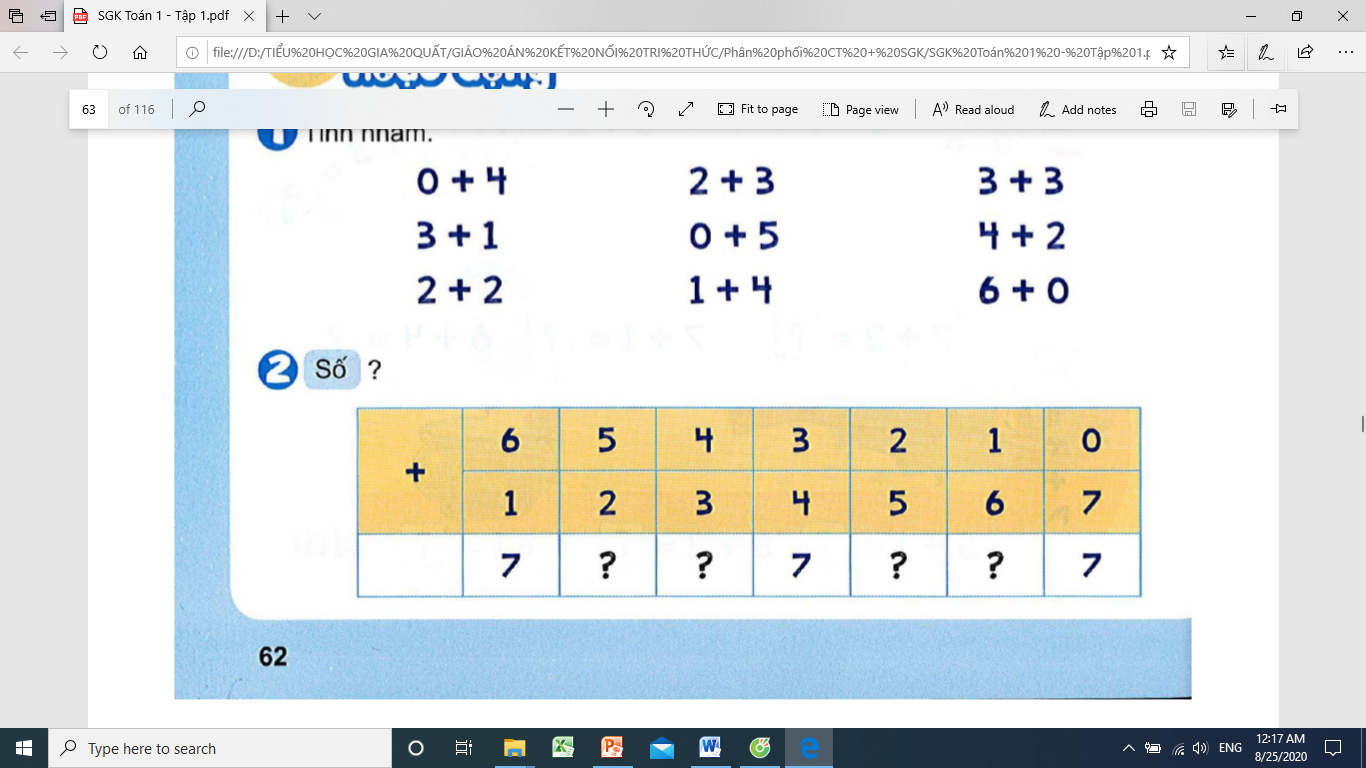 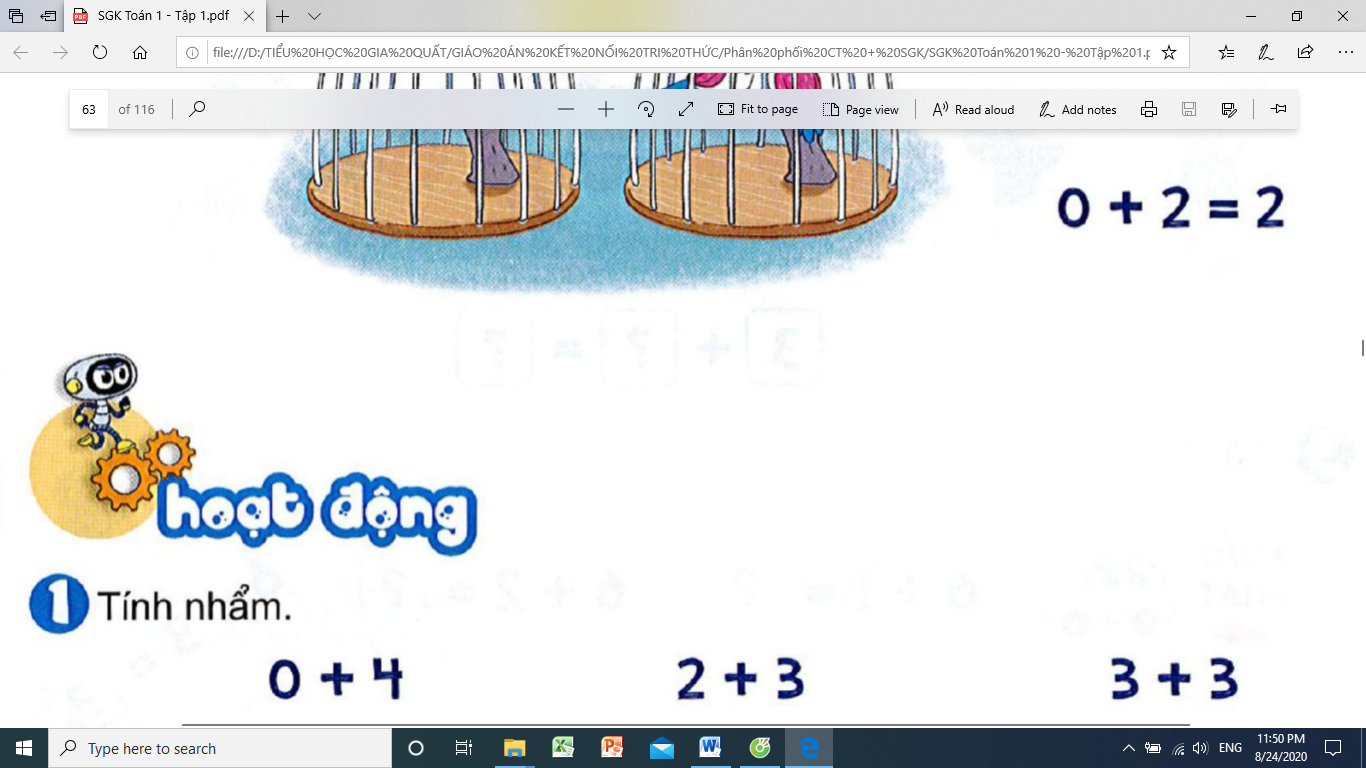 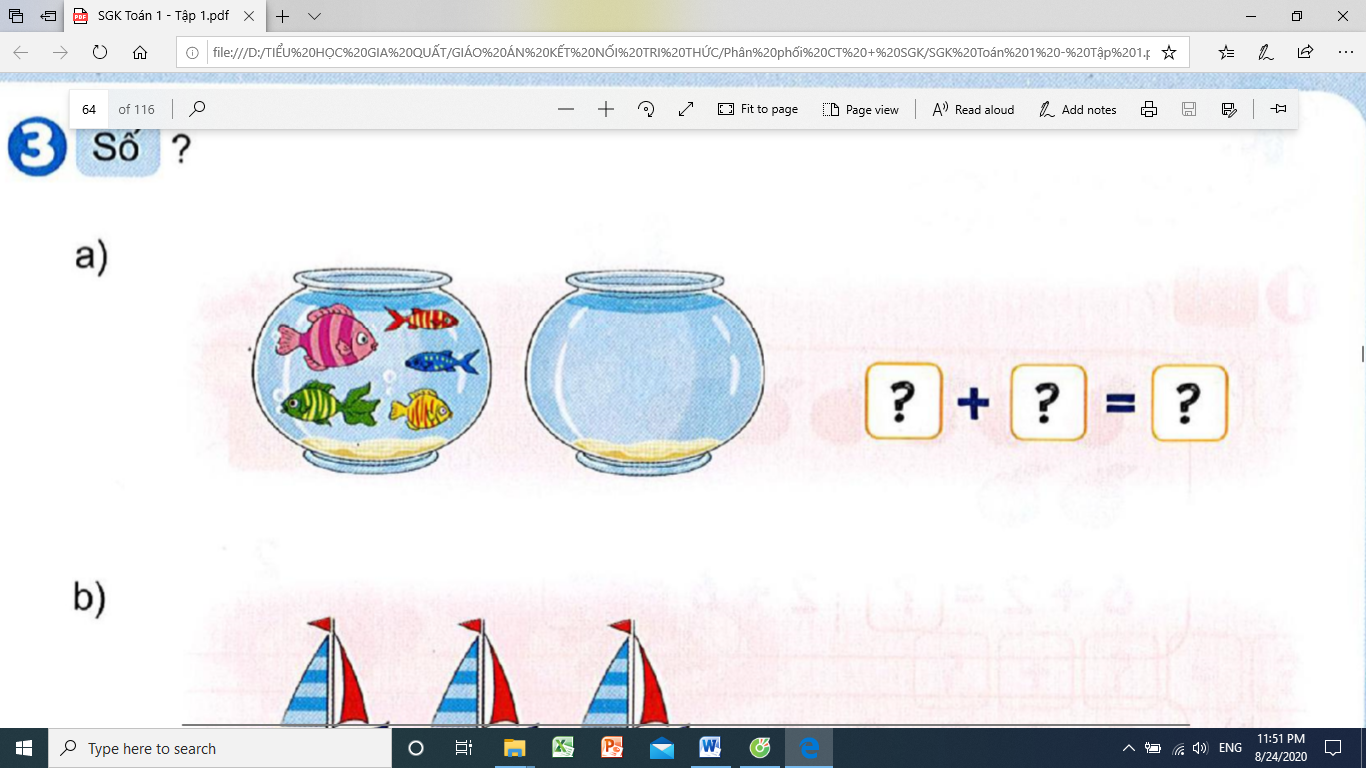 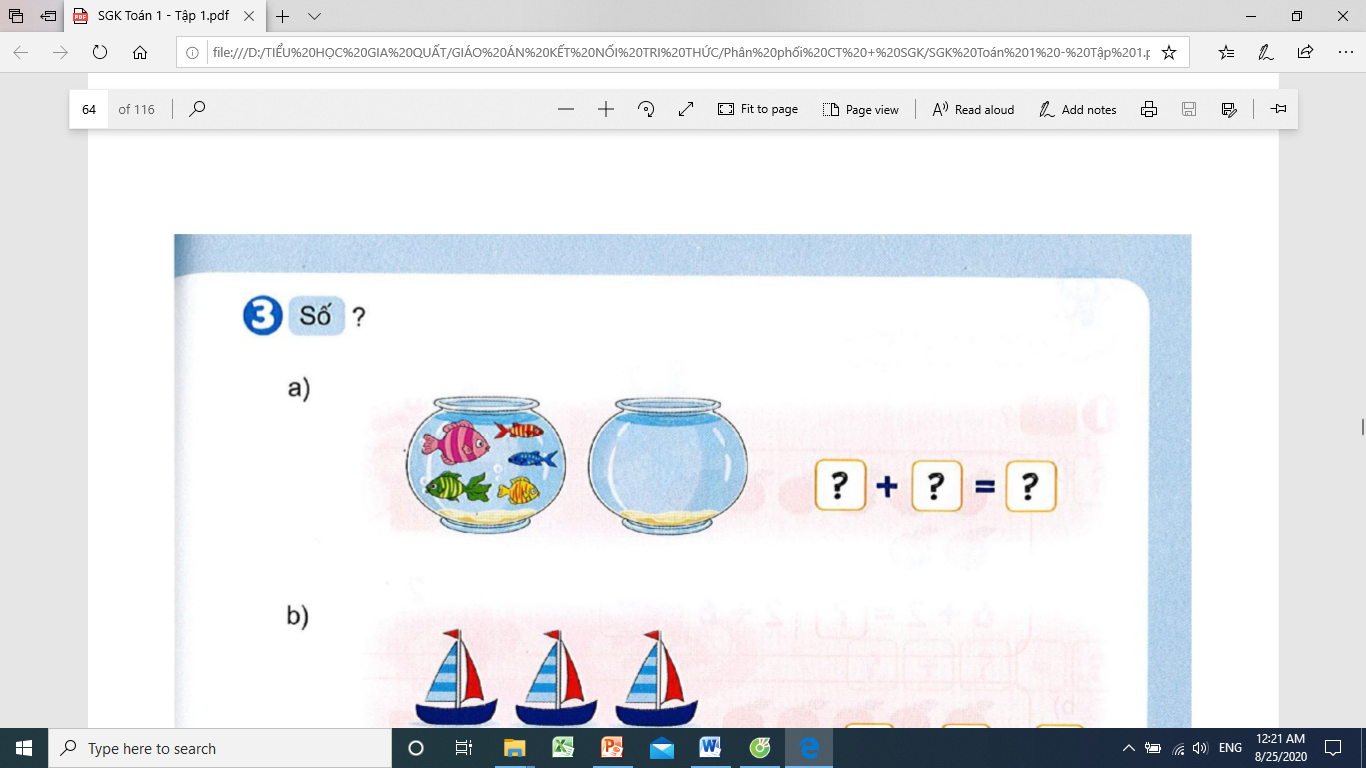 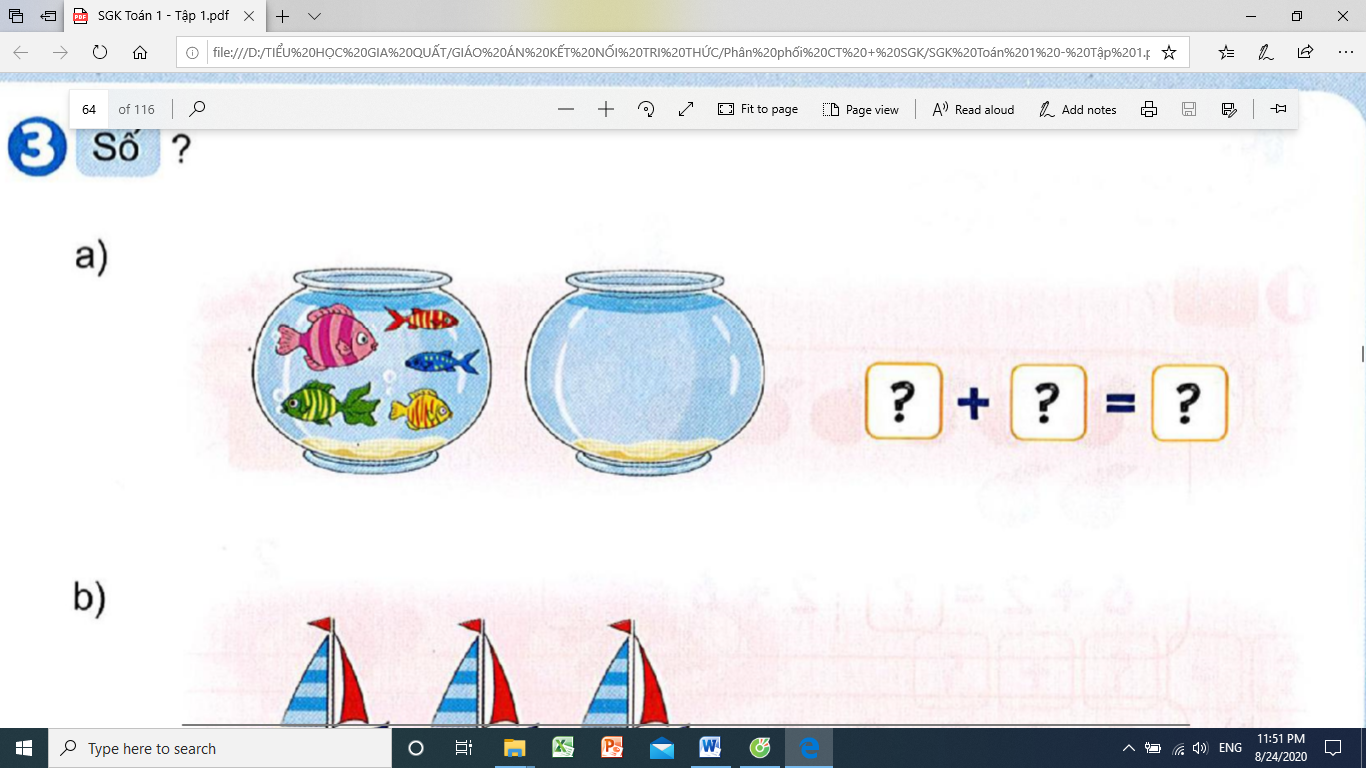 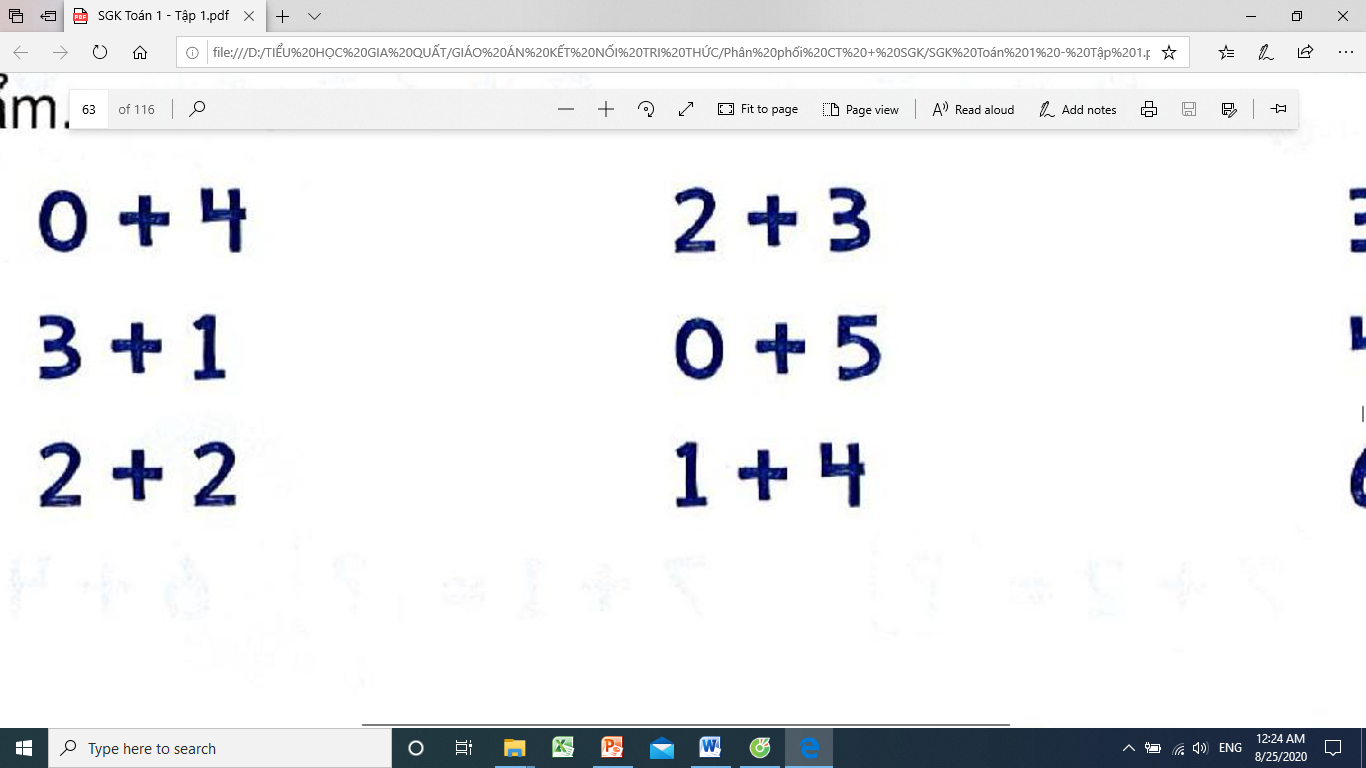 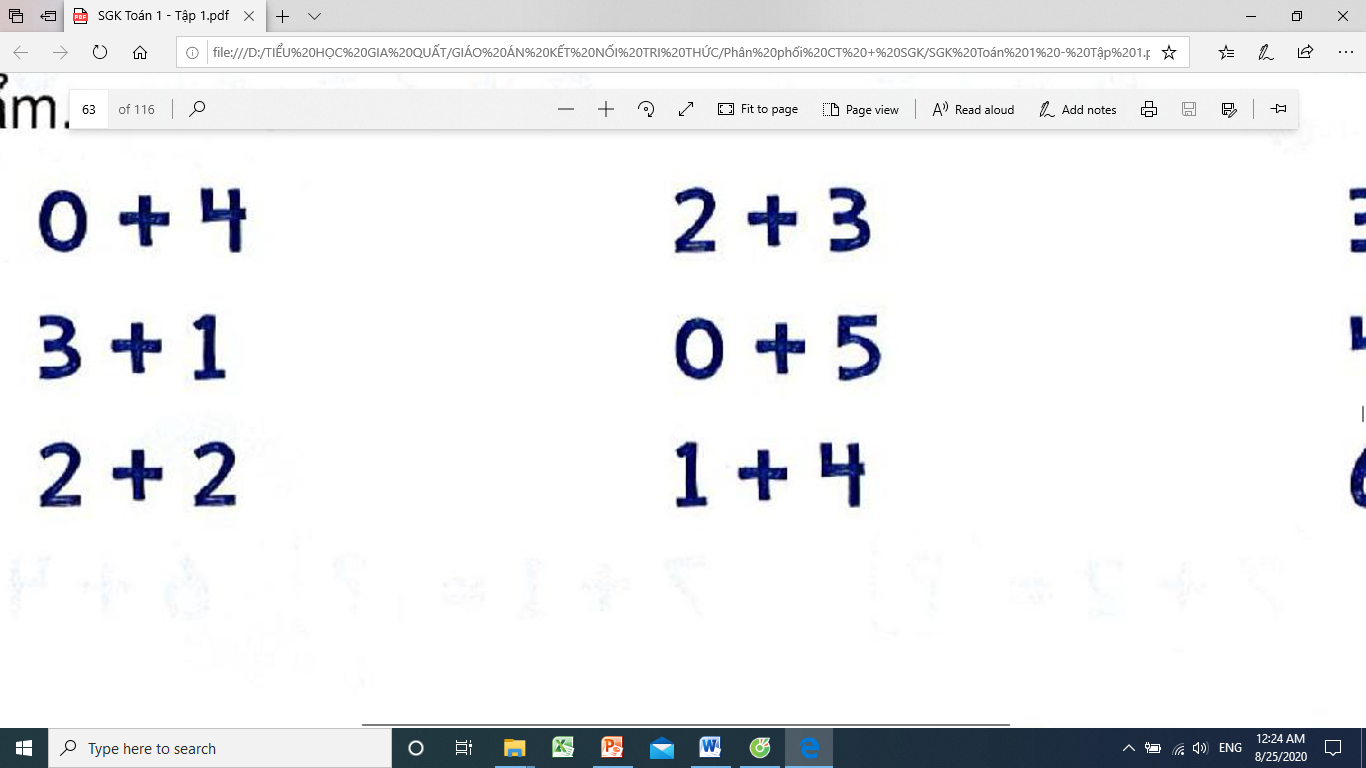 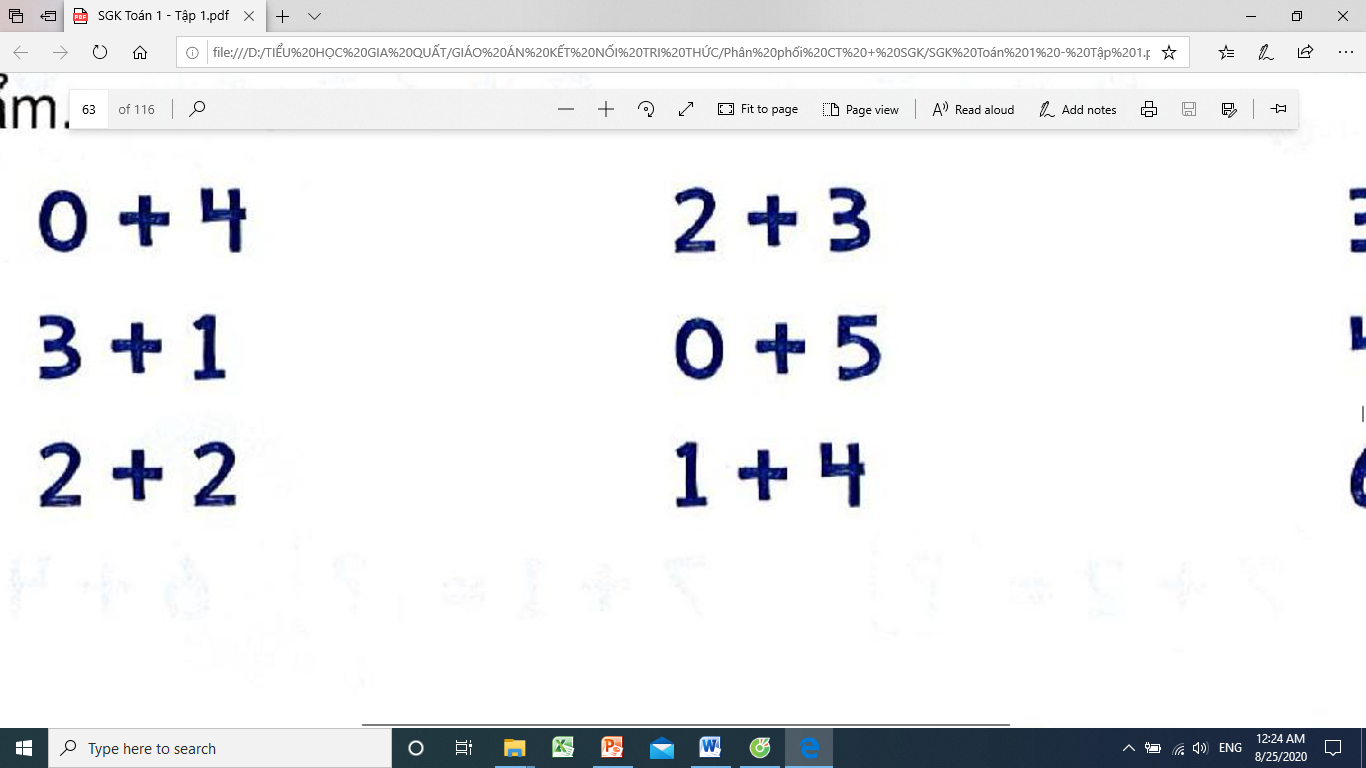 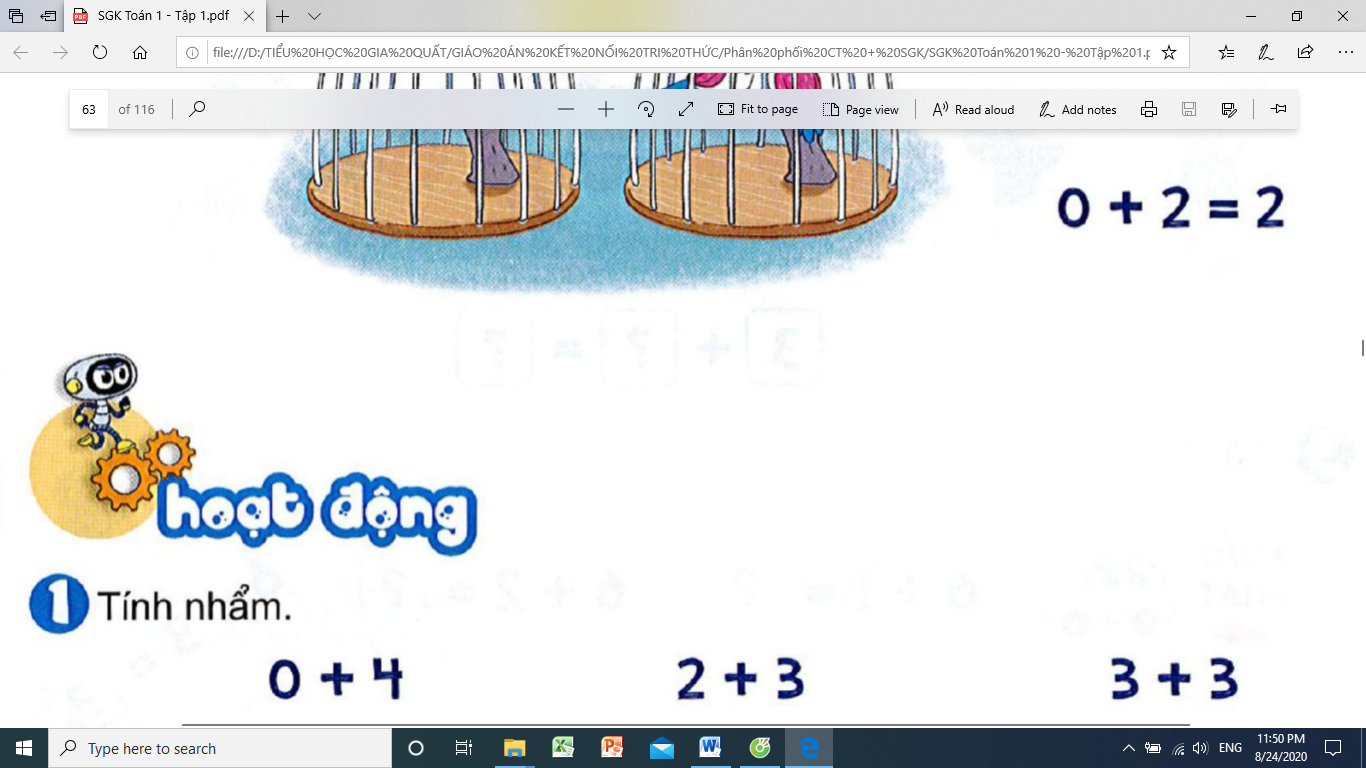 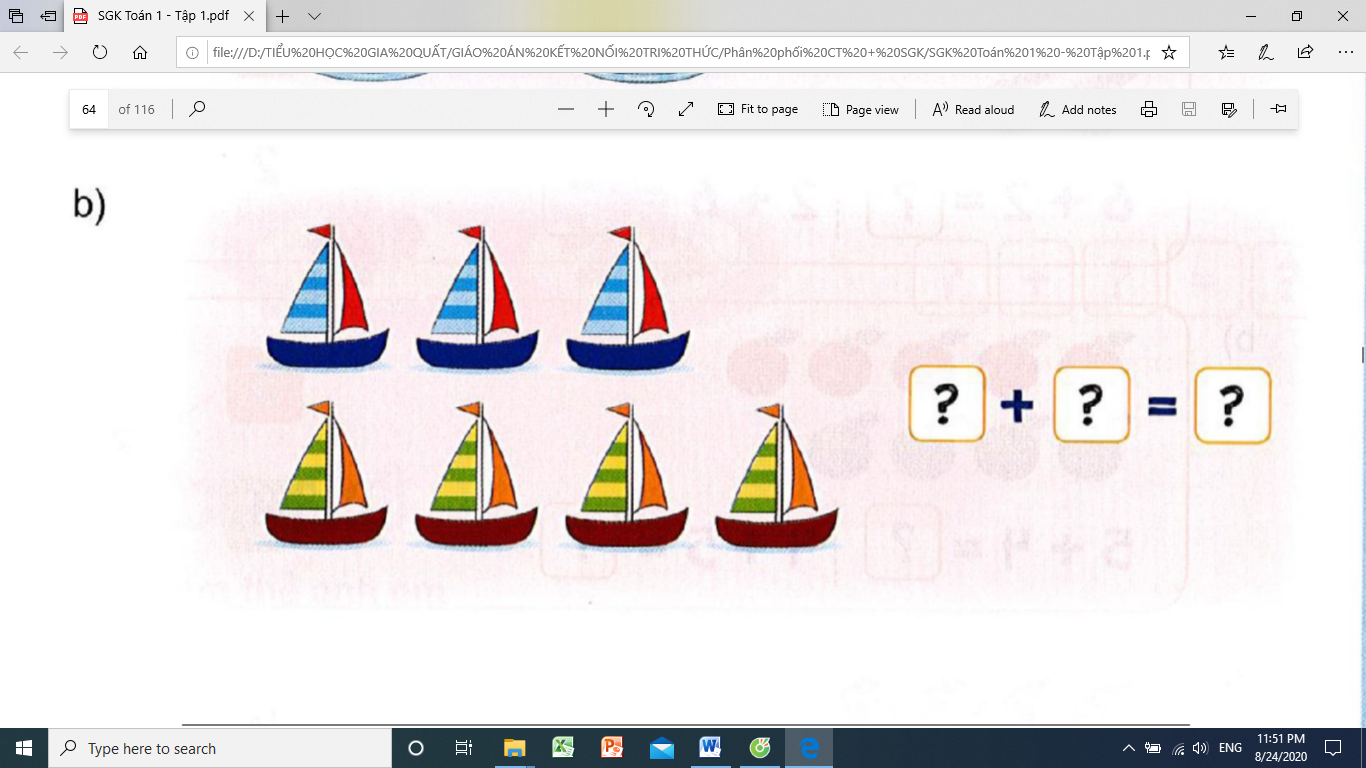 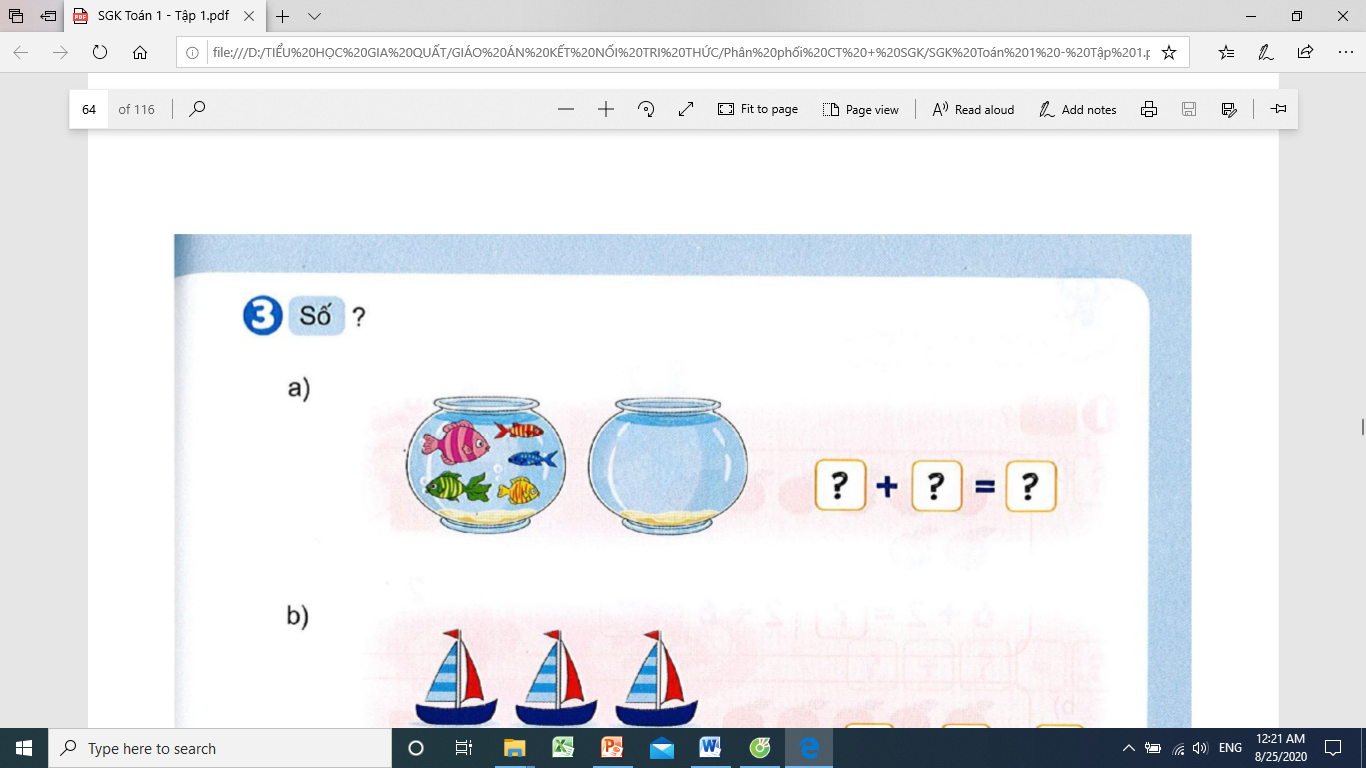 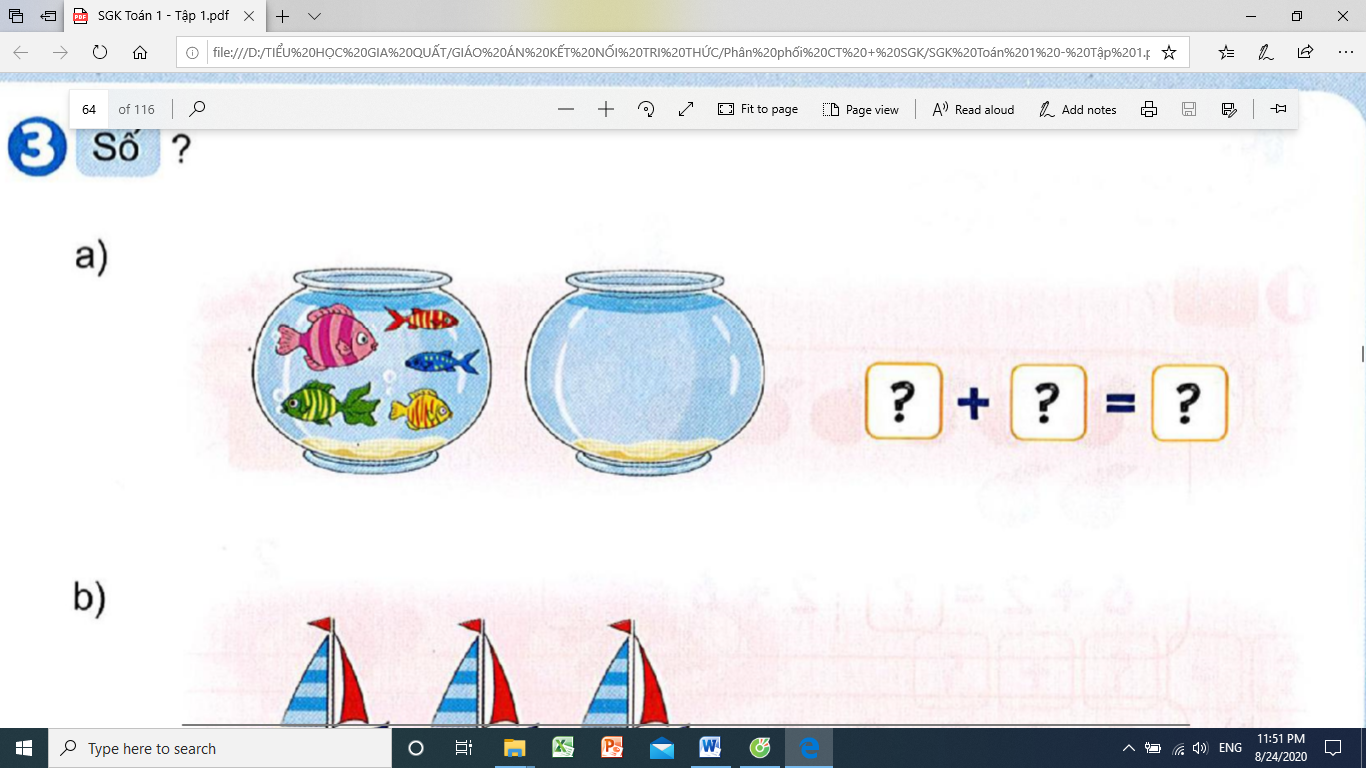 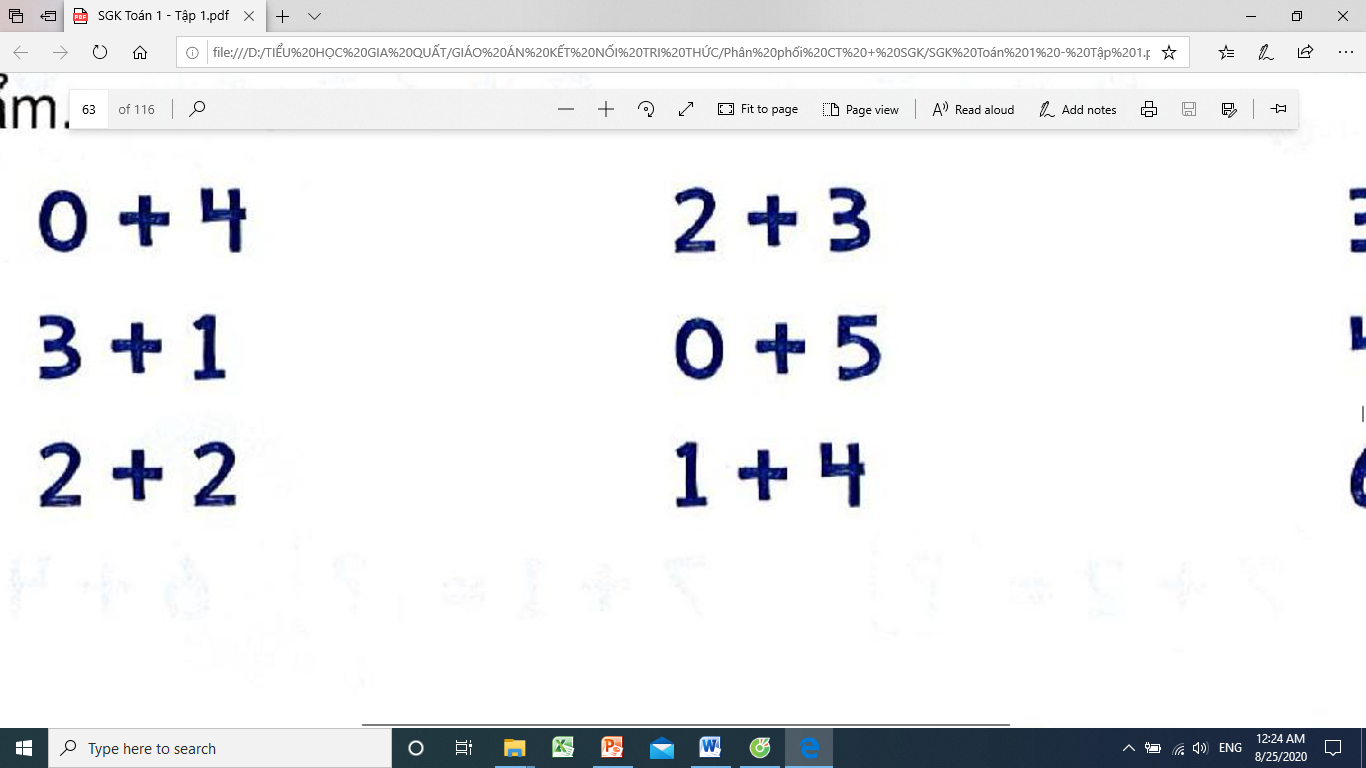 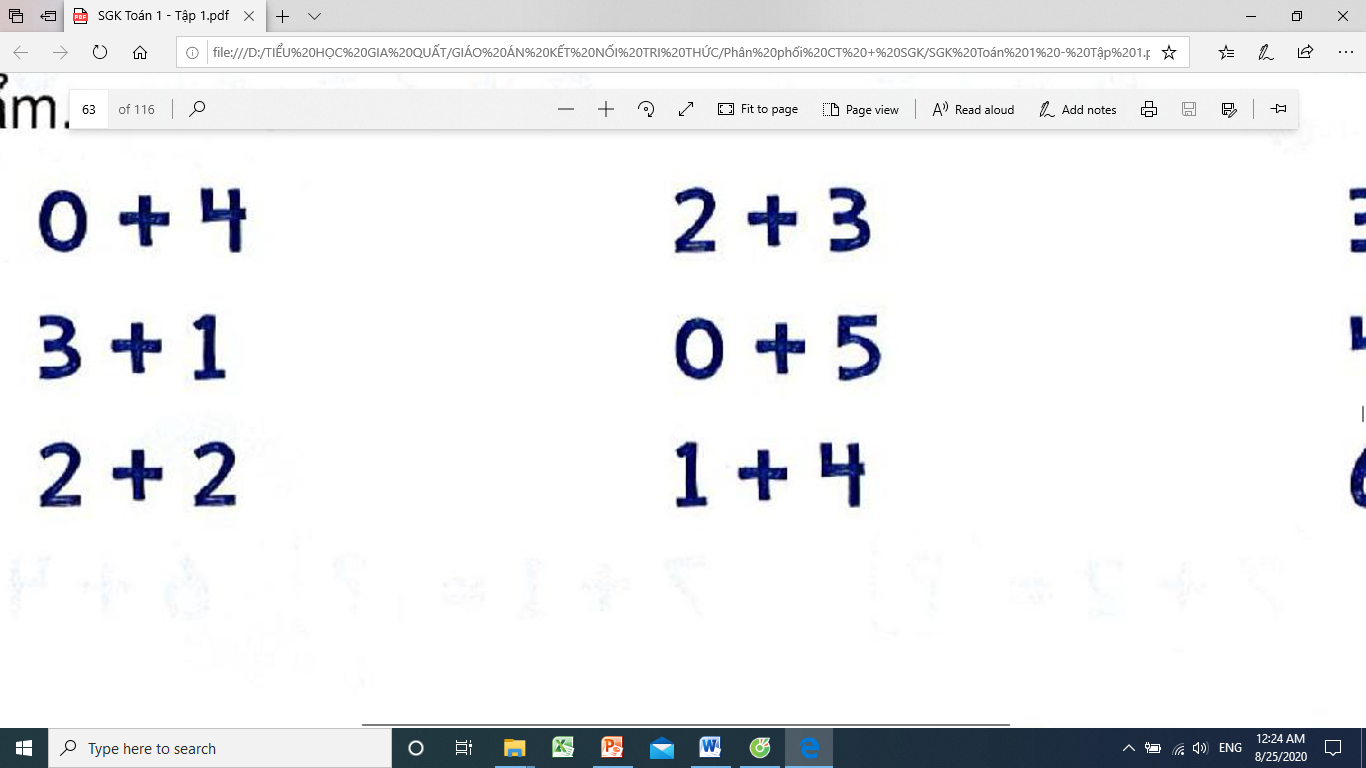 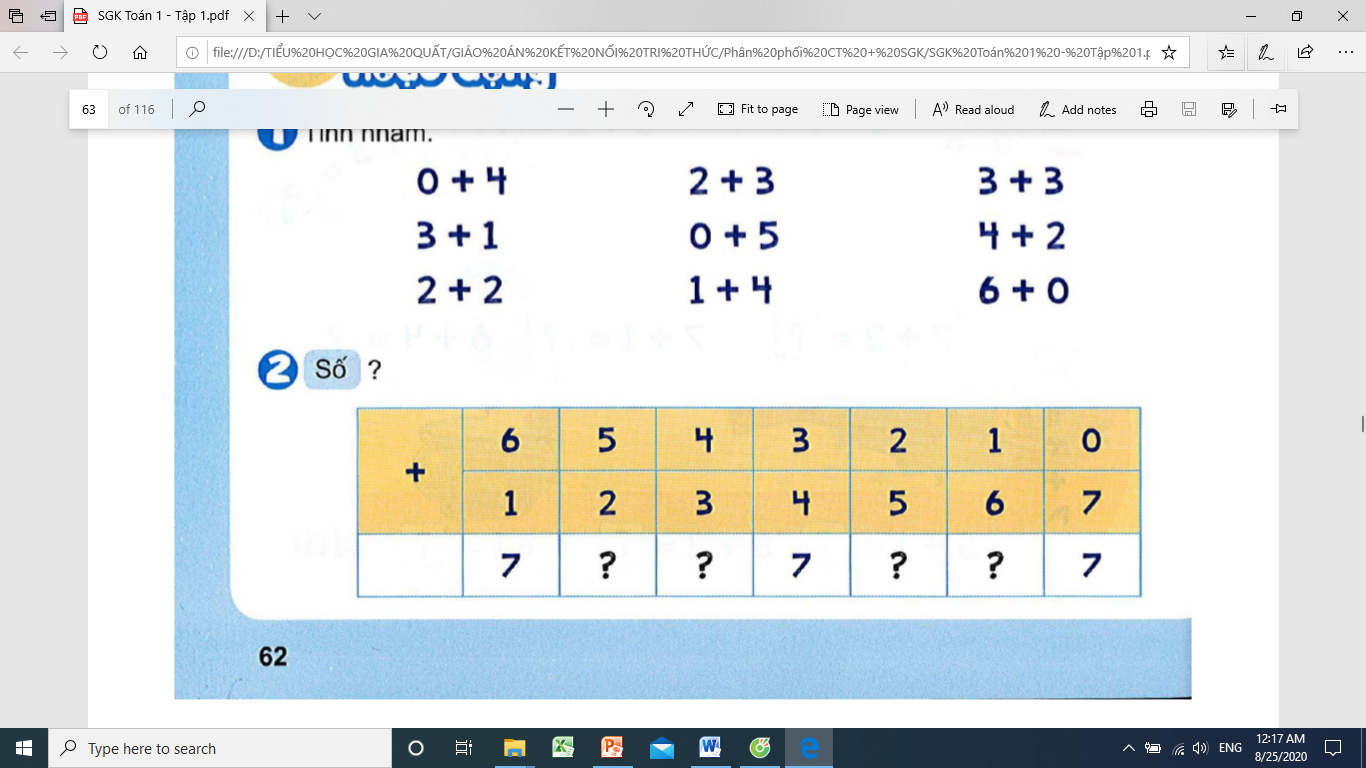 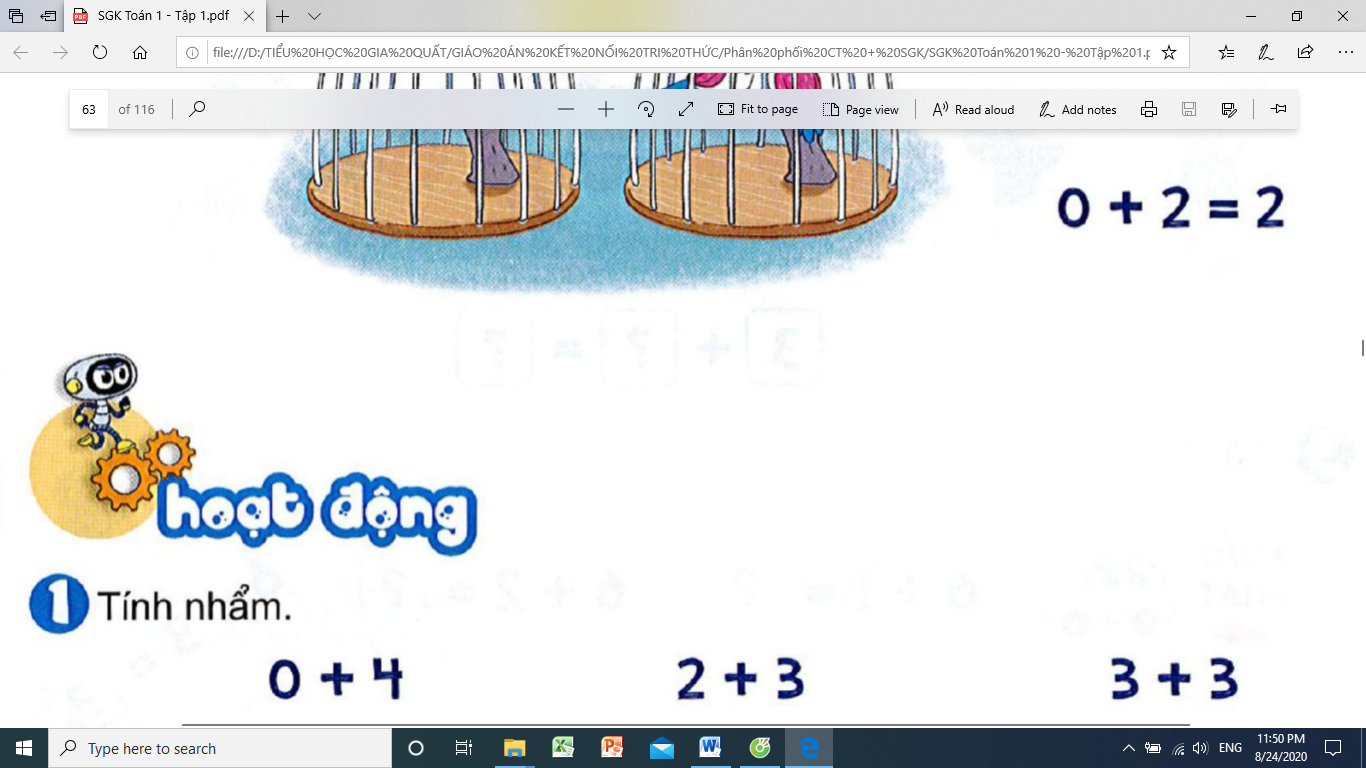 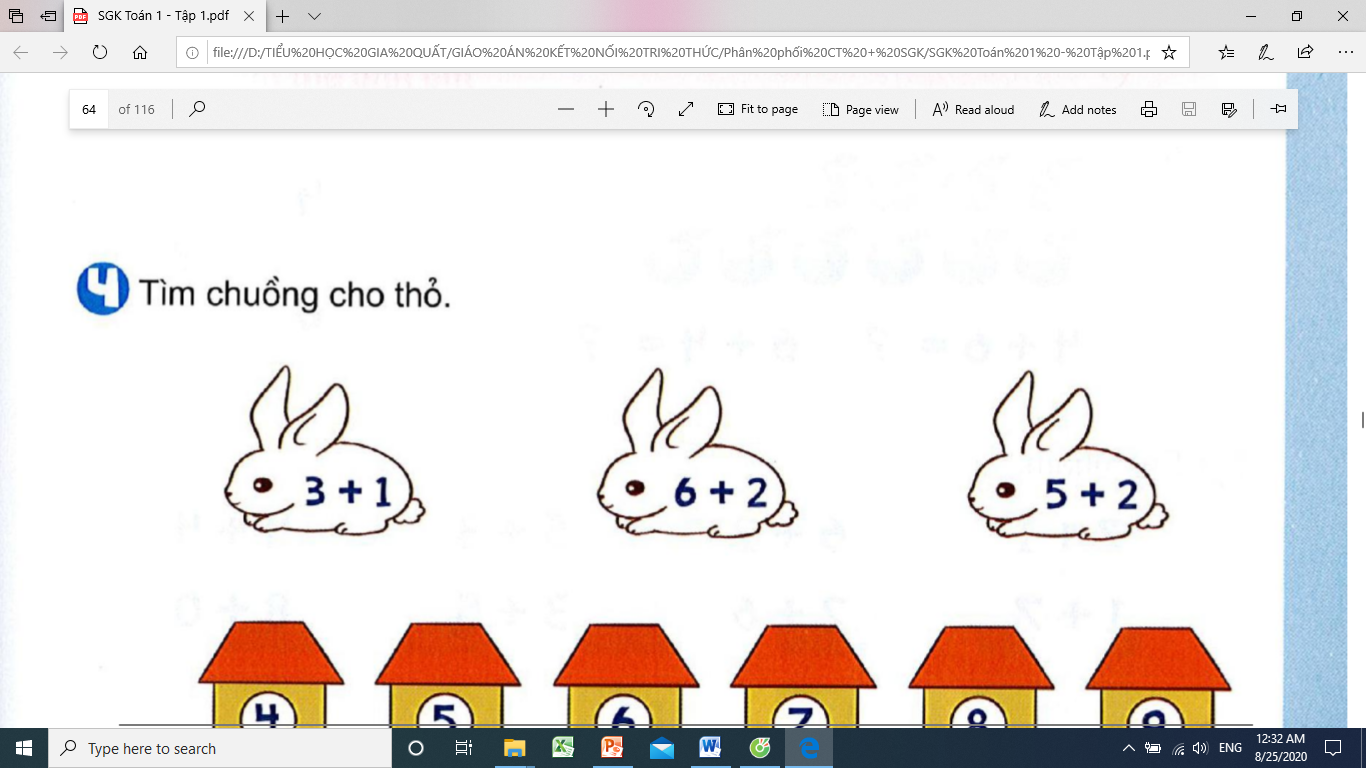 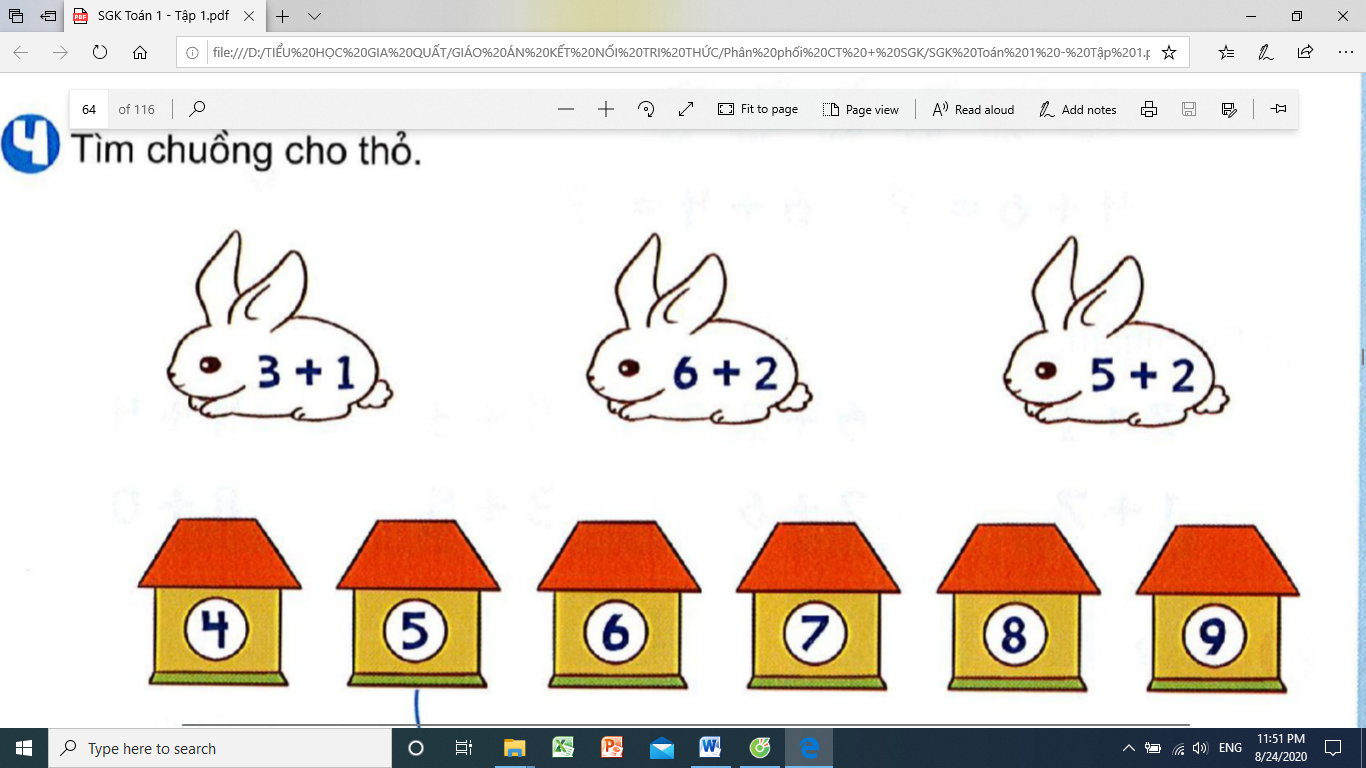 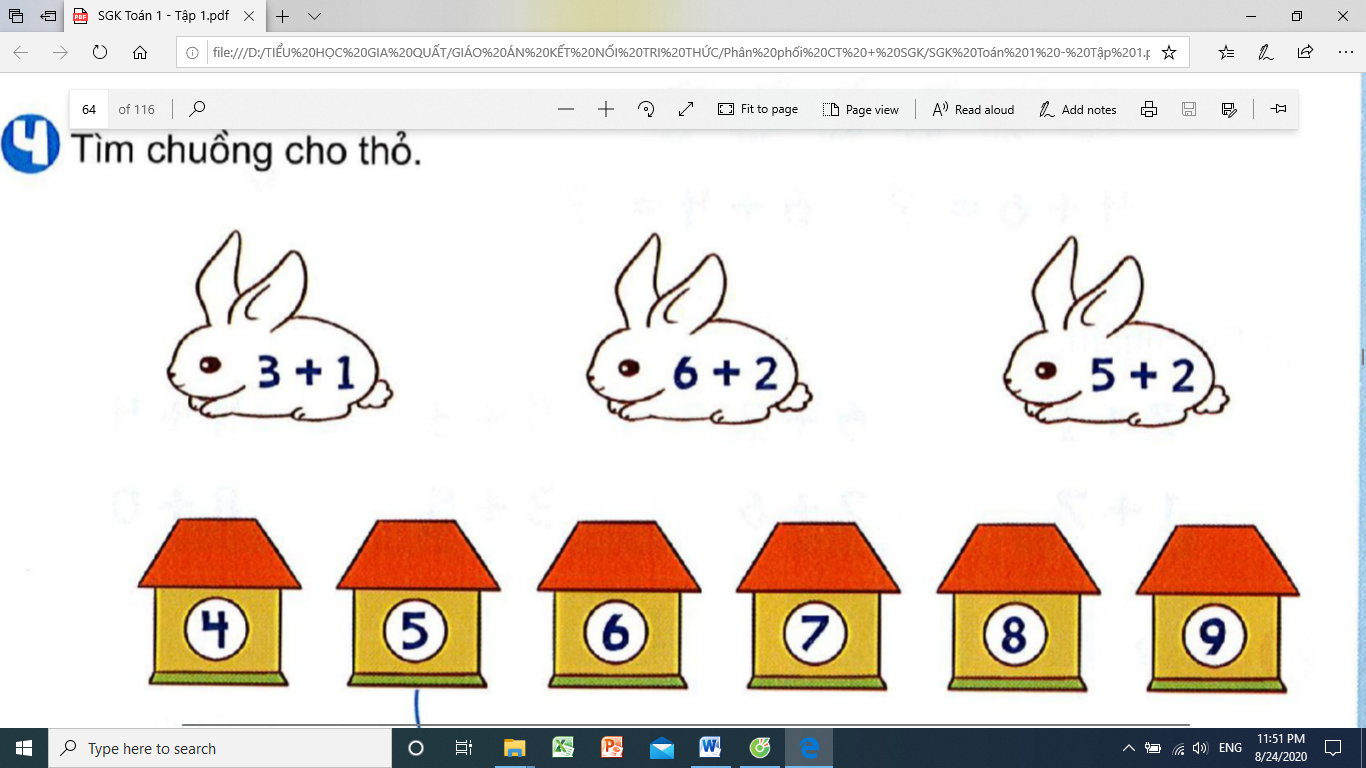 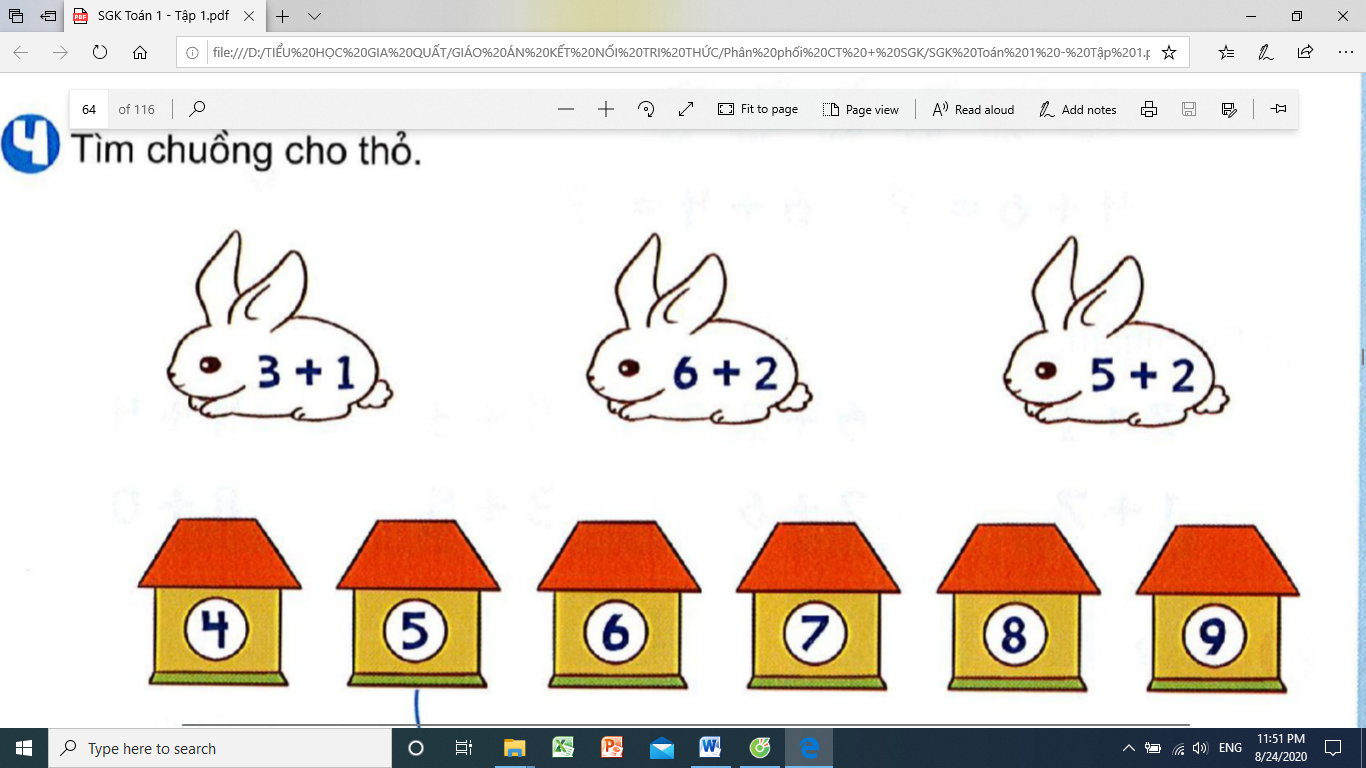 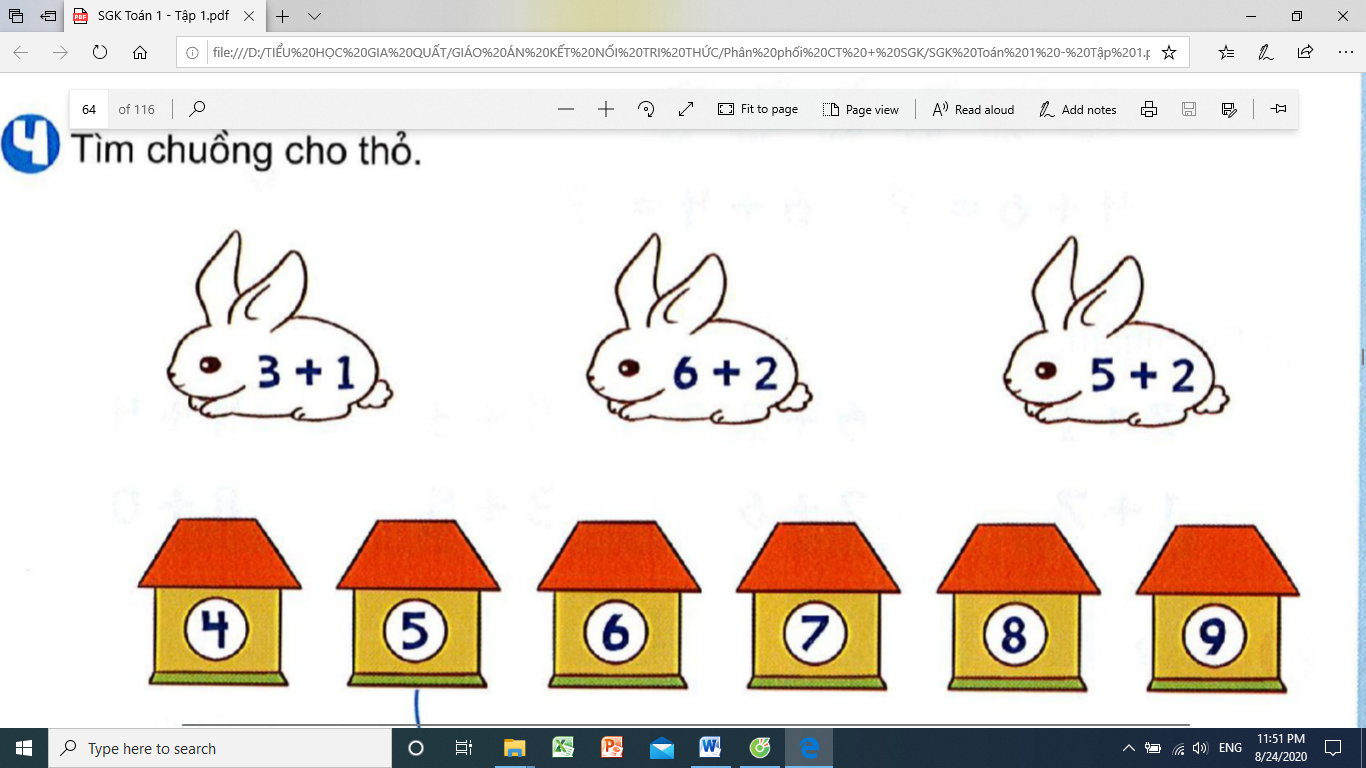 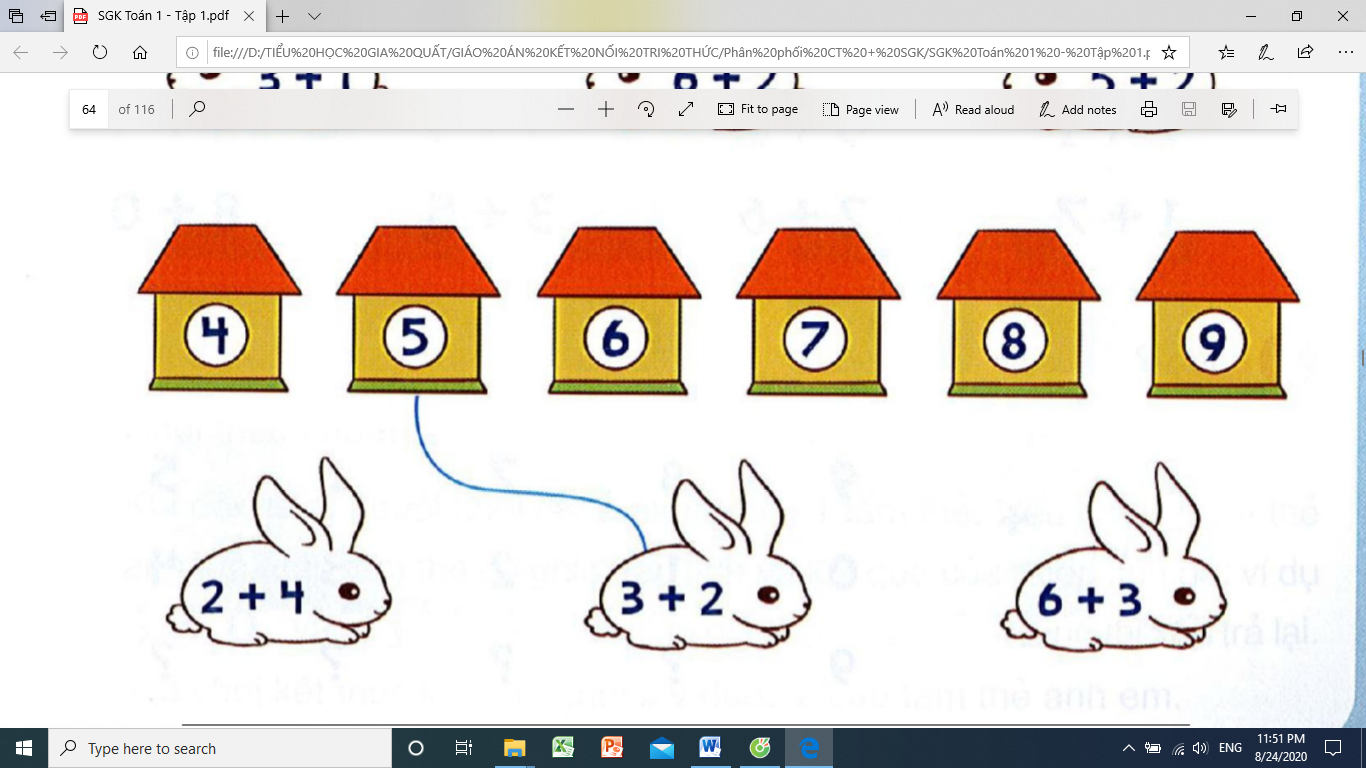 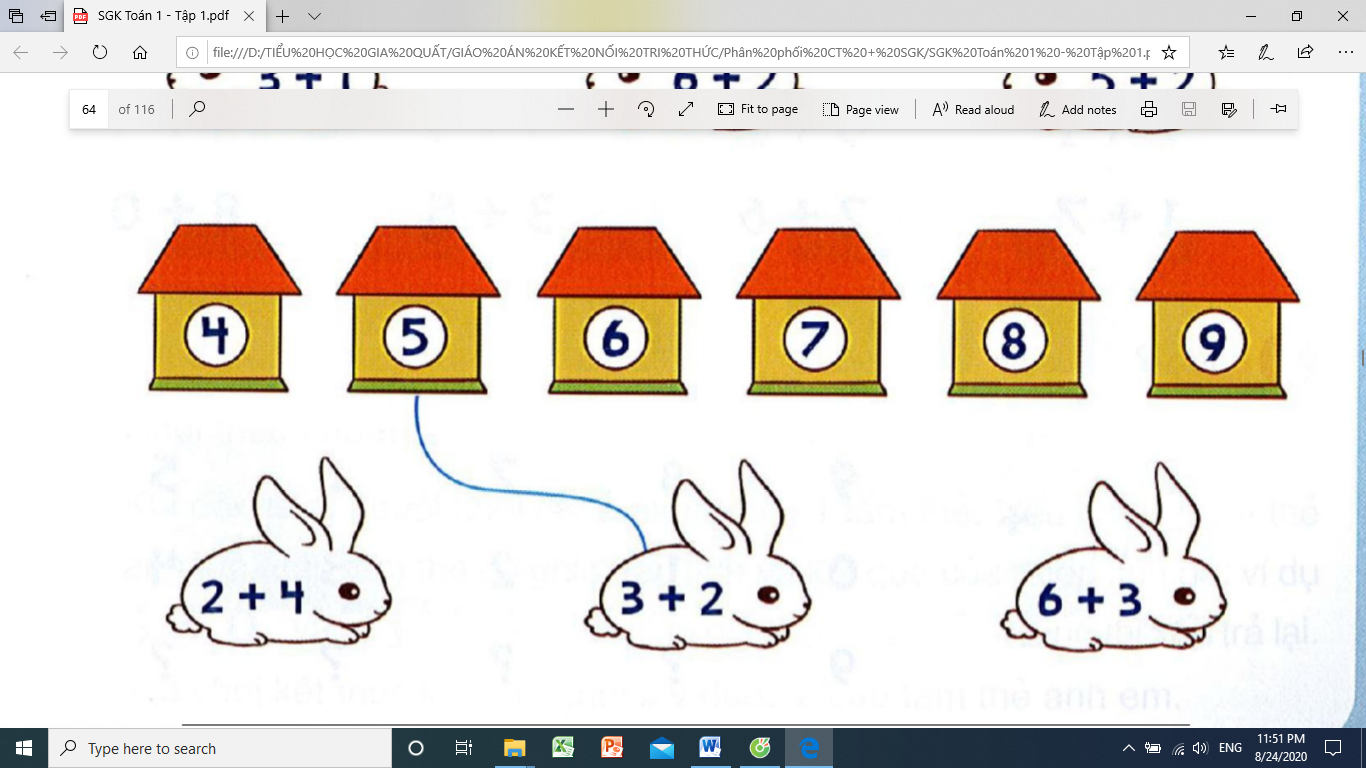 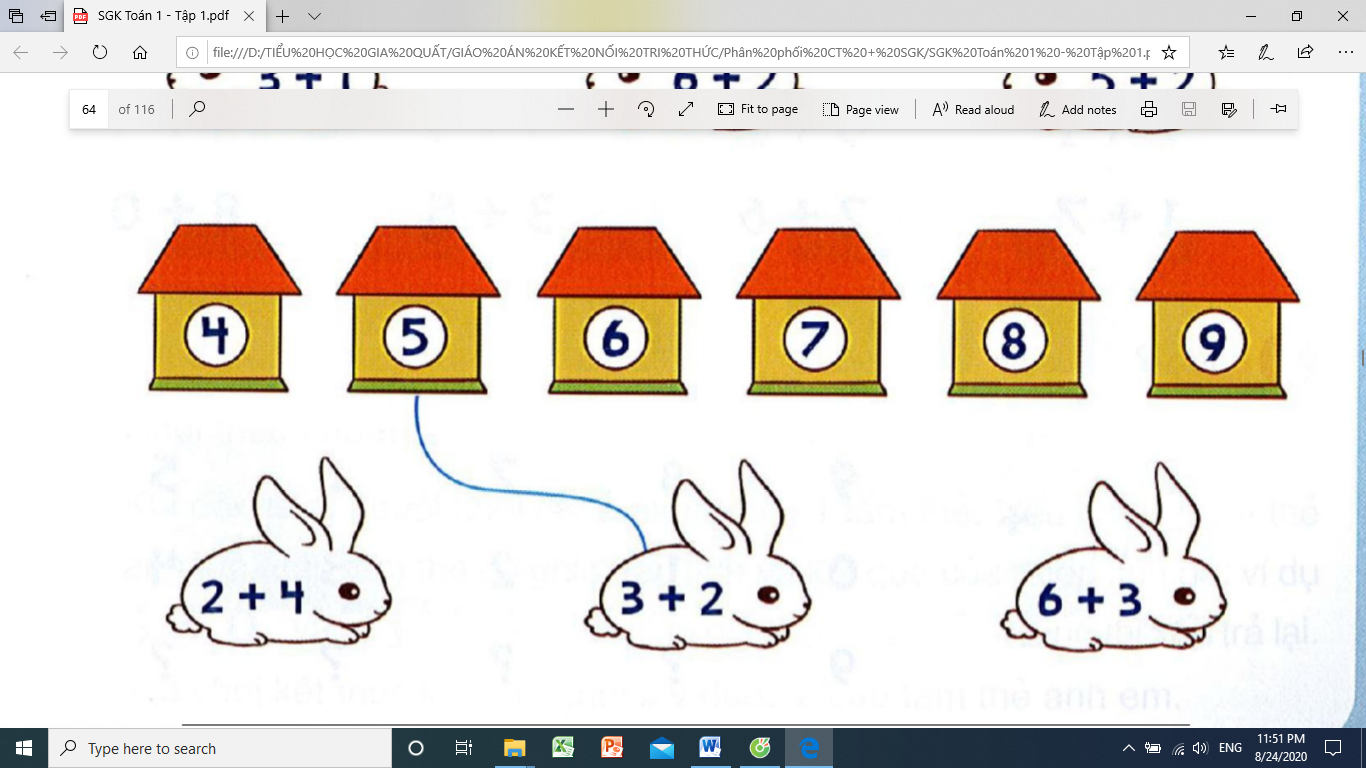 CỦNG CỐ 
BÀI HỌC
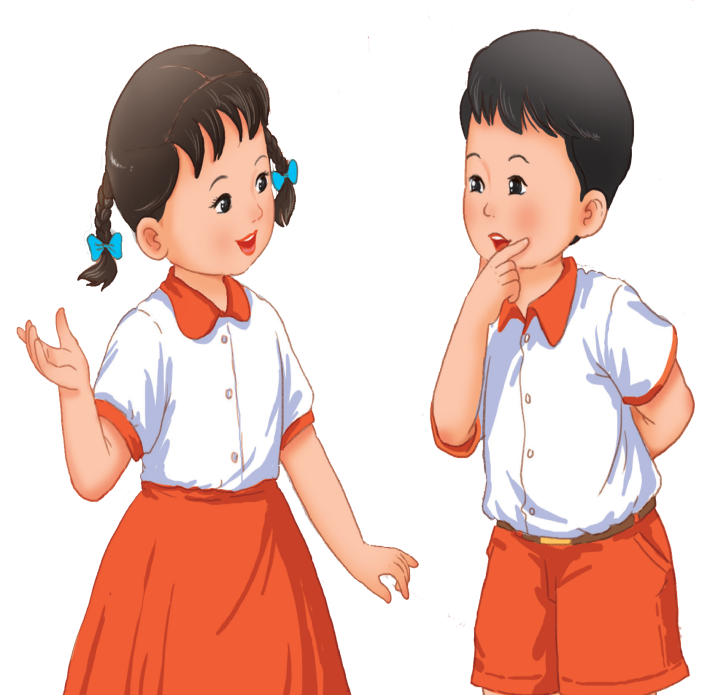 LUYỆN TẬP
KHỞI ĐỘNG
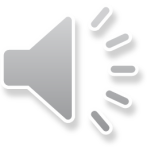 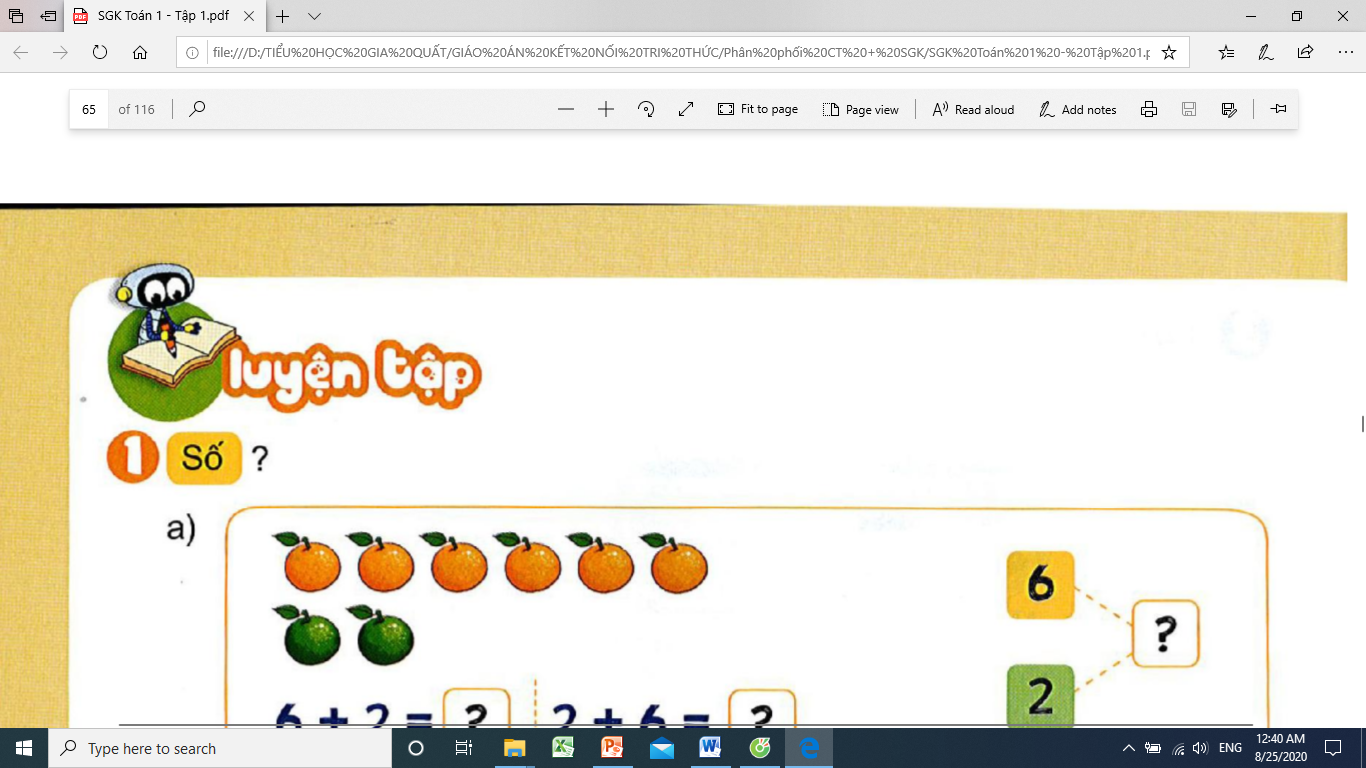 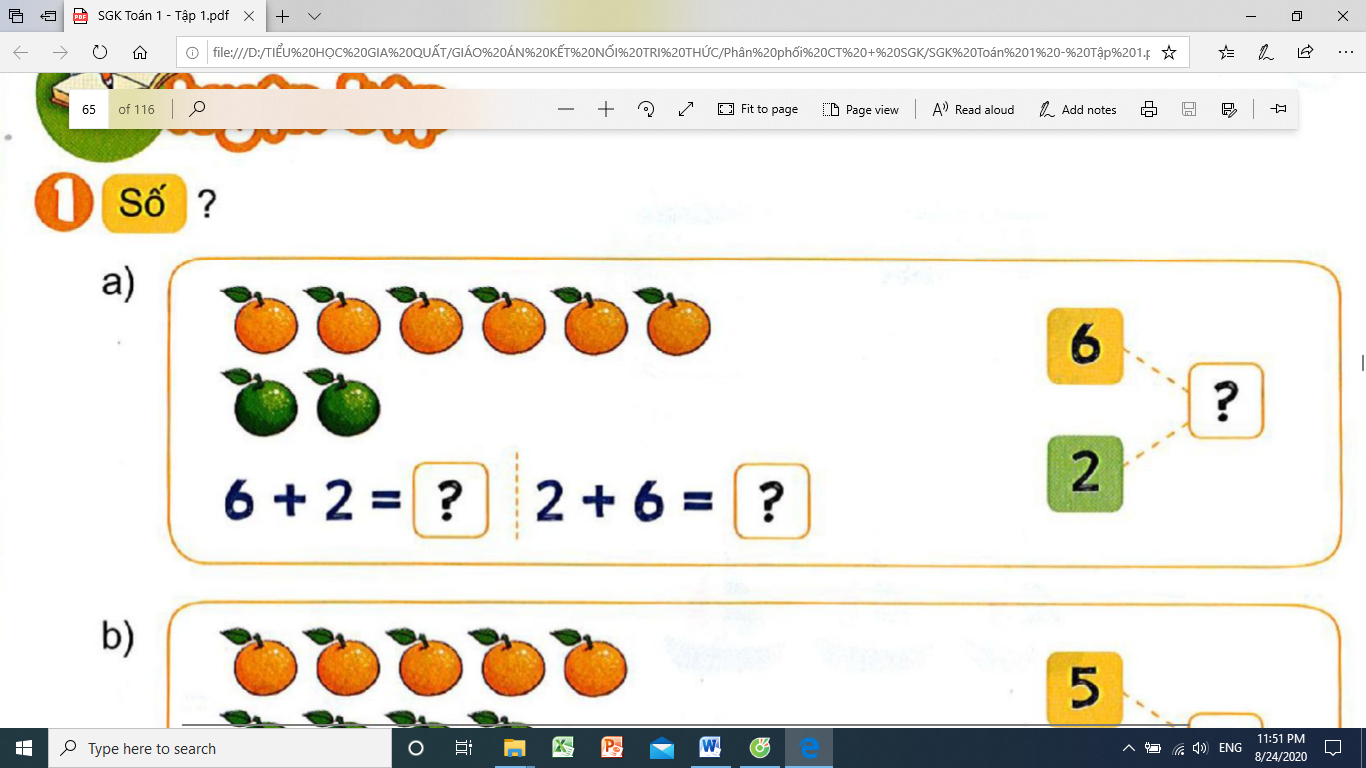 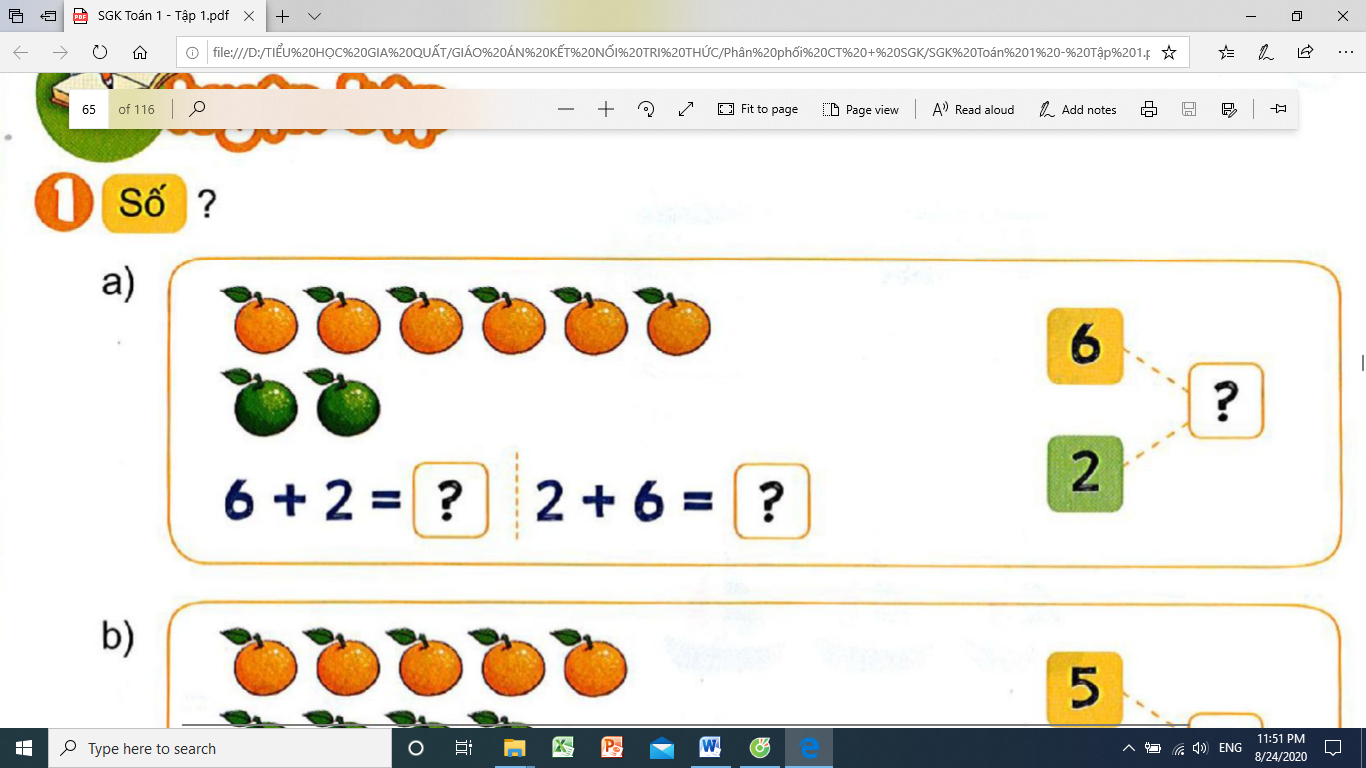 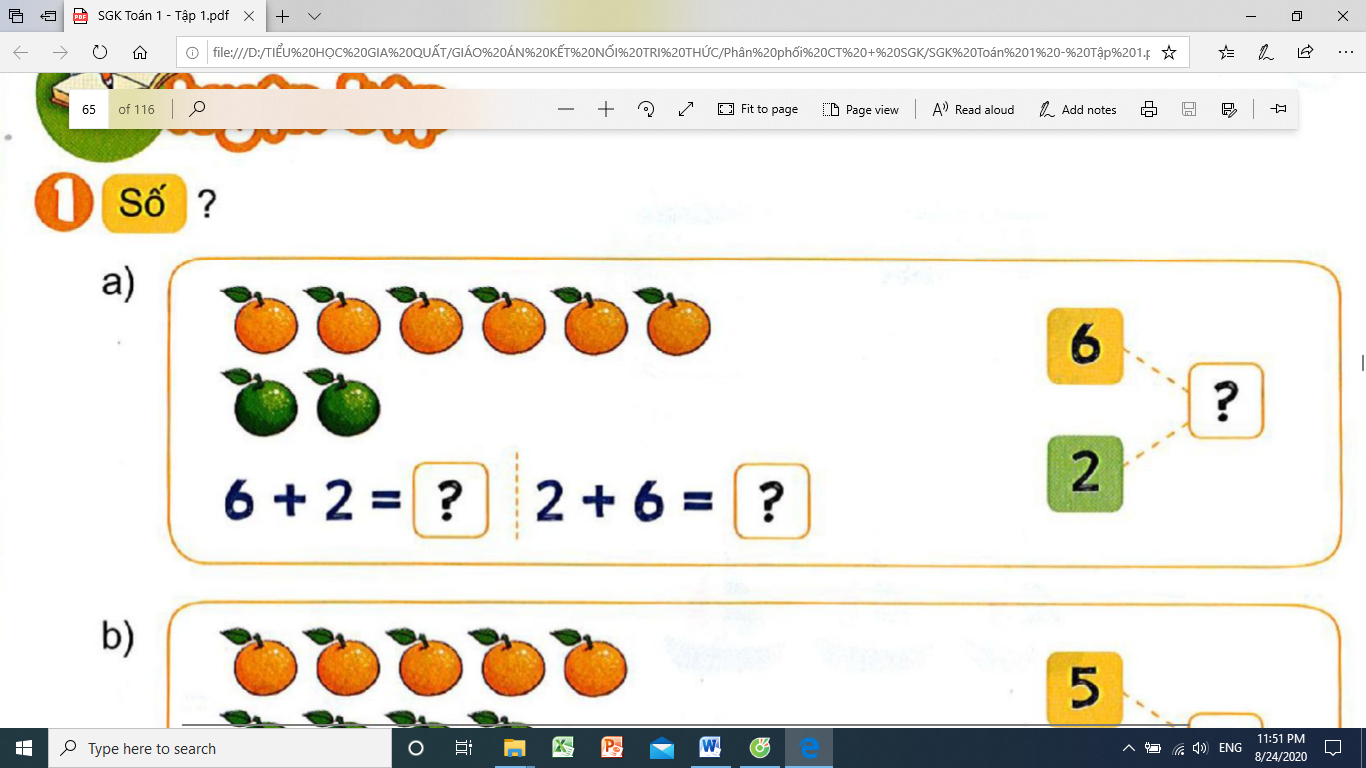 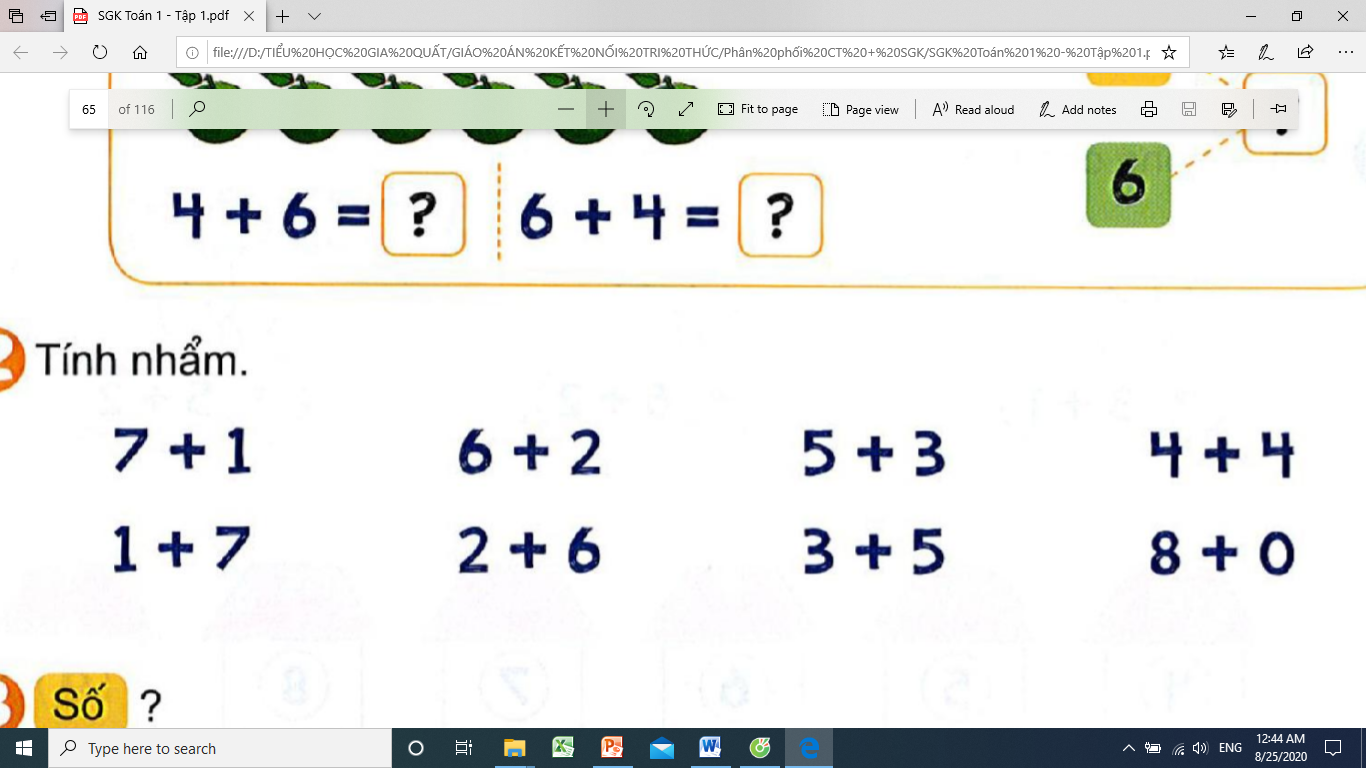 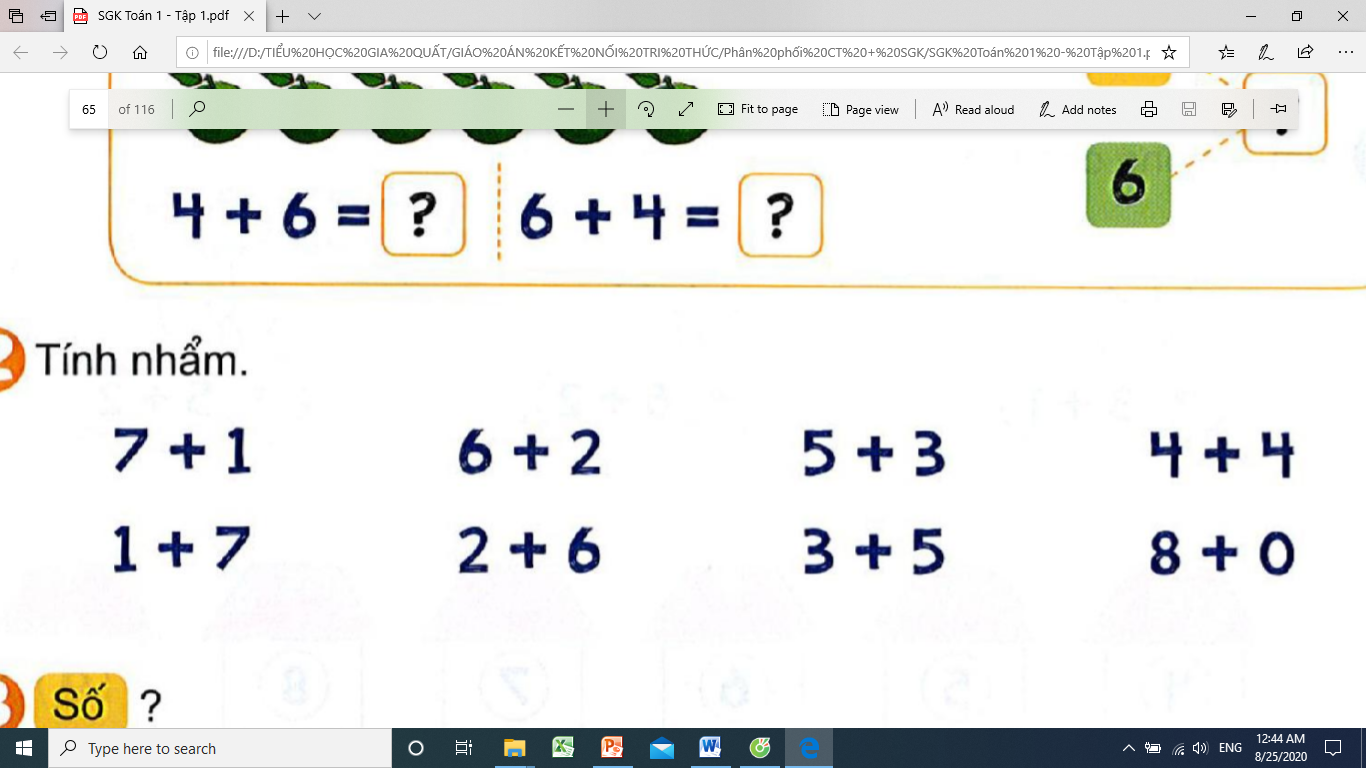 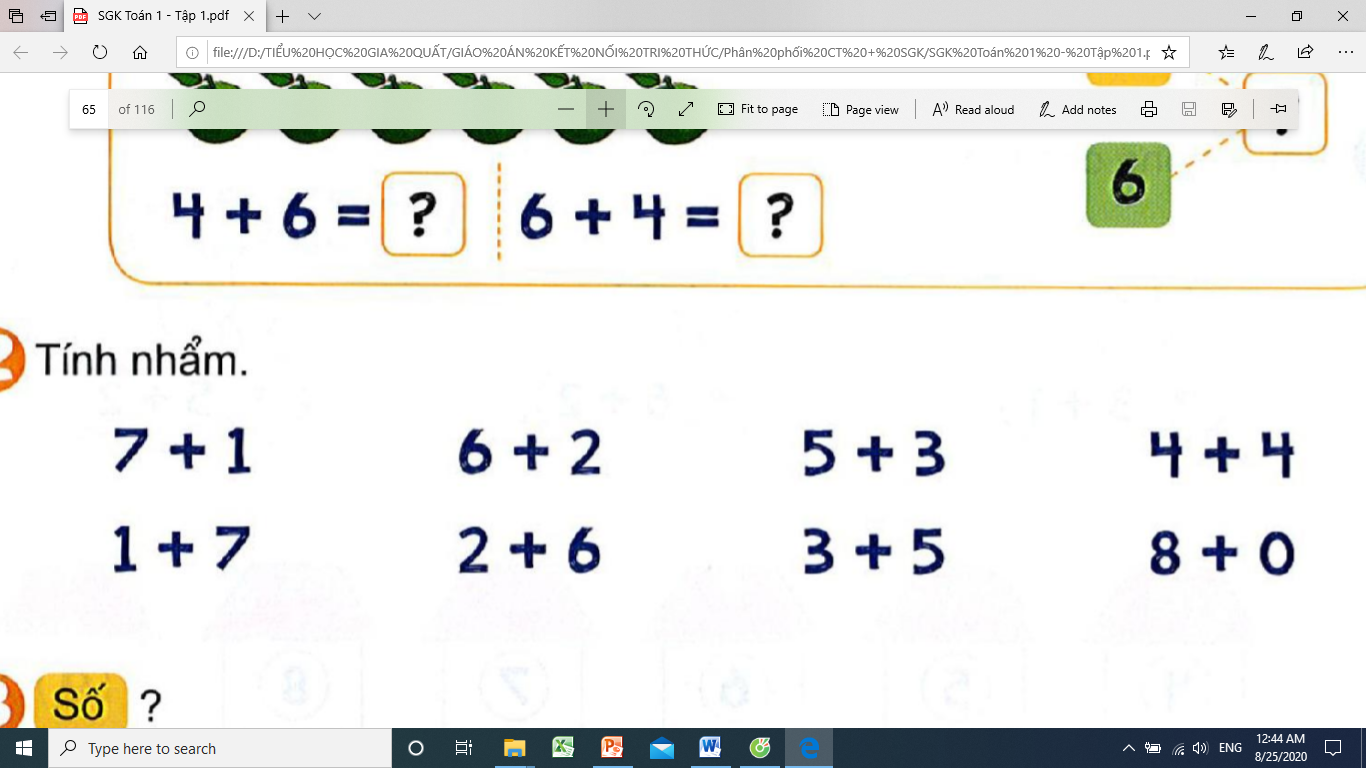 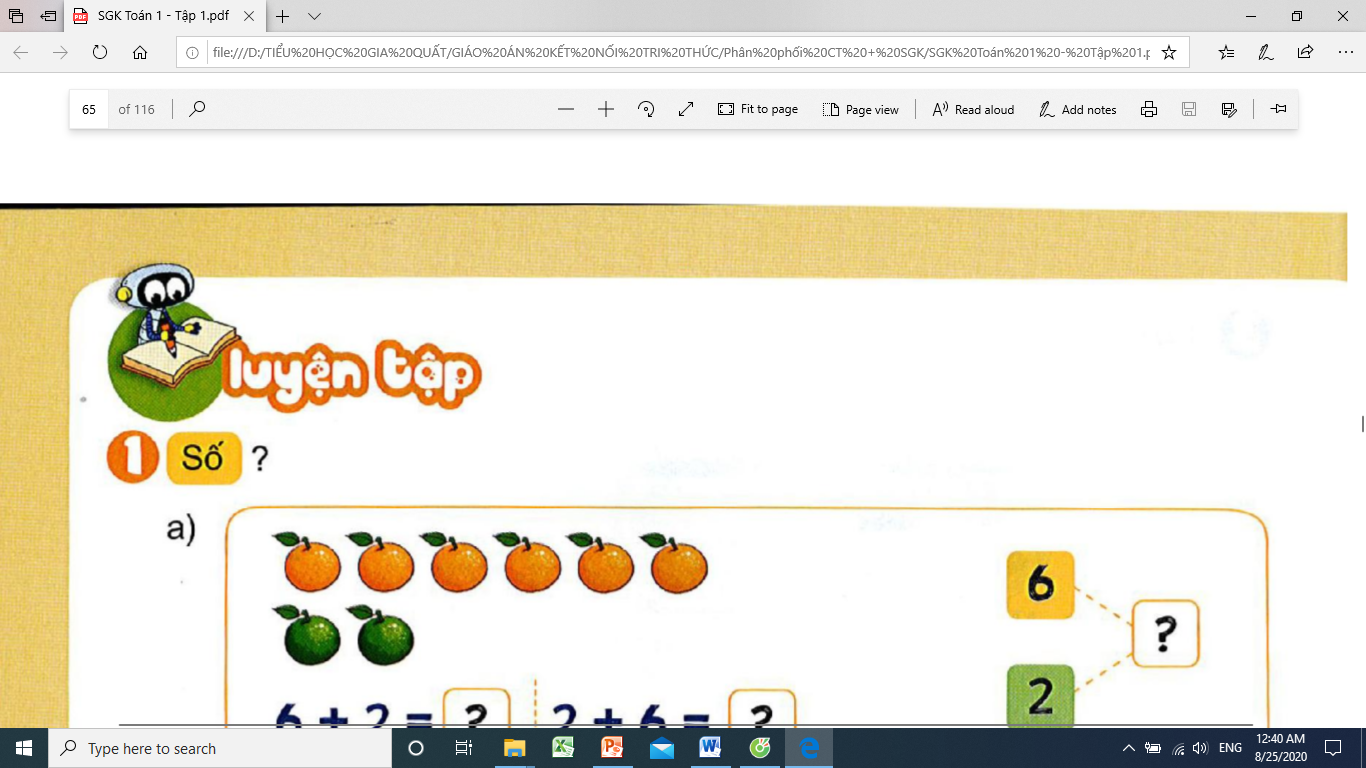 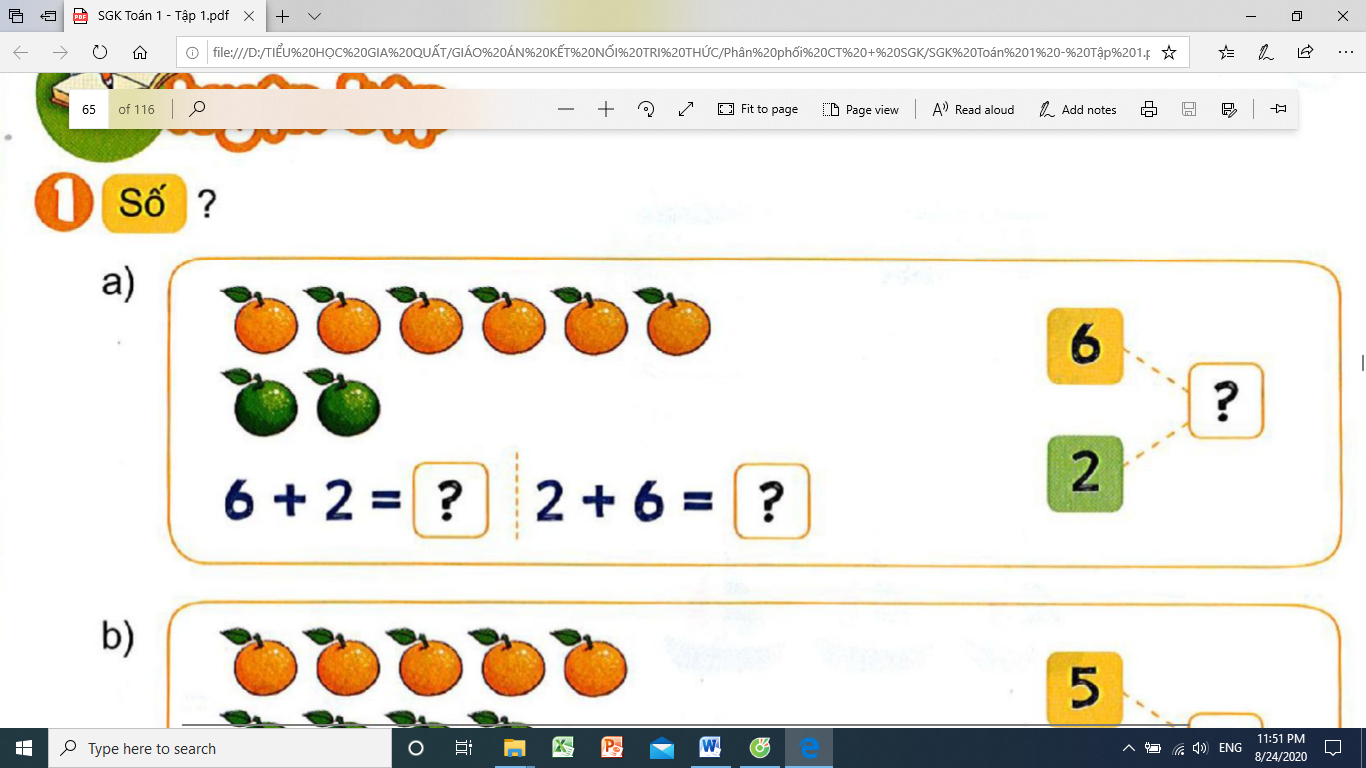 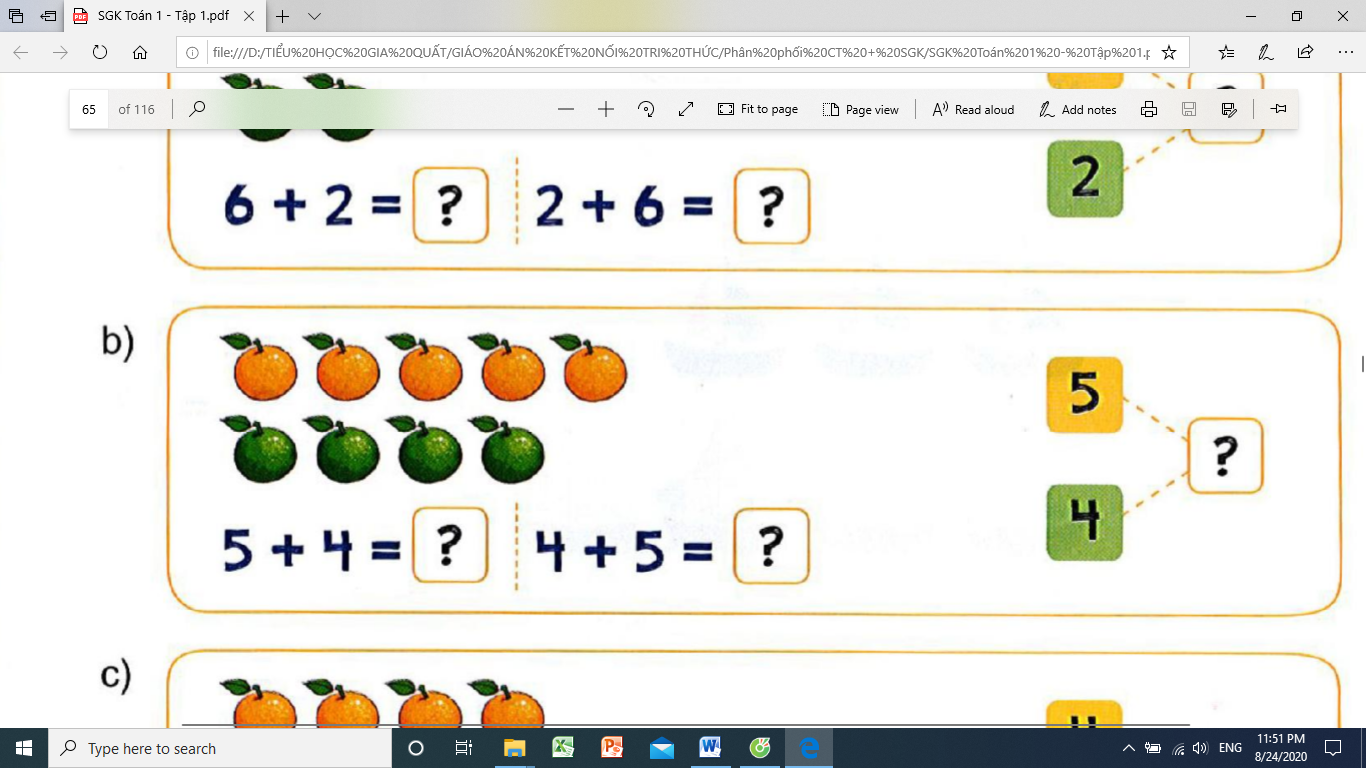 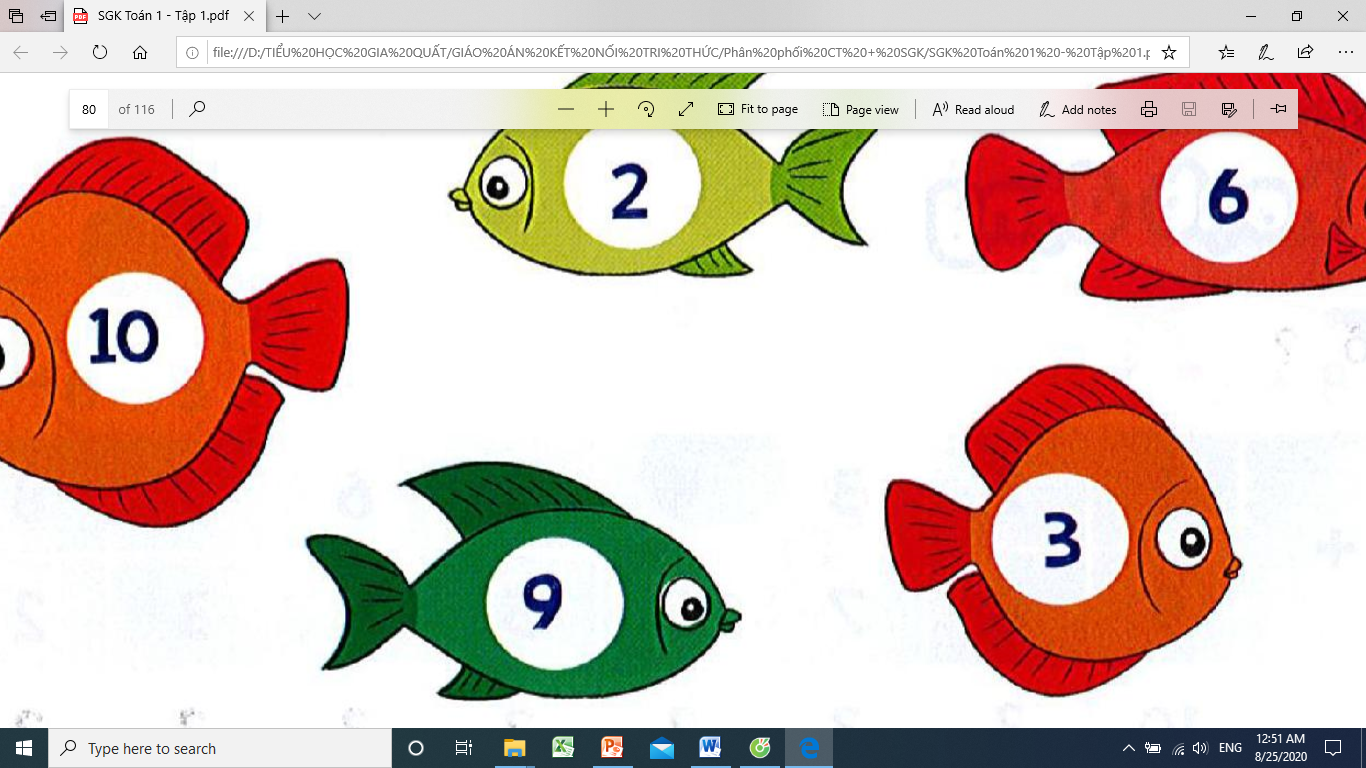 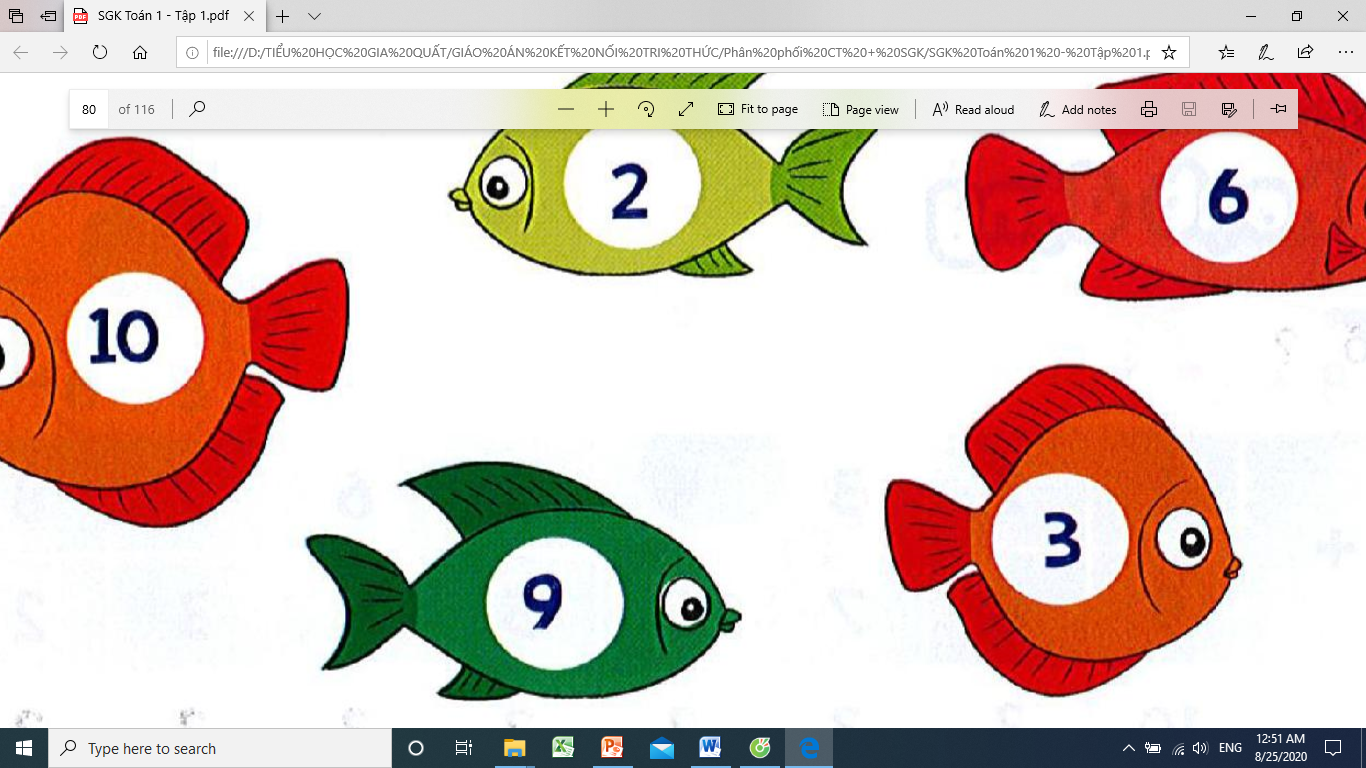 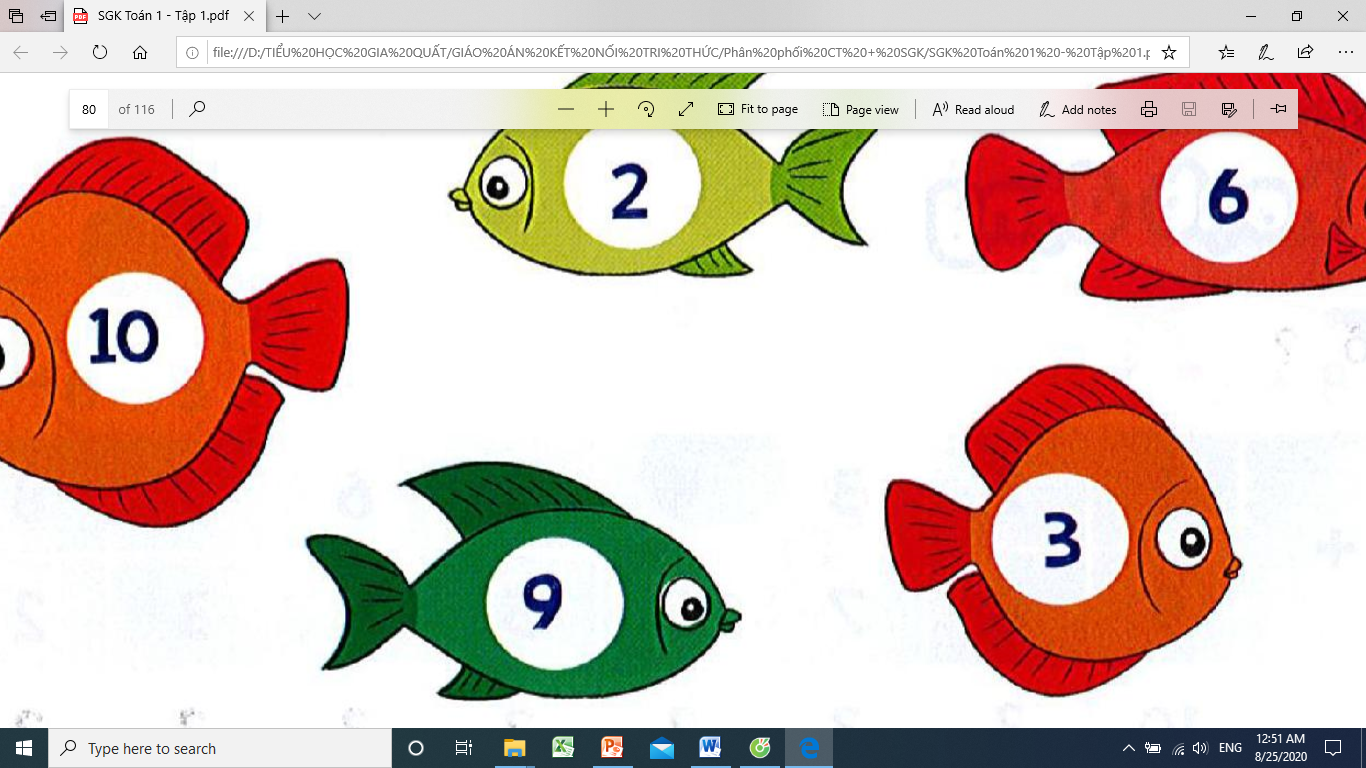 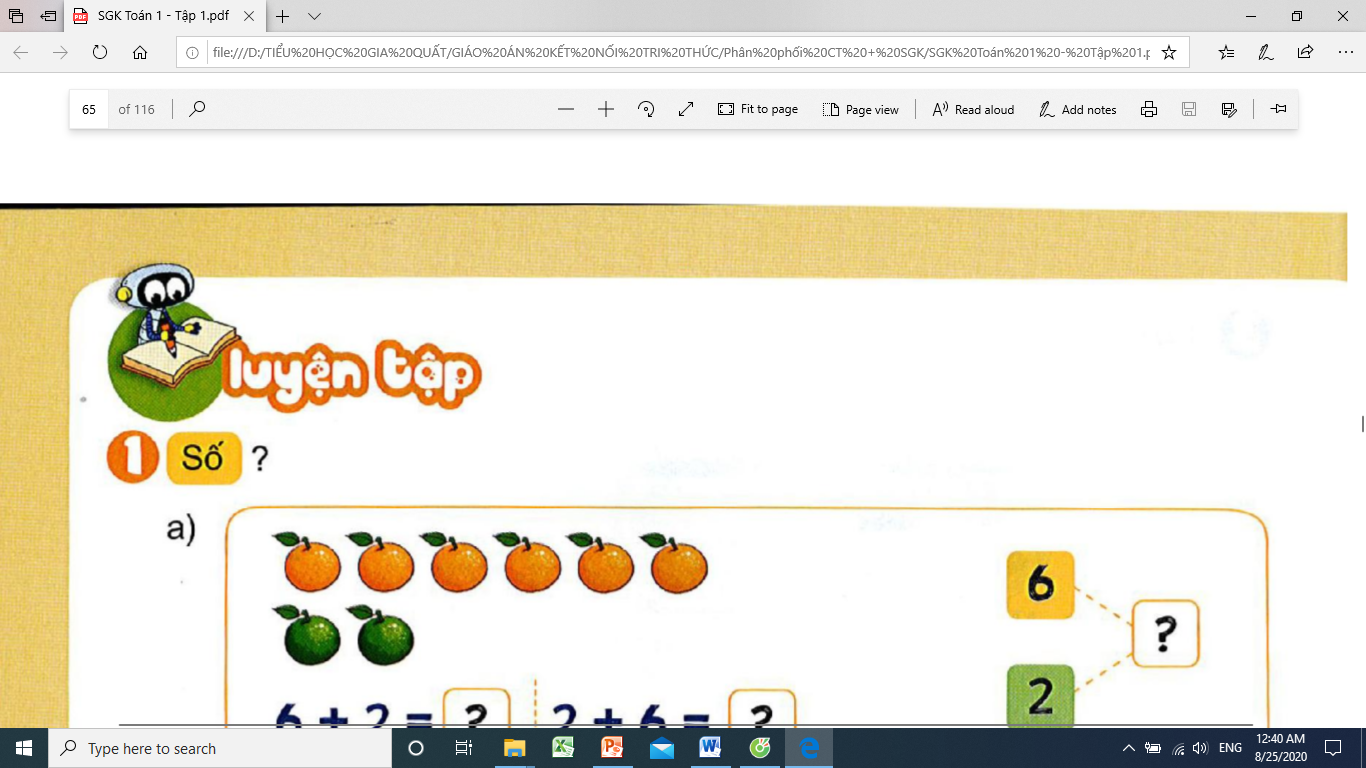 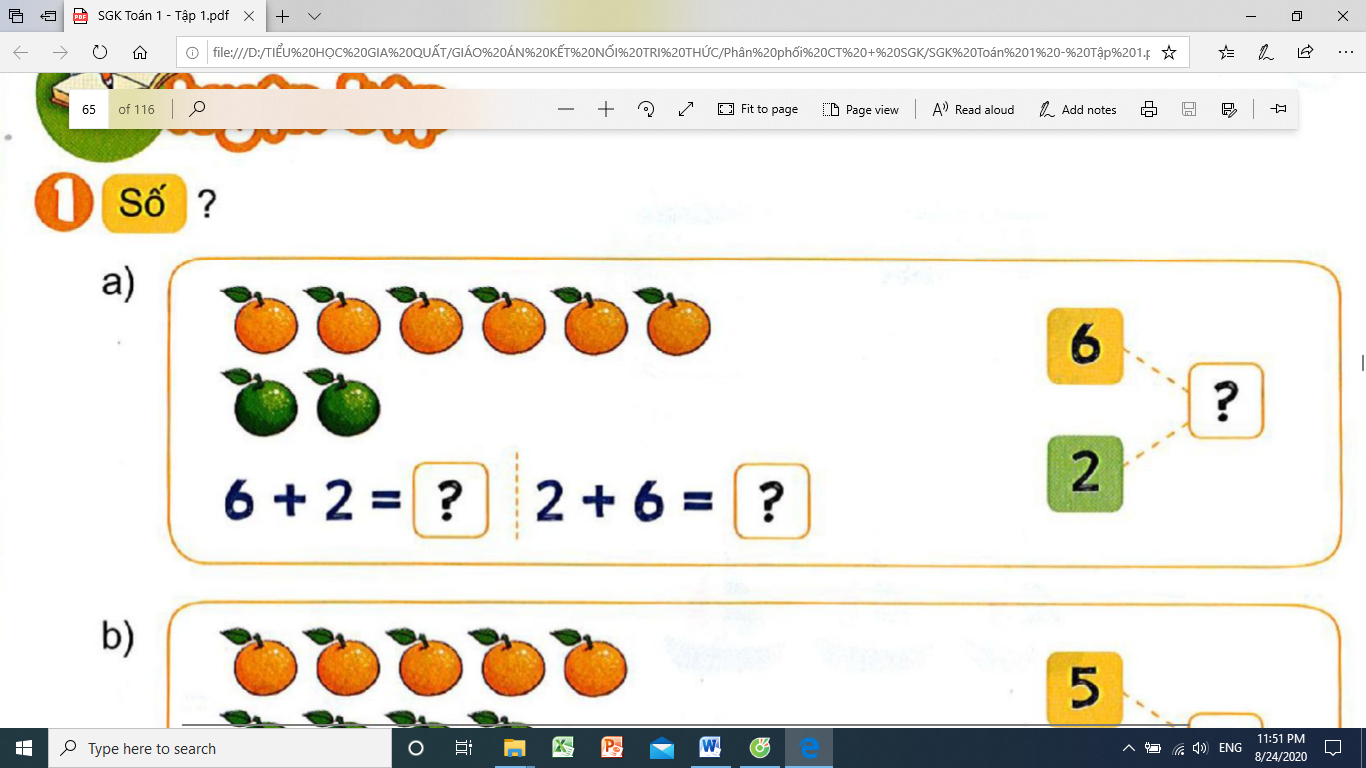 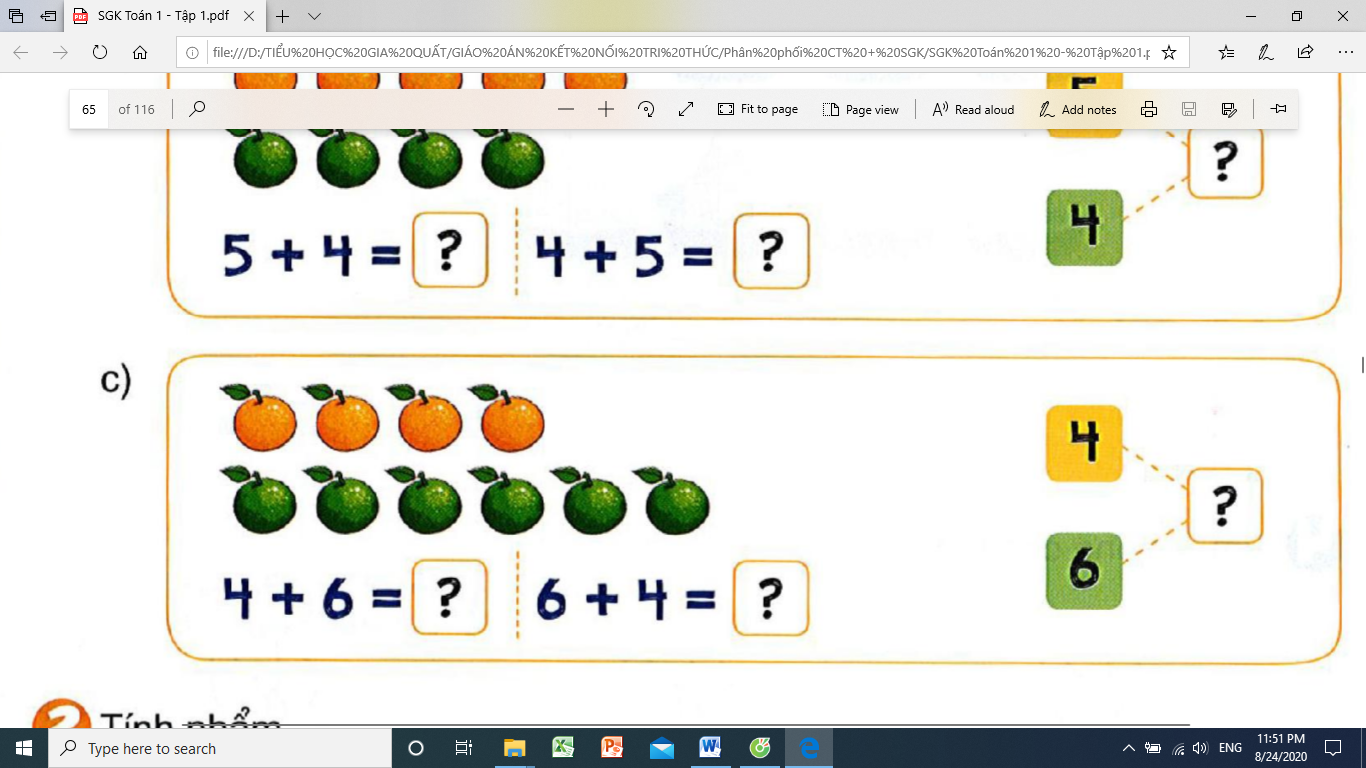 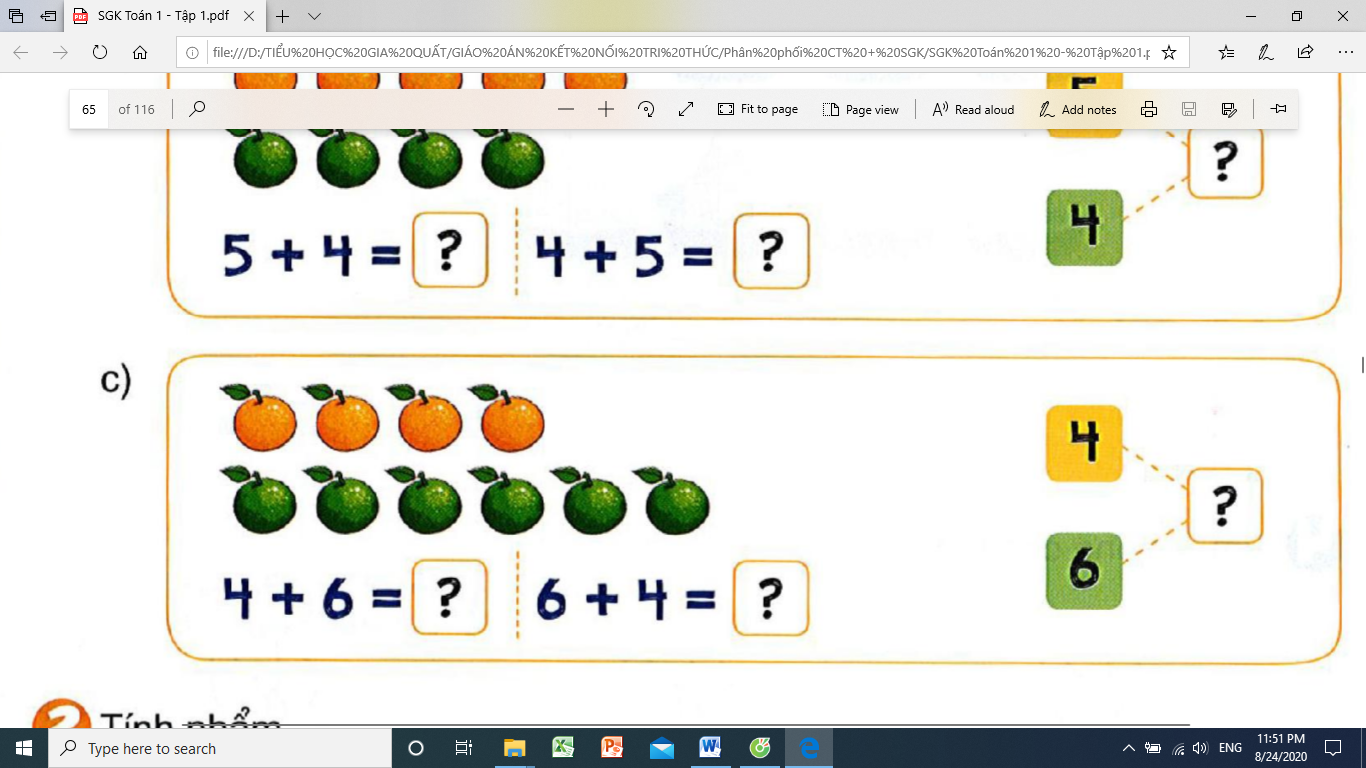 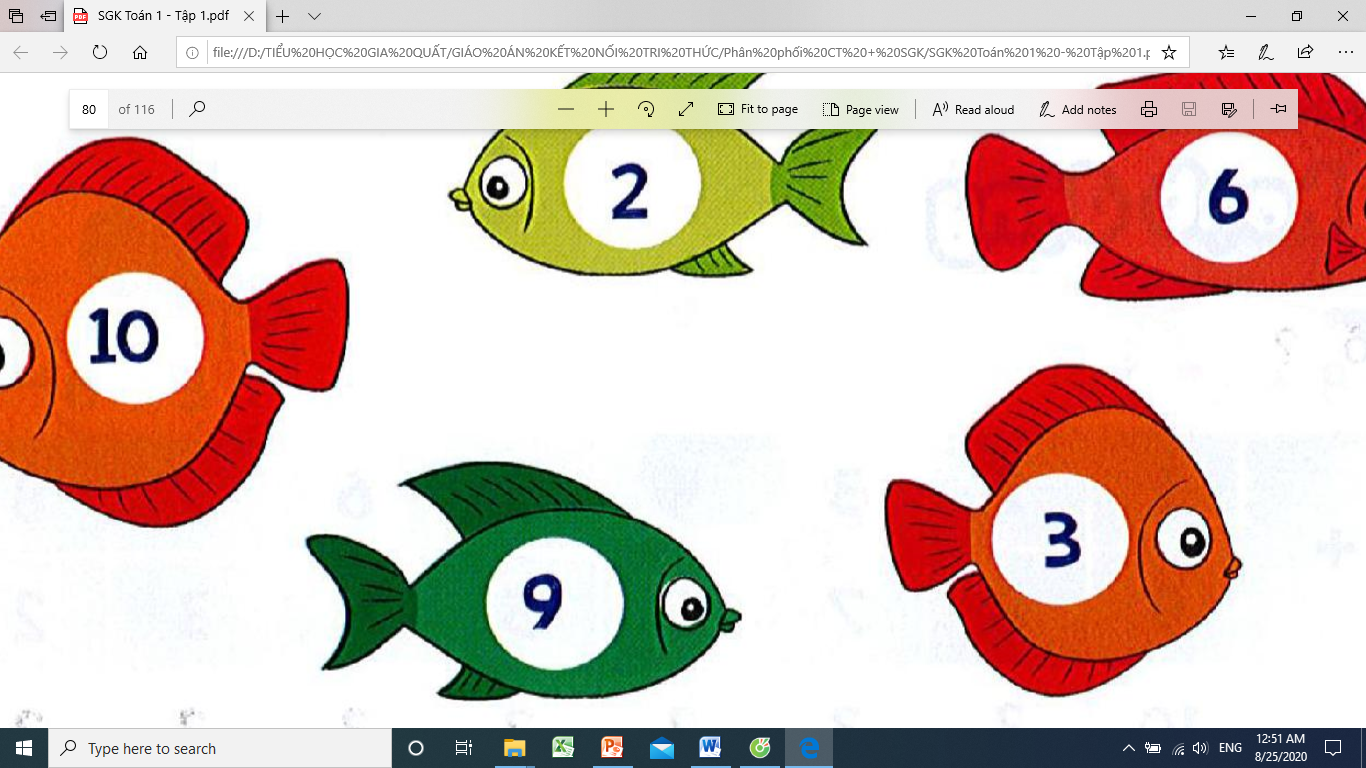 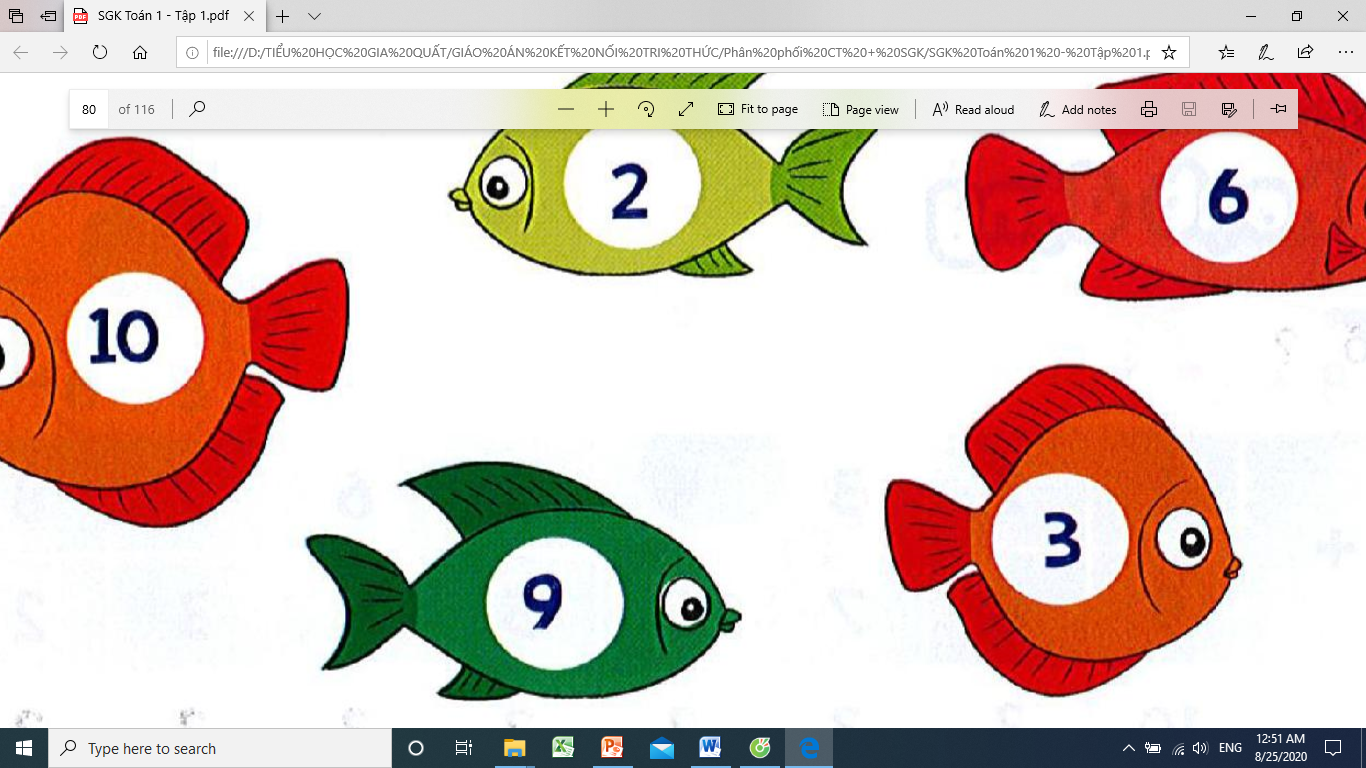 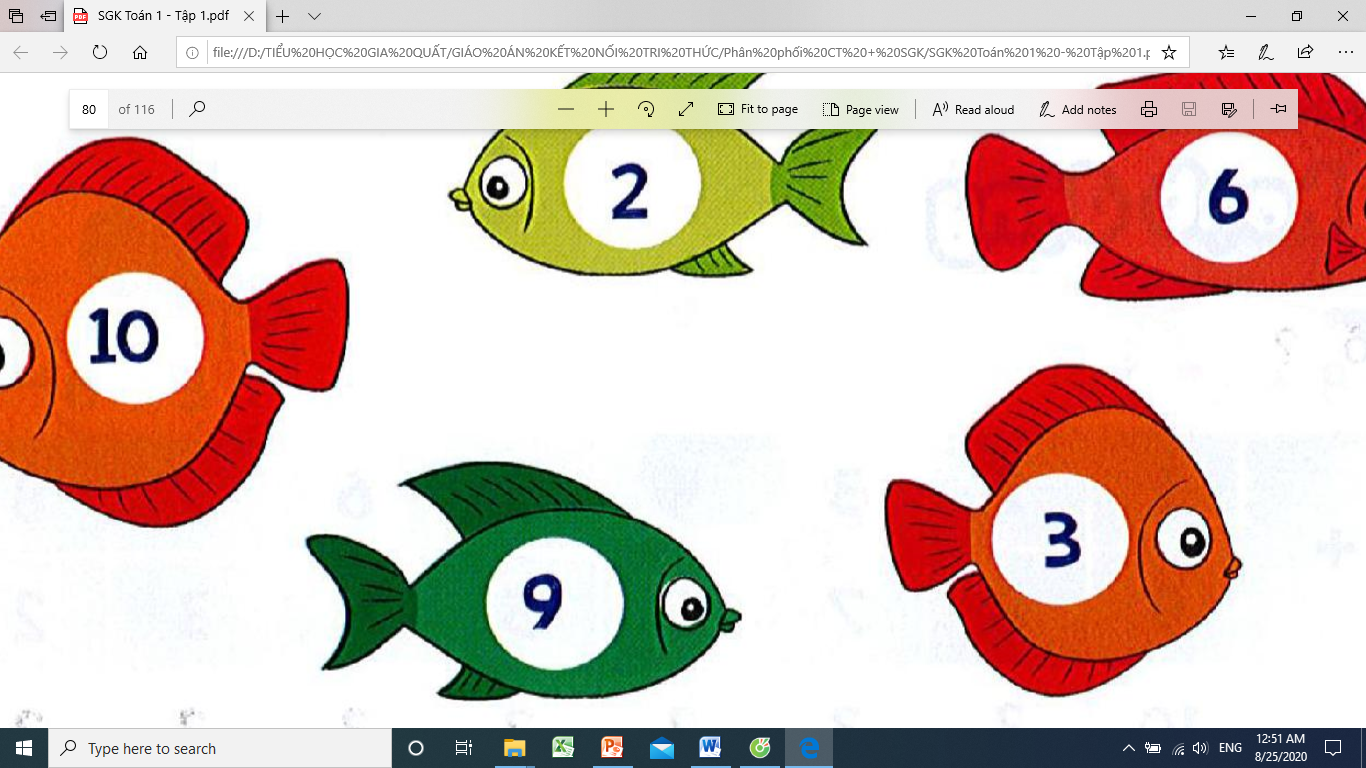 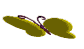 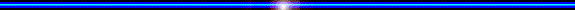 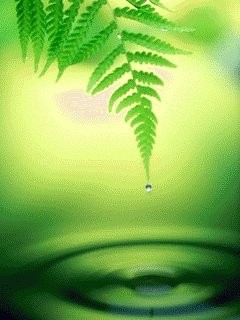 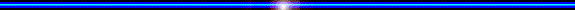 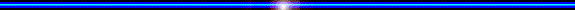 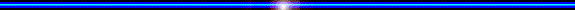 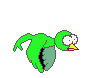 Thư Giãn
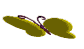 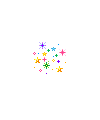 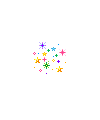 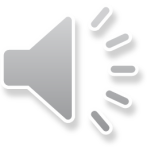 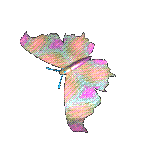 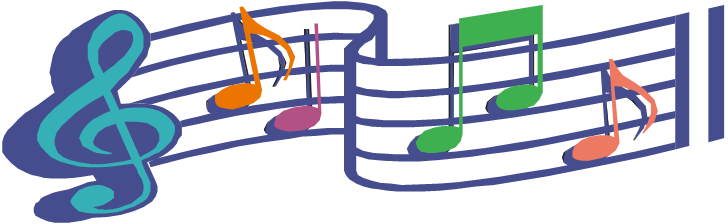 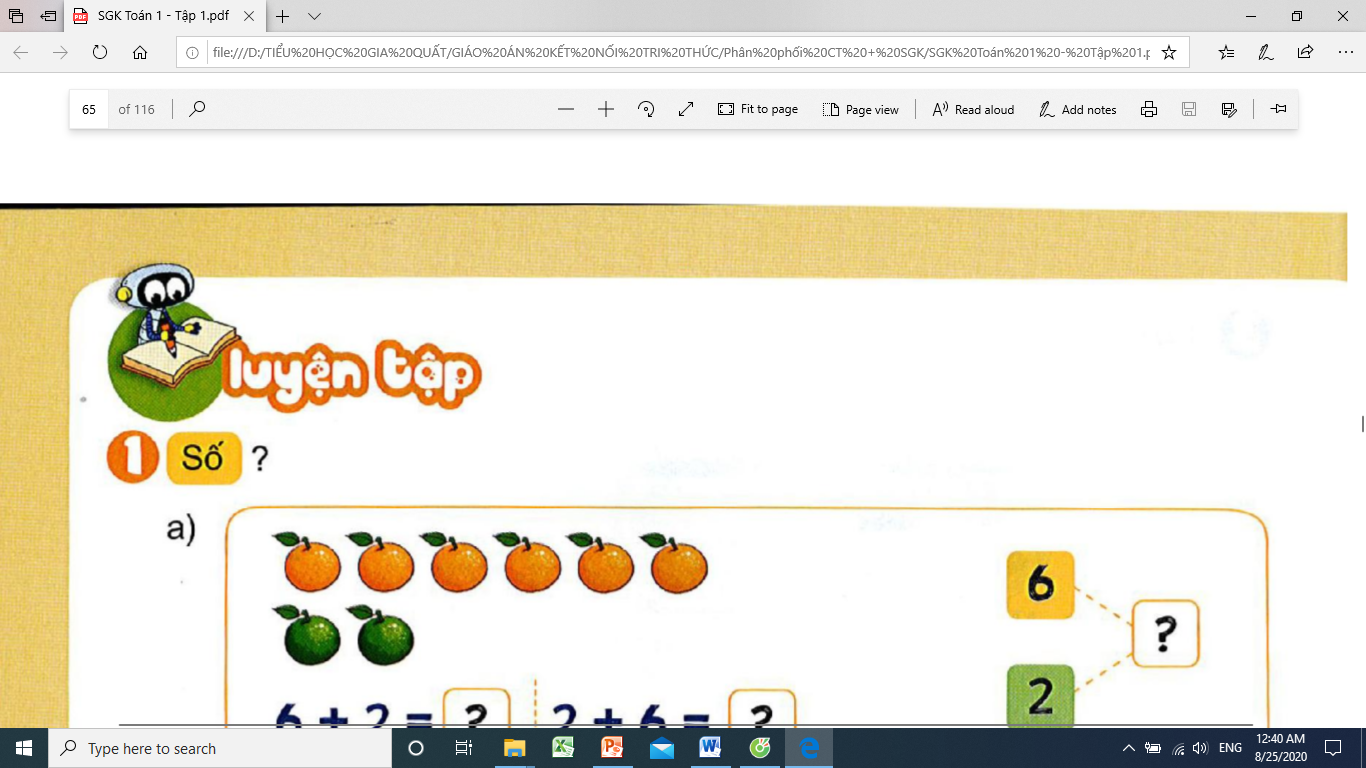 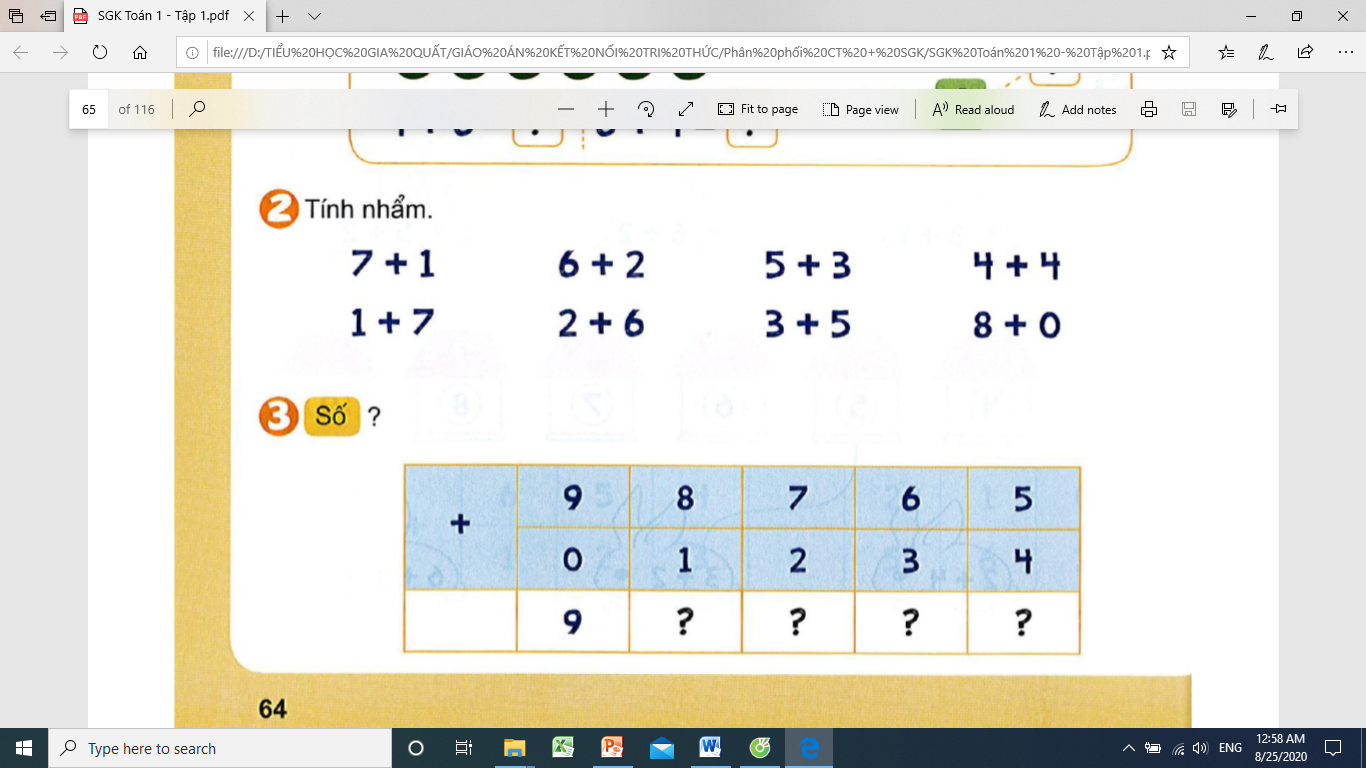 8
6 + 2 =
8
7 + 1 =
2 + 6 =
8
8
1 + 7 =
5 + 3 =
8
4 + 4 =
8
3 + 5 =
8
8 + 0 =
8
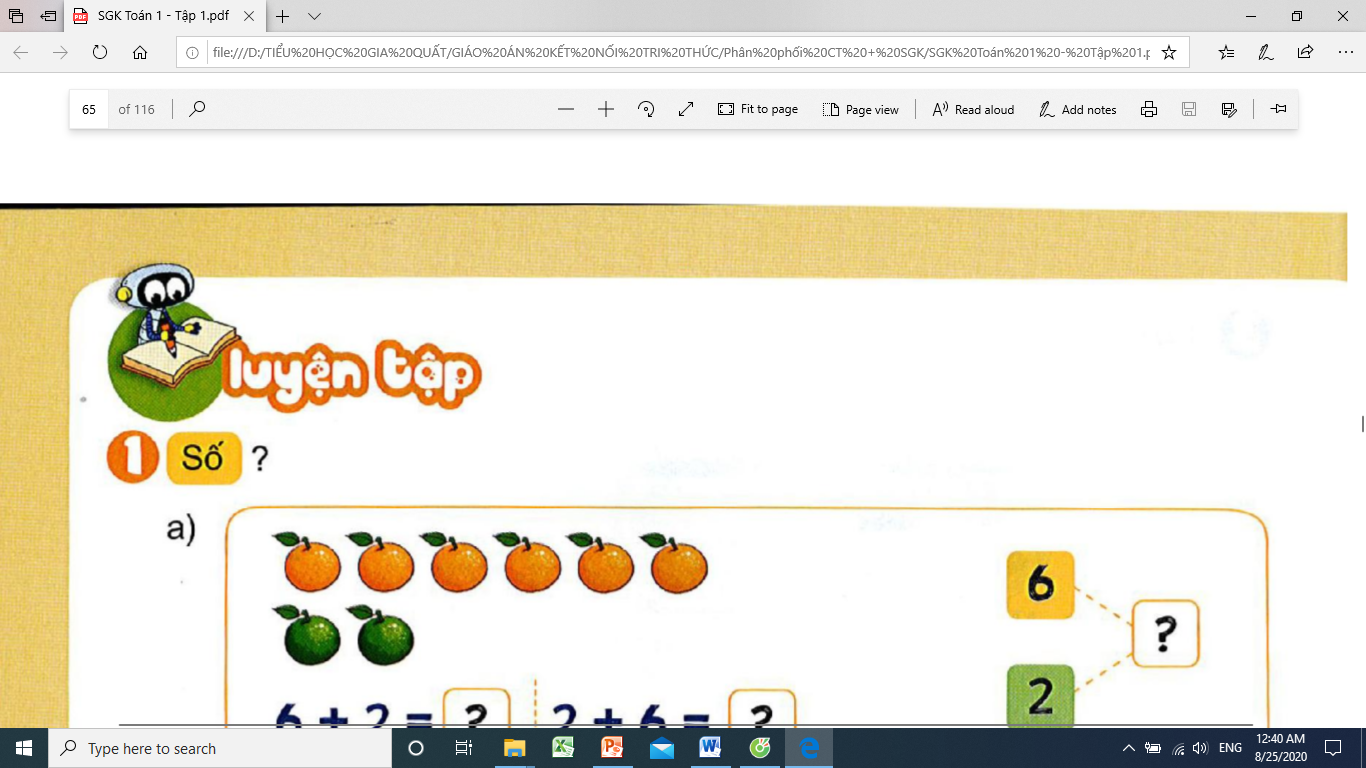 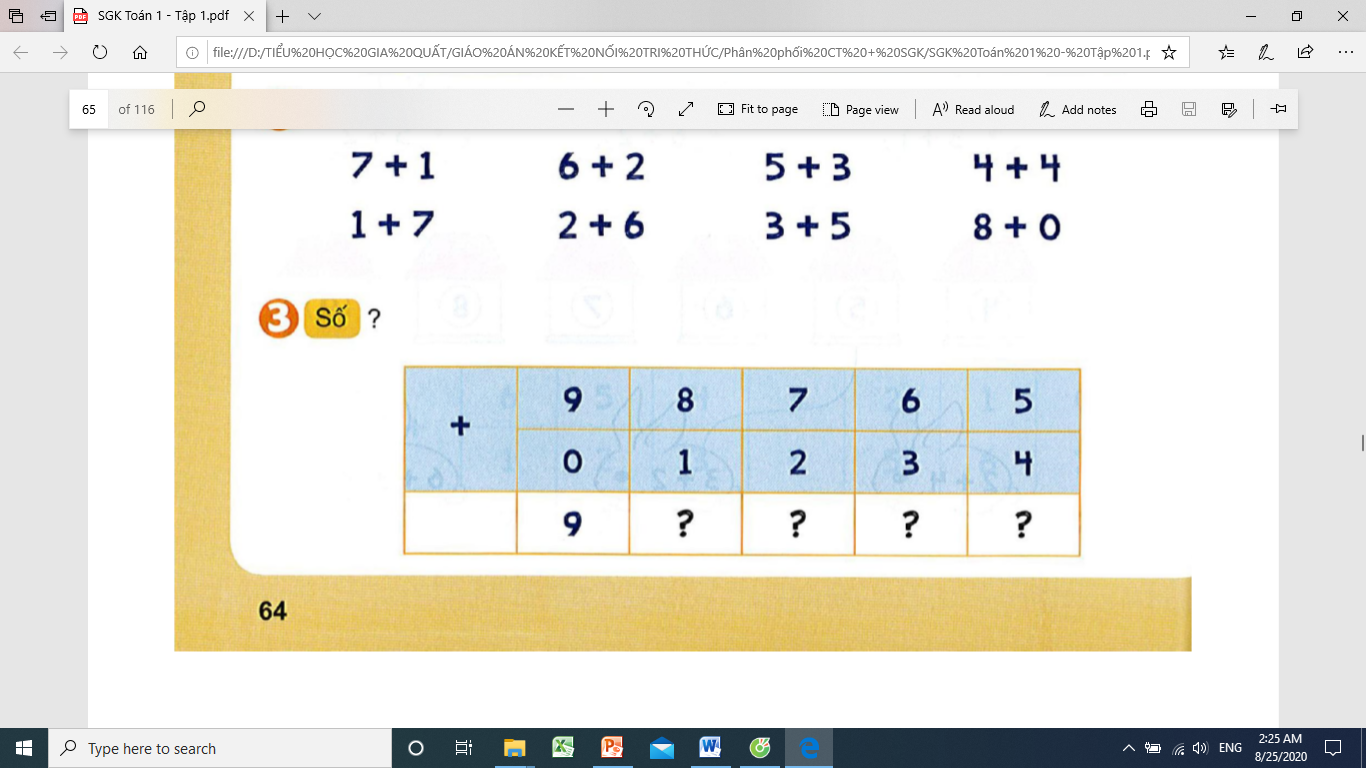 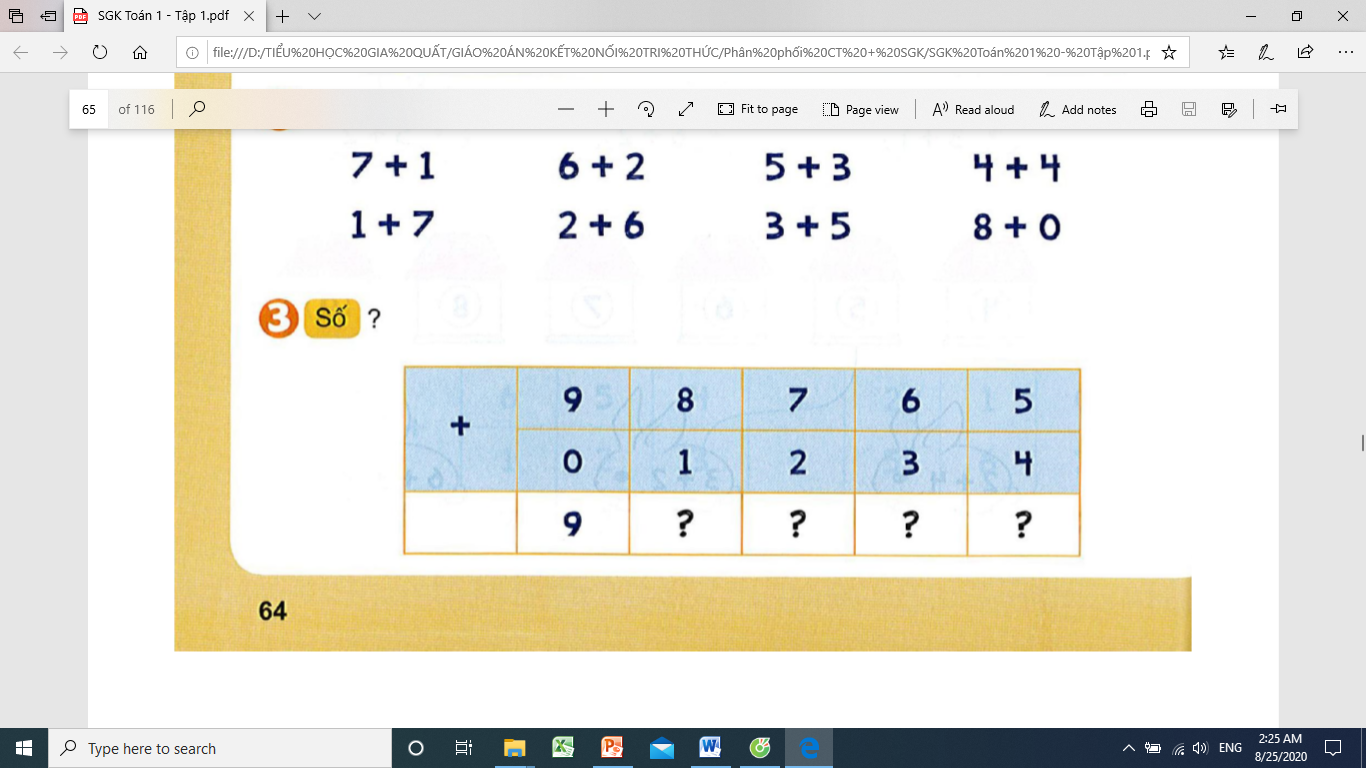 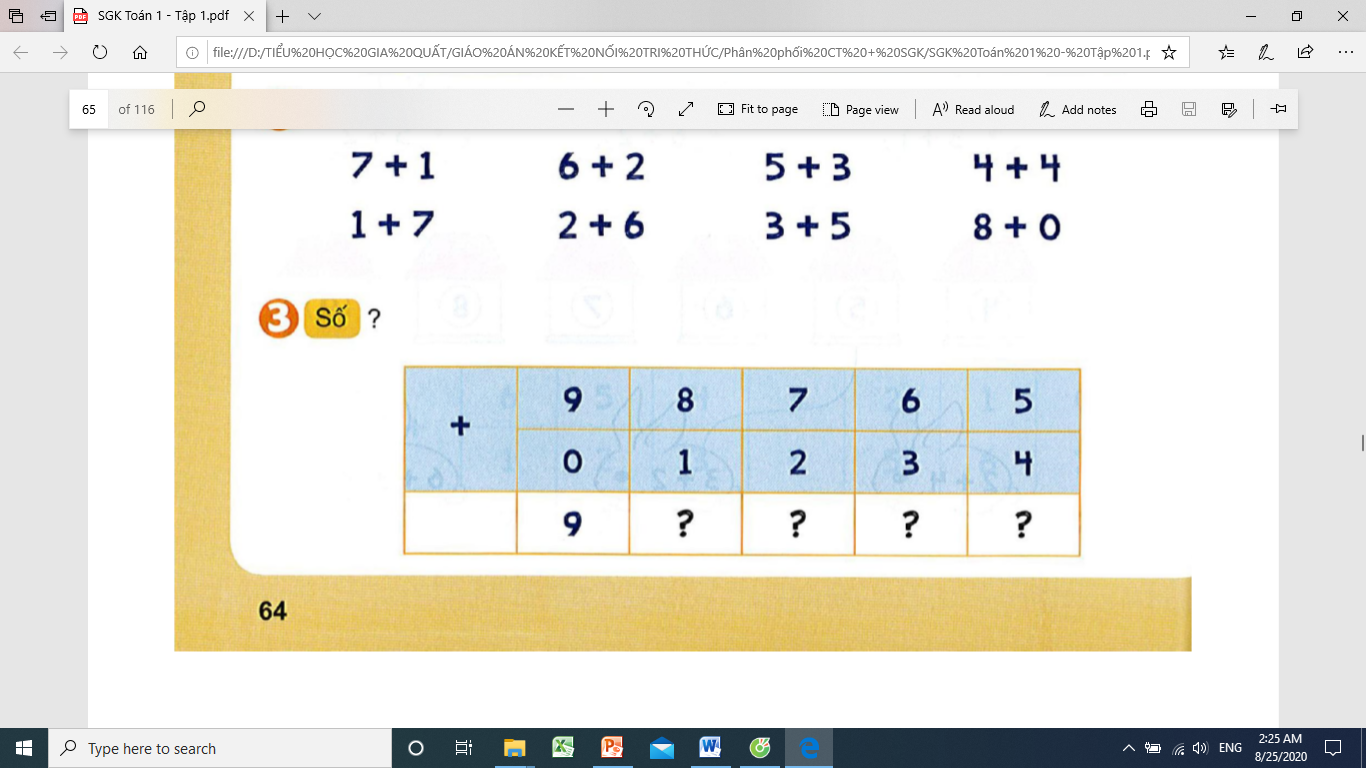 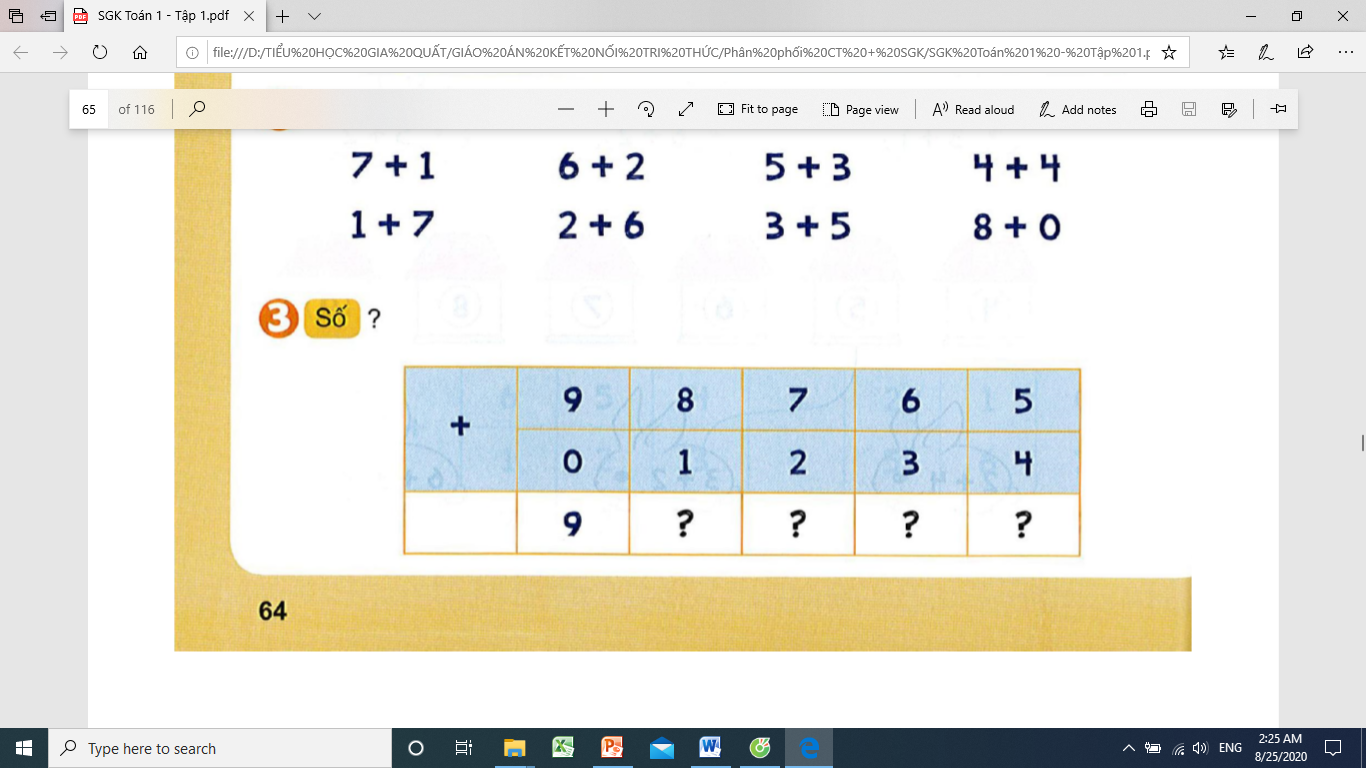 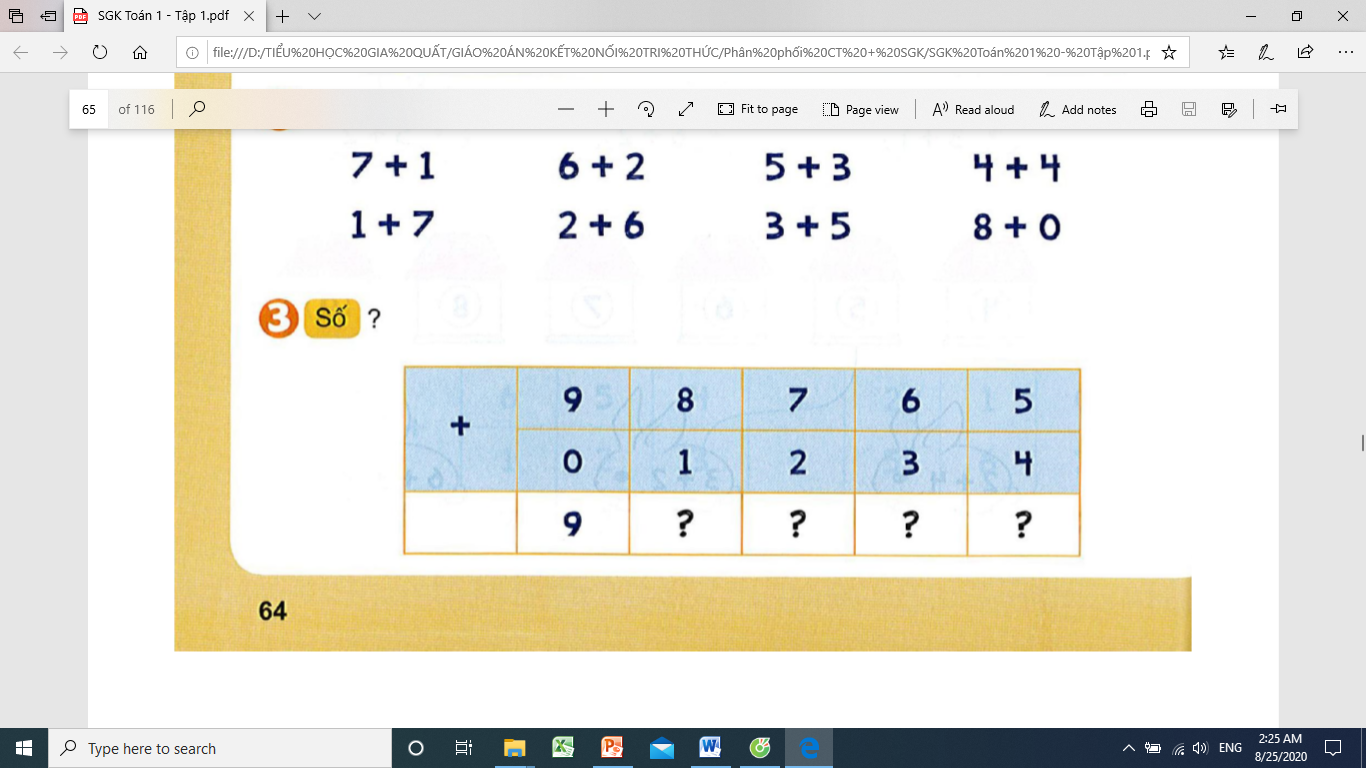 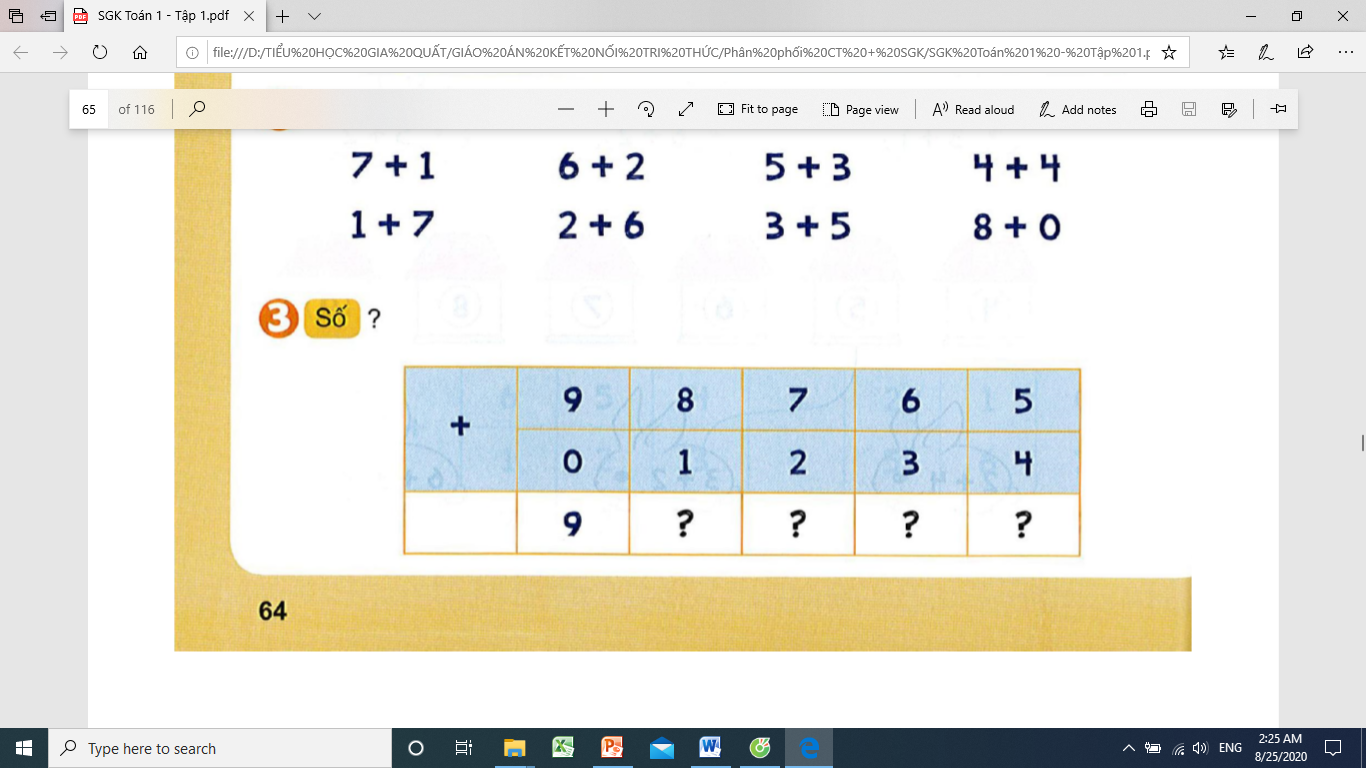 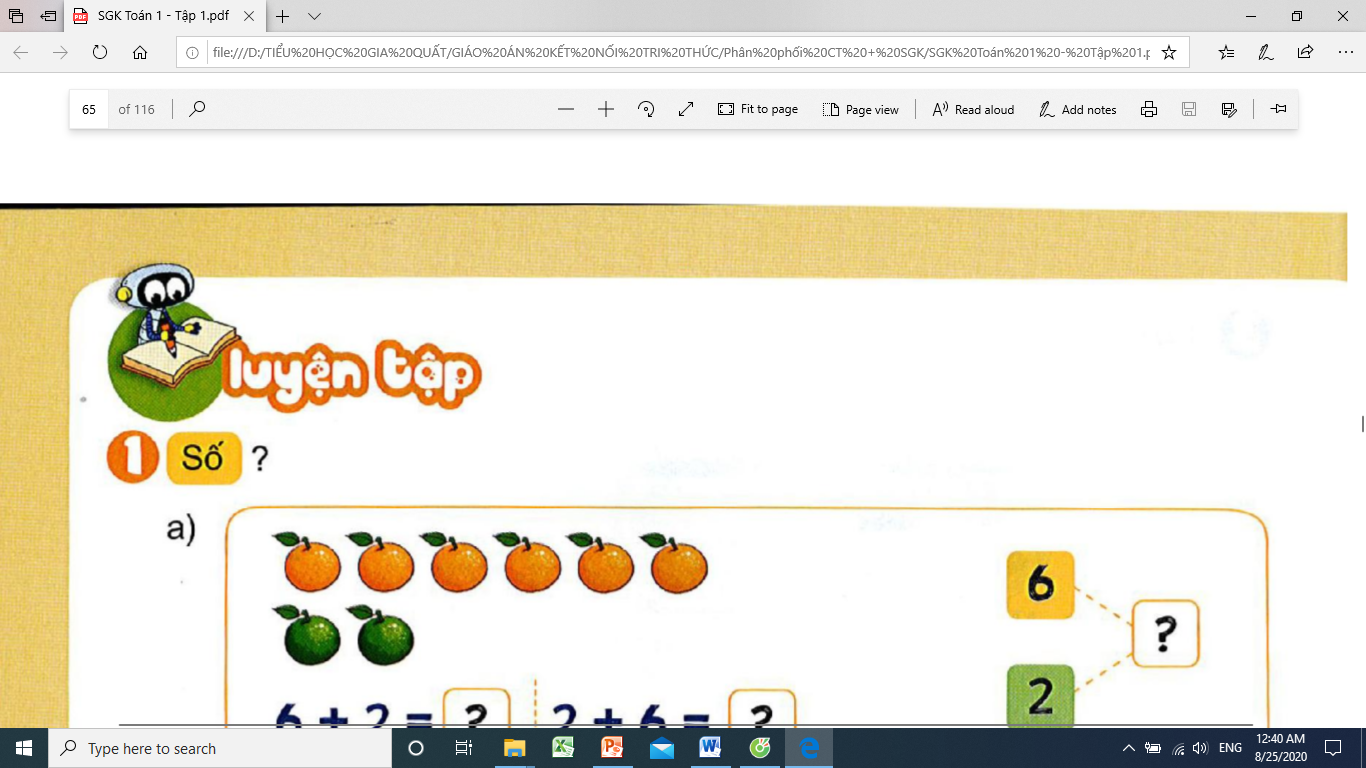 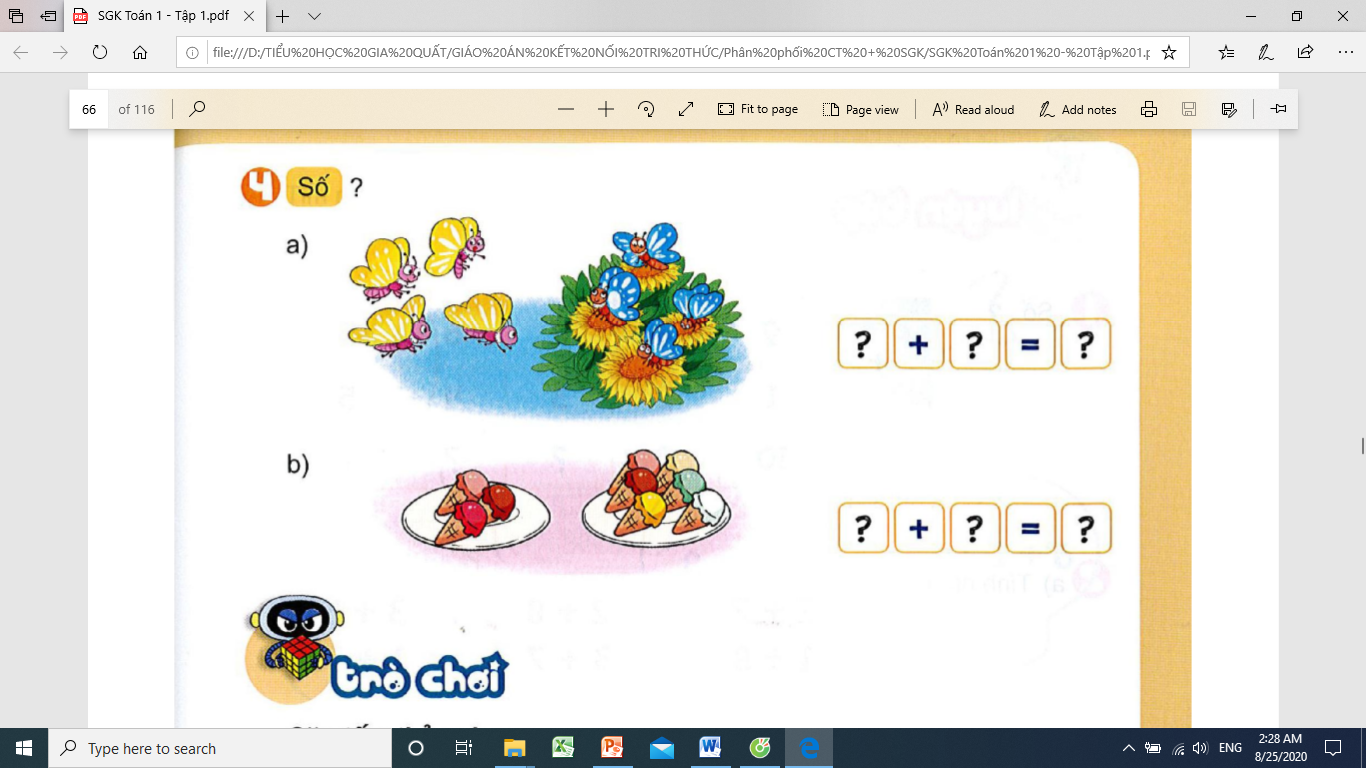 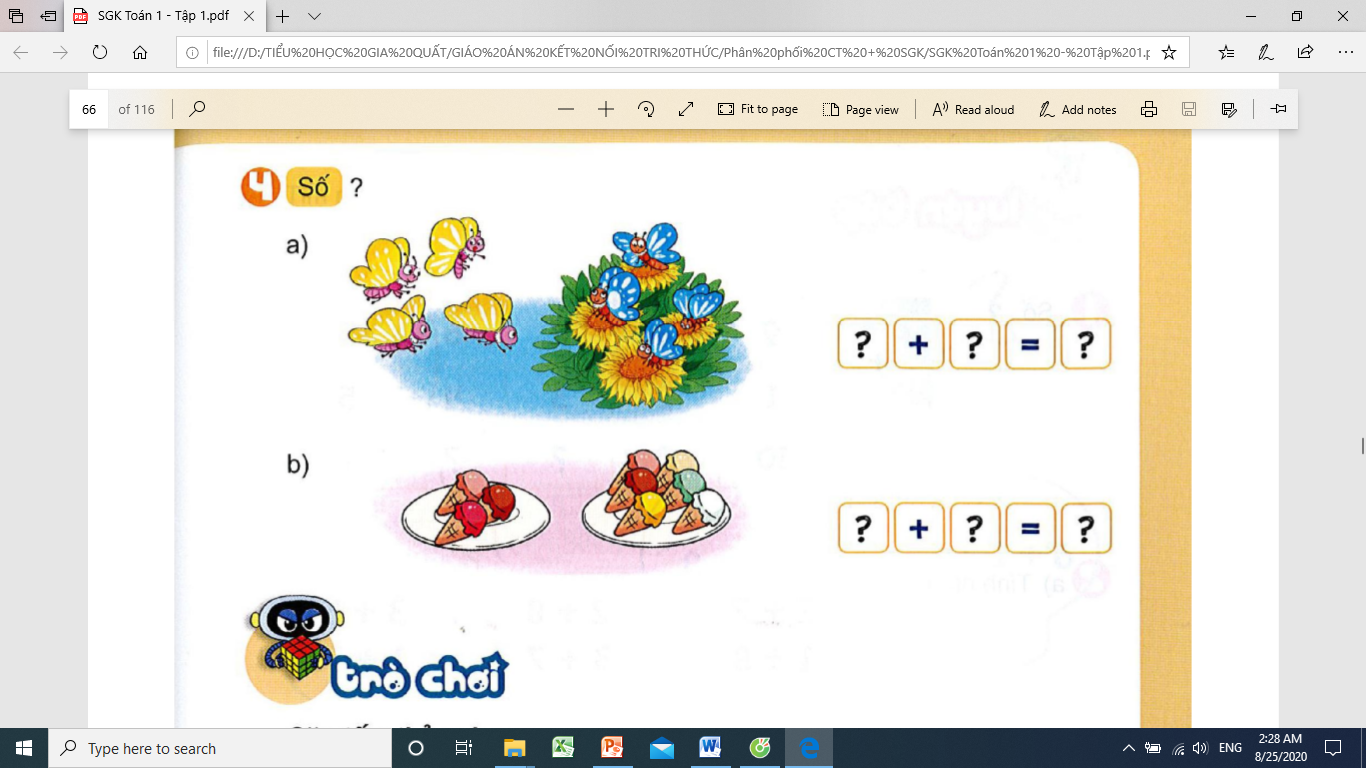 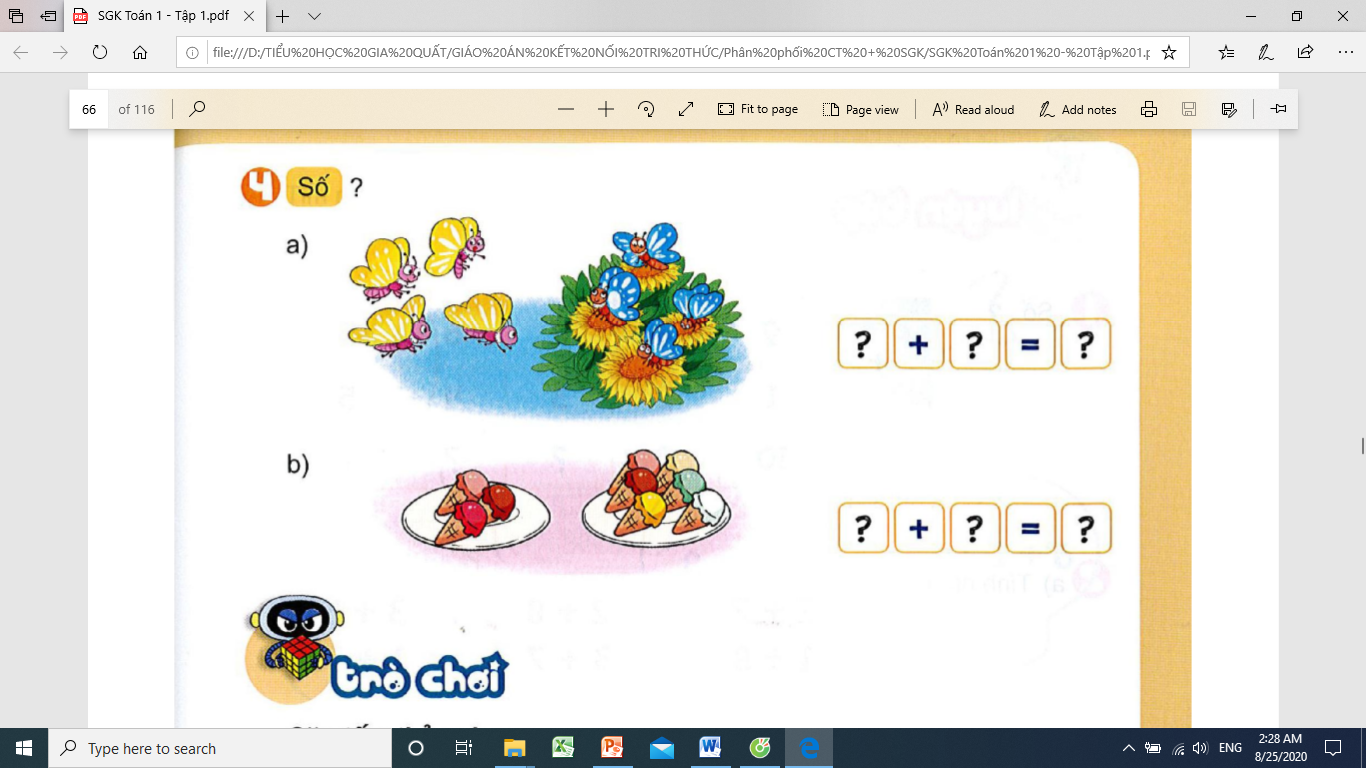 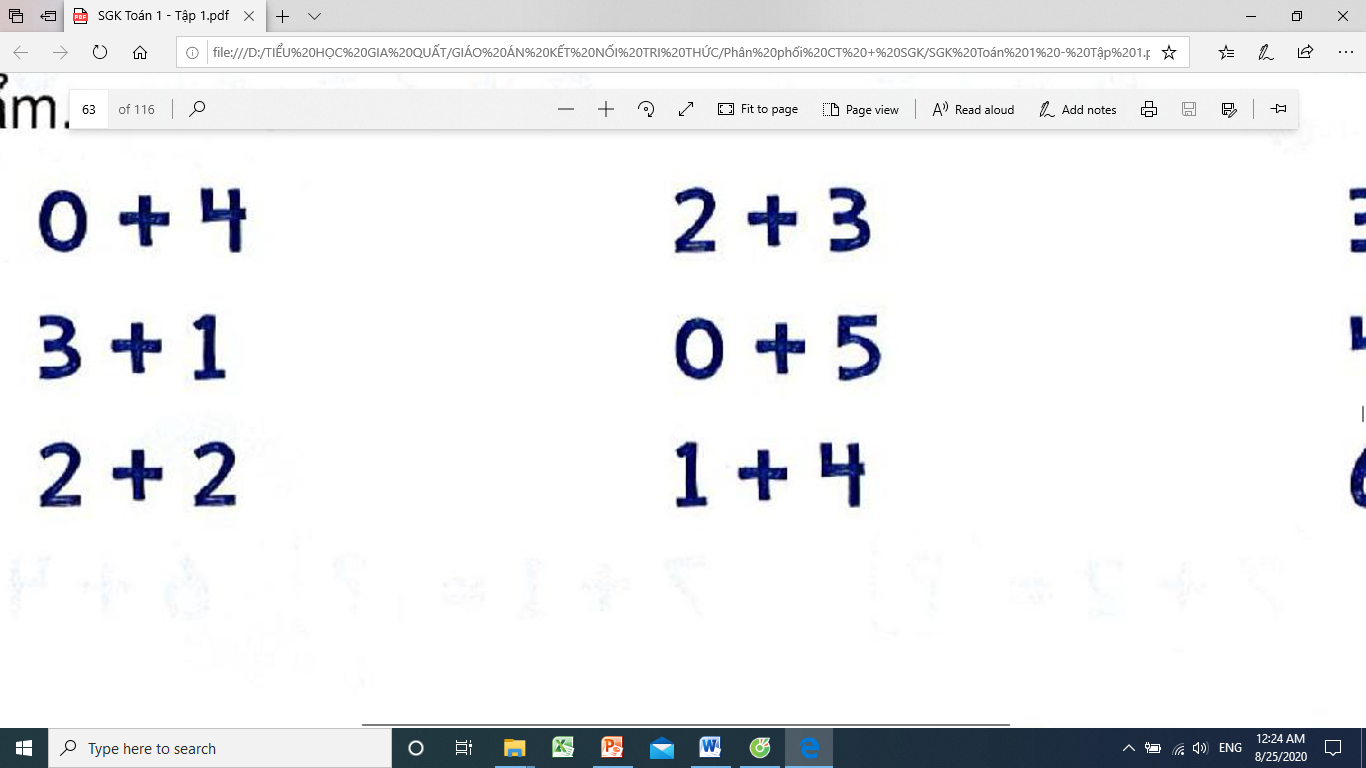 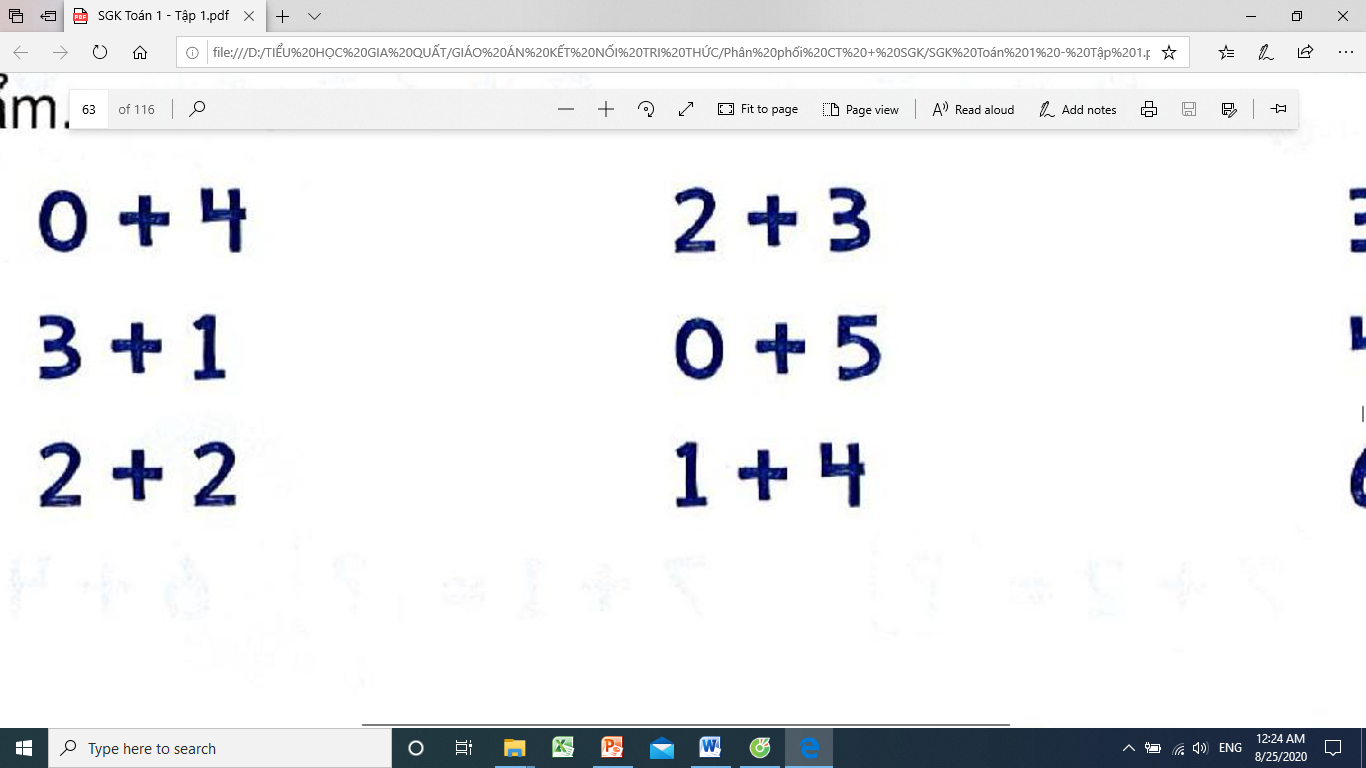 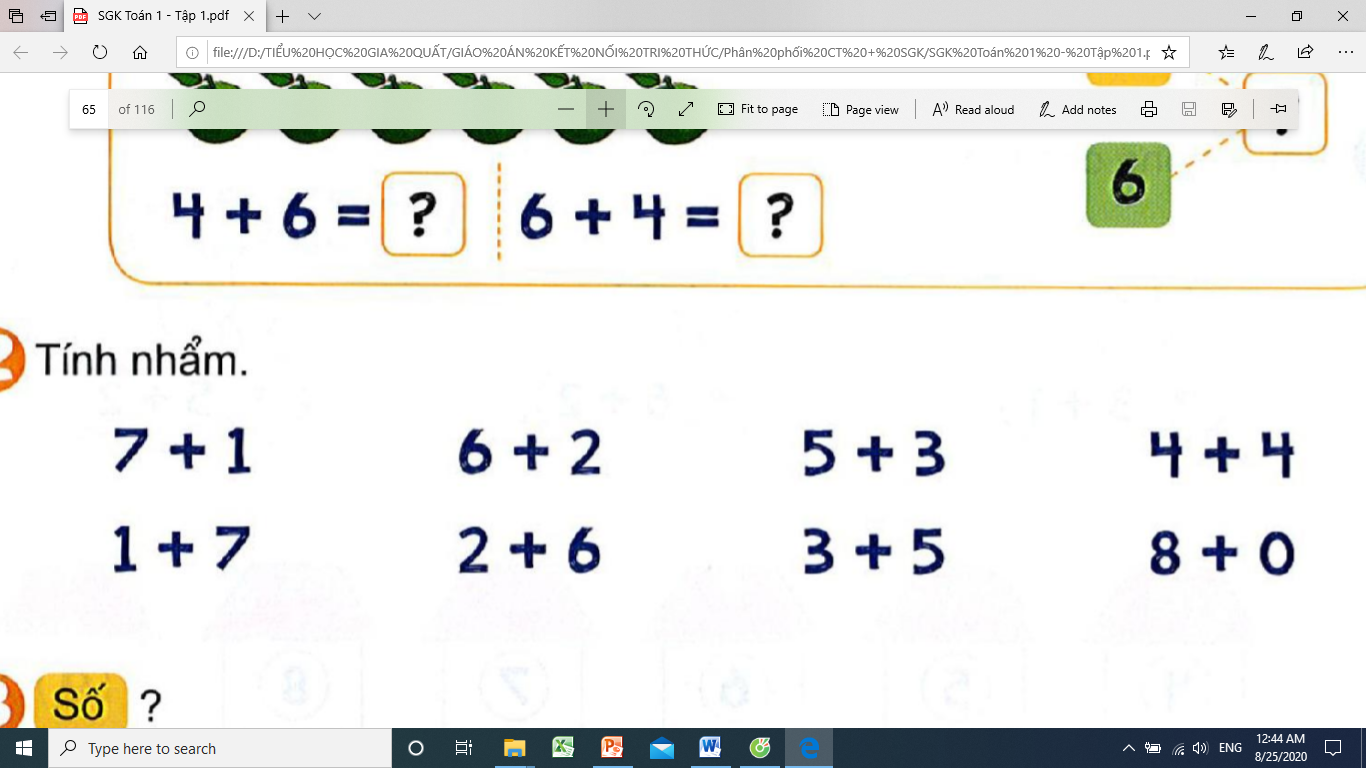 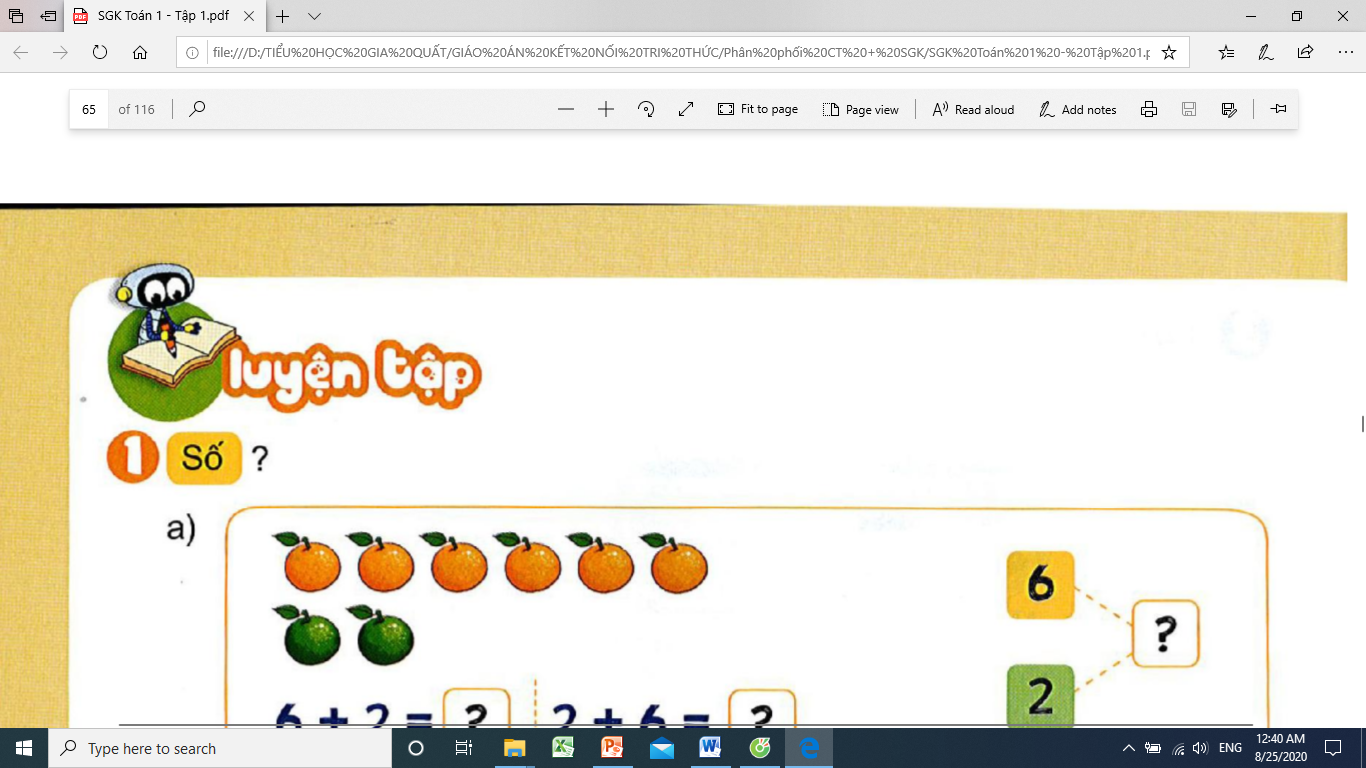 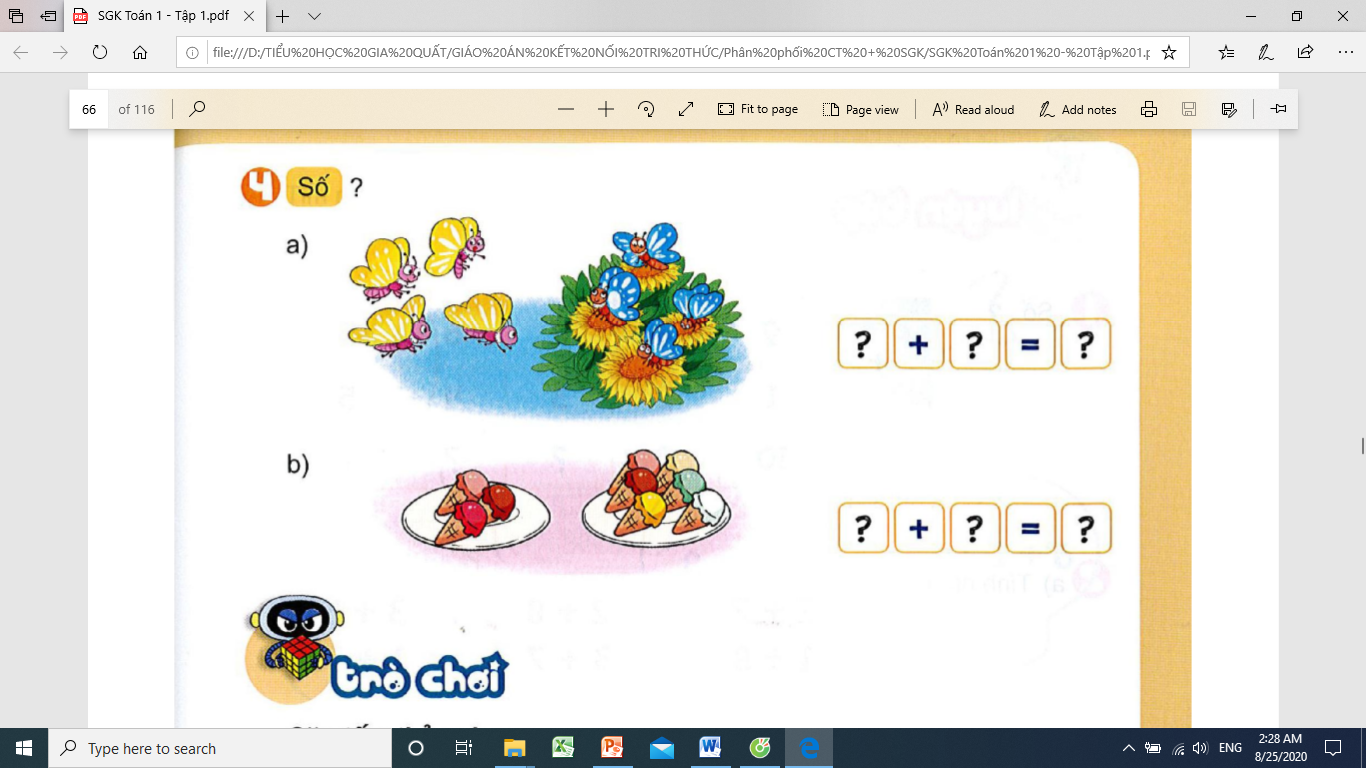 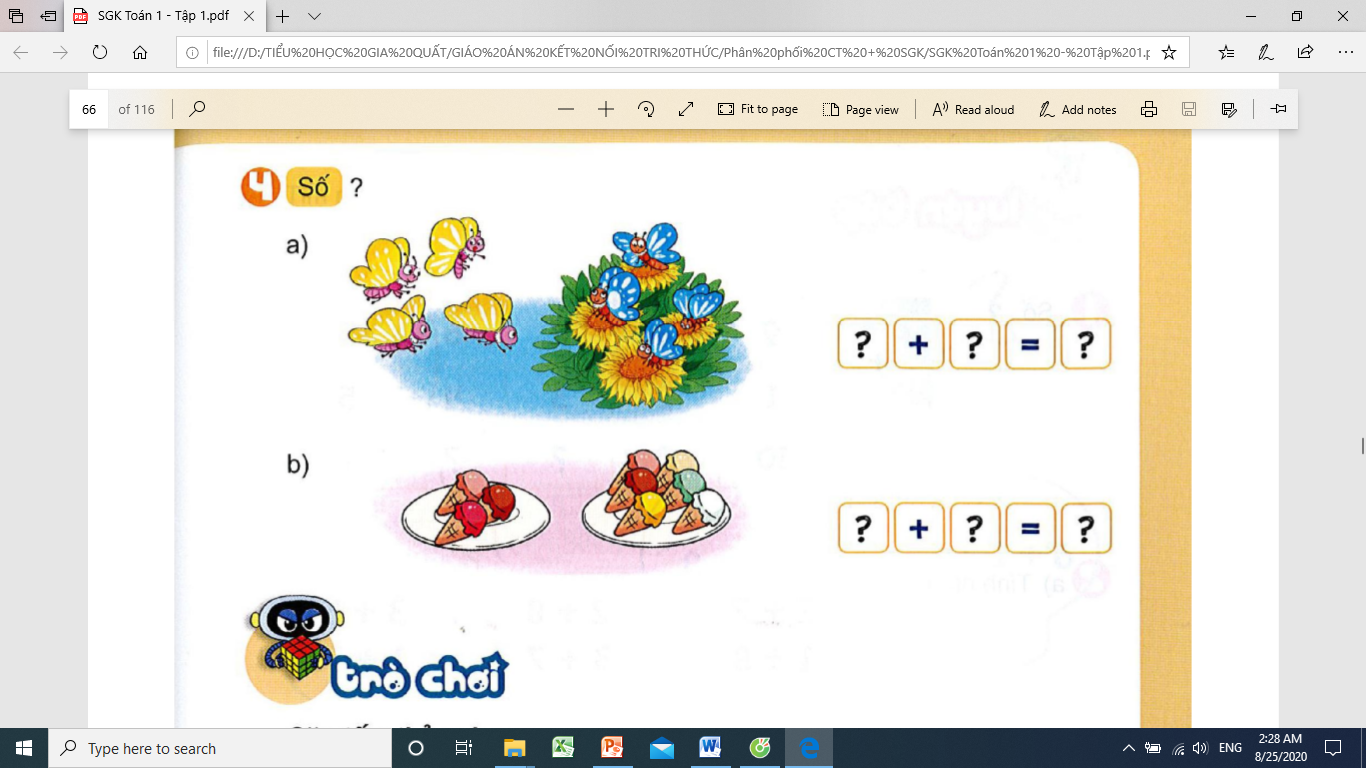 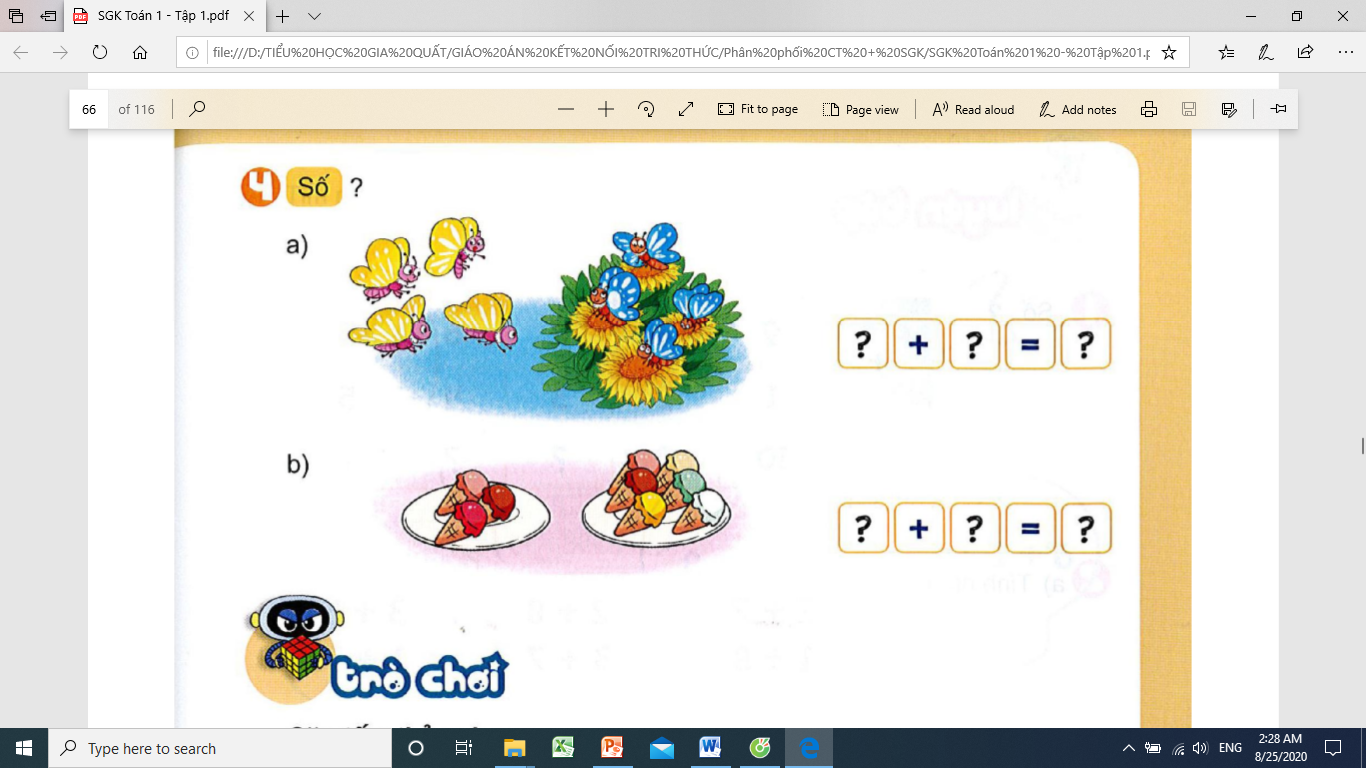 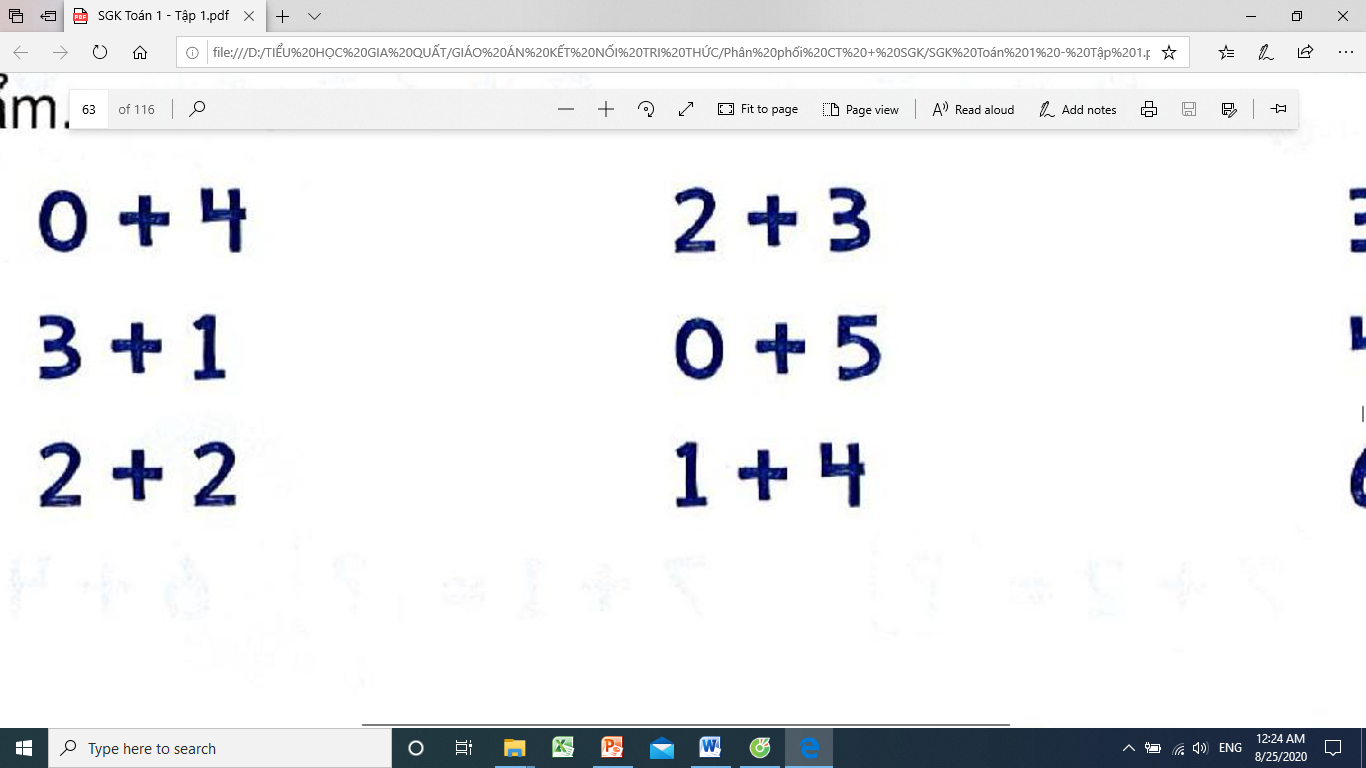 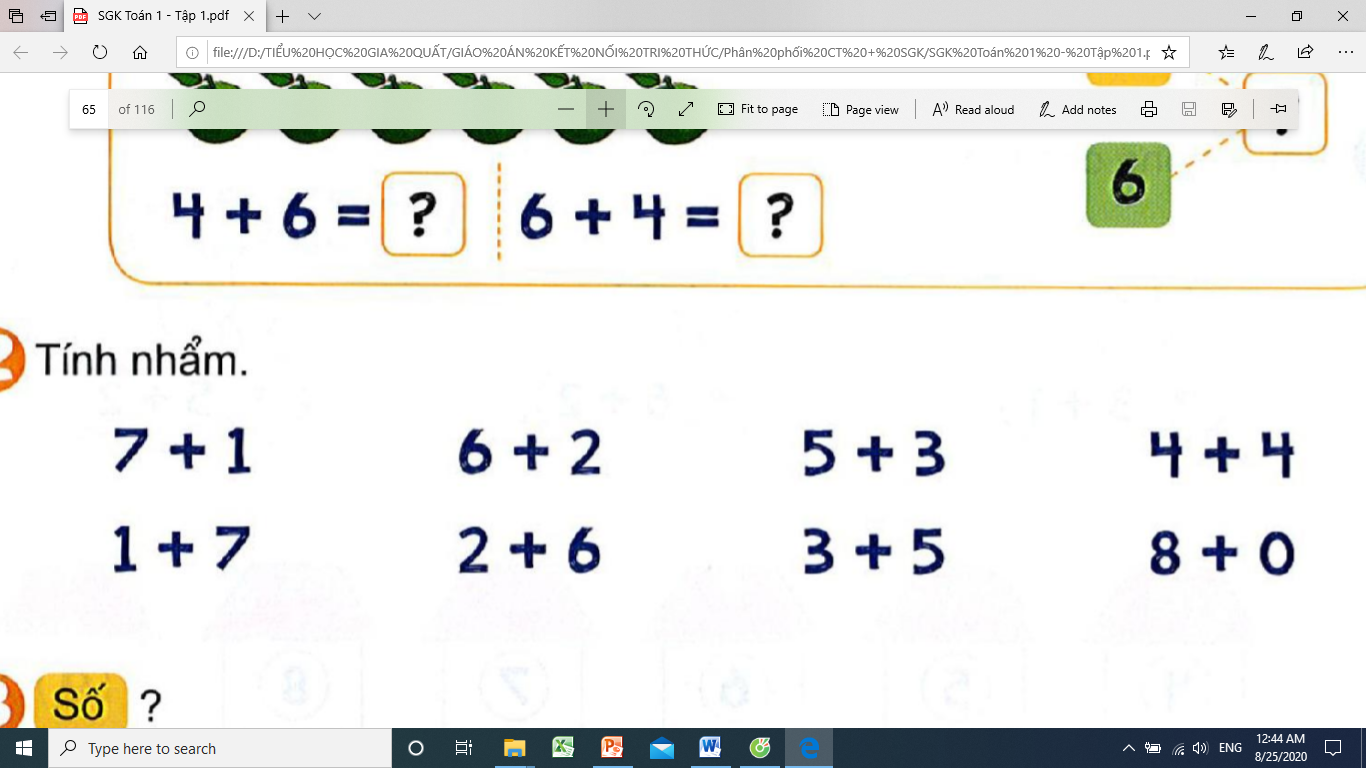 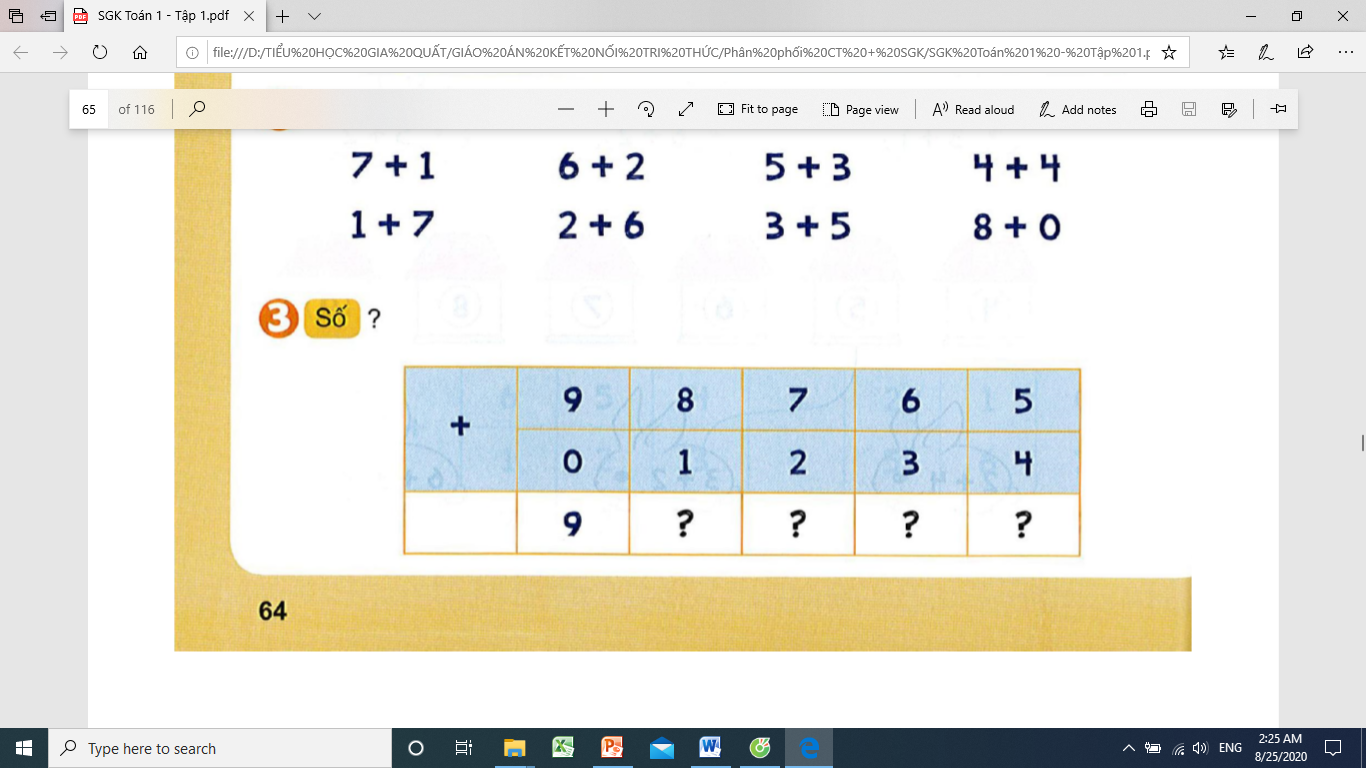 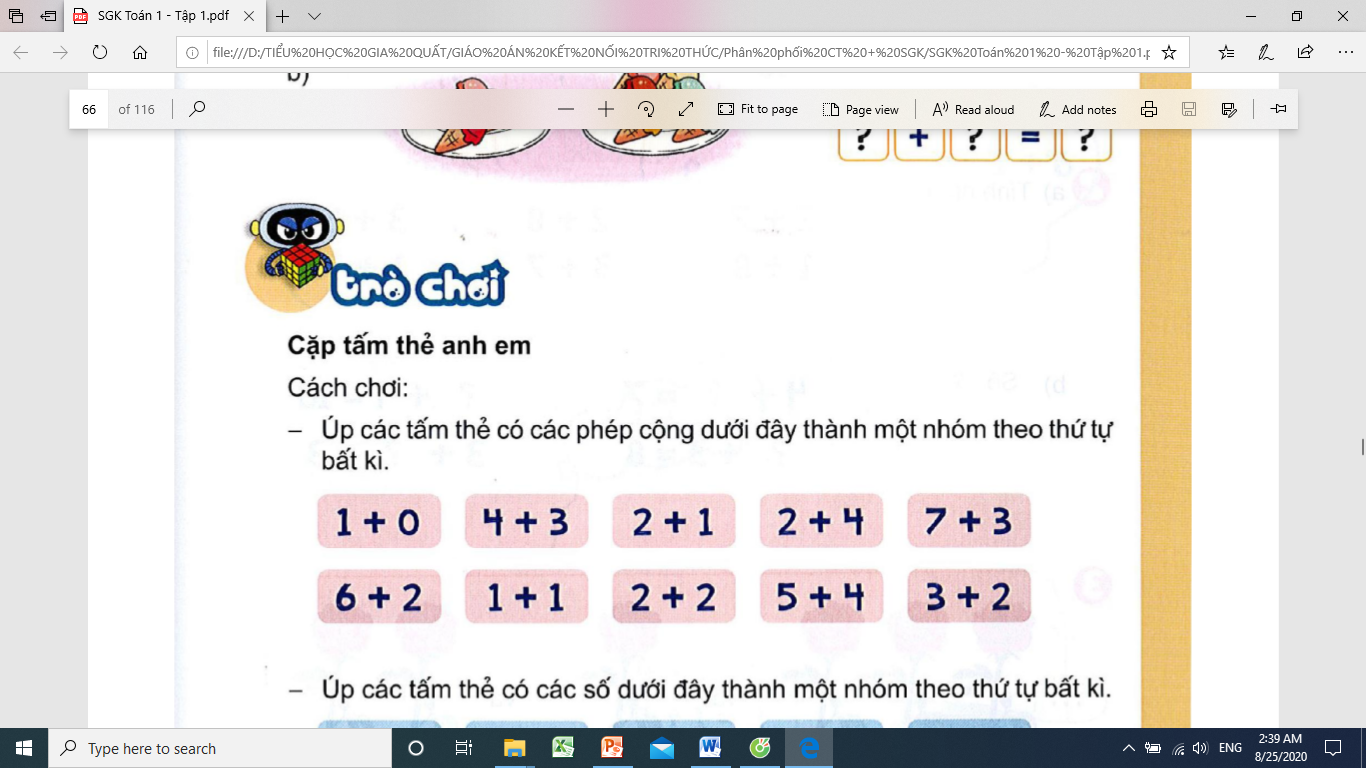 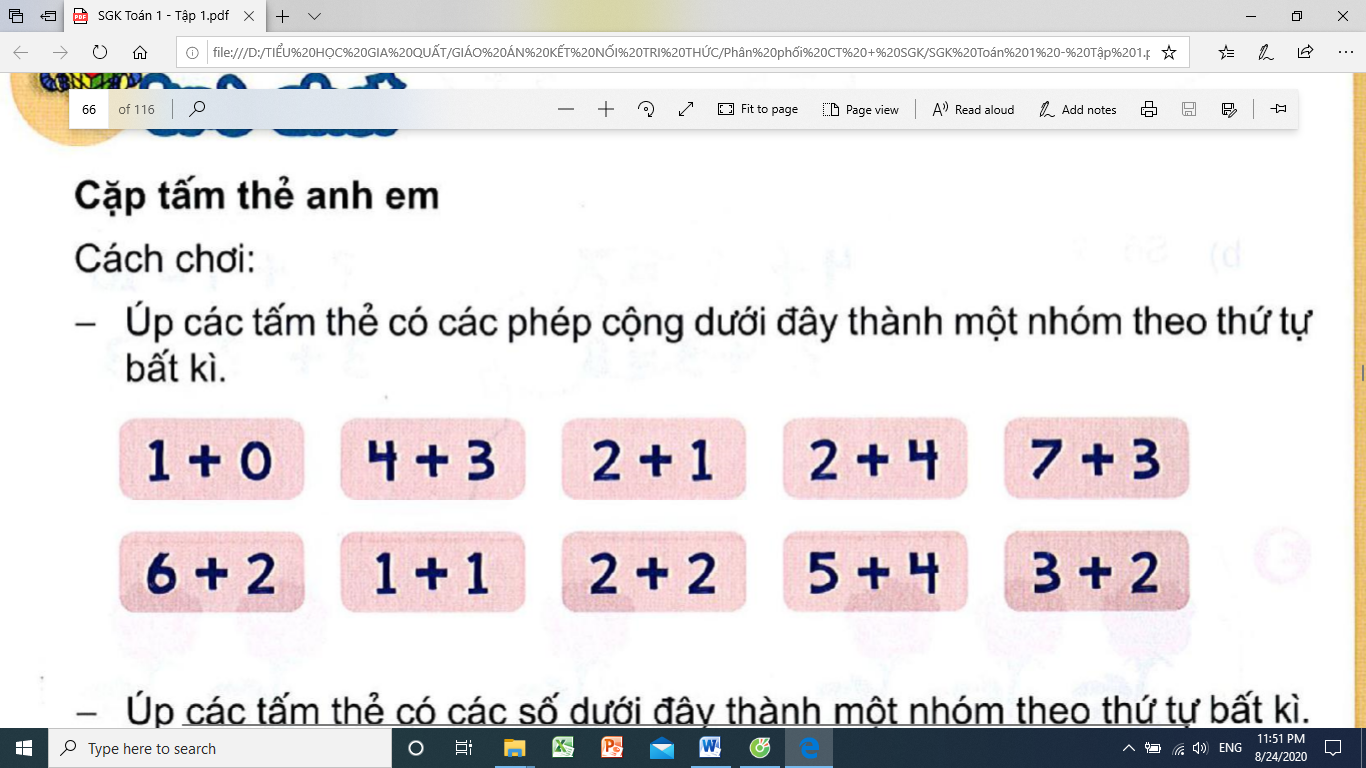 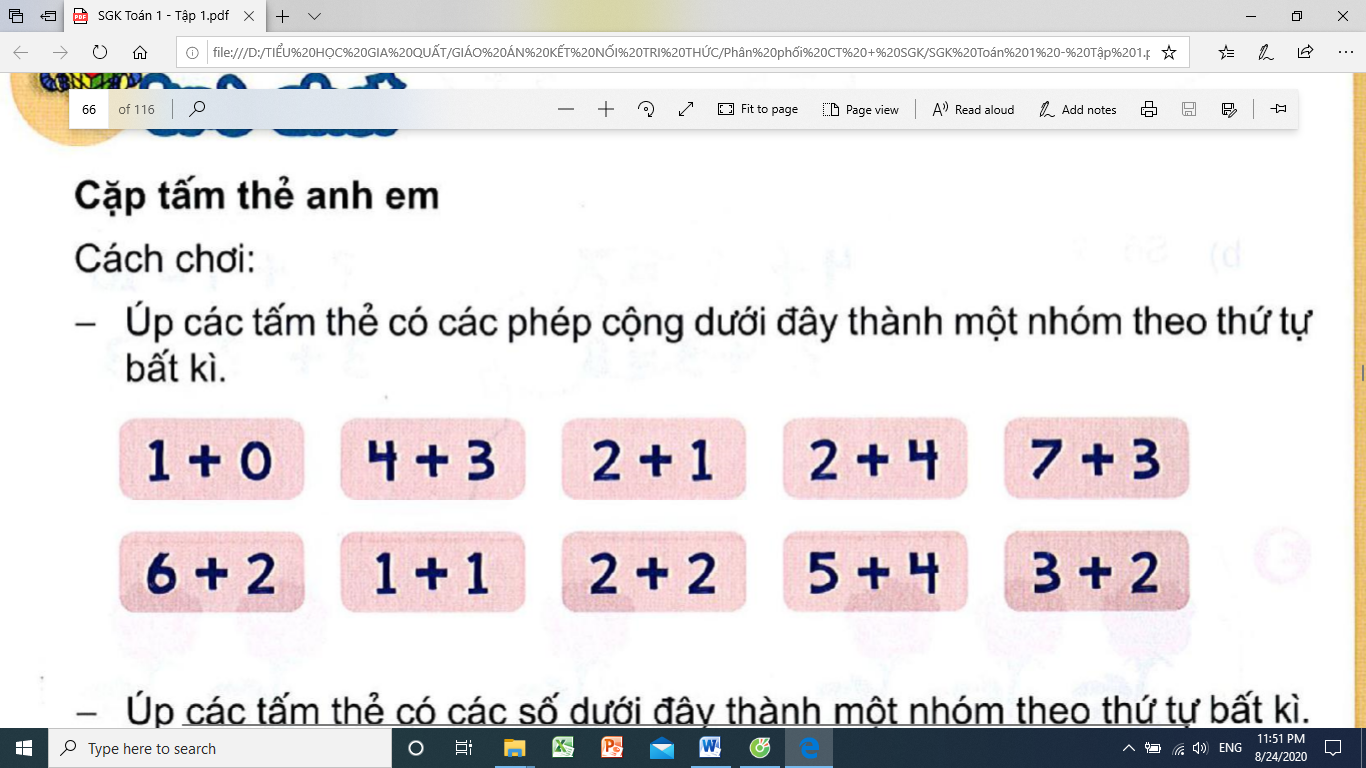 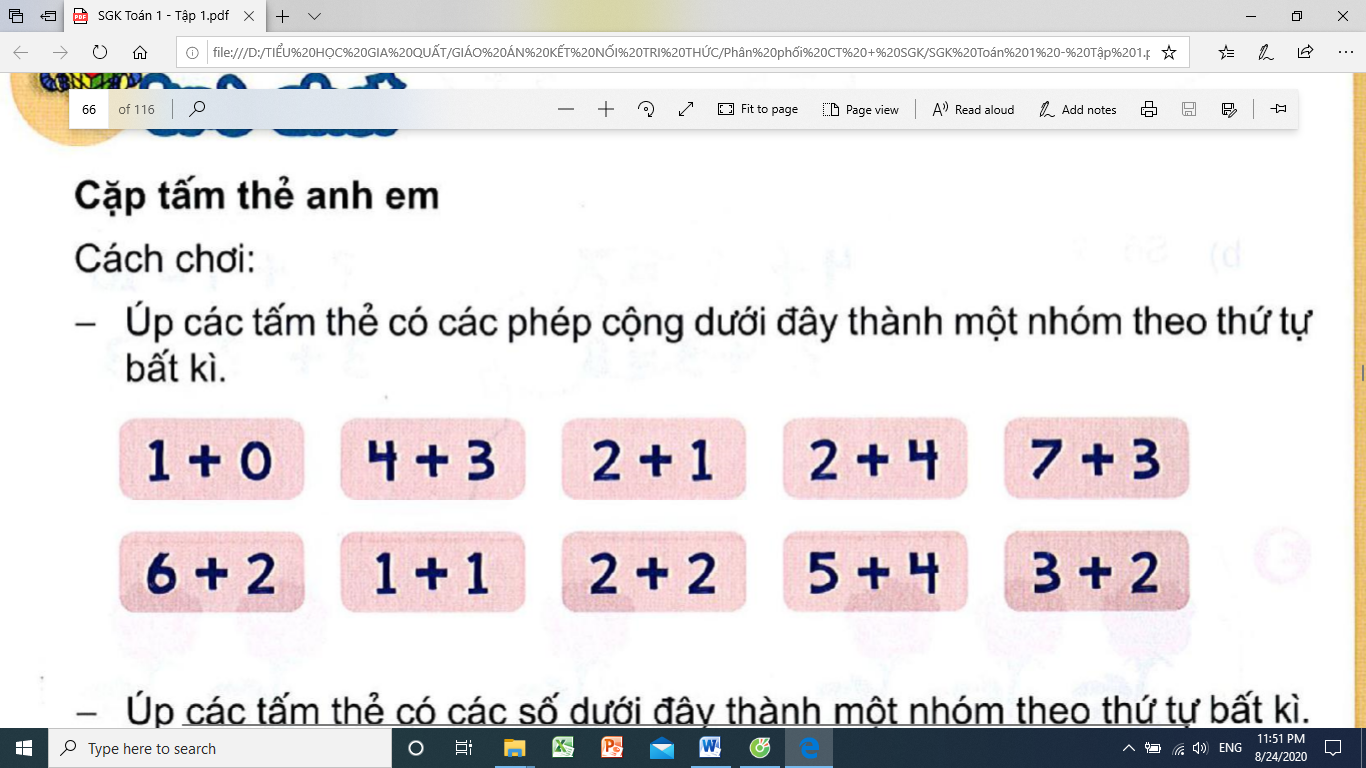 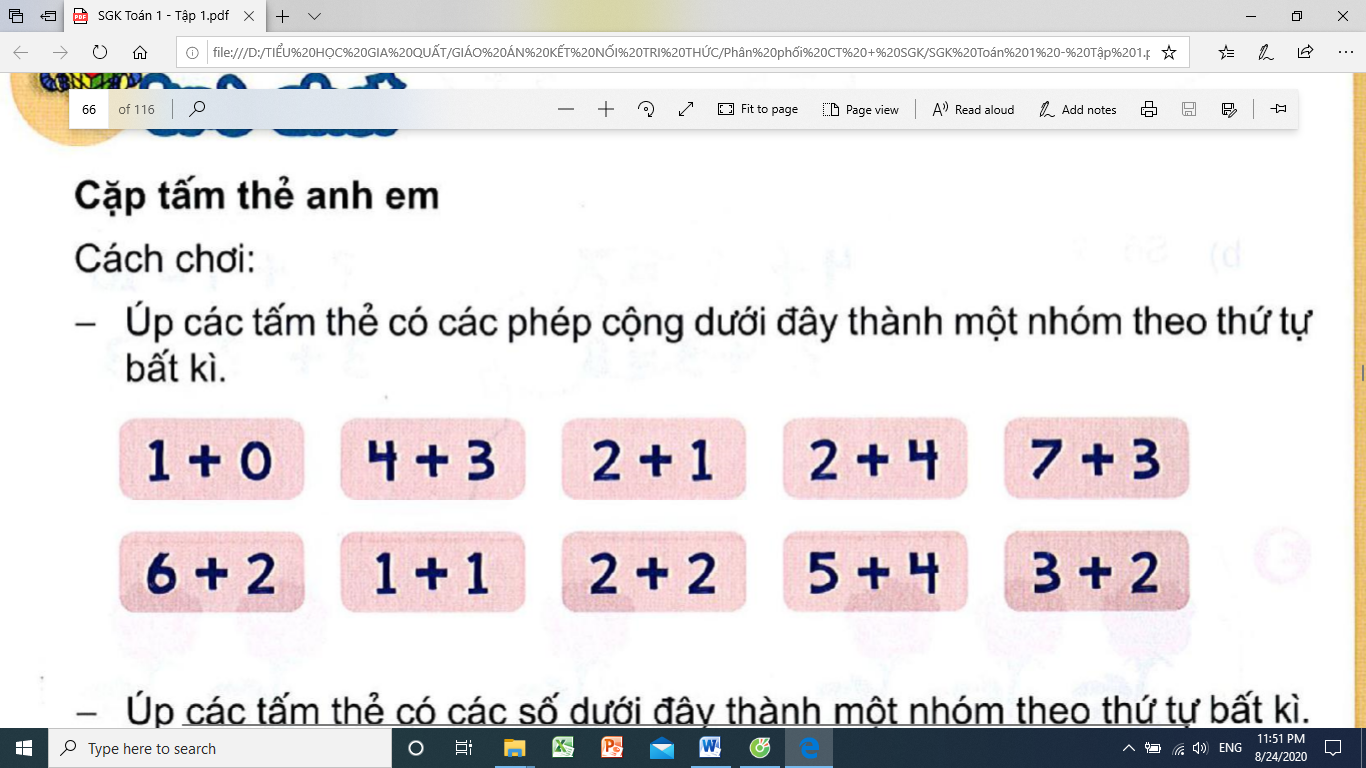 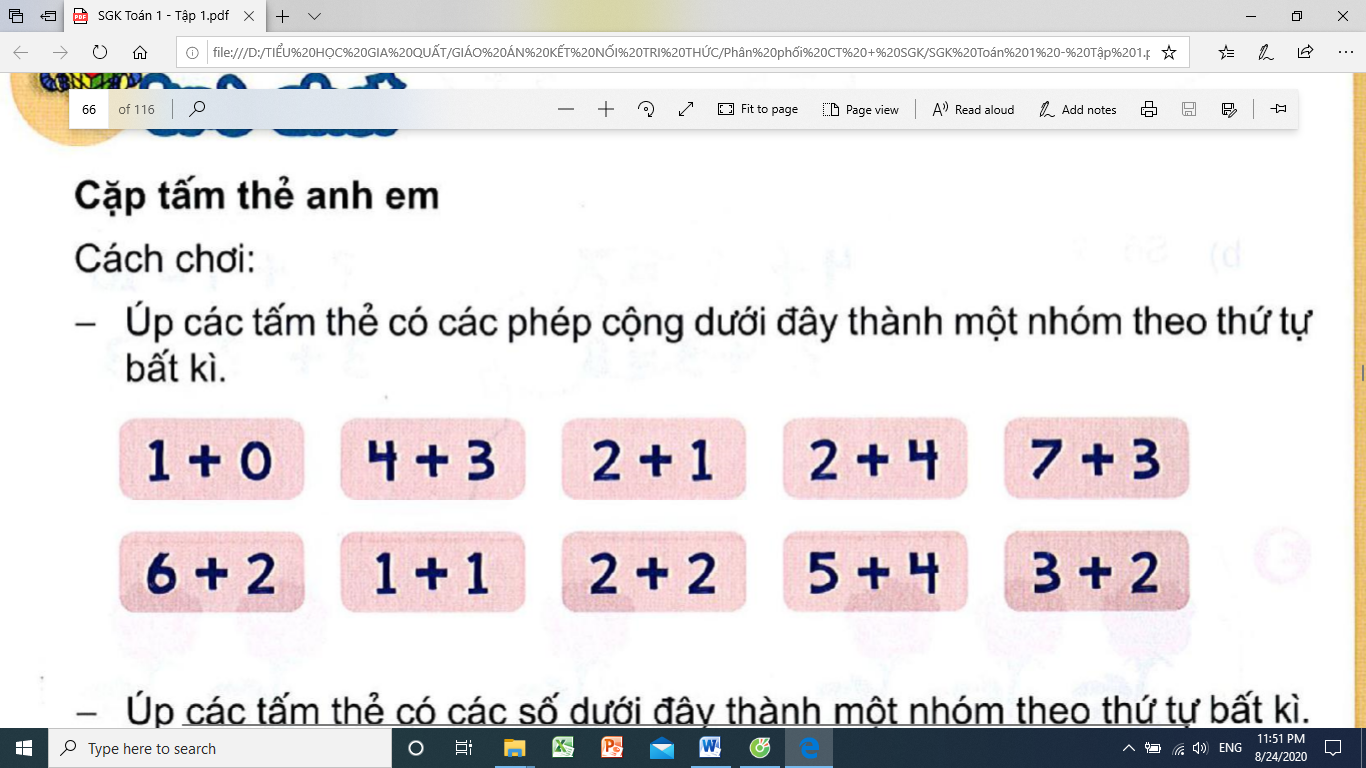 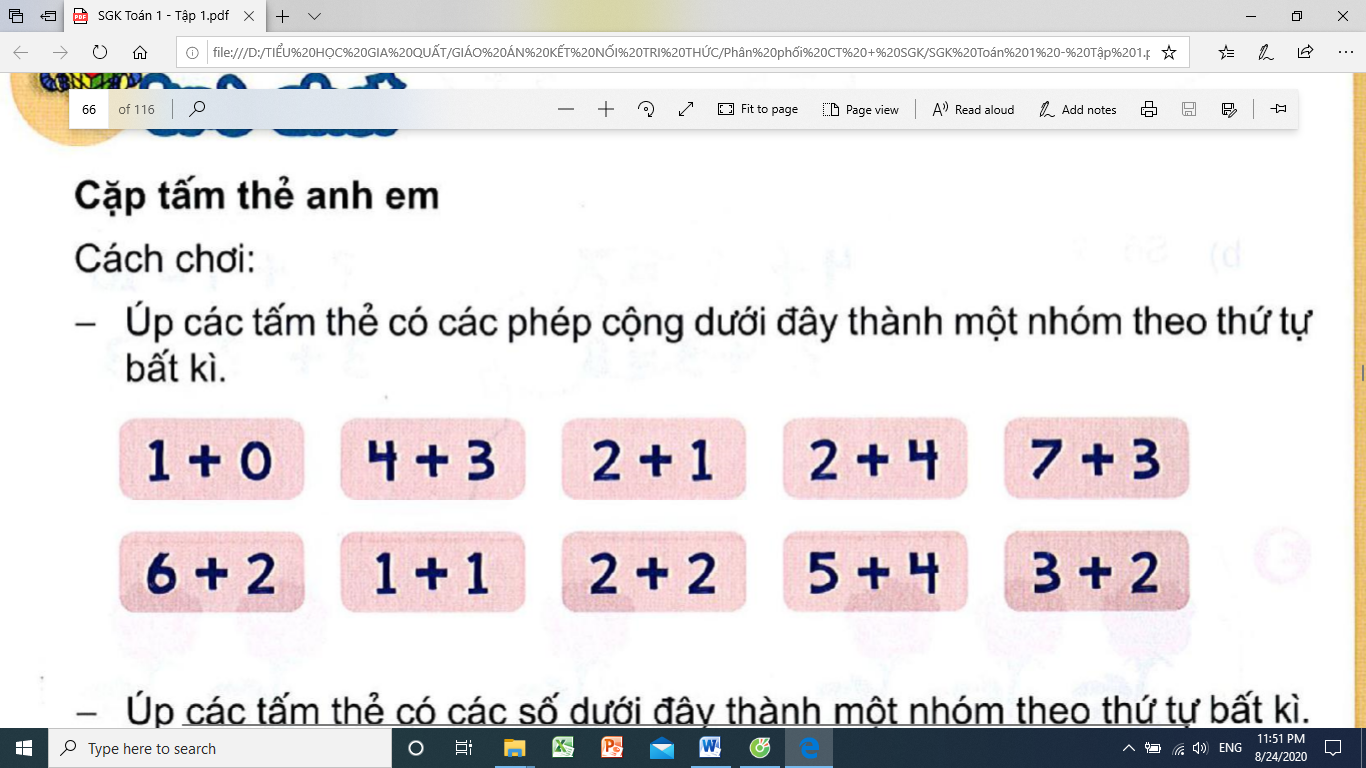 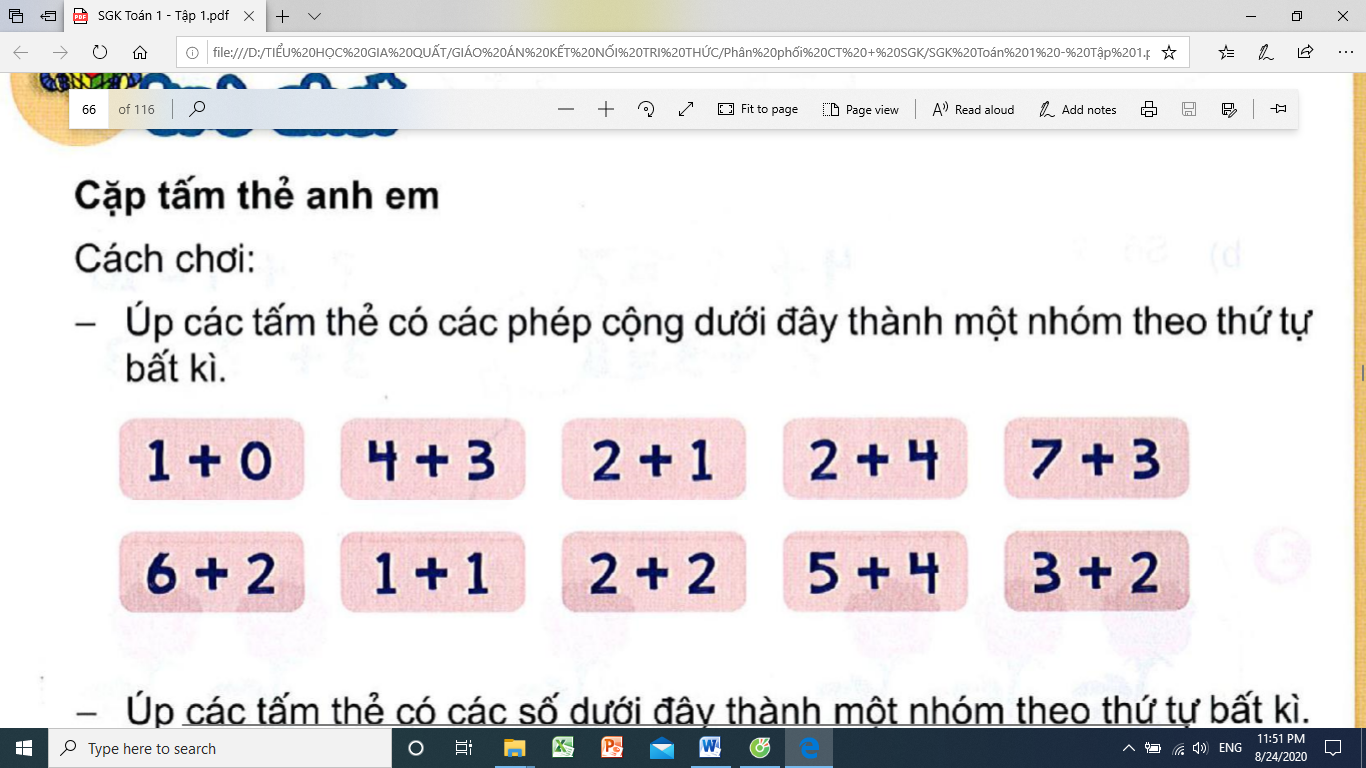 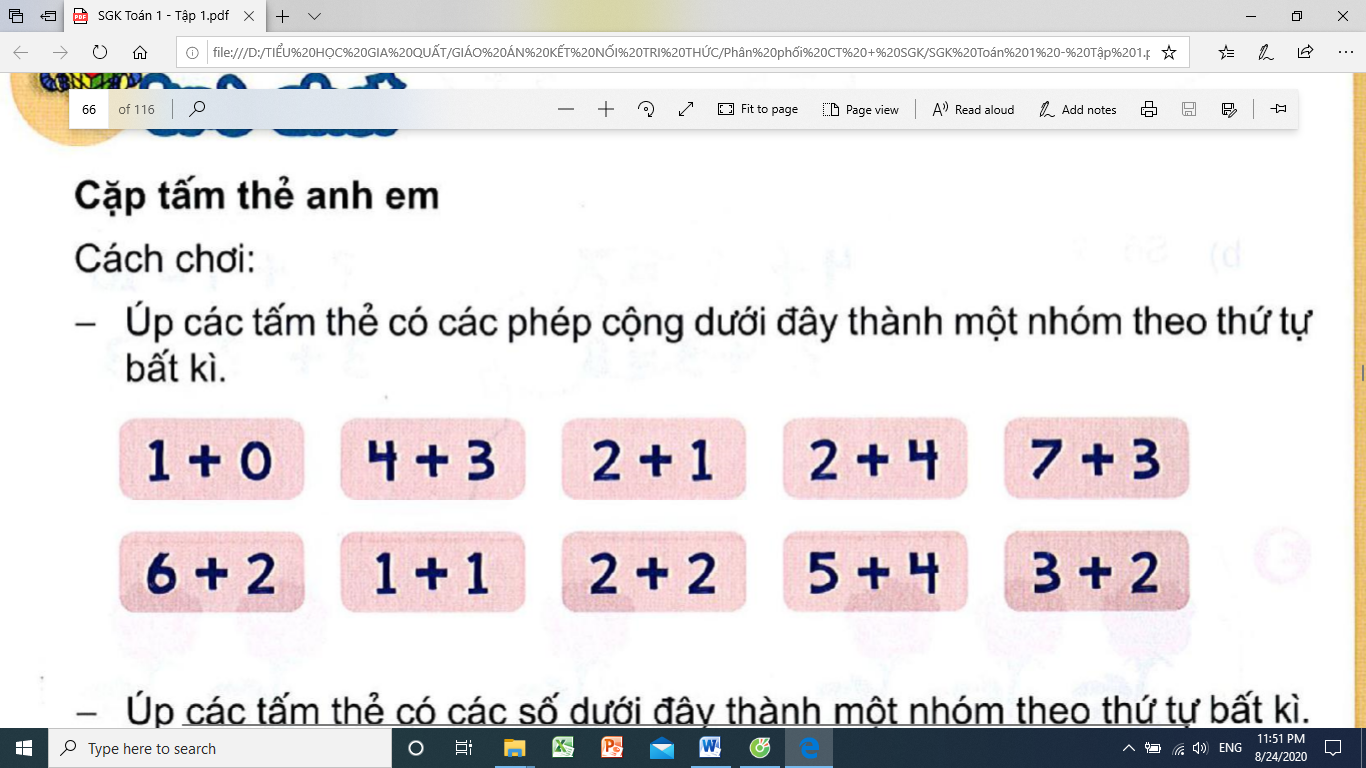 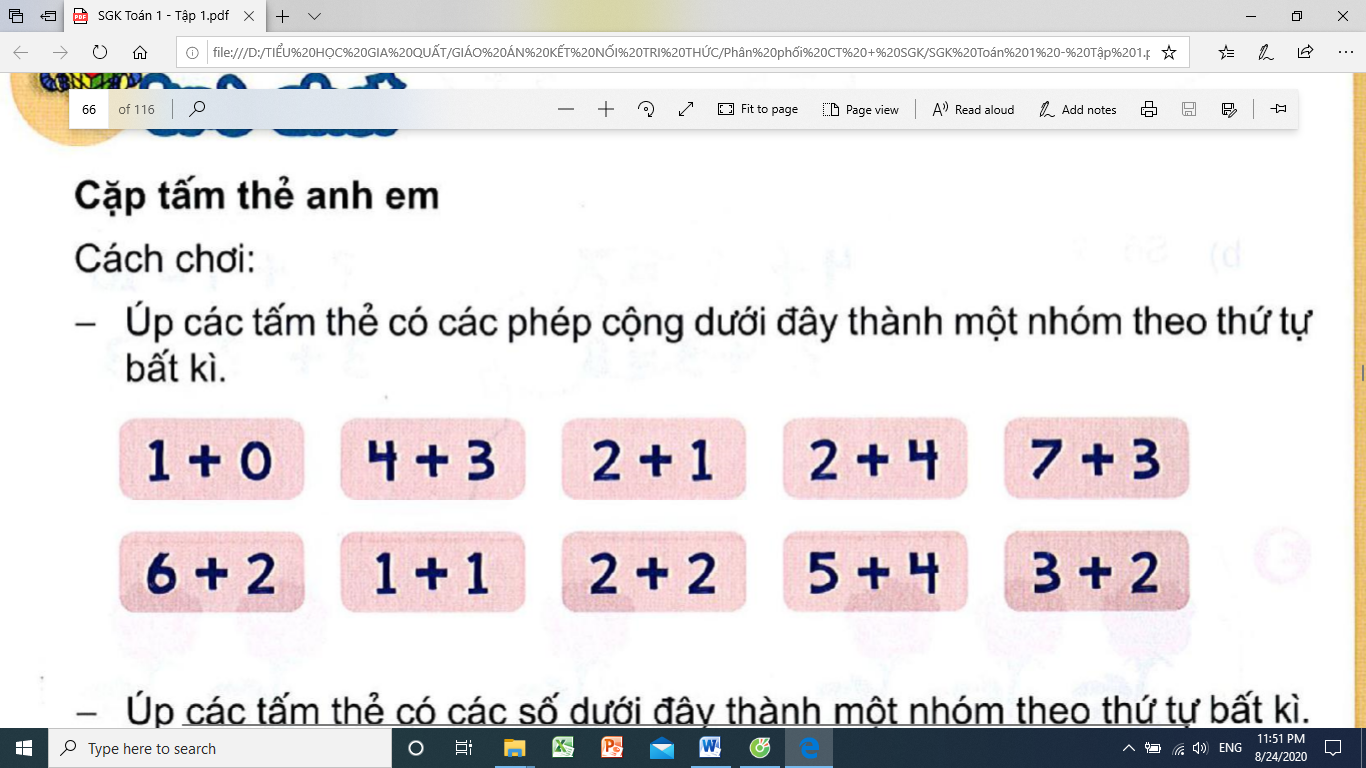 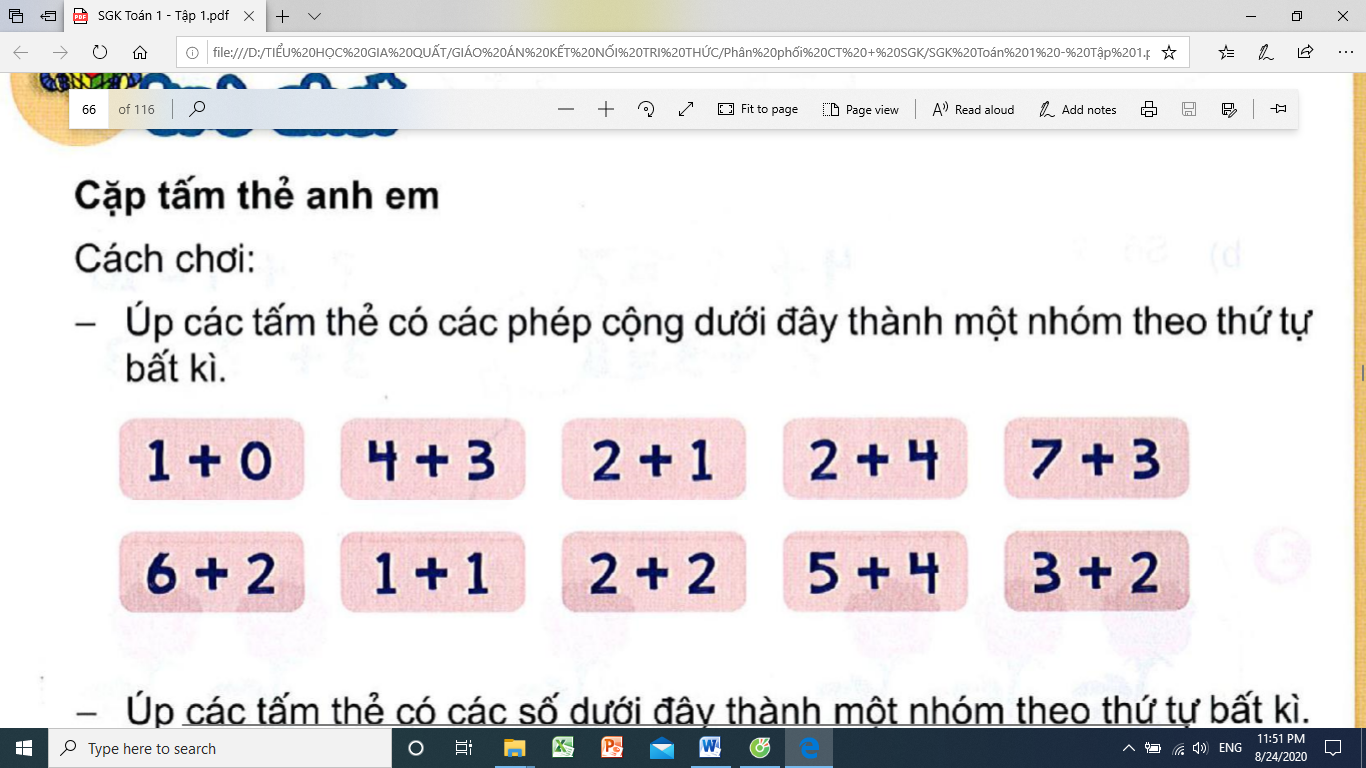 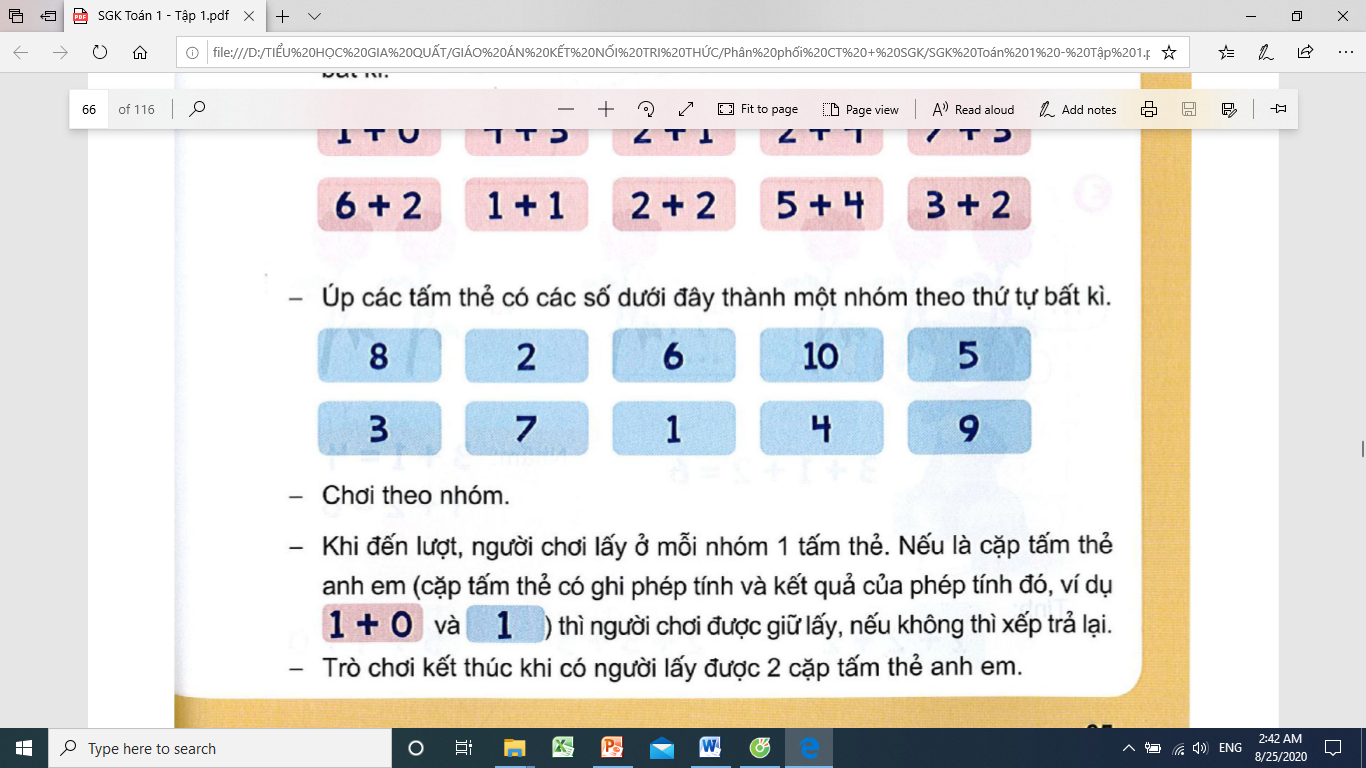 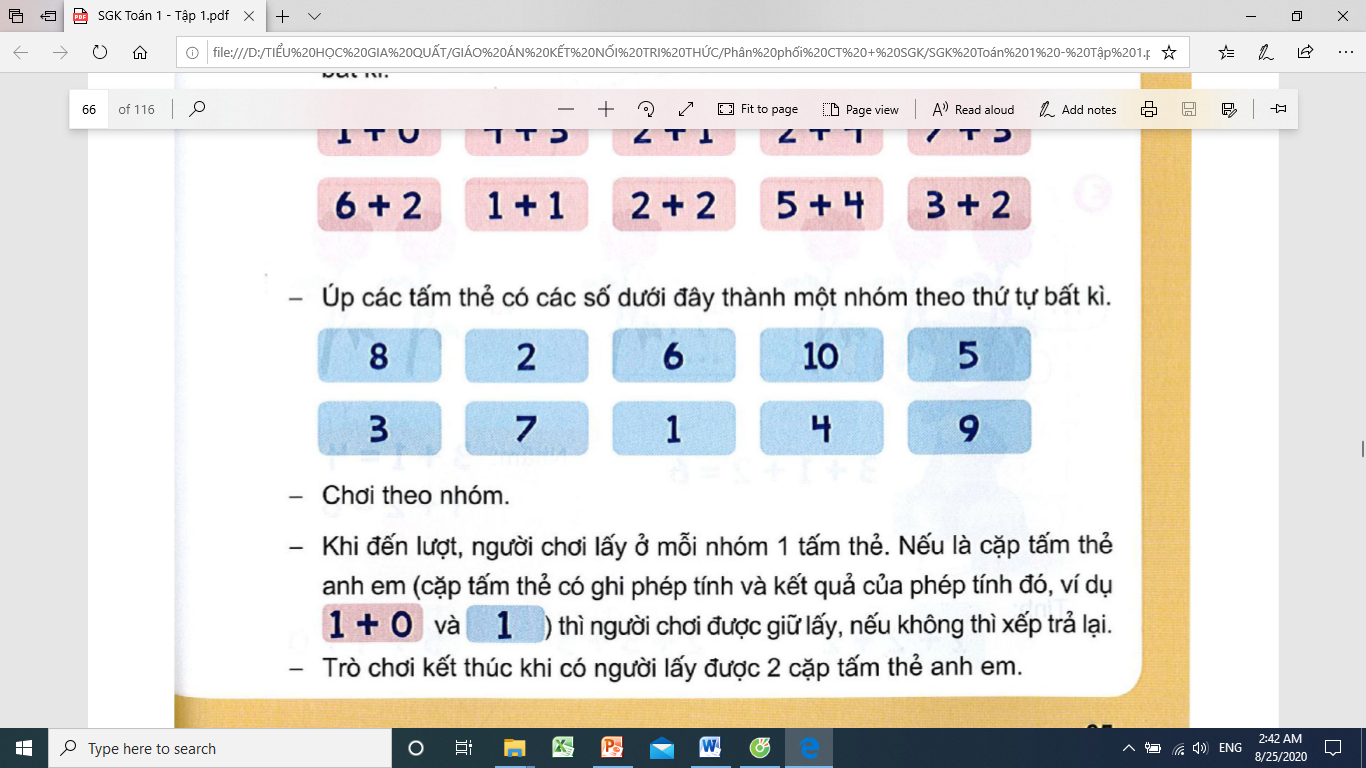 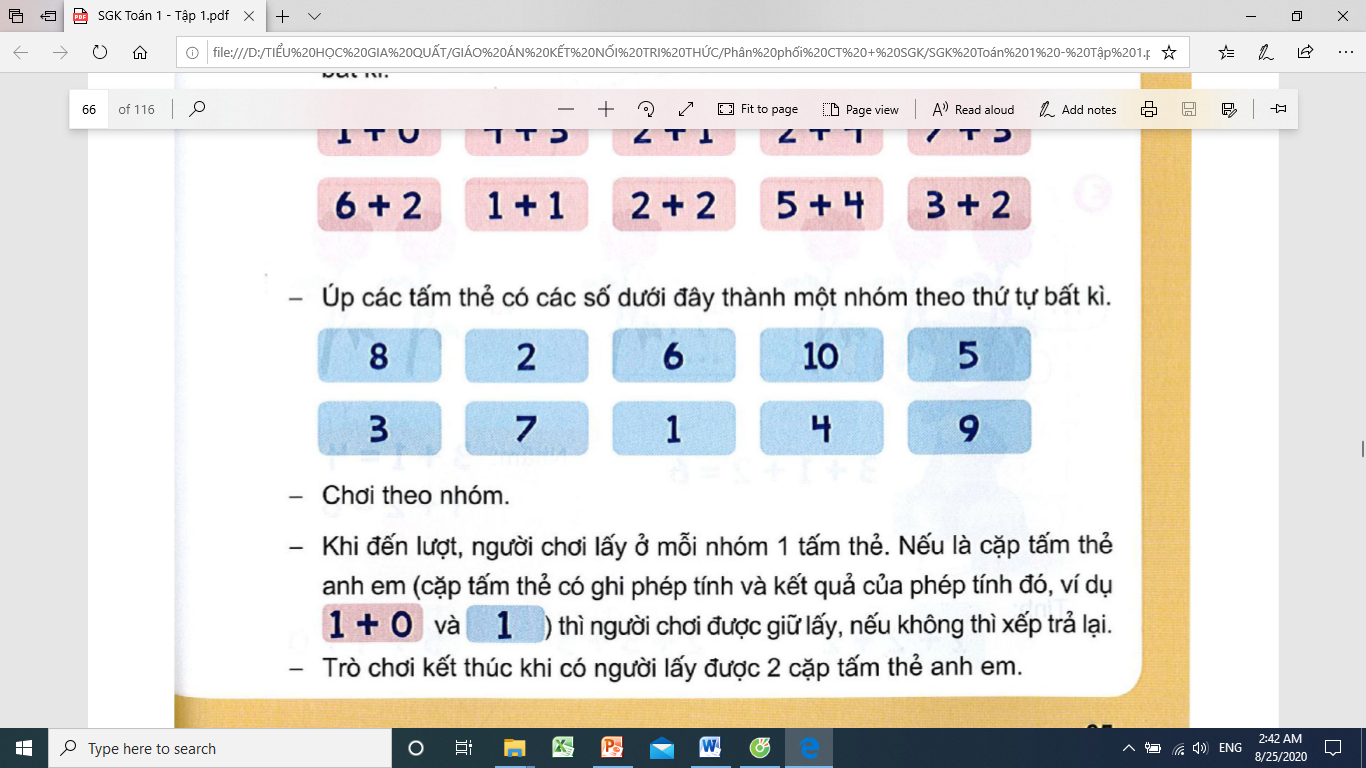 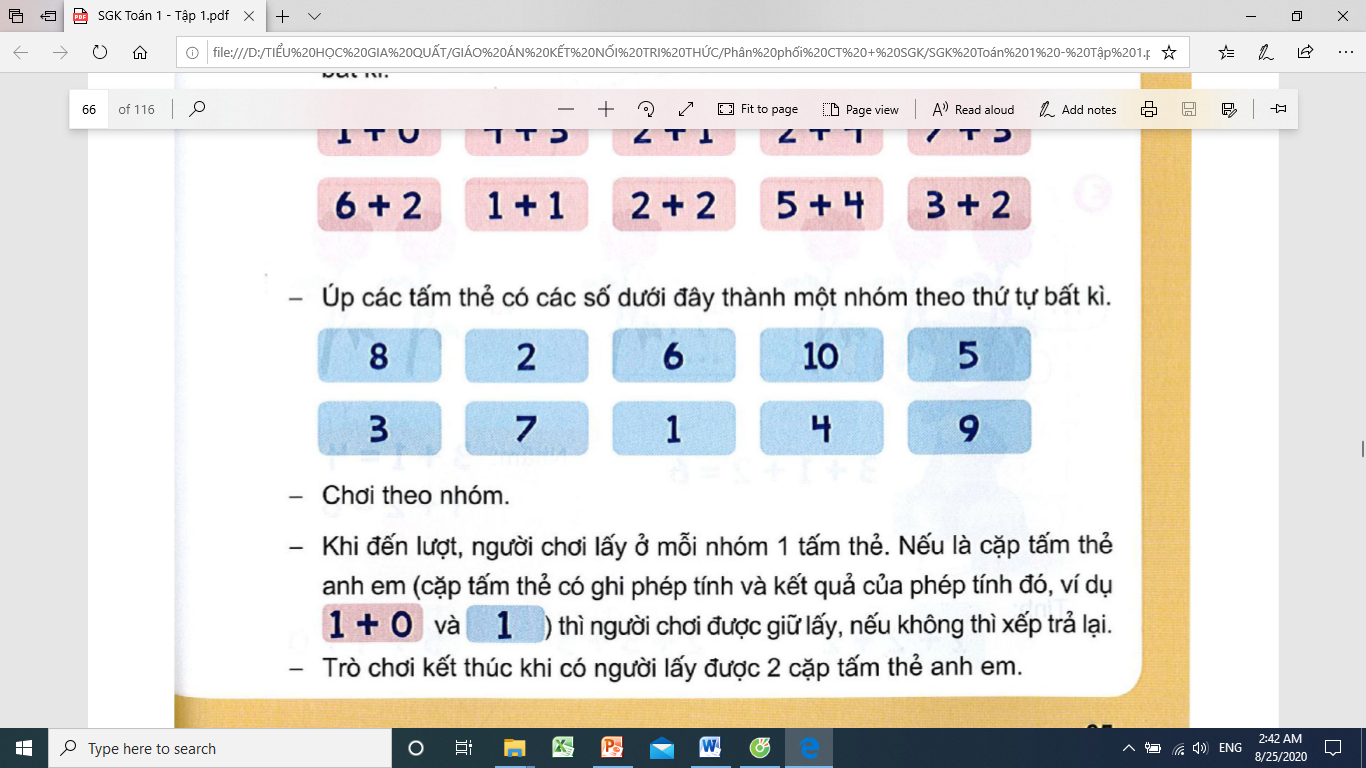 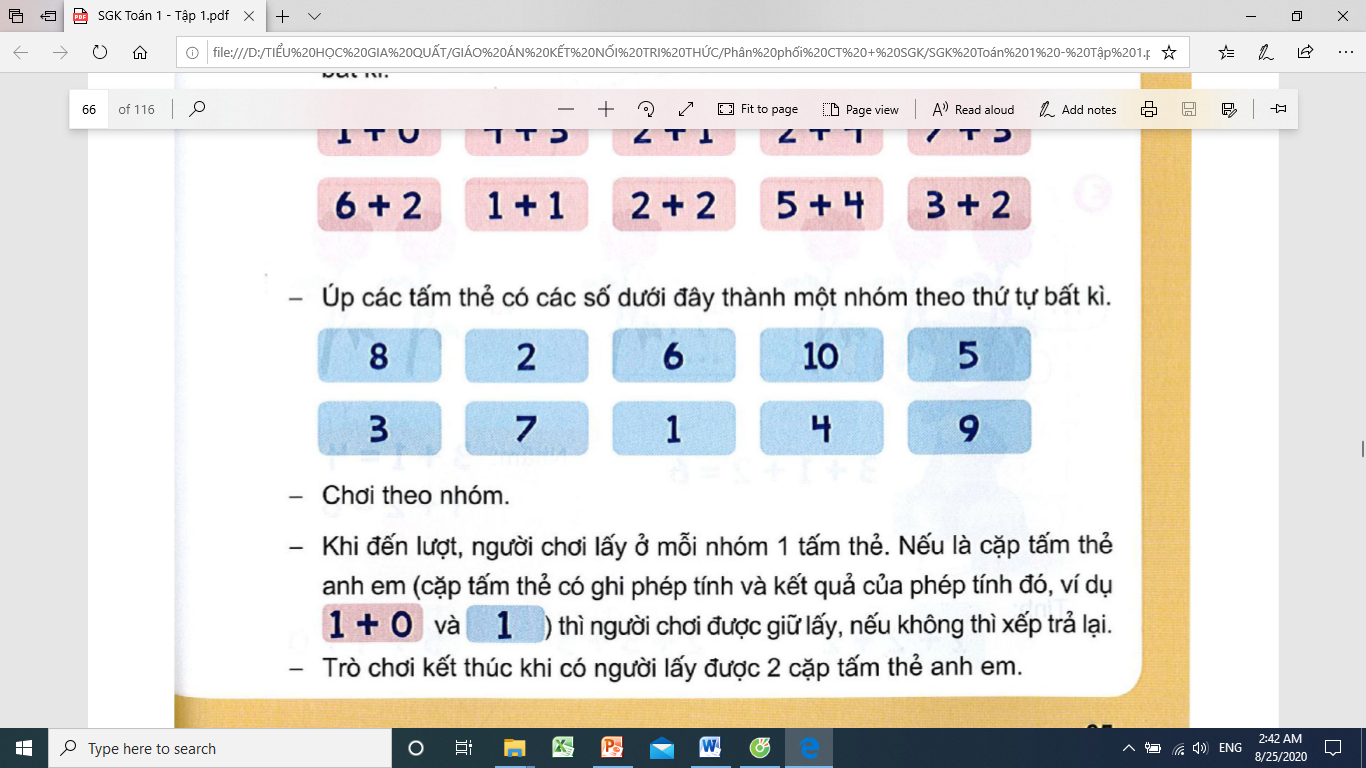 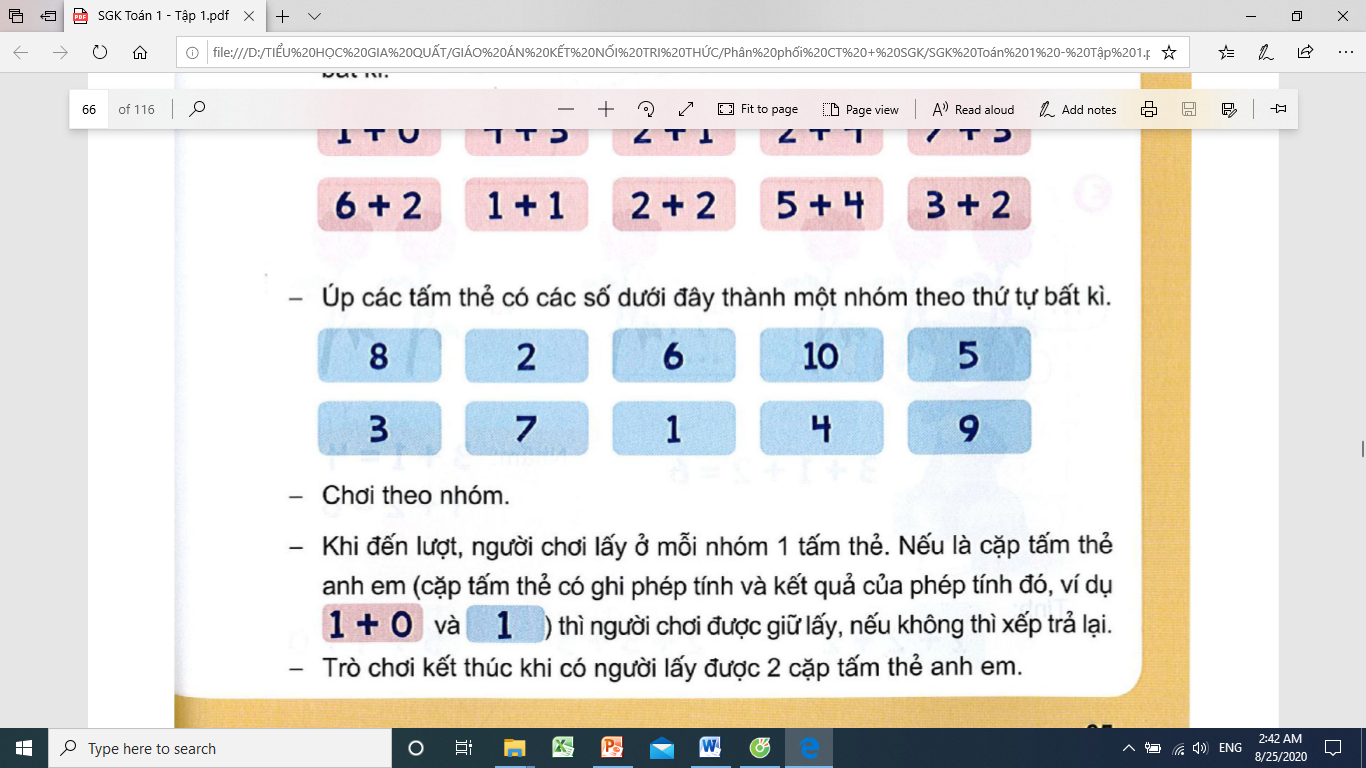 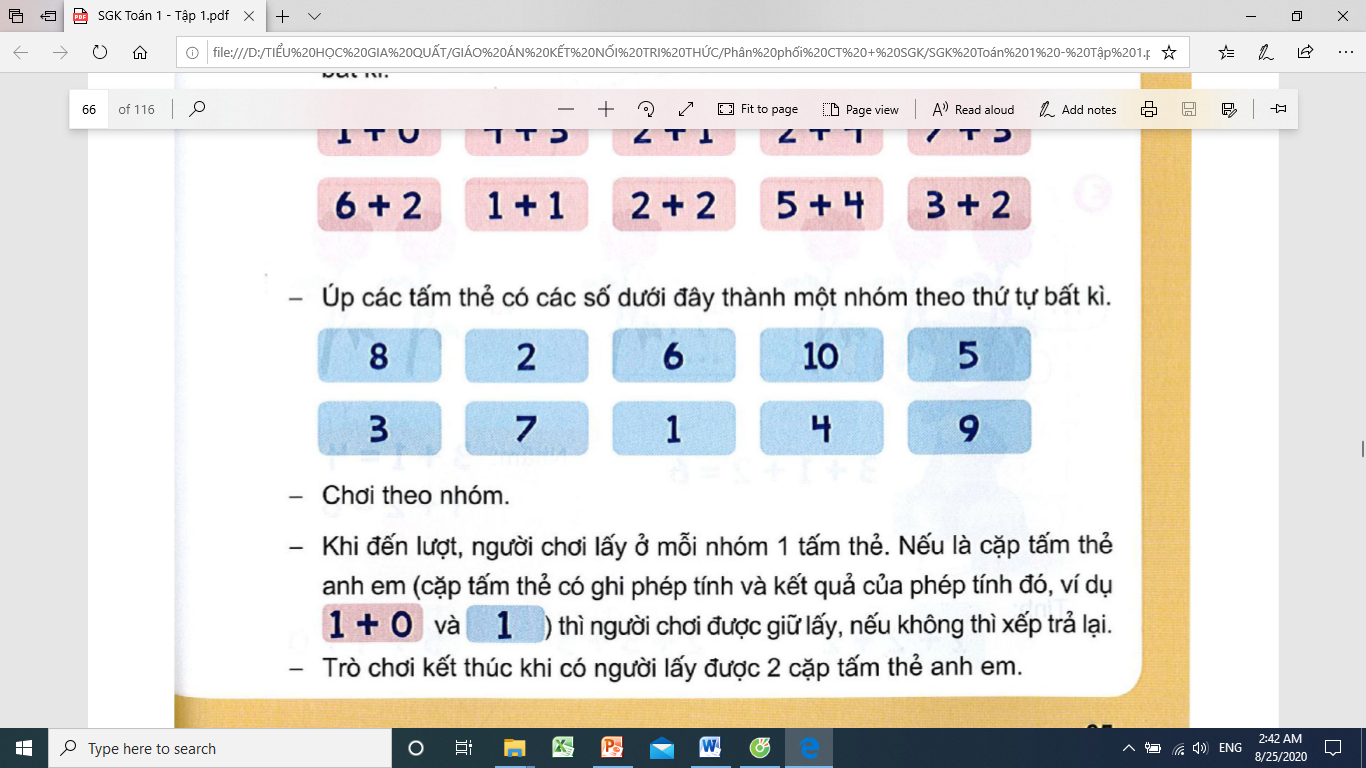 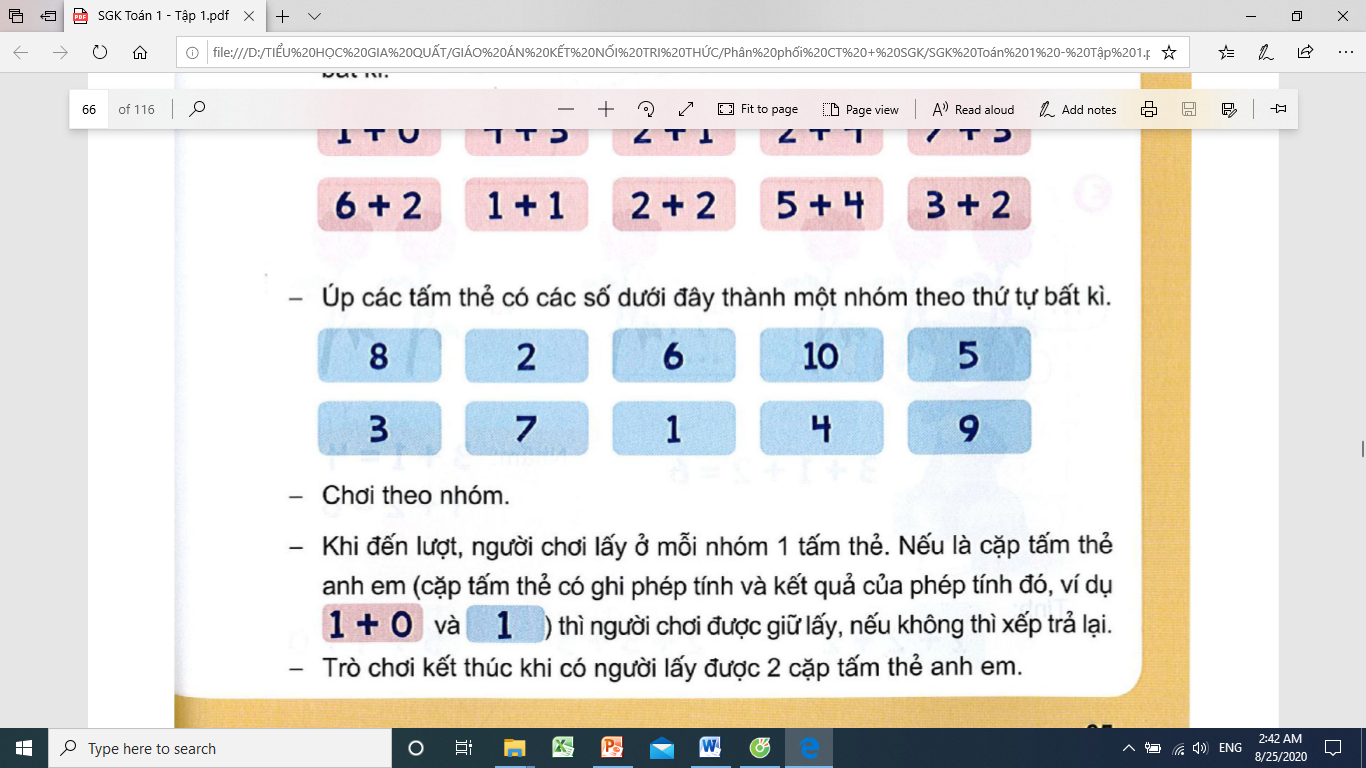 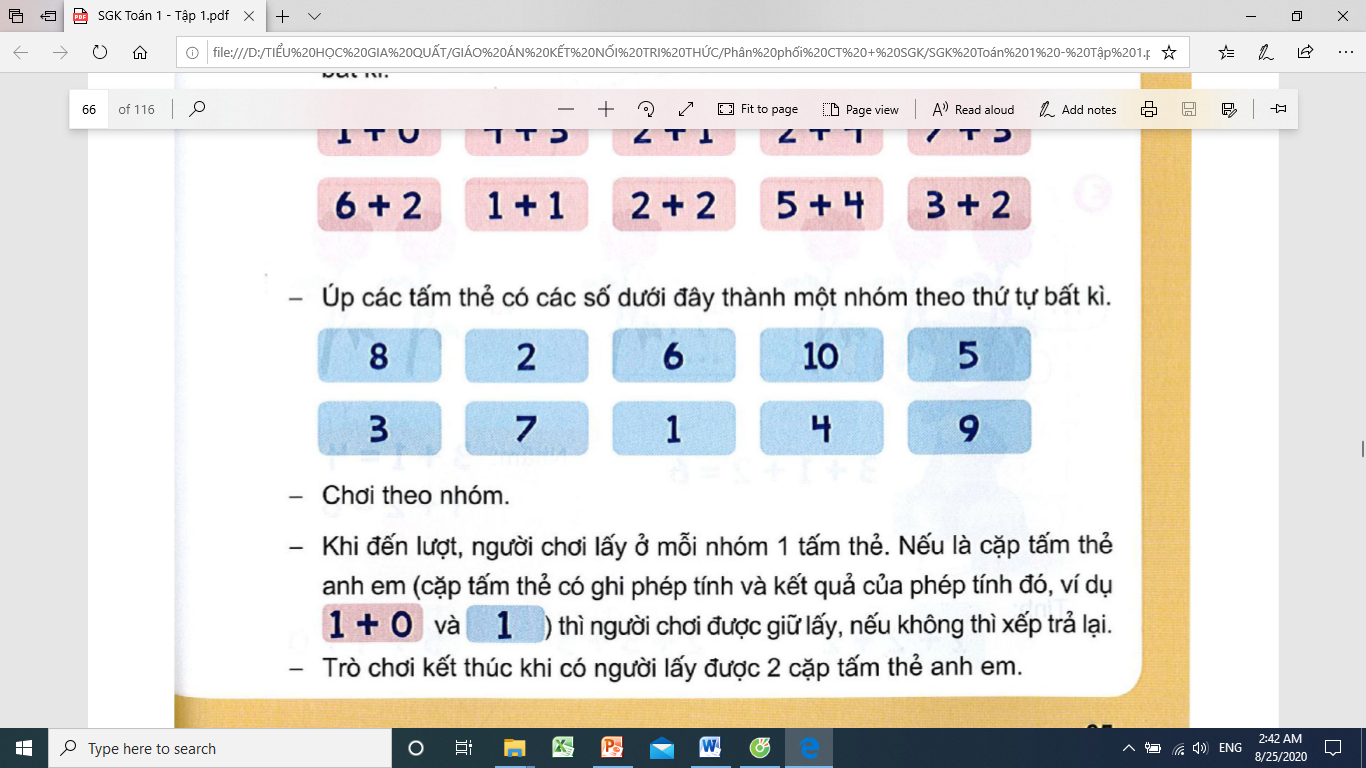 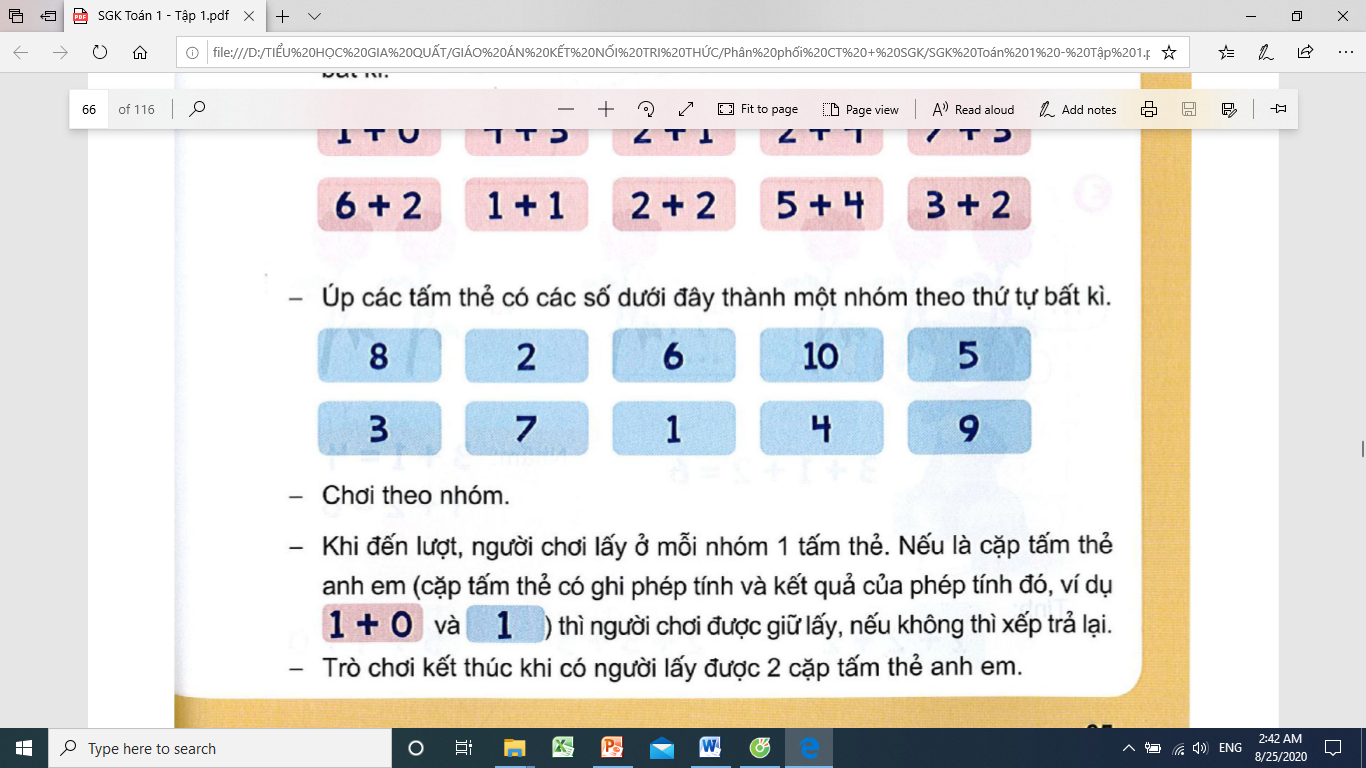 CỦNG CỐ 
BÀI HỌC
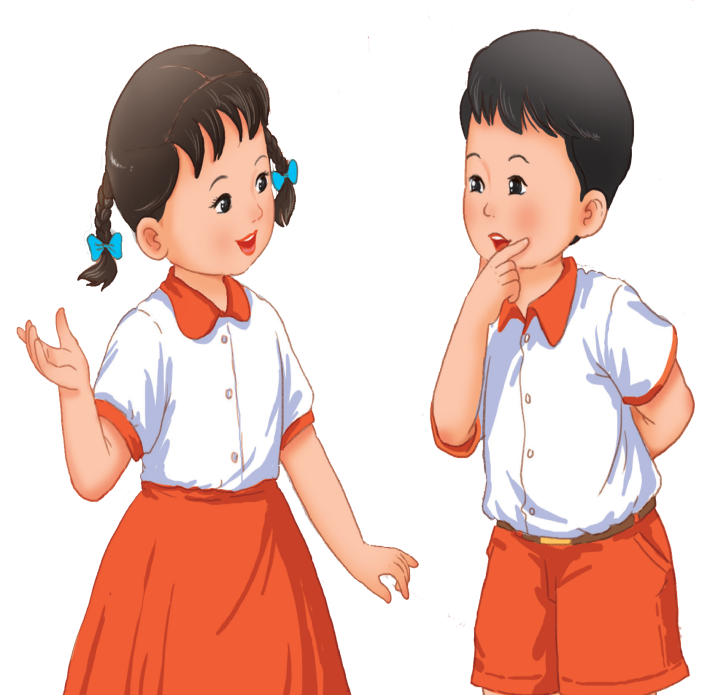 Ôn bài cũ
Khởi động
LUYỆN TẬP
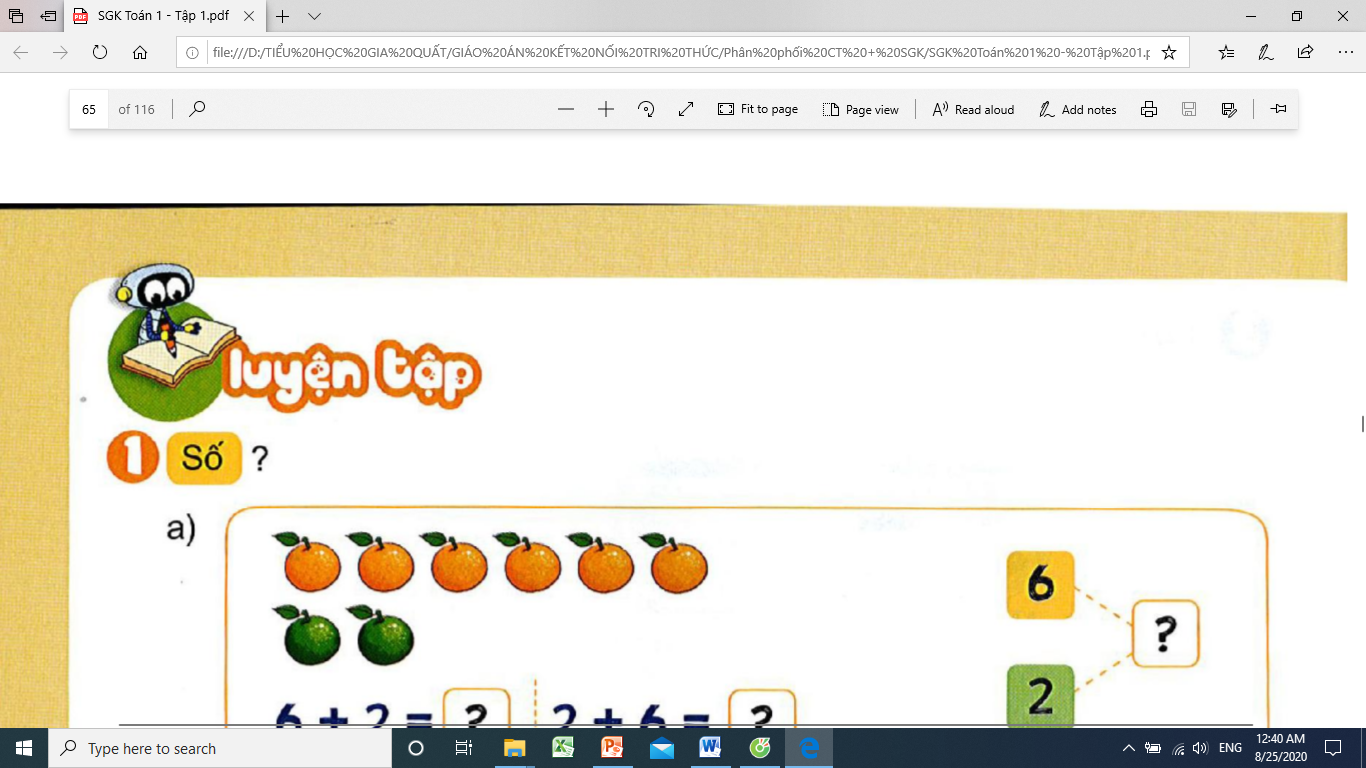 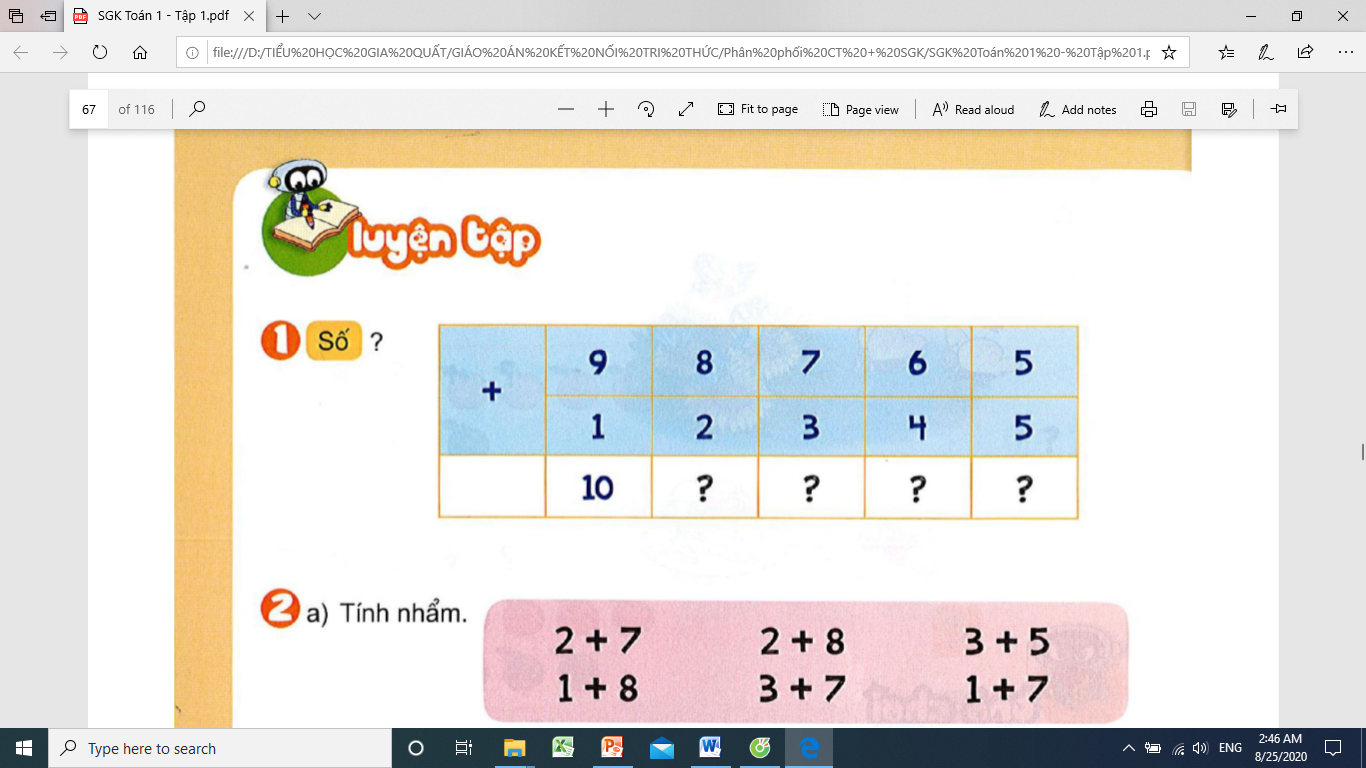 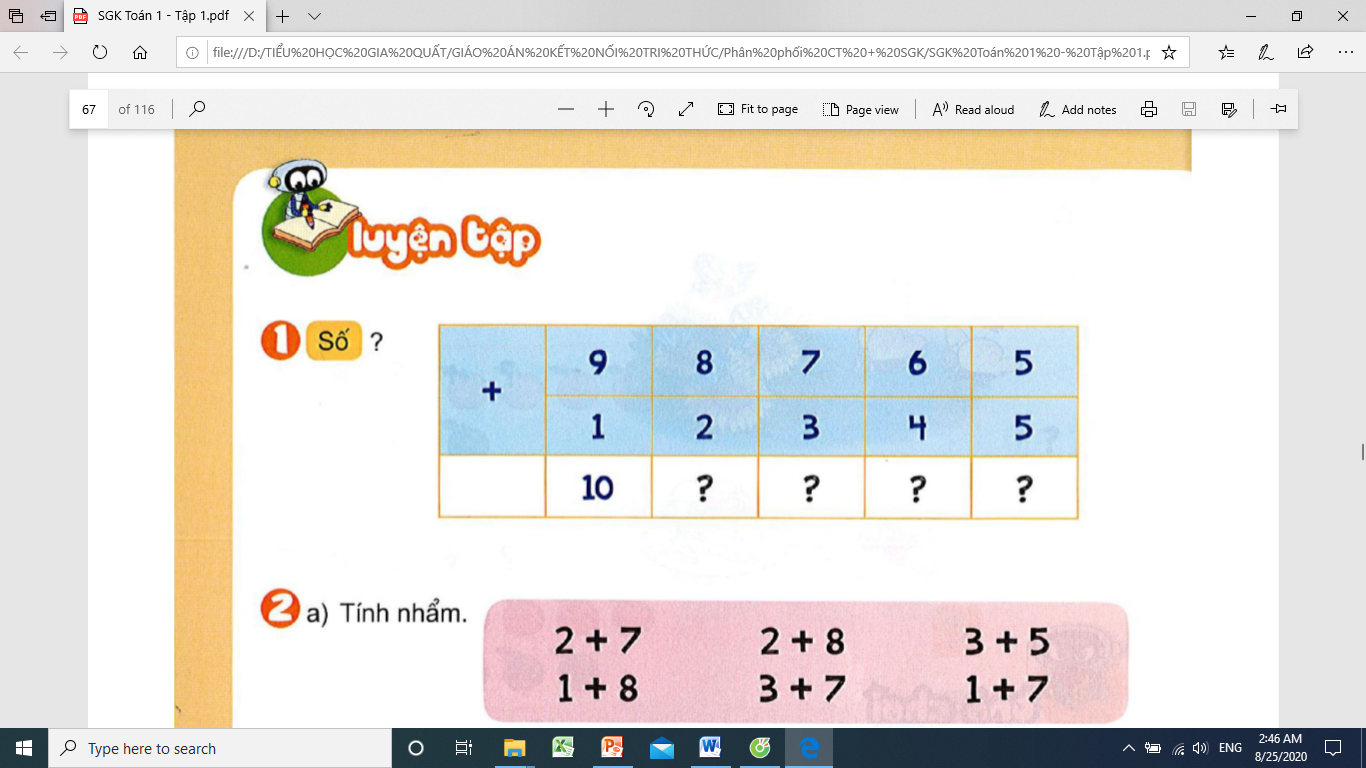 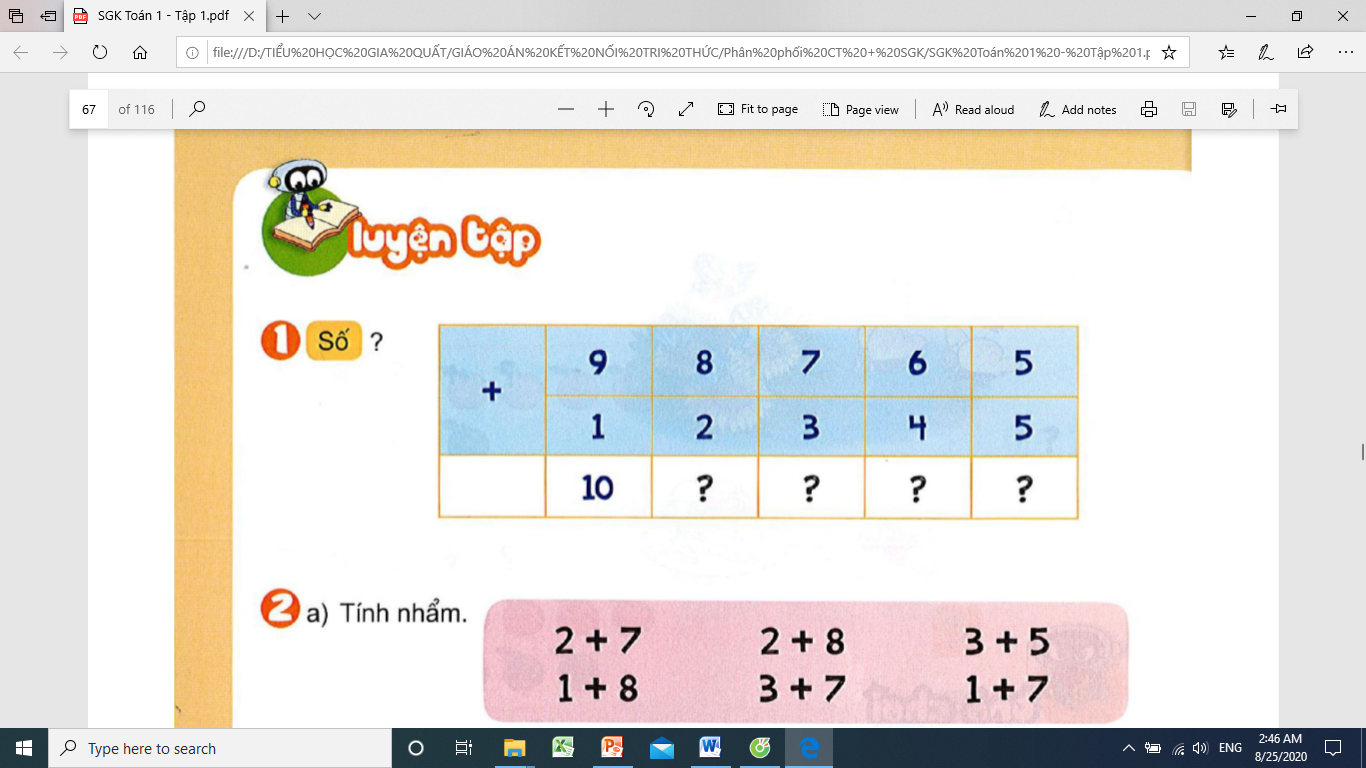 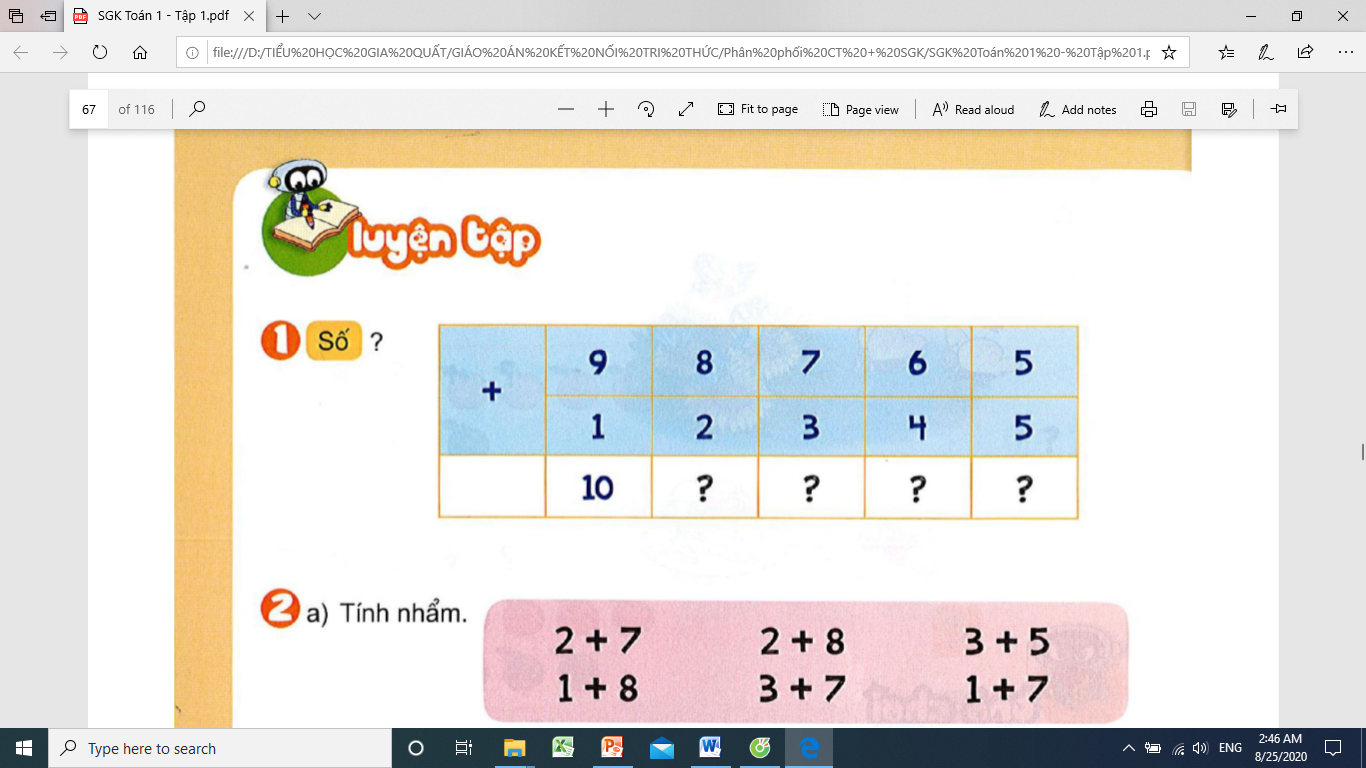 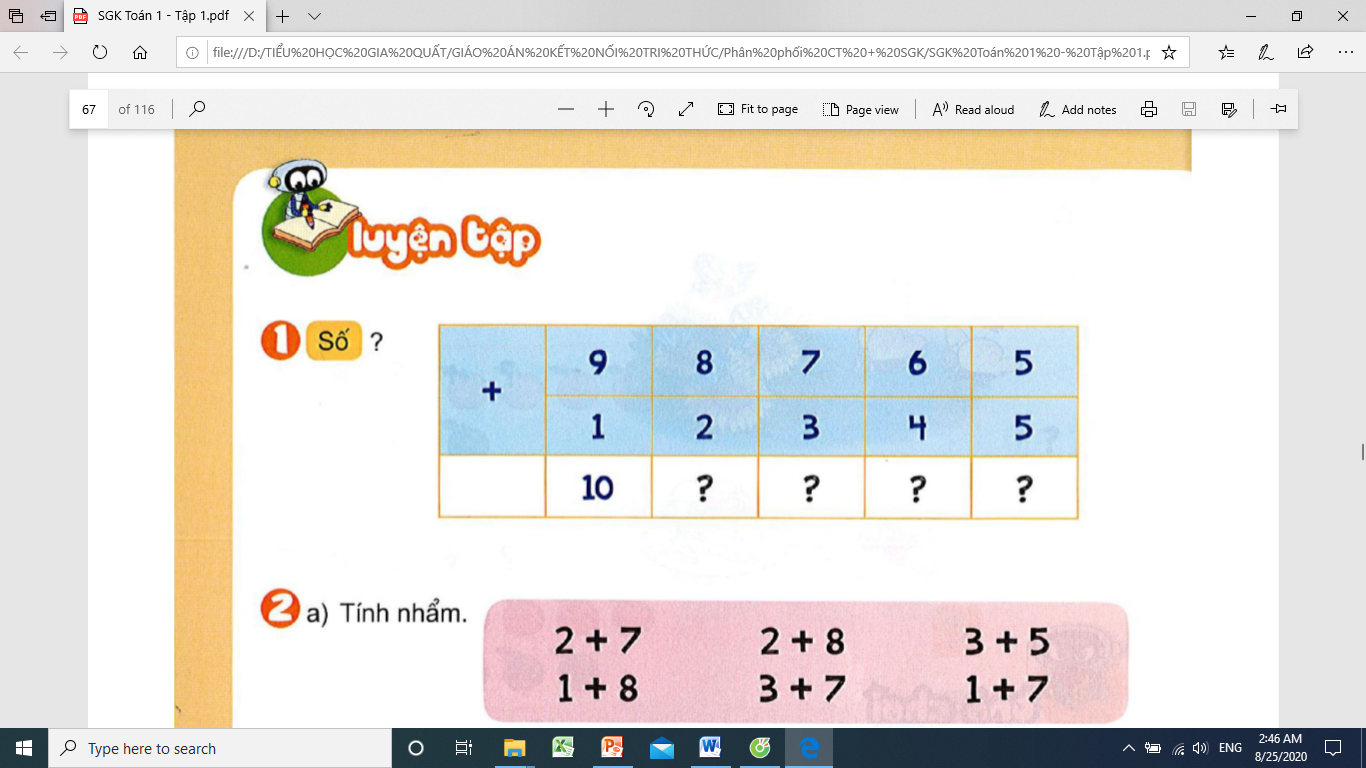 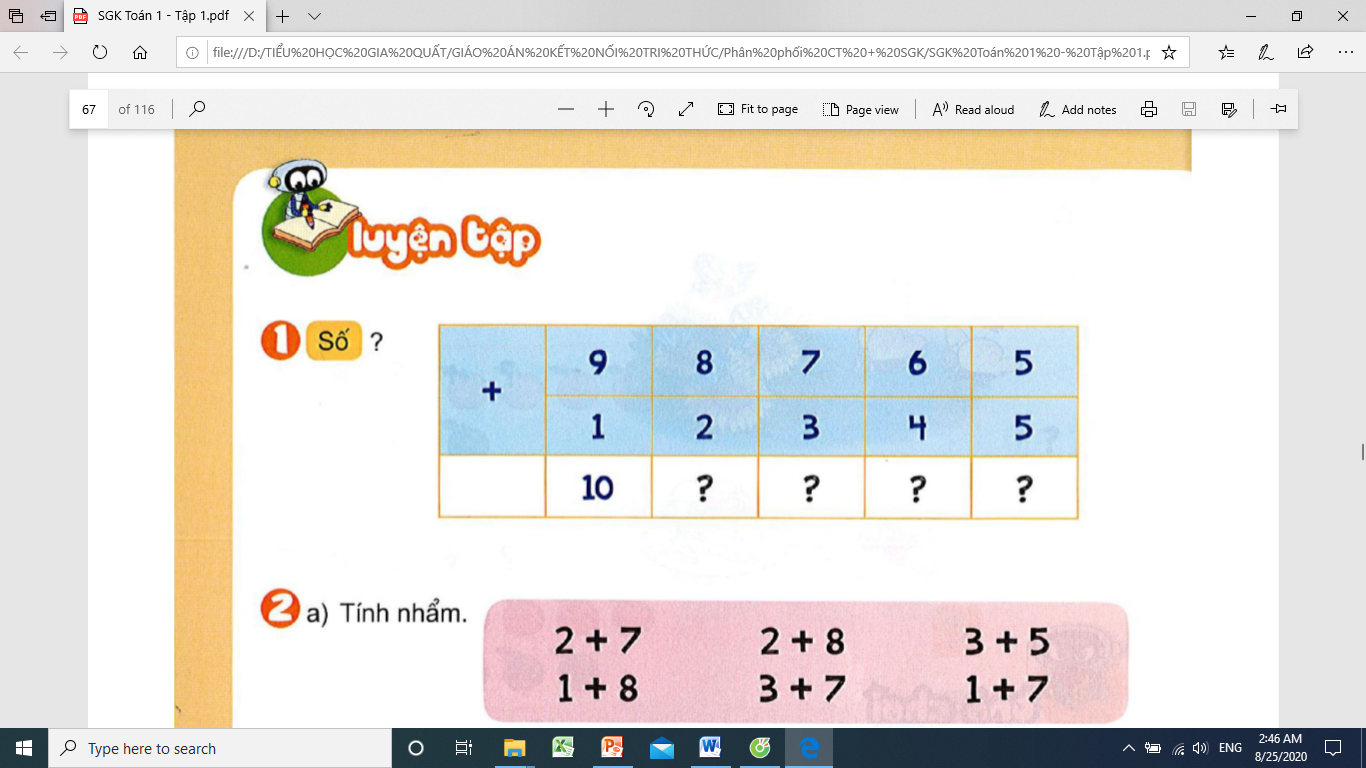 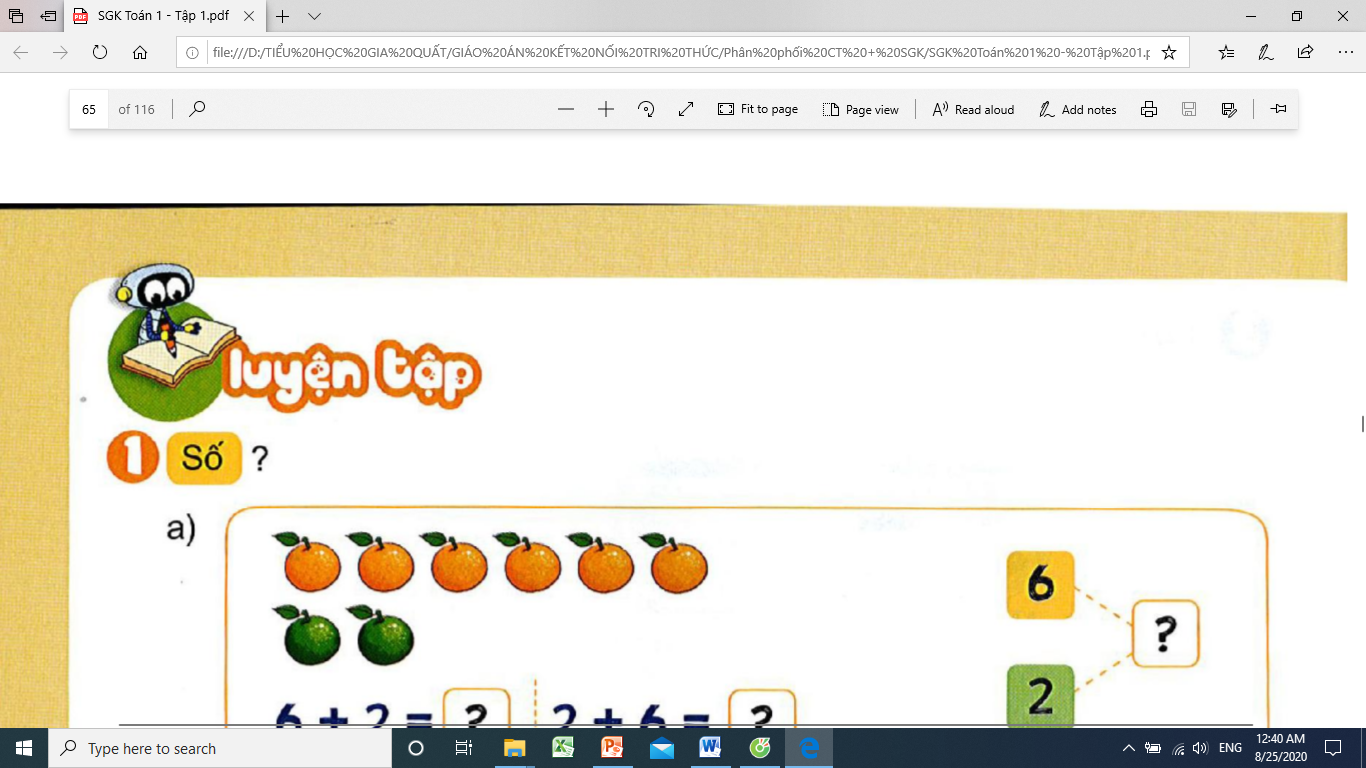 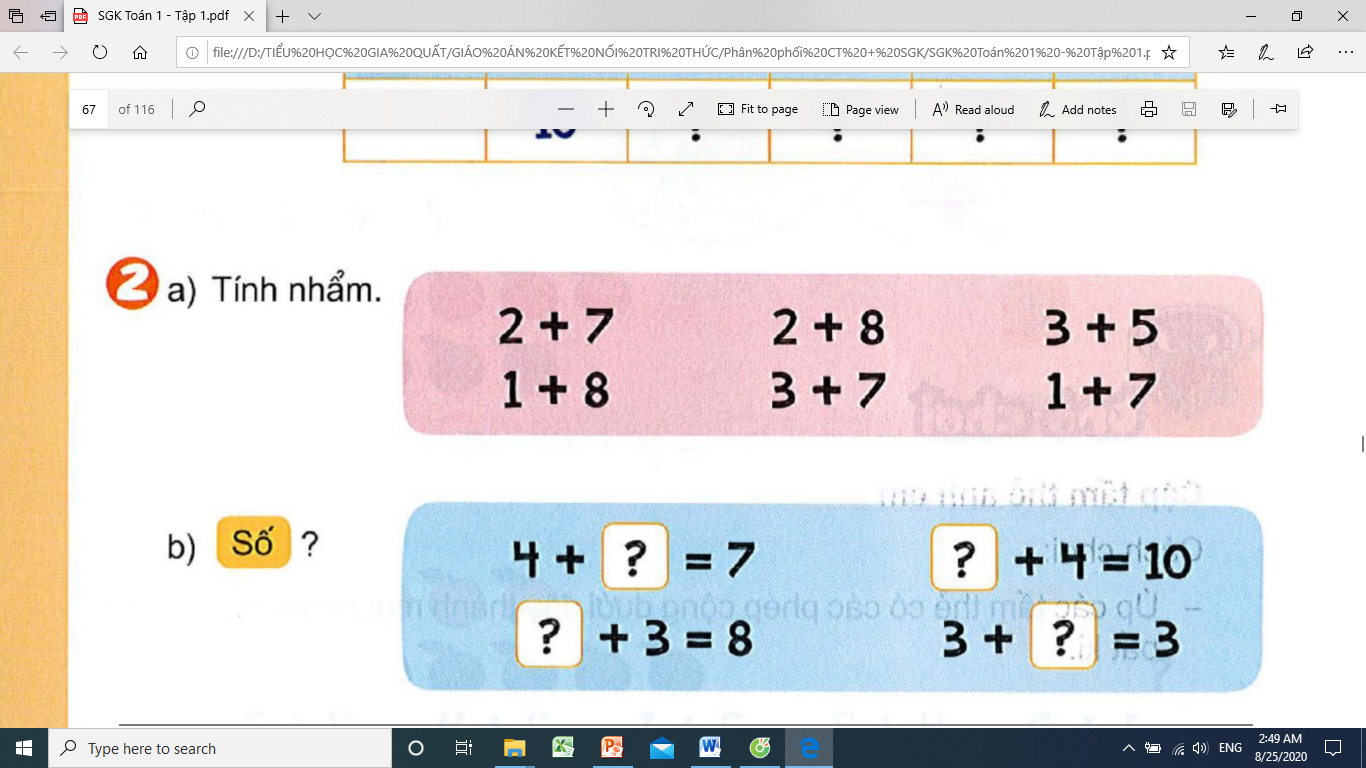 10
2 + 8 =
8
3 + 5 =
9
2 + 7 =
3 + 7 =
10
1 + 7 =
9
1 + 8 =
8
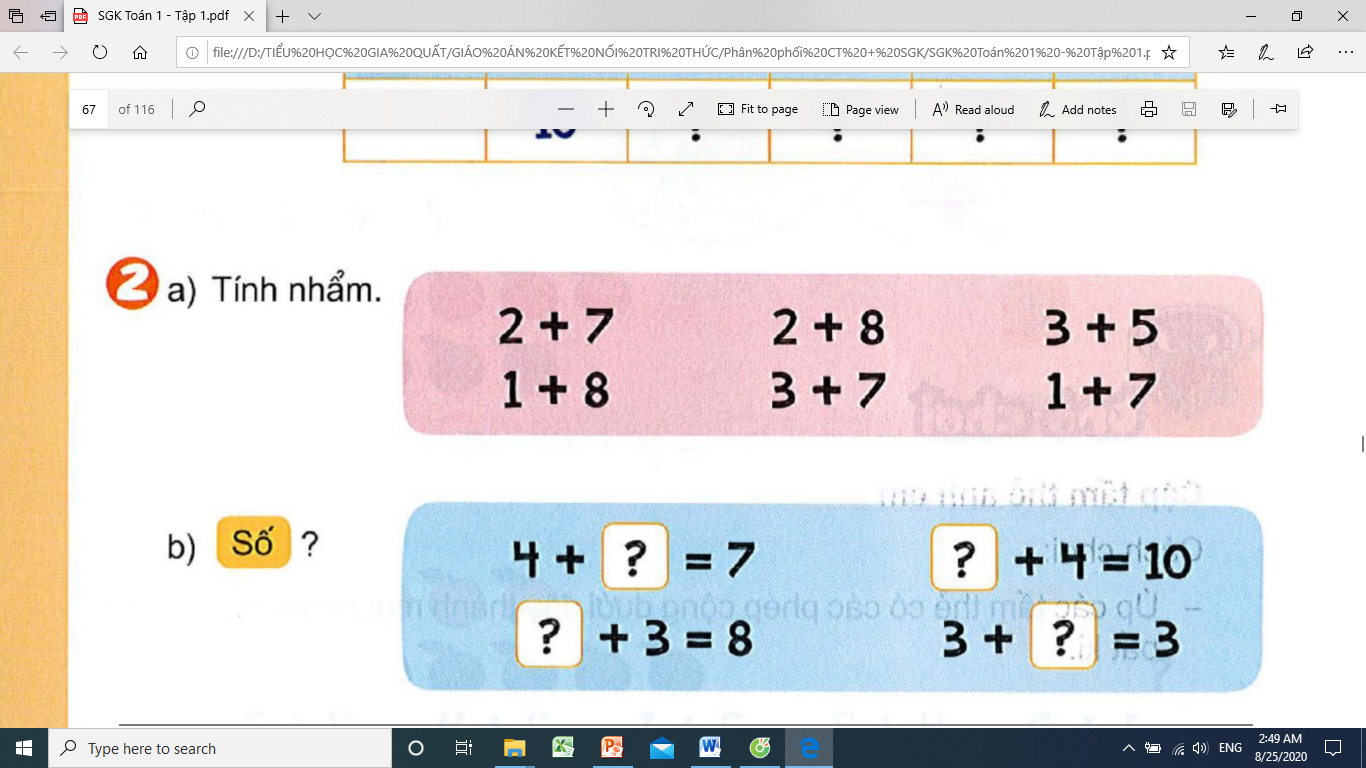 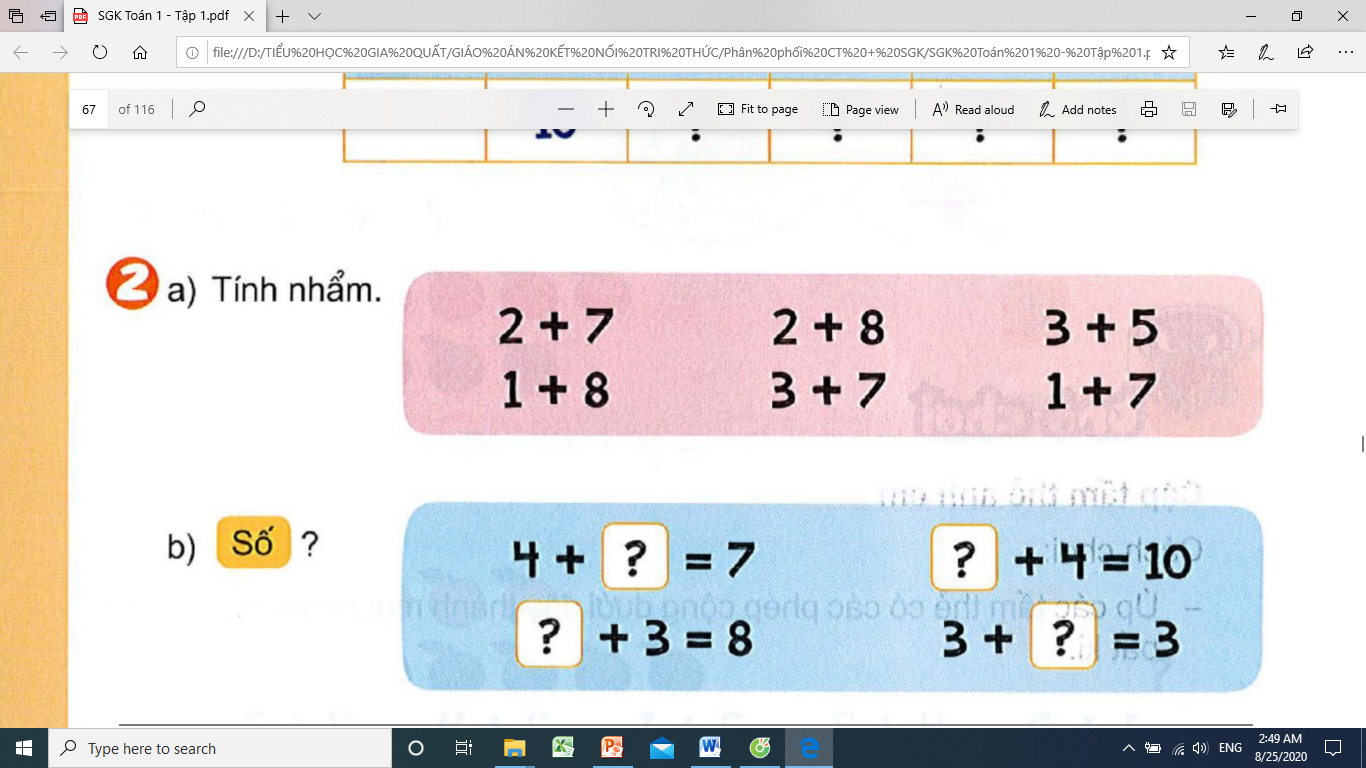 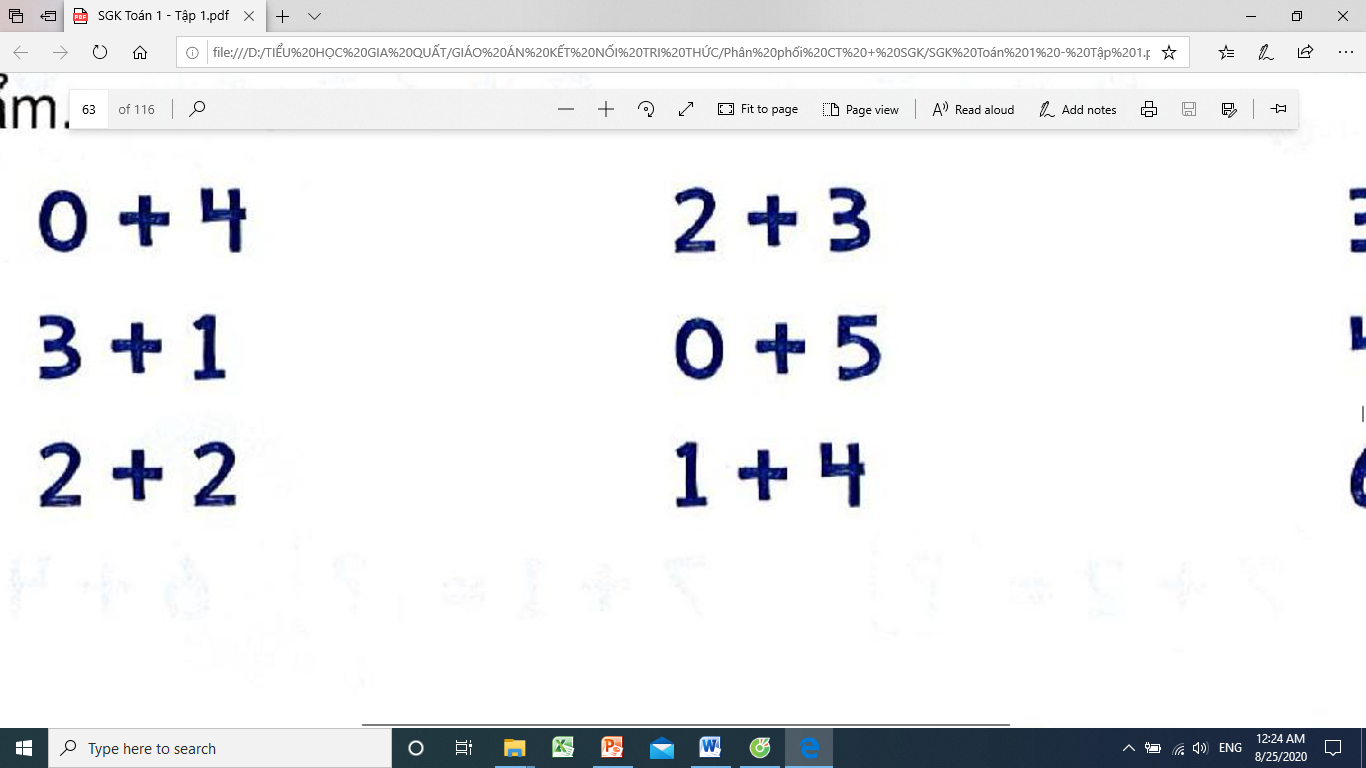 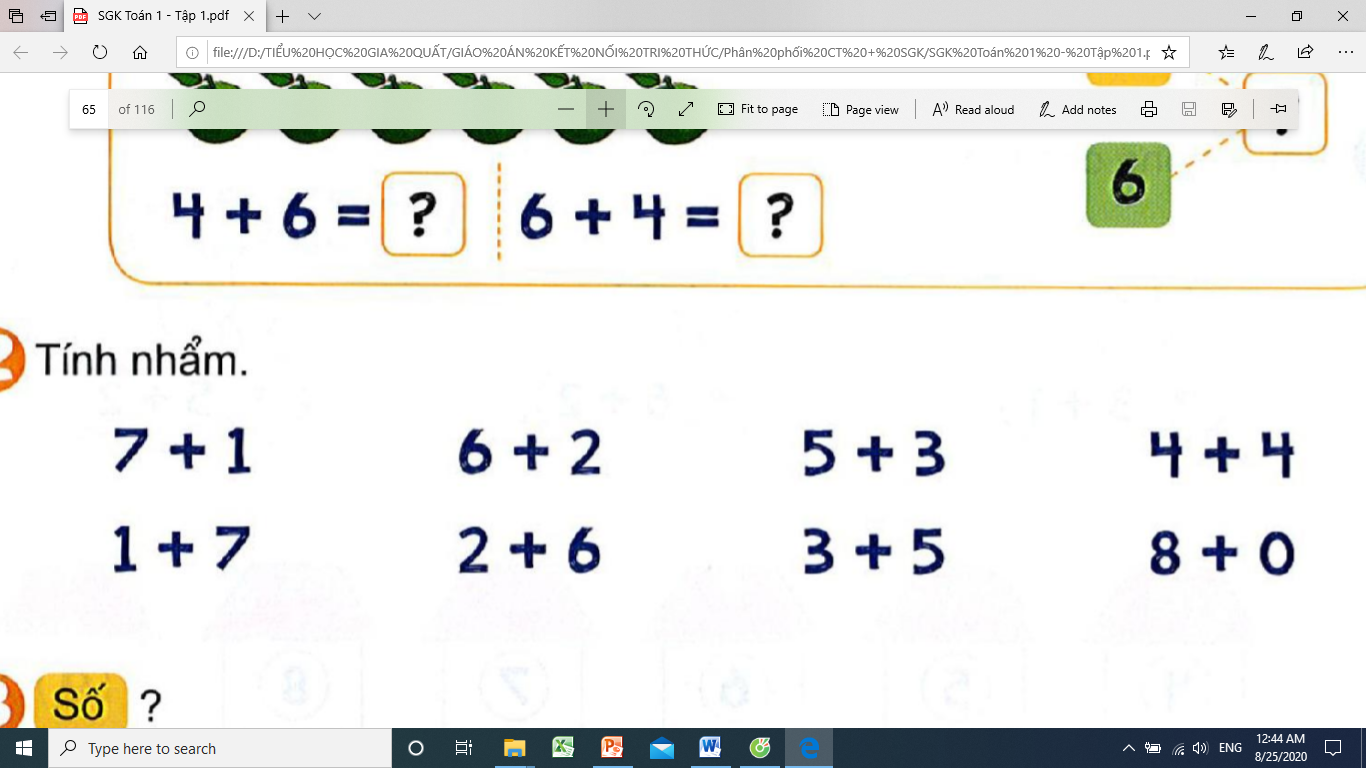 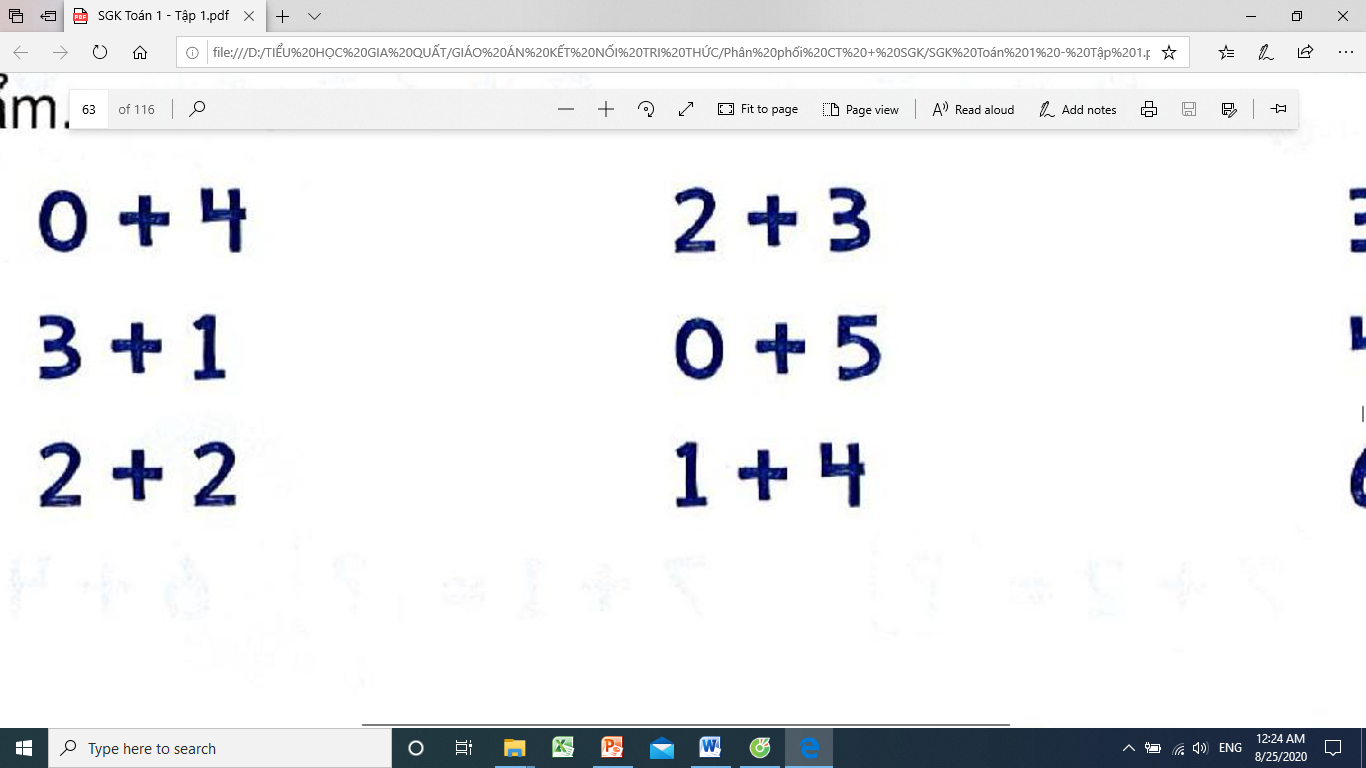 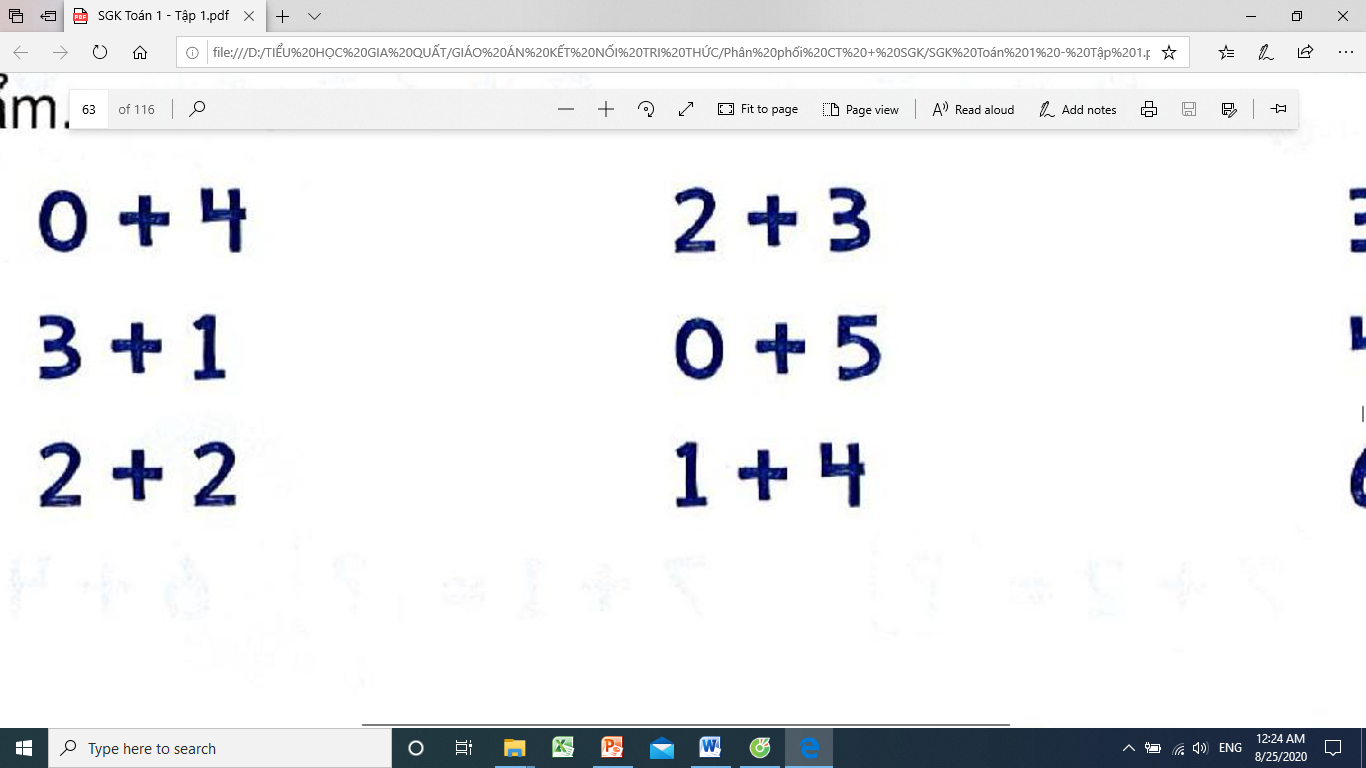 THƯ GIÃN
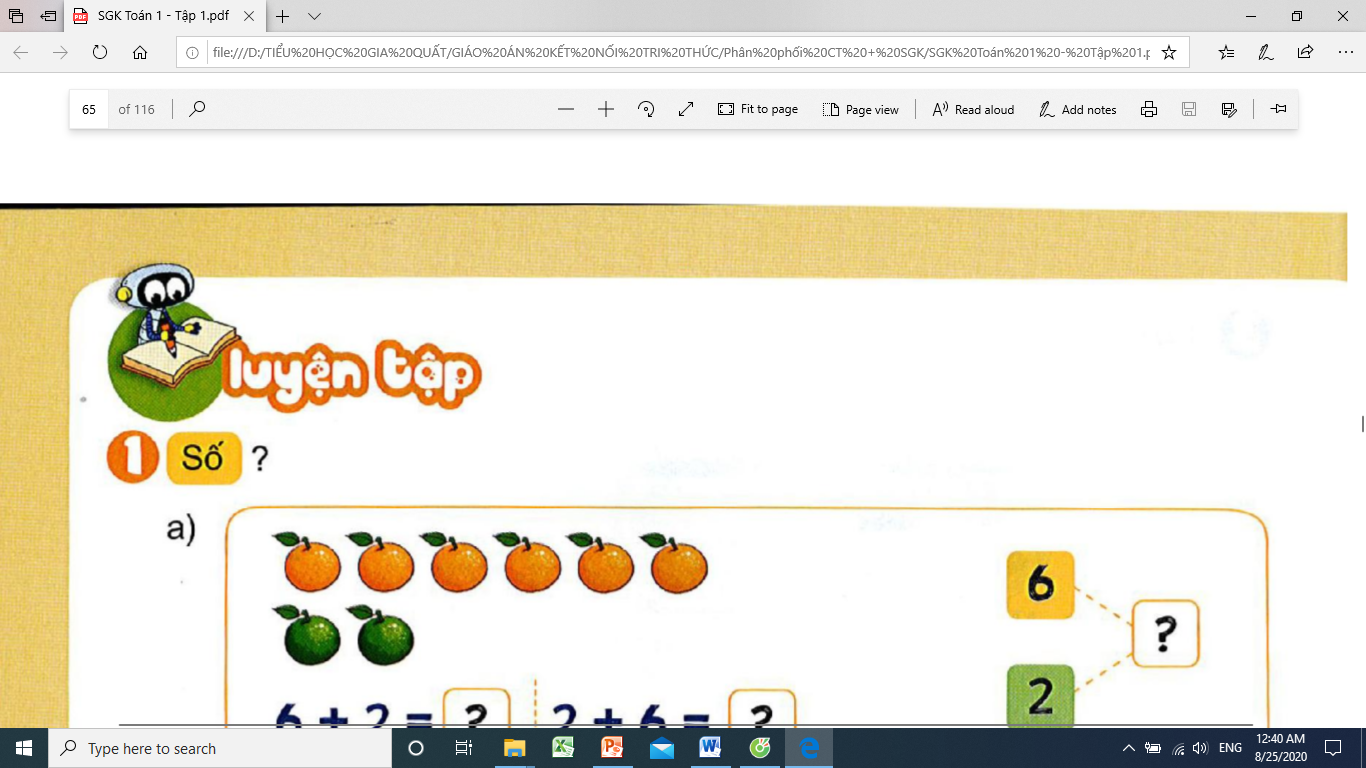 Số?
3
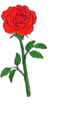 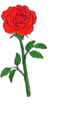 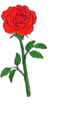 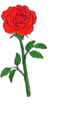 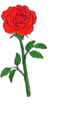 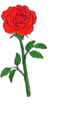 và
và
3 + 1 + 2 = 6
3 + 1 = 4
4 + 2 = 6
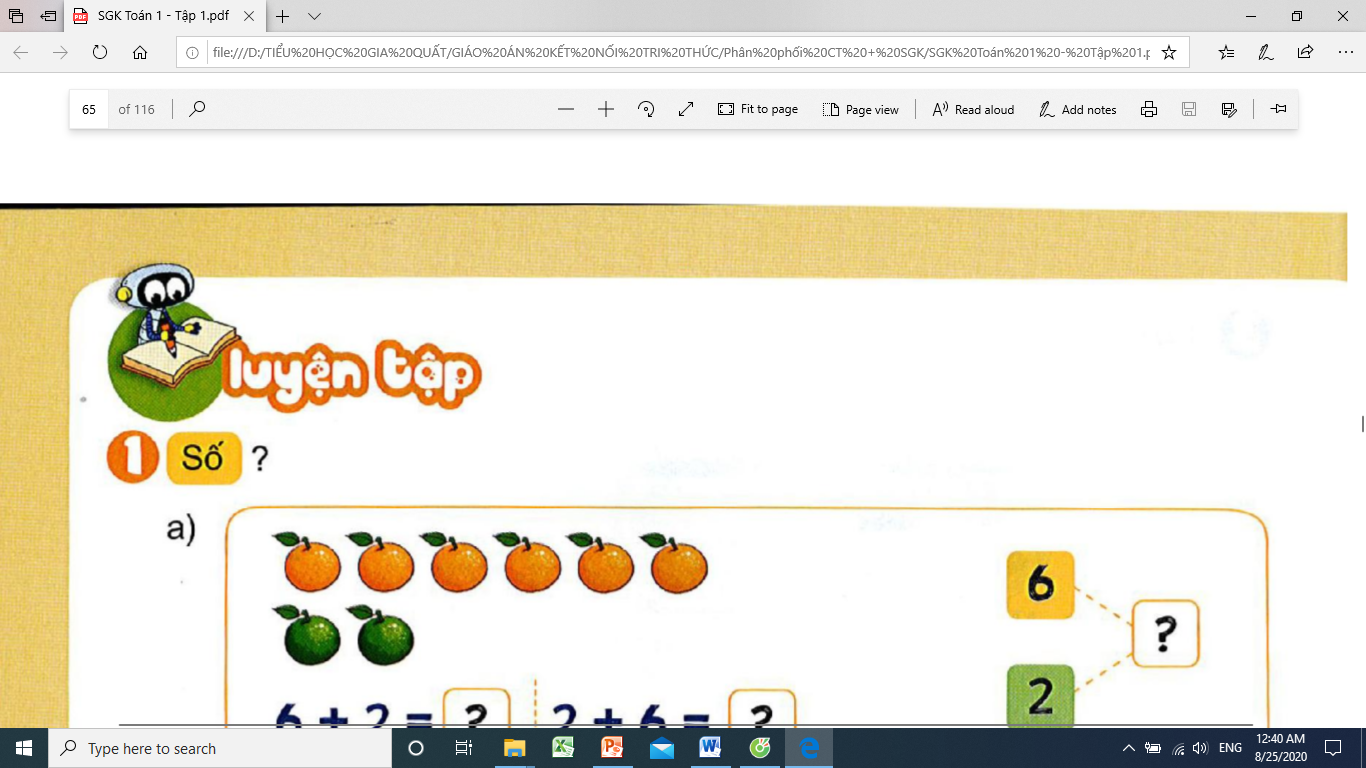 5
1 + 2 + 2 =
9
5 + 4 + 0 =
2 + 3 + 5 =
10
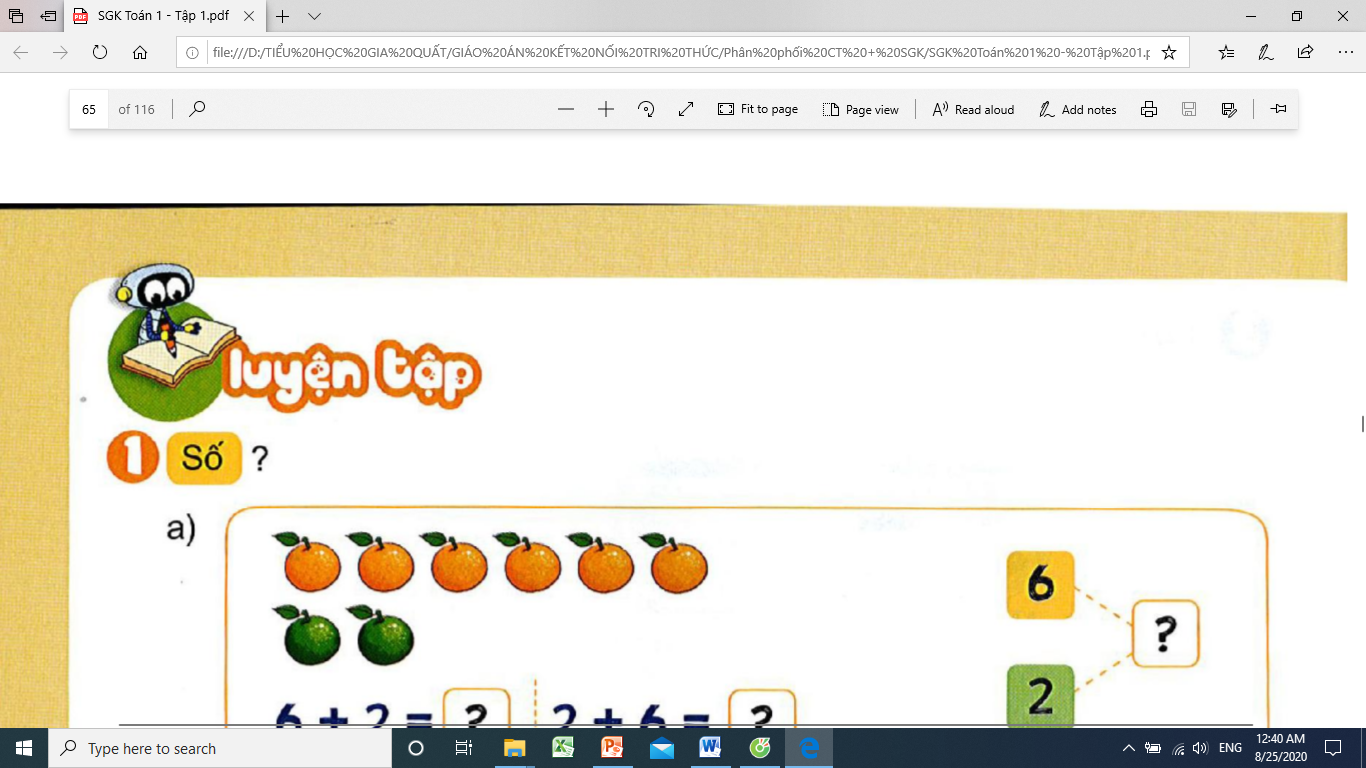 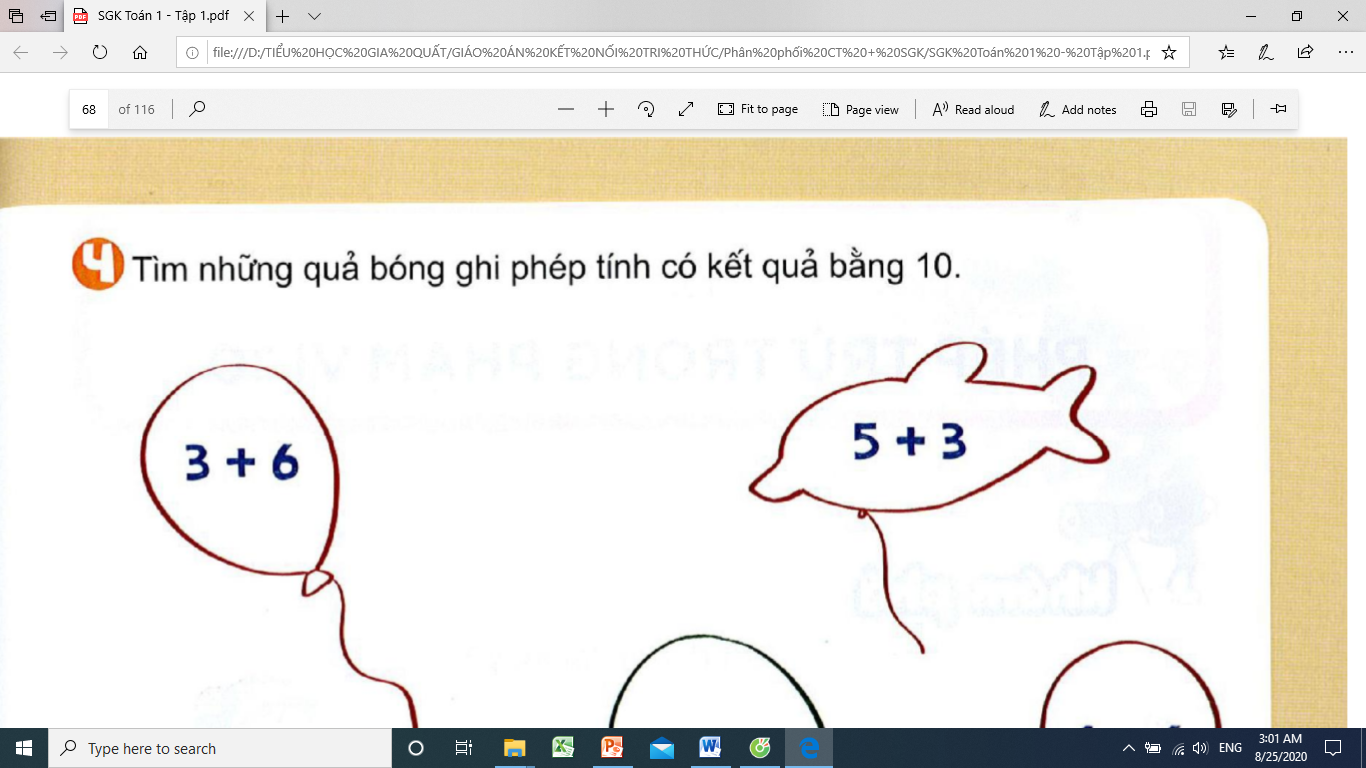 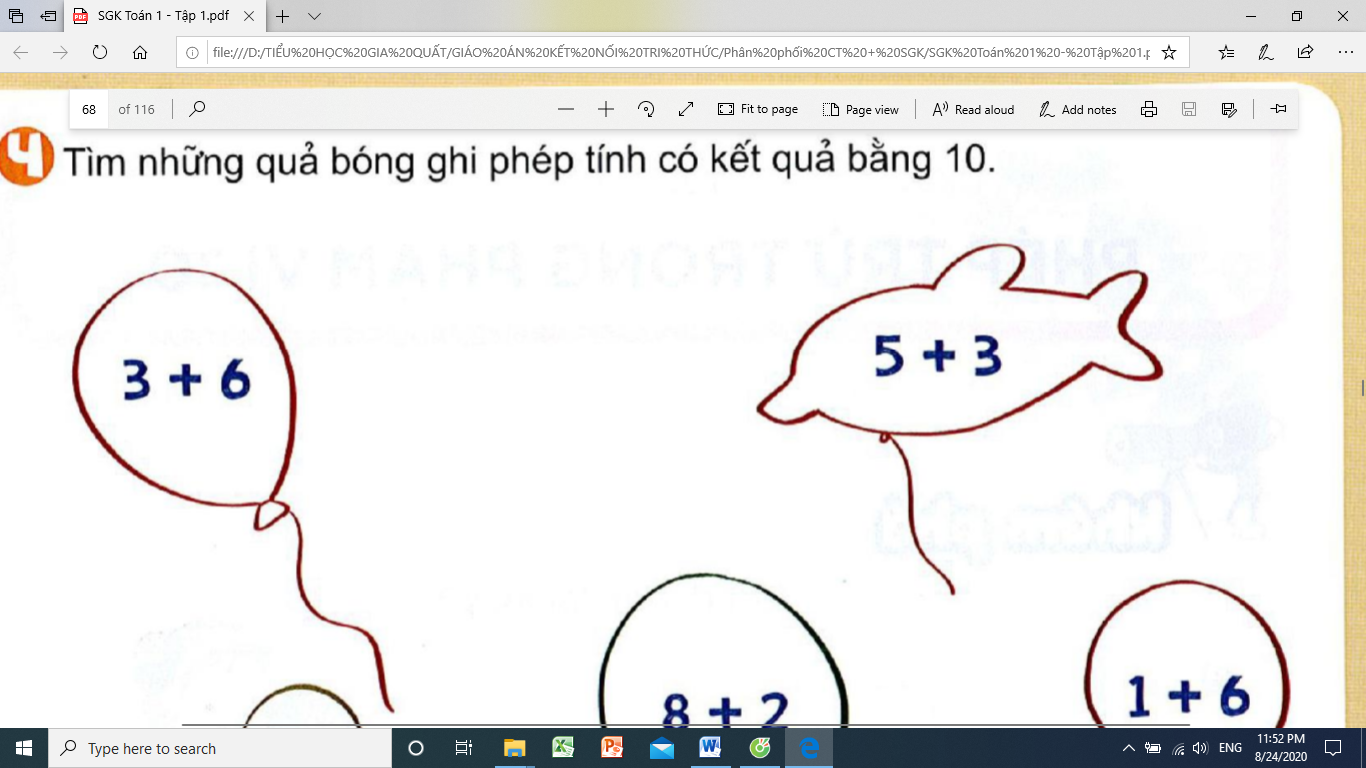 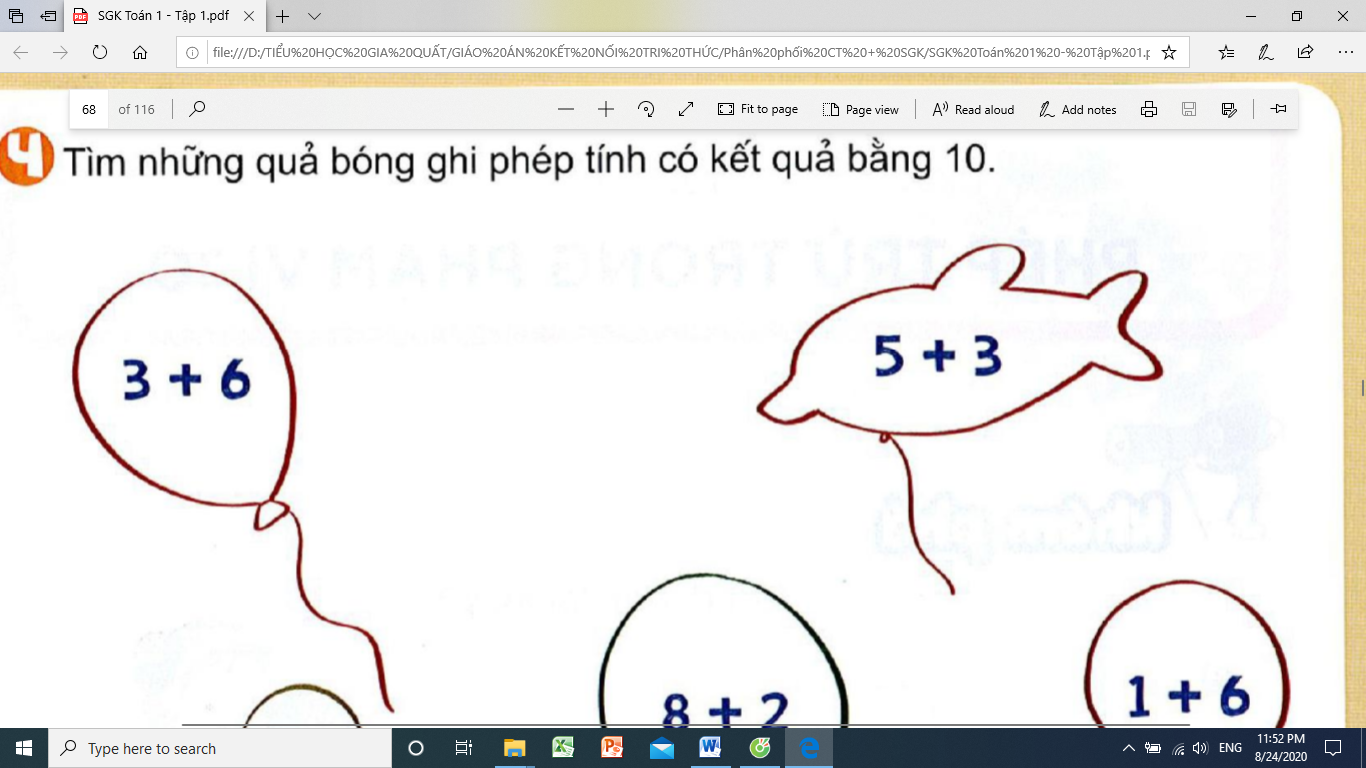 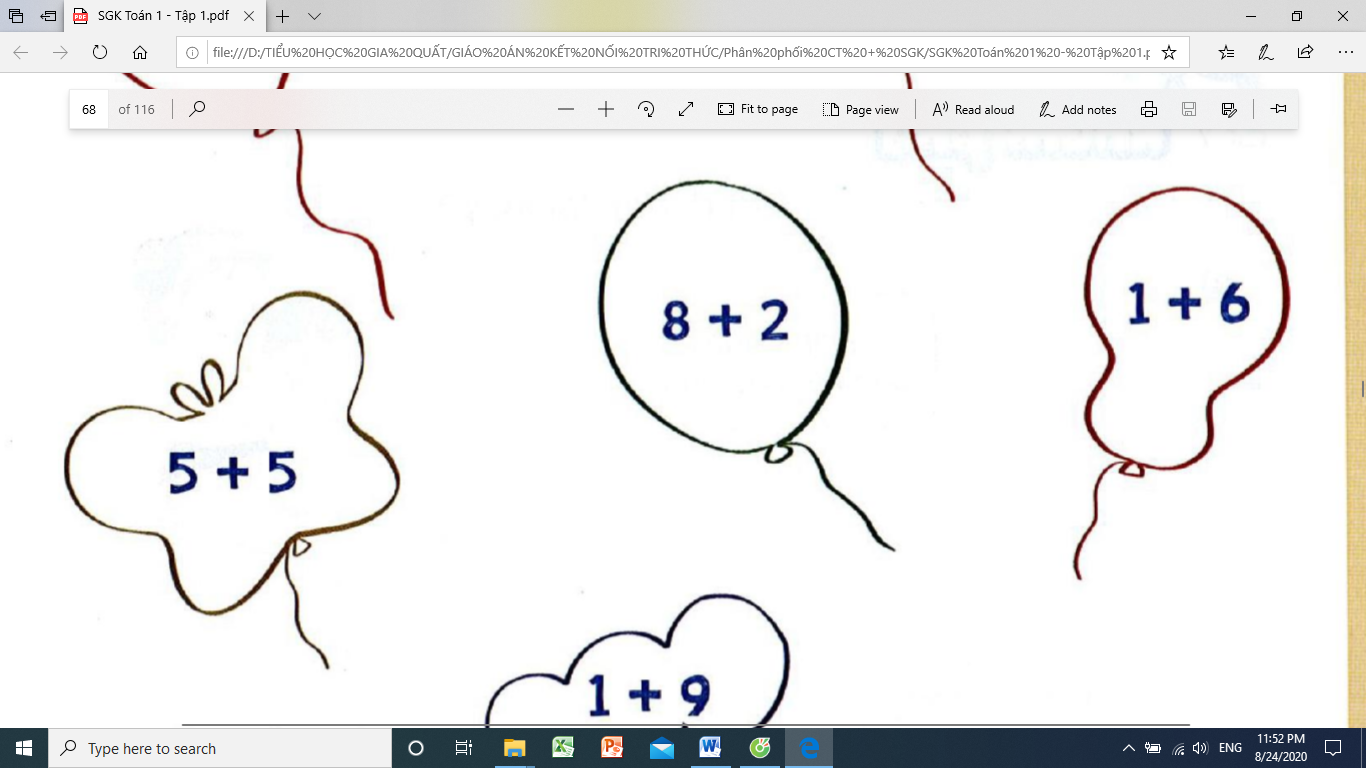 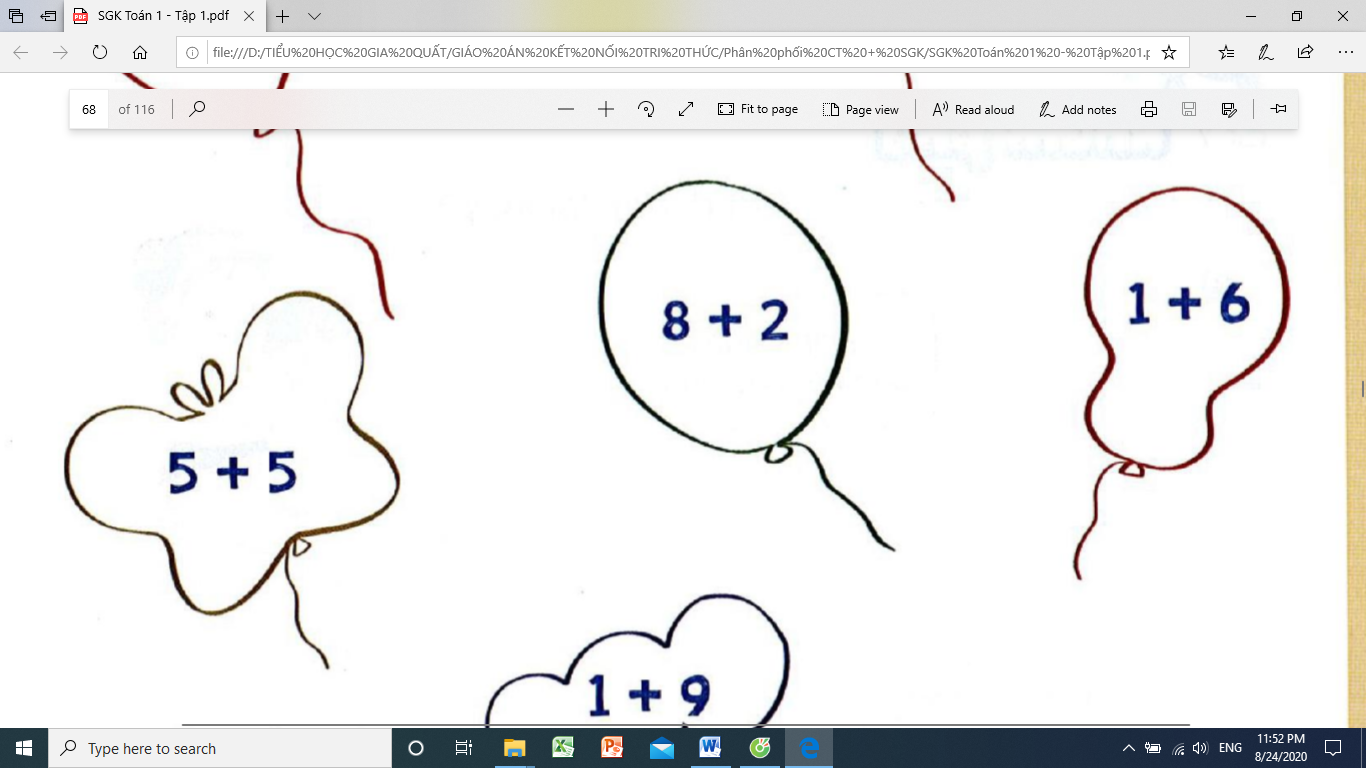 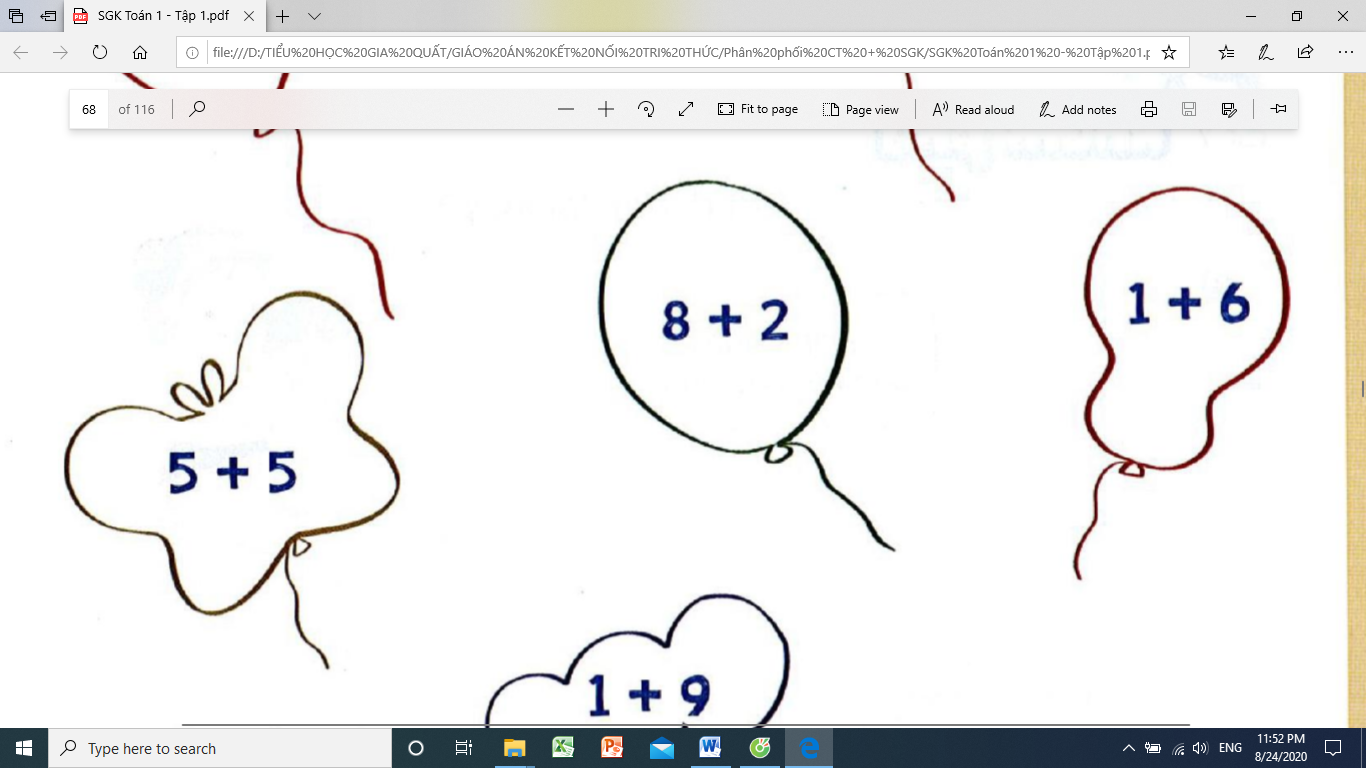 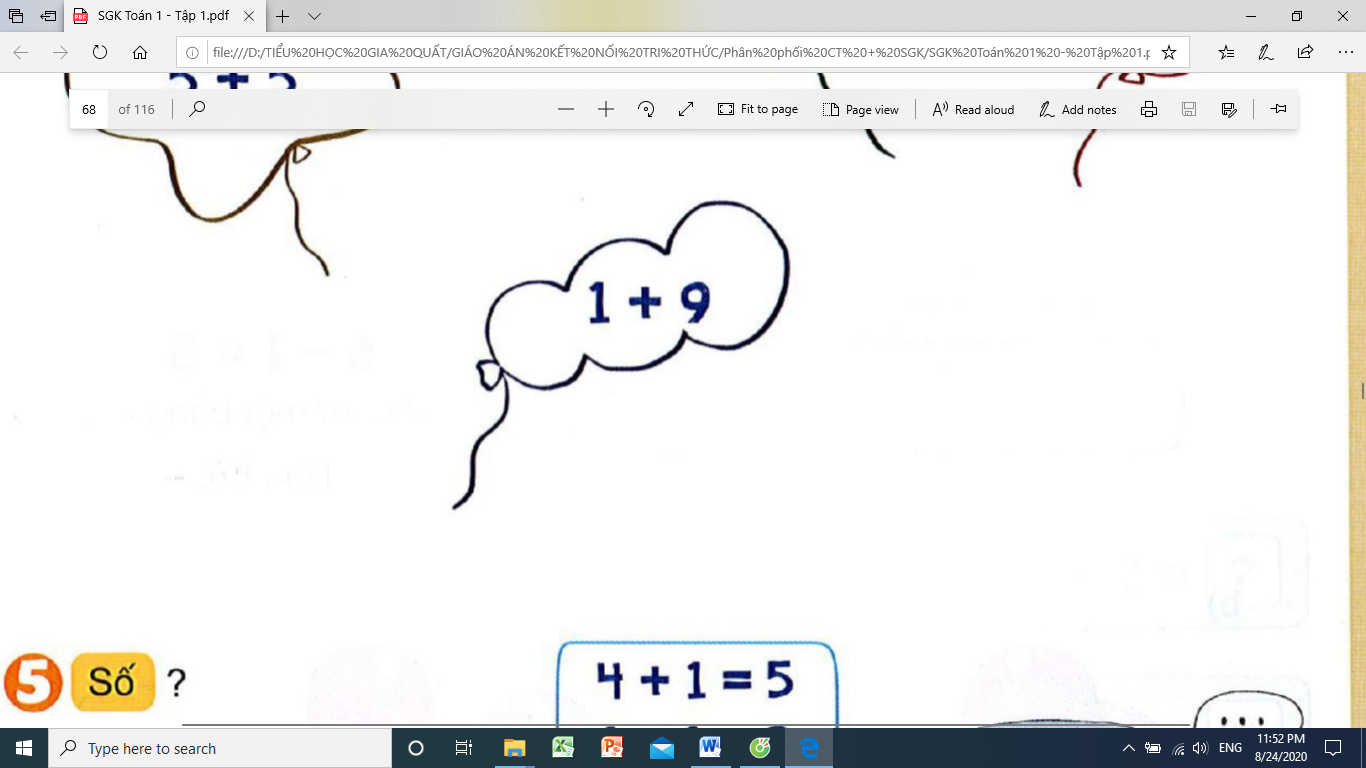 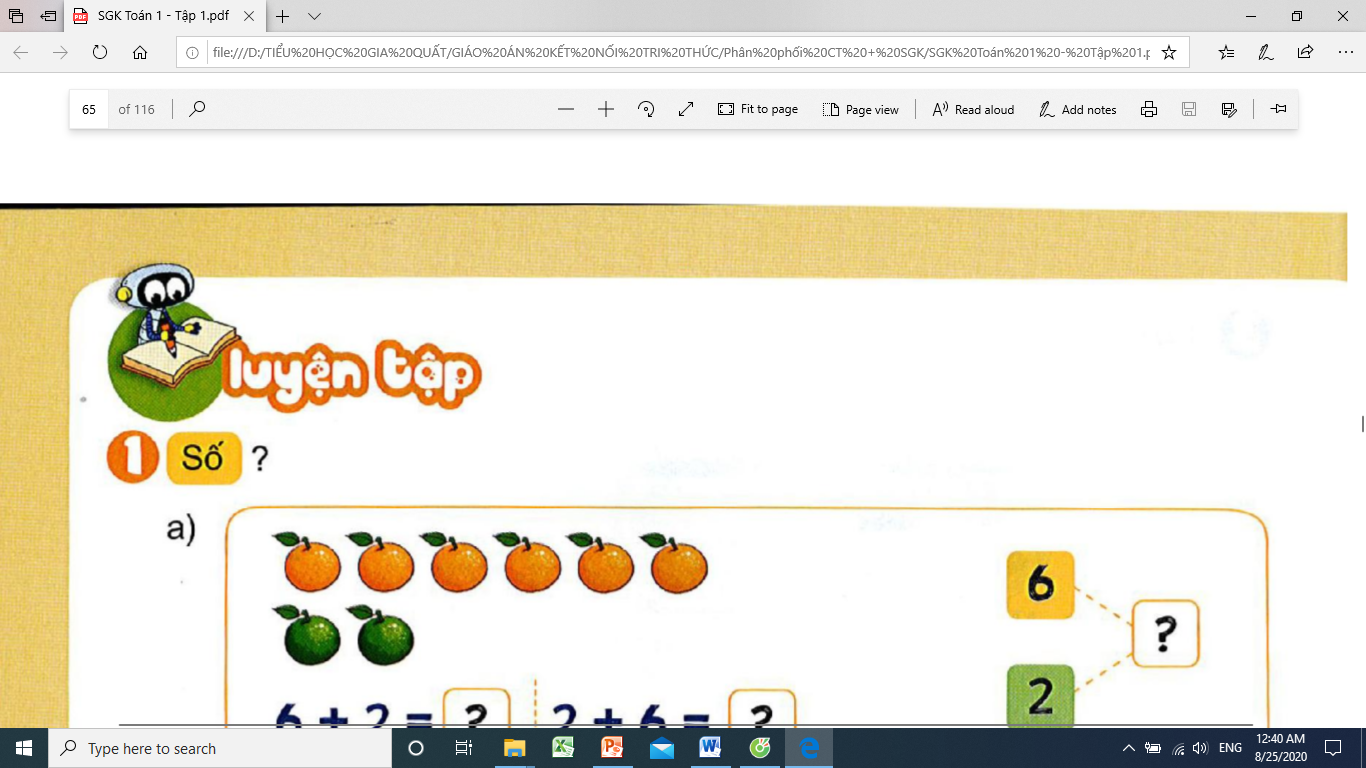 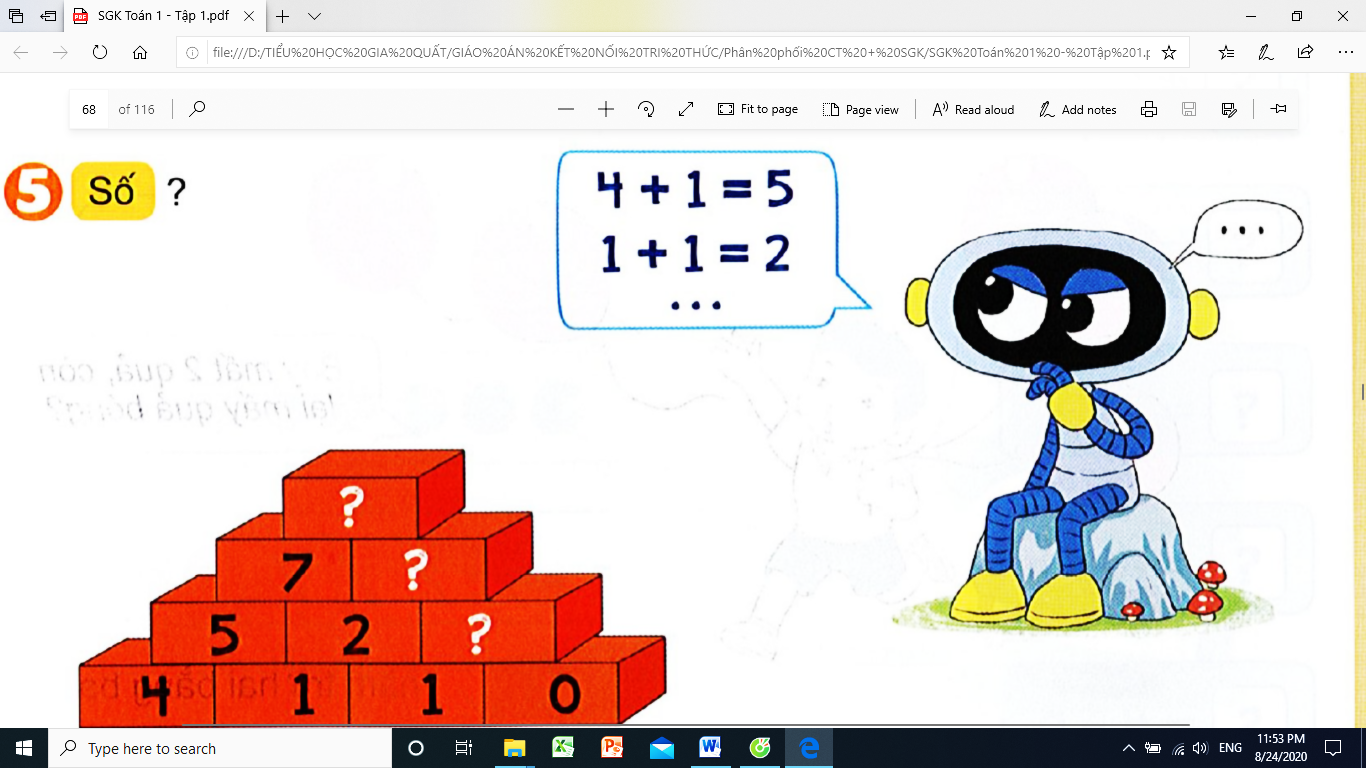 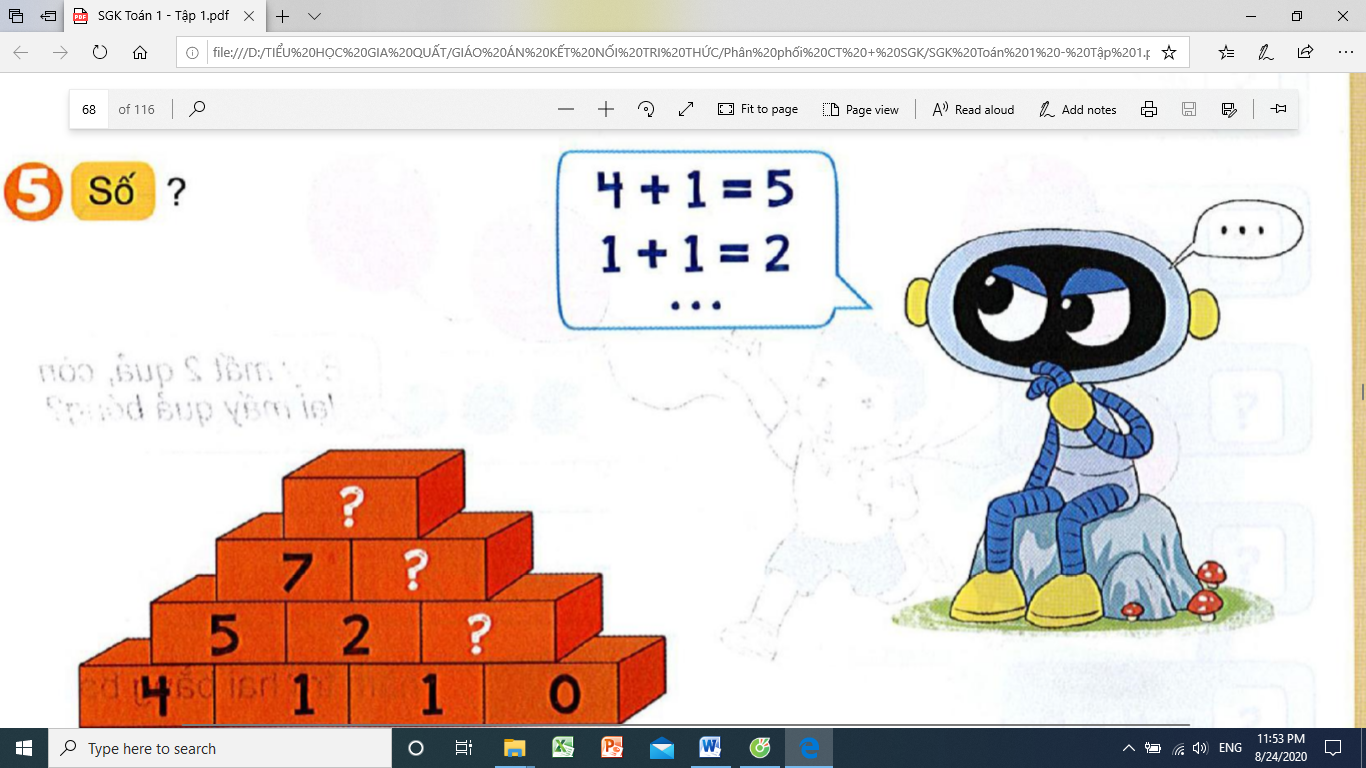 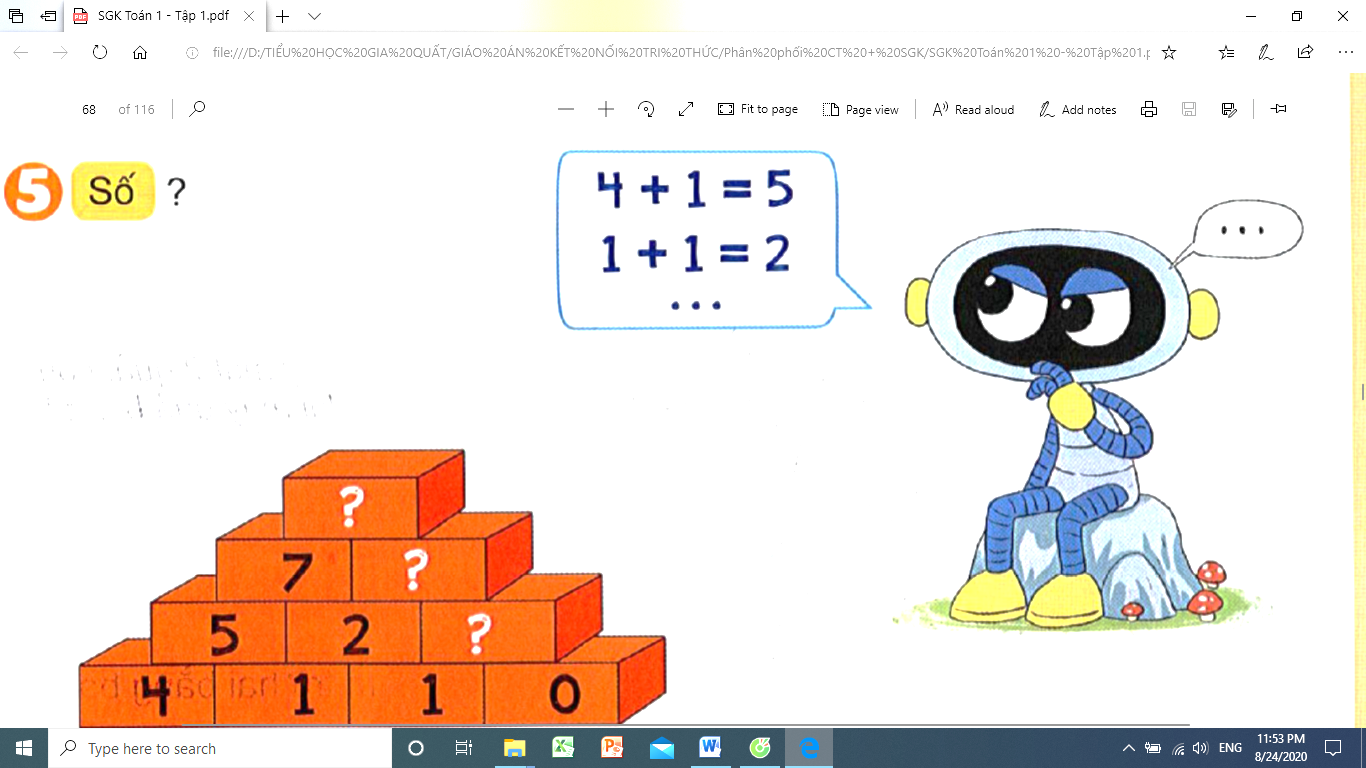 5
2
4
1
1
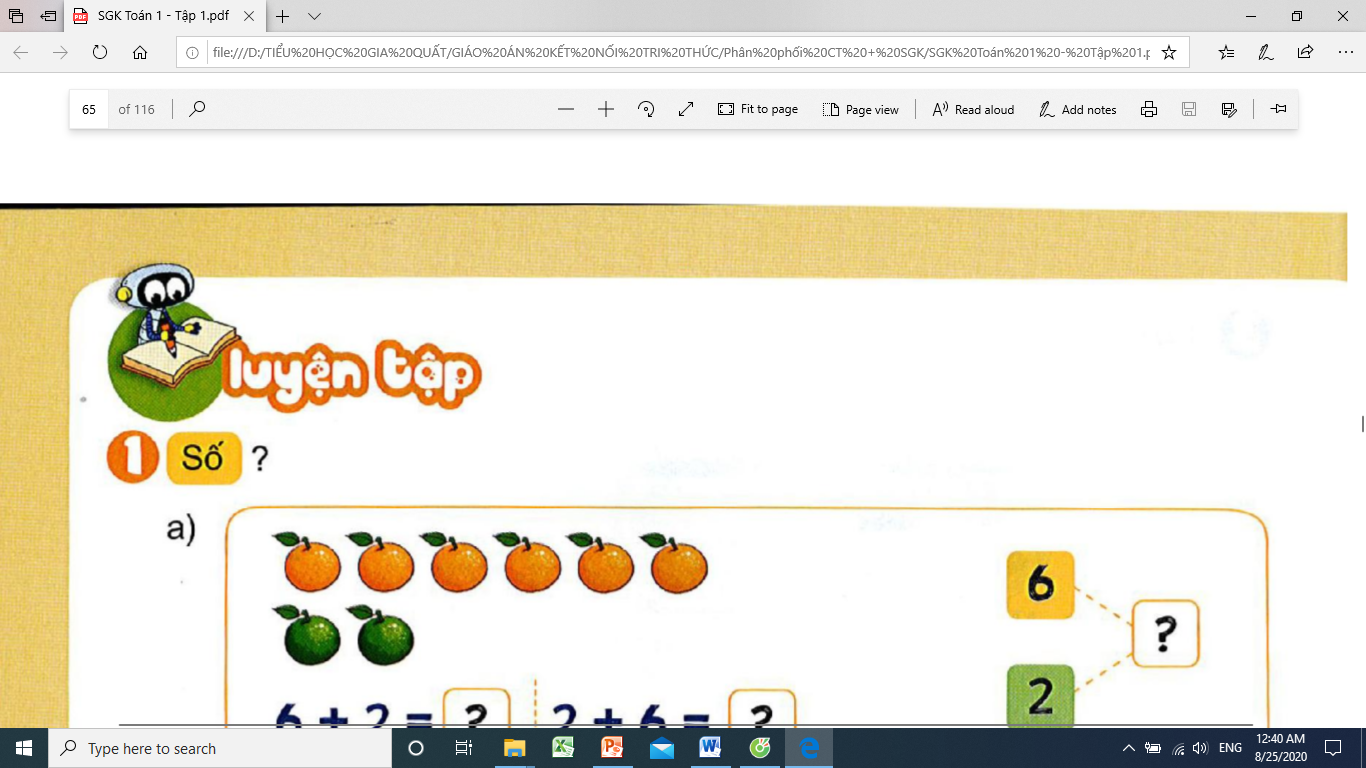 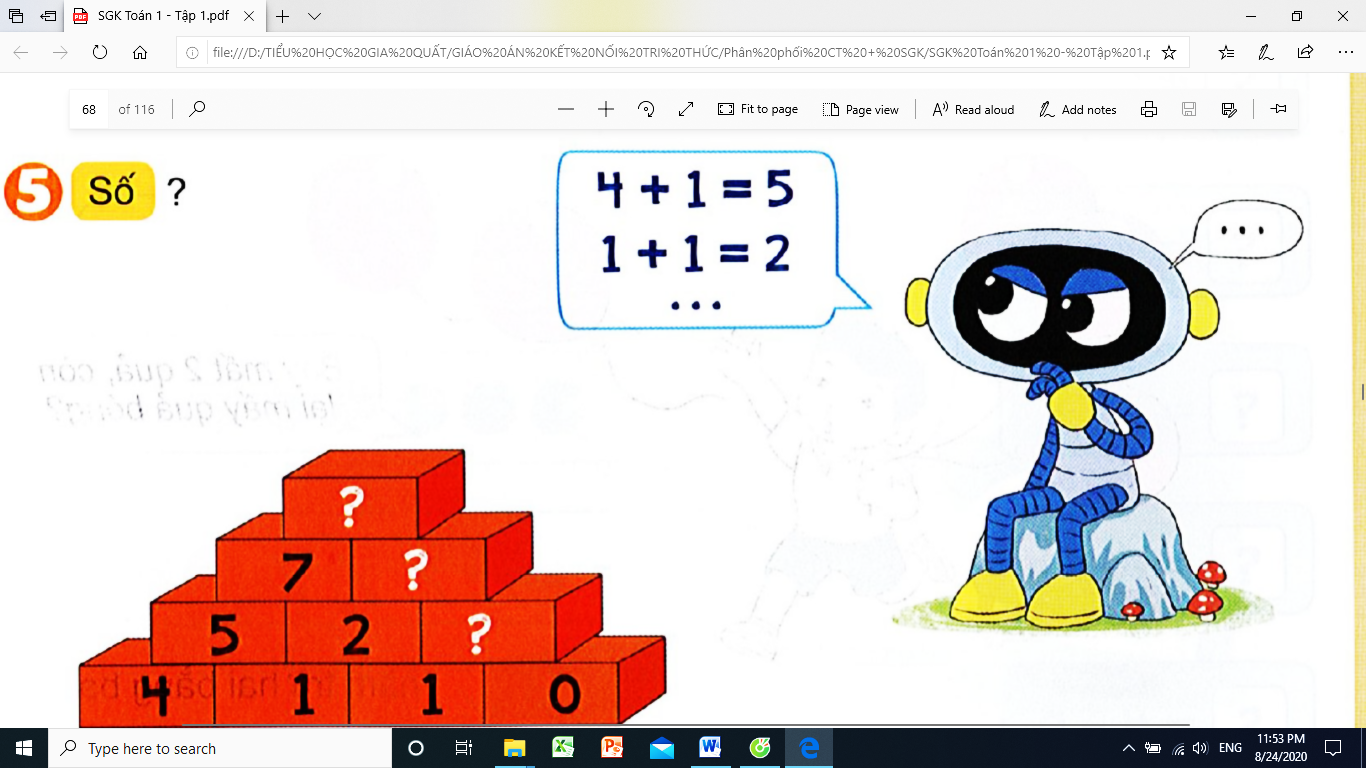 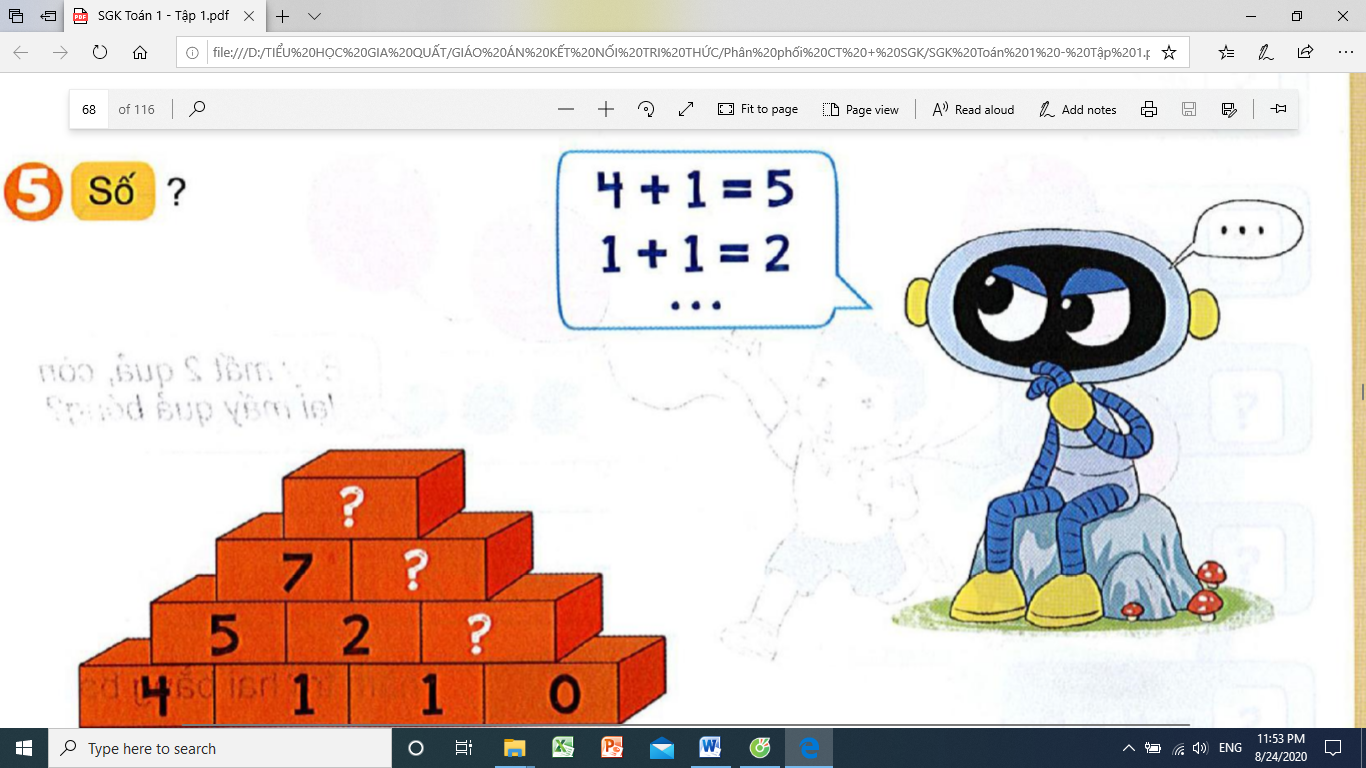 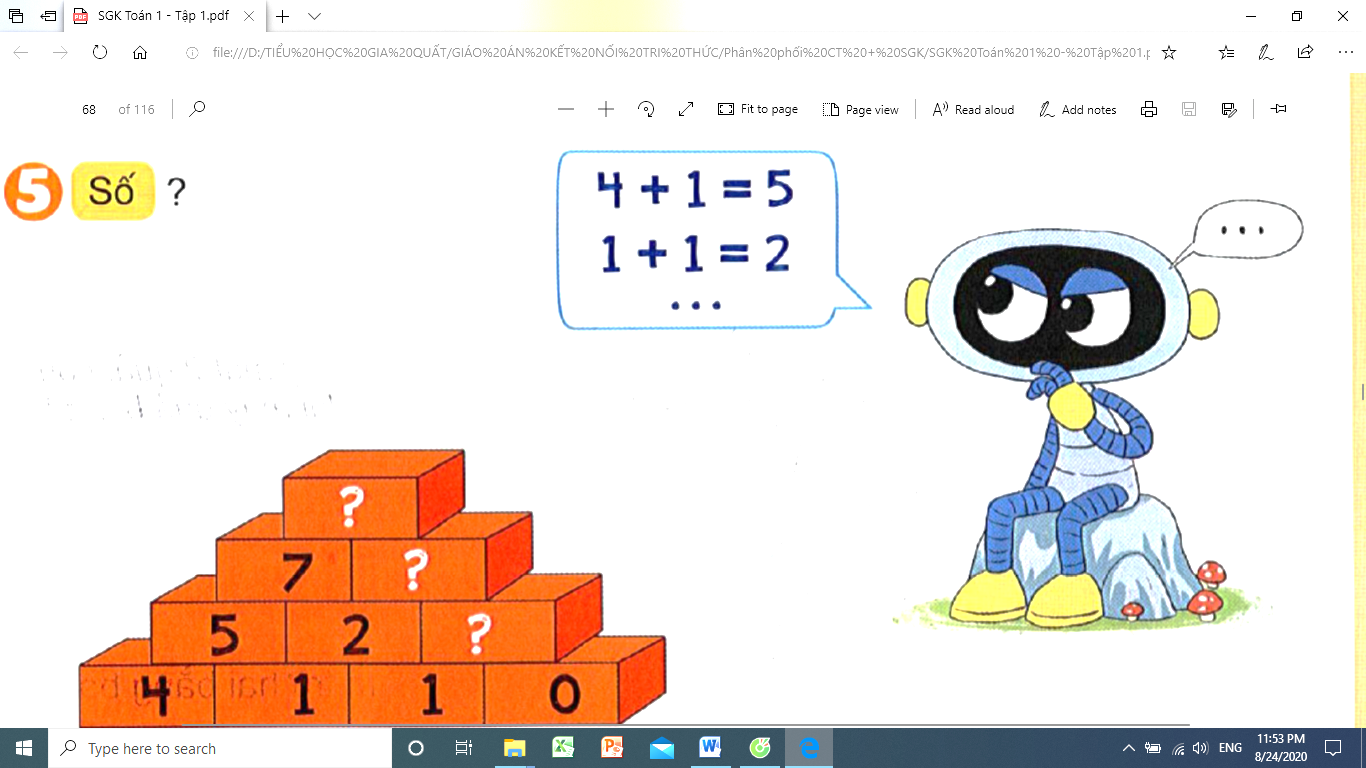 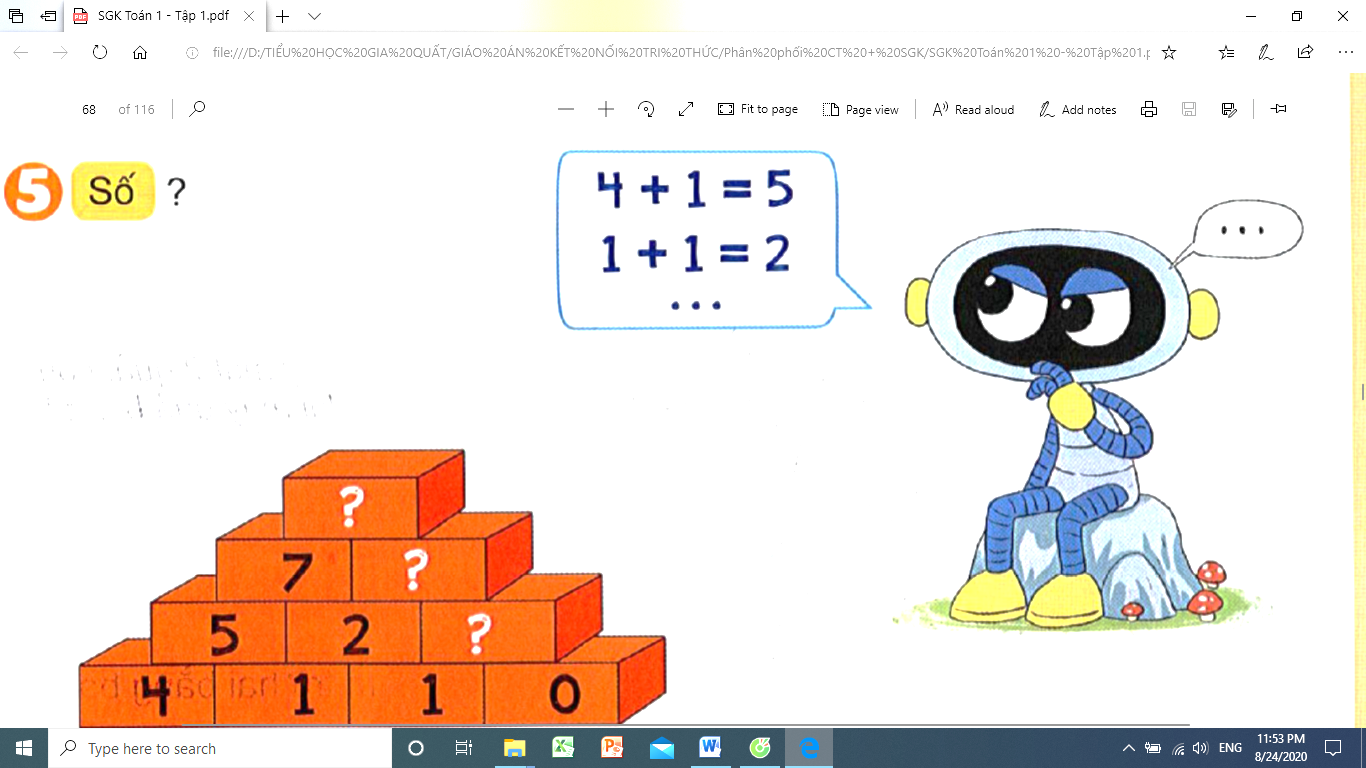 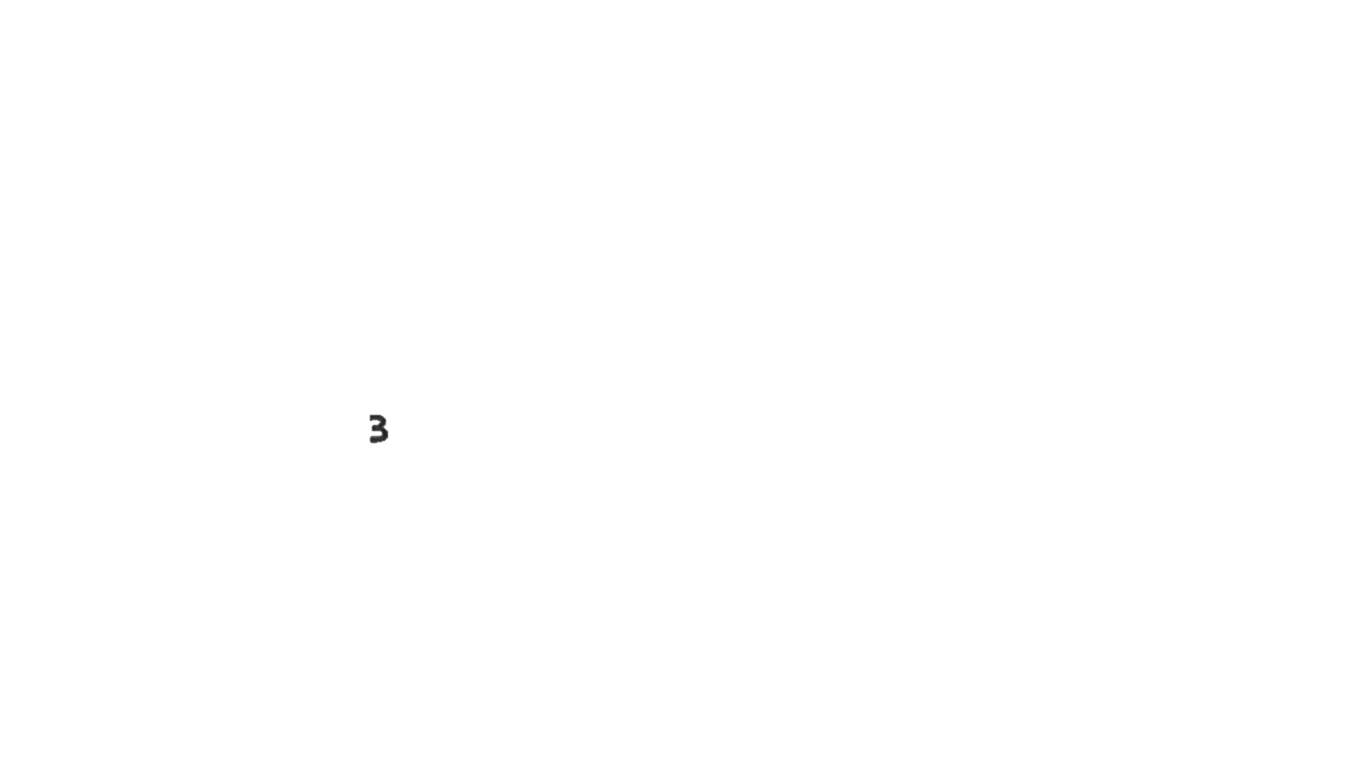 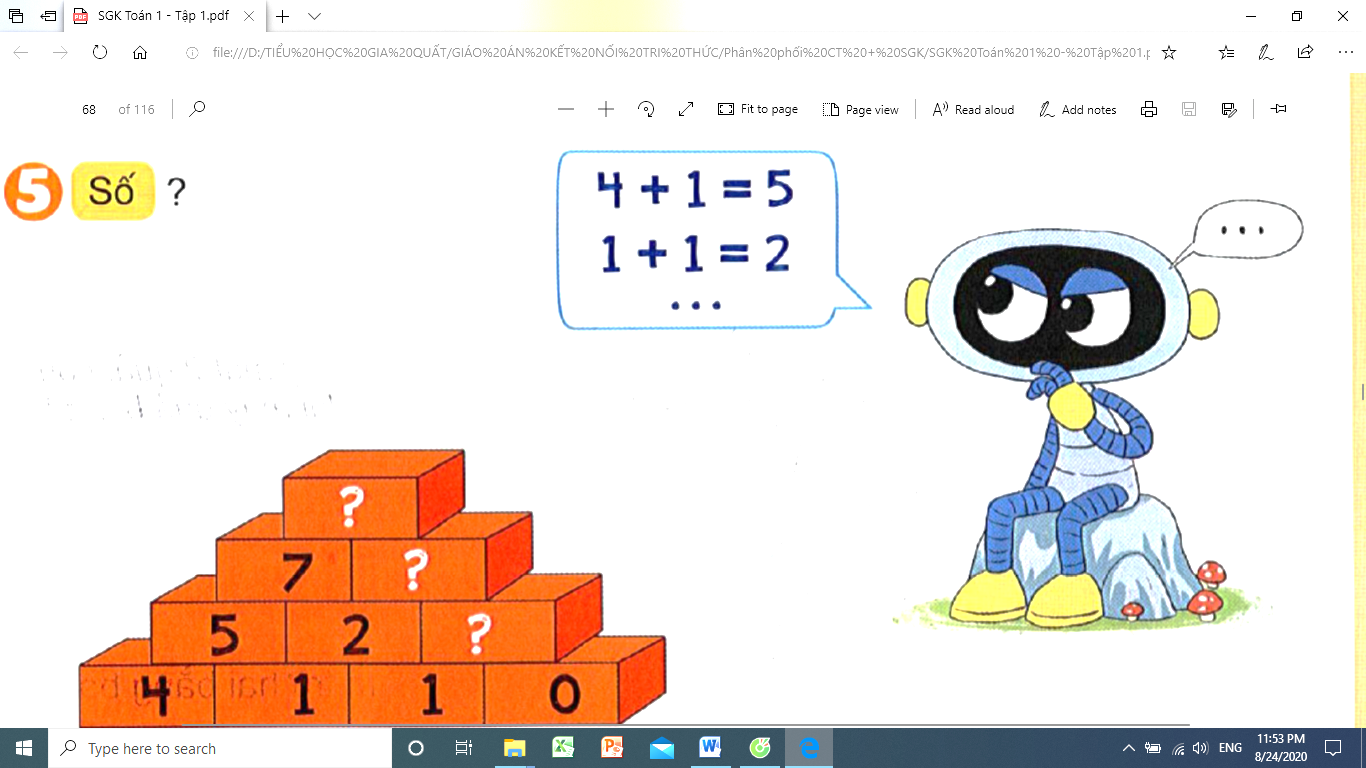 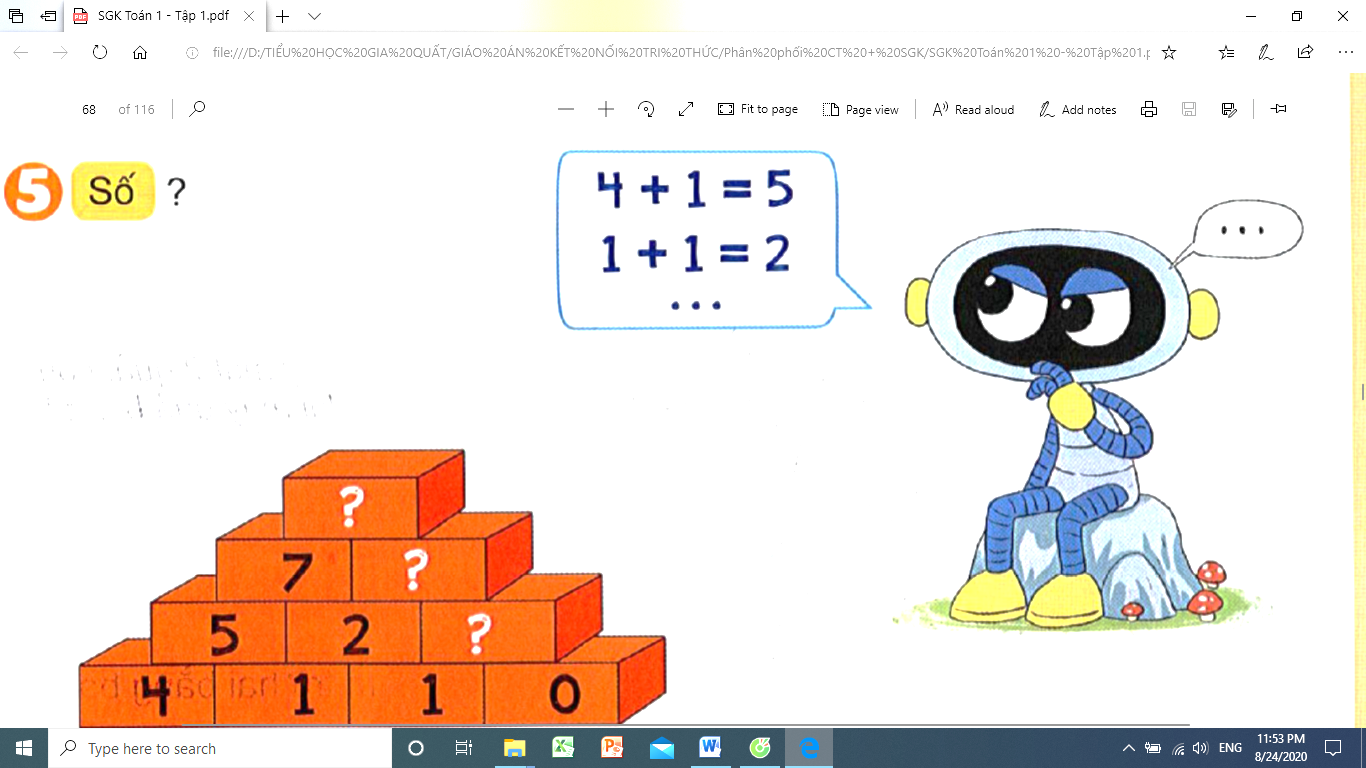 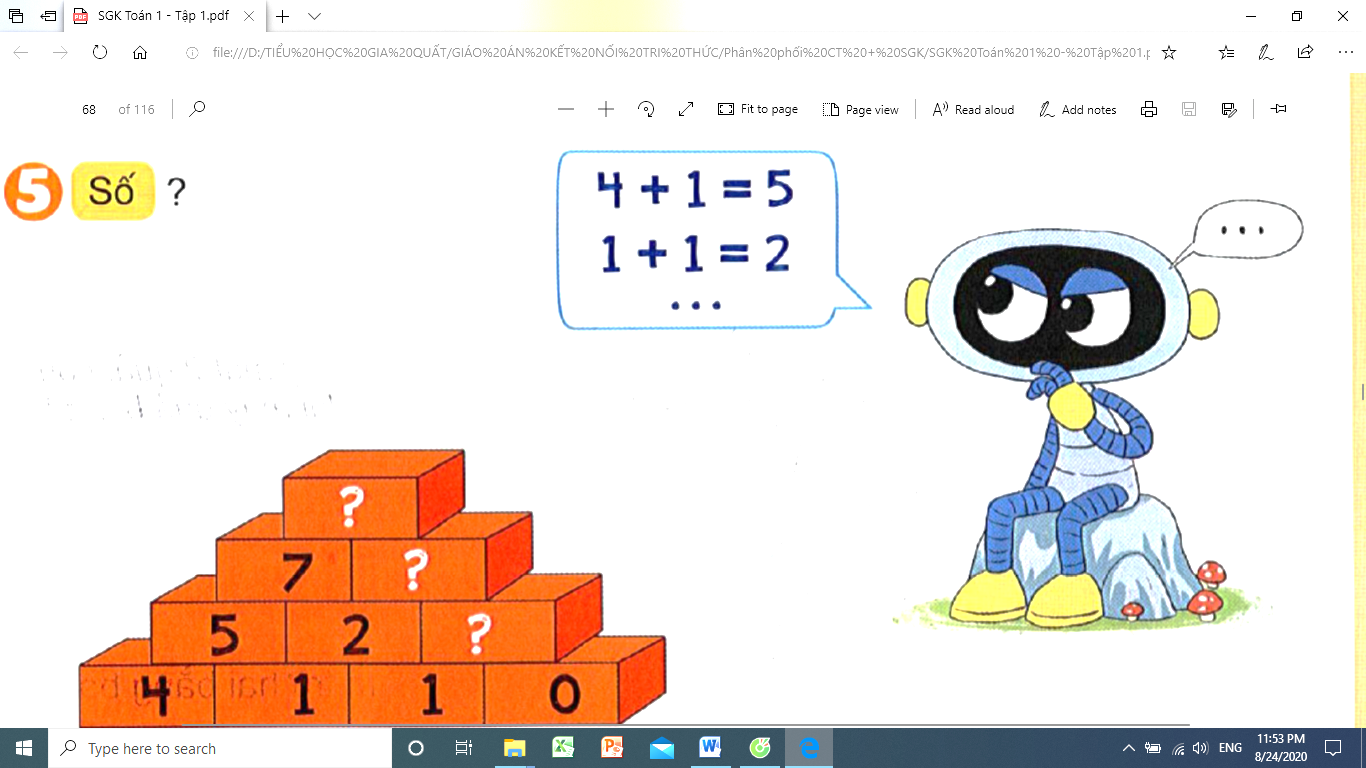 CỦNG CỐ 
BÀI HỌC
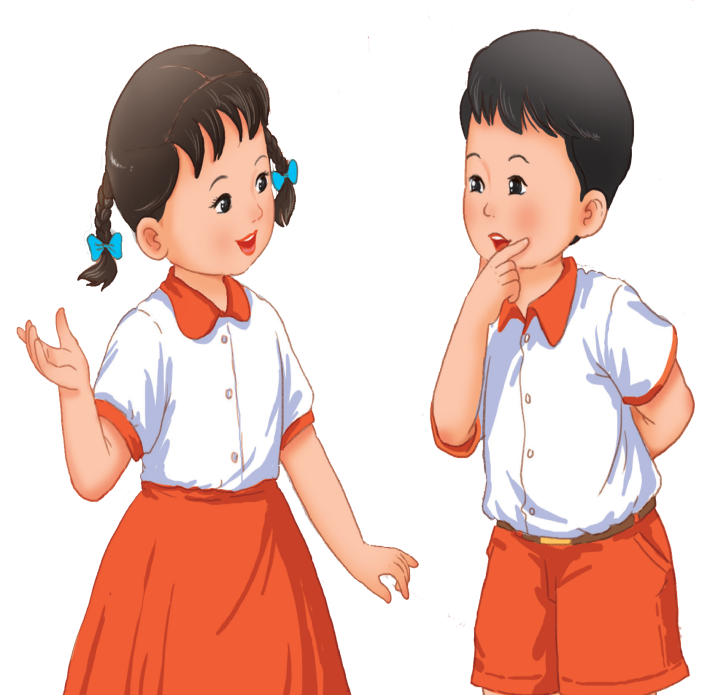